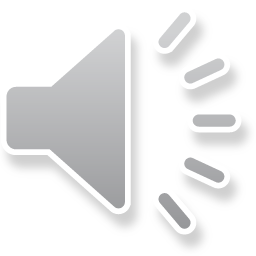 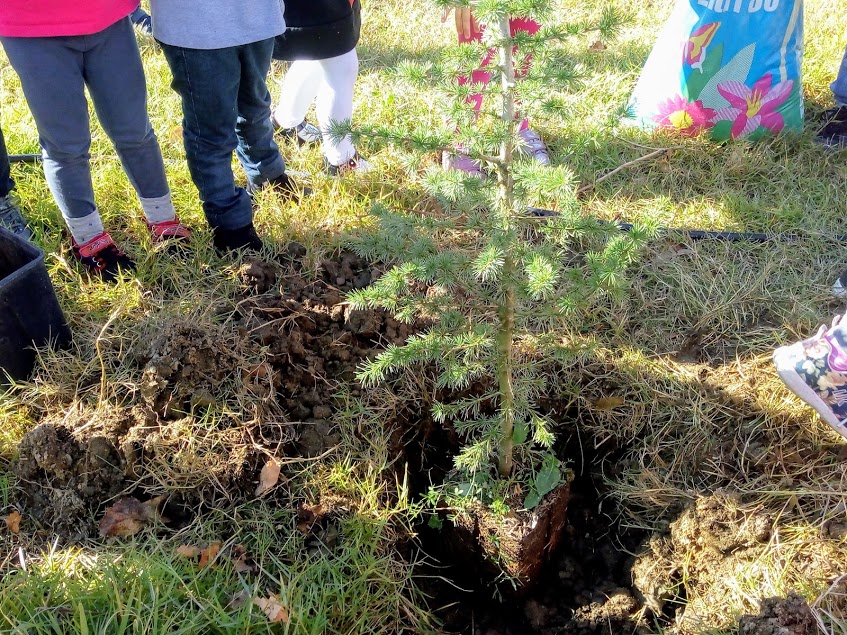 A.S. 2019/20Primo quadrimestre
SCUOLA DELL’INFANZIA
“ Sottoferrovia “
I.C. CROSIA-MIRTO
Benvenuti , bentornati nella nostra fantastica scuola , una scuola in continua evoluzione, dove troverete   un ambiente  sempre più dinamico e ricco di informazioni , dove ,ognuno di voi metterà alla prova le proprie abilità , rafforzando le conoscenze e acquisendo le competenze chiave in modo divertente e giocoso. Perché la nostra scuola è un giardino di libere emozioni . Dove trilla nell'aria una frase molto bella, che dice : «Dimmi e io Dimentico , Mostrami e io Ricordo ,Coinvolgimi e io Imparo» allora, bambini, andiamo , seguiteci, si parte  con la gioia nel cuore, tutti insieme alla scoperta di un anno magico ……
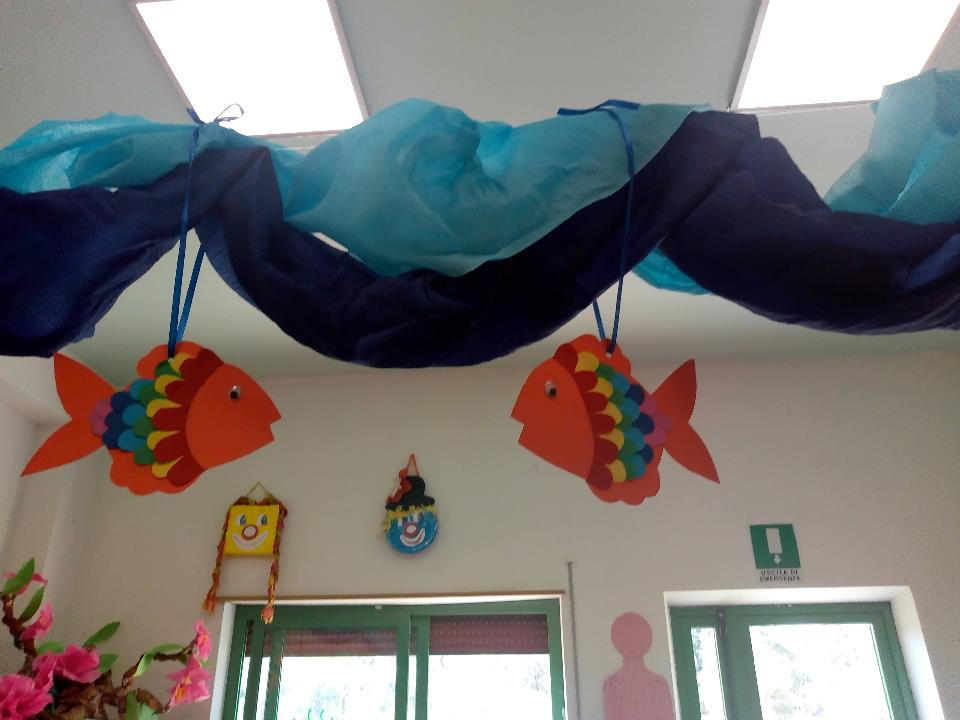 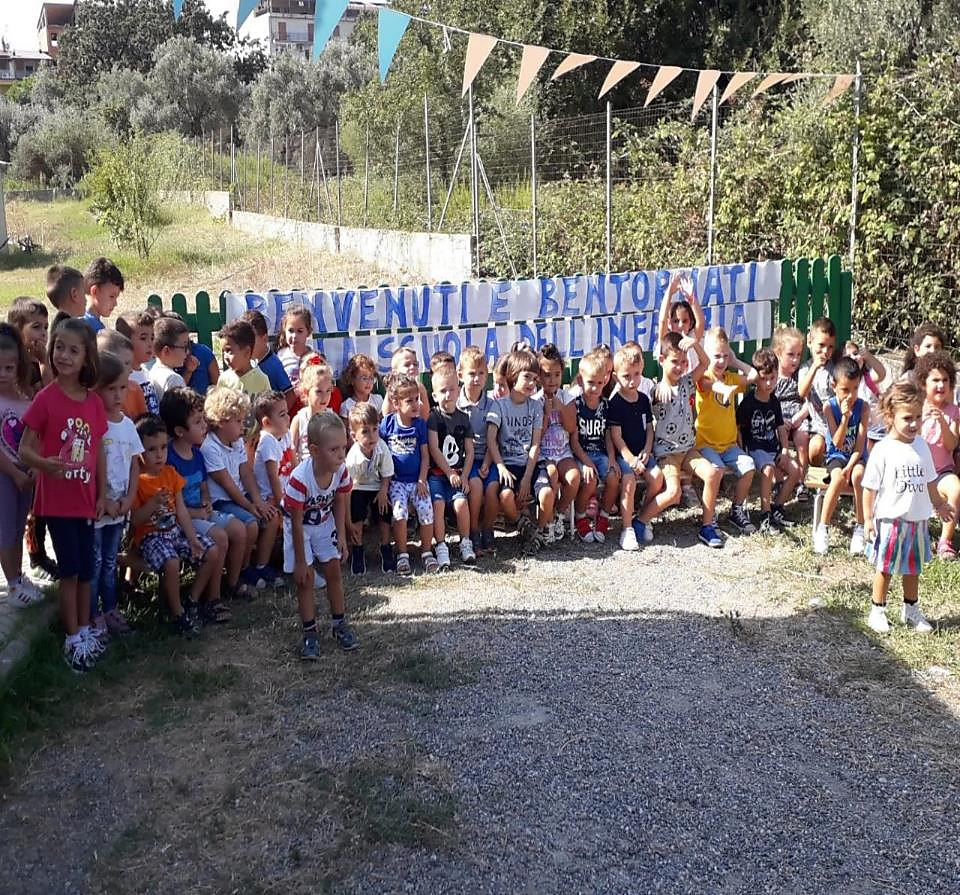 Tutti insieme…per conoscerci…
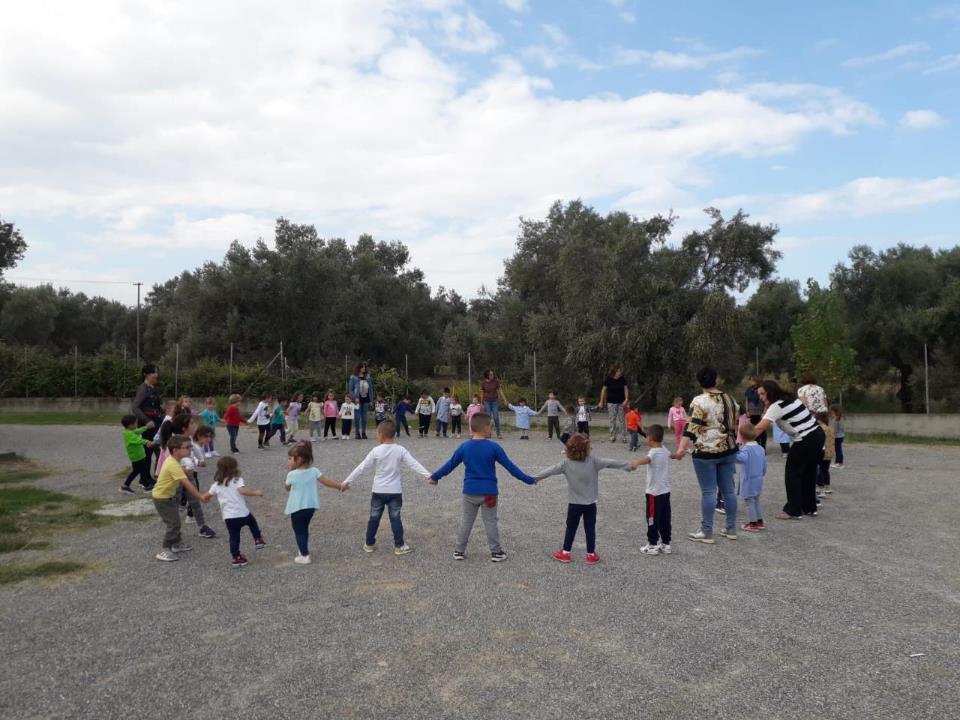 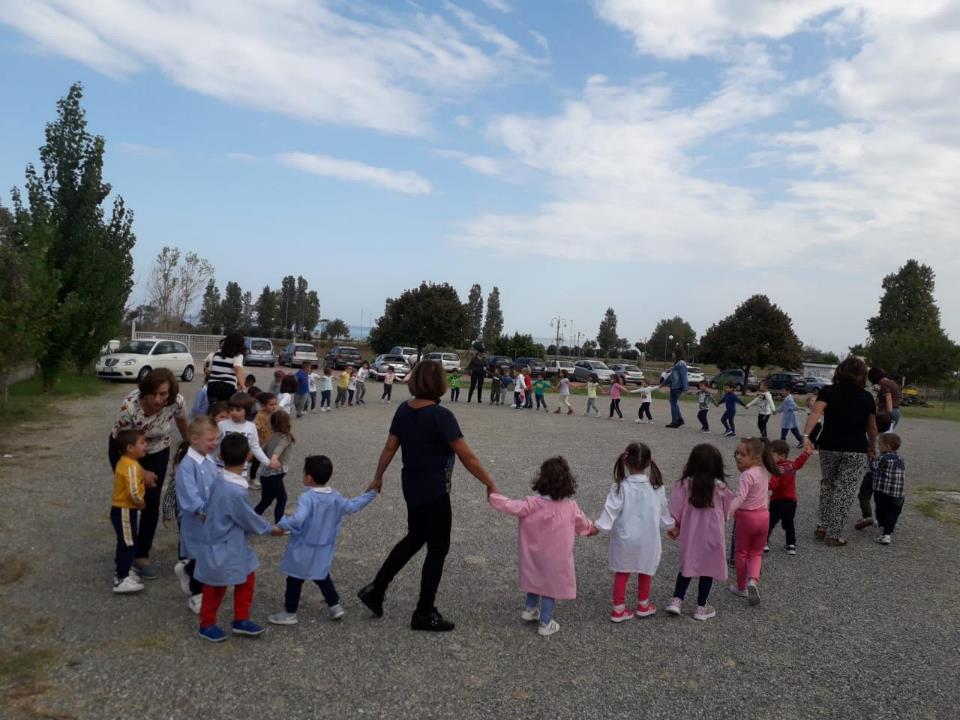 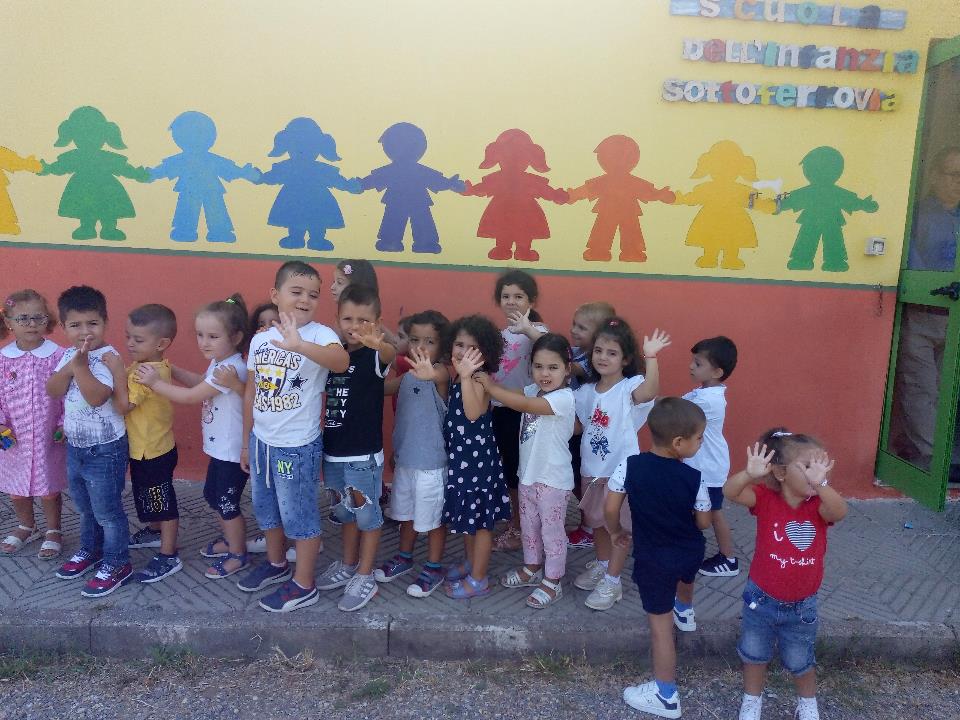 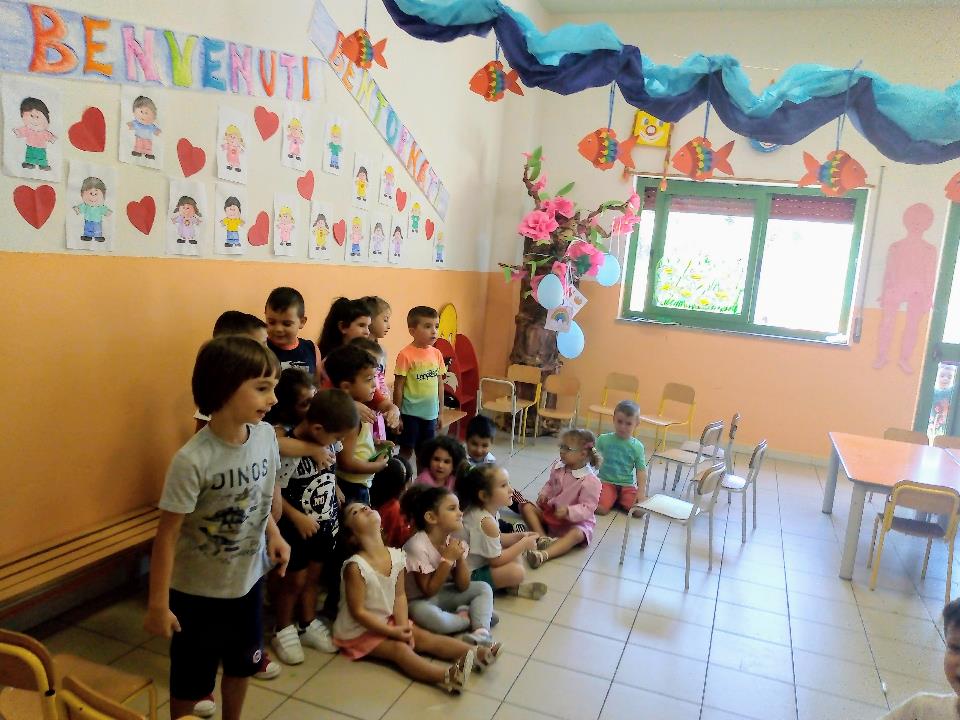 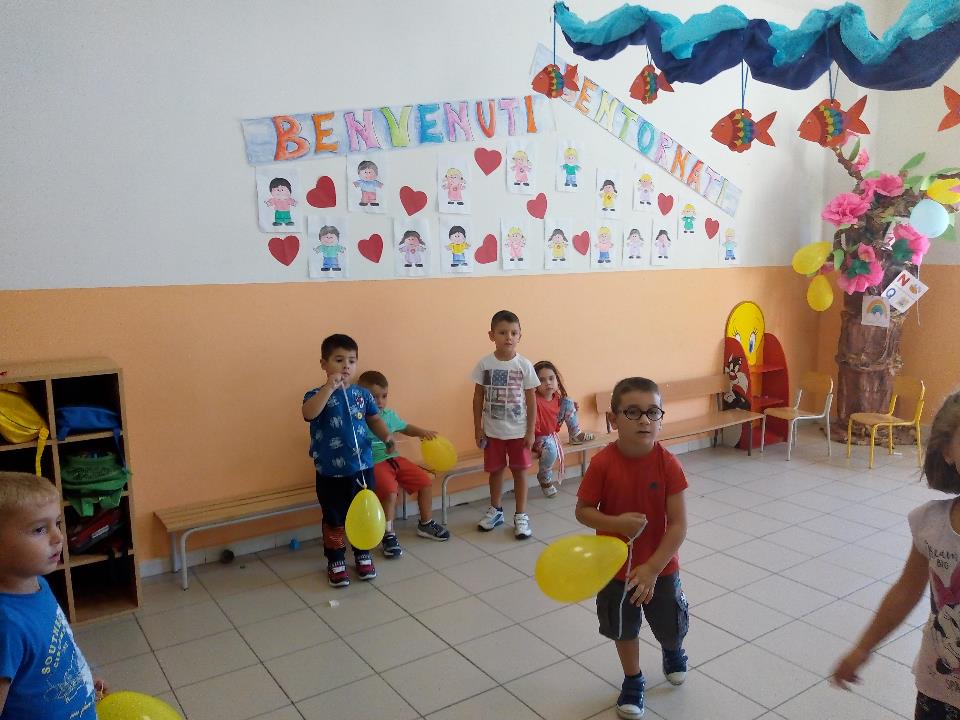 Per giocare…
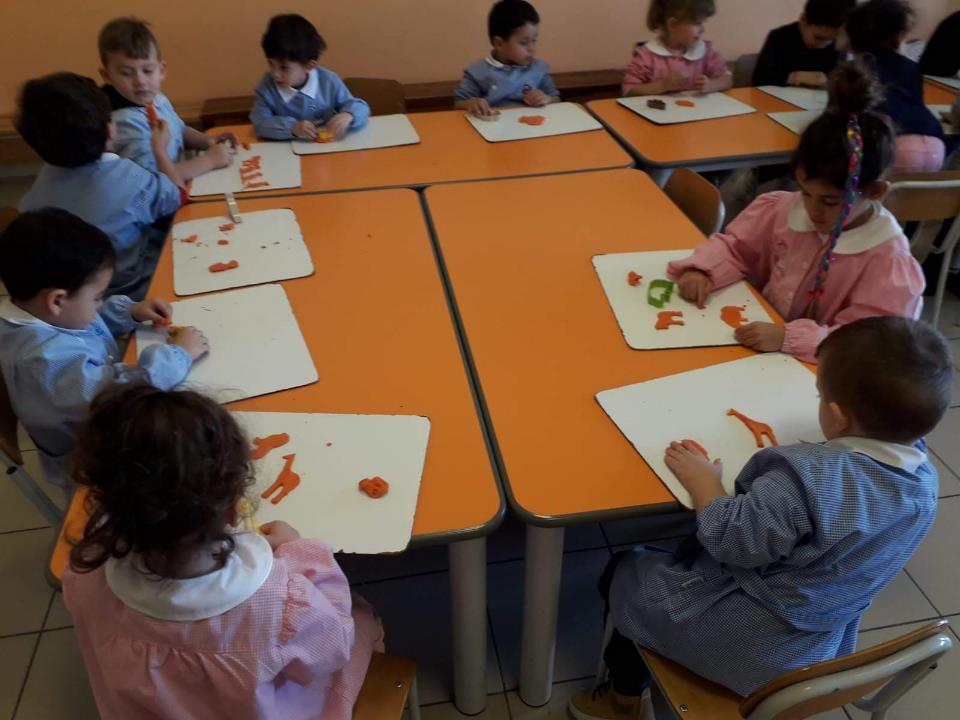 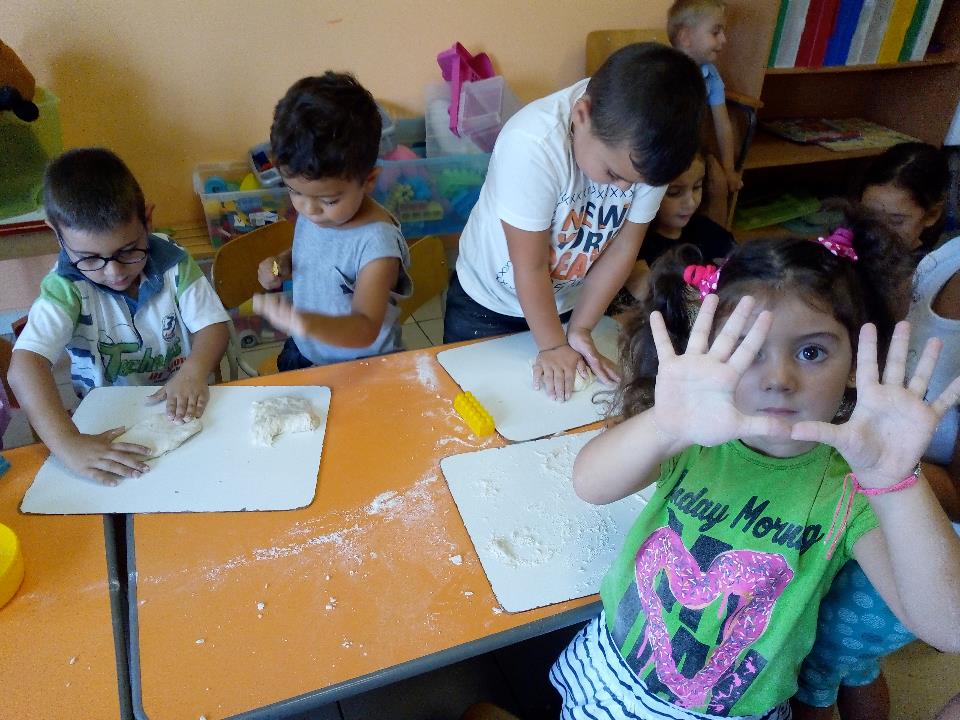 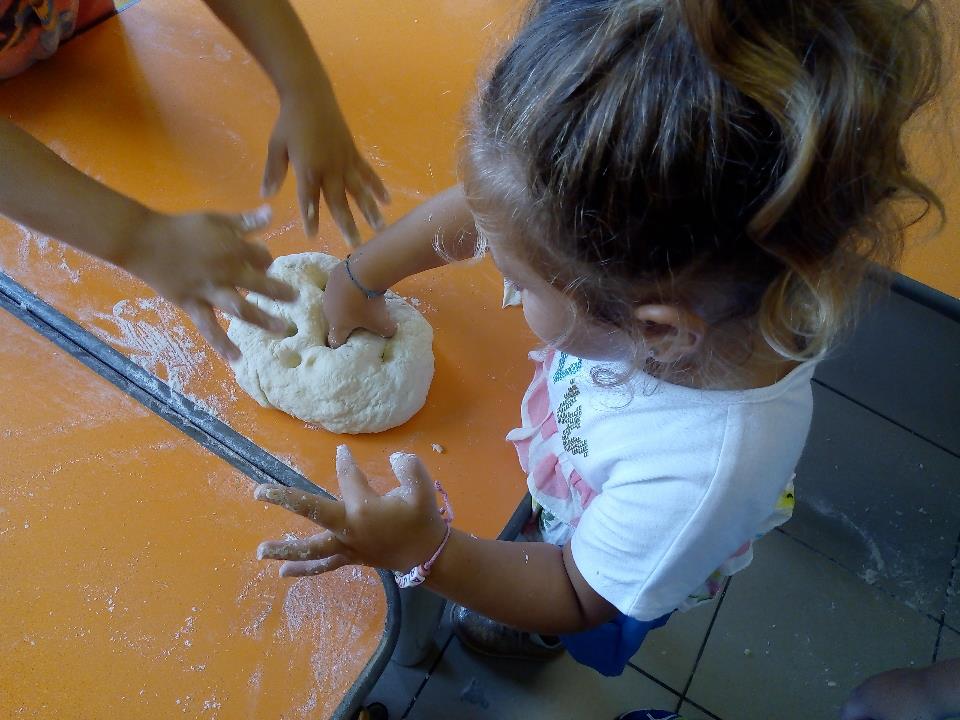 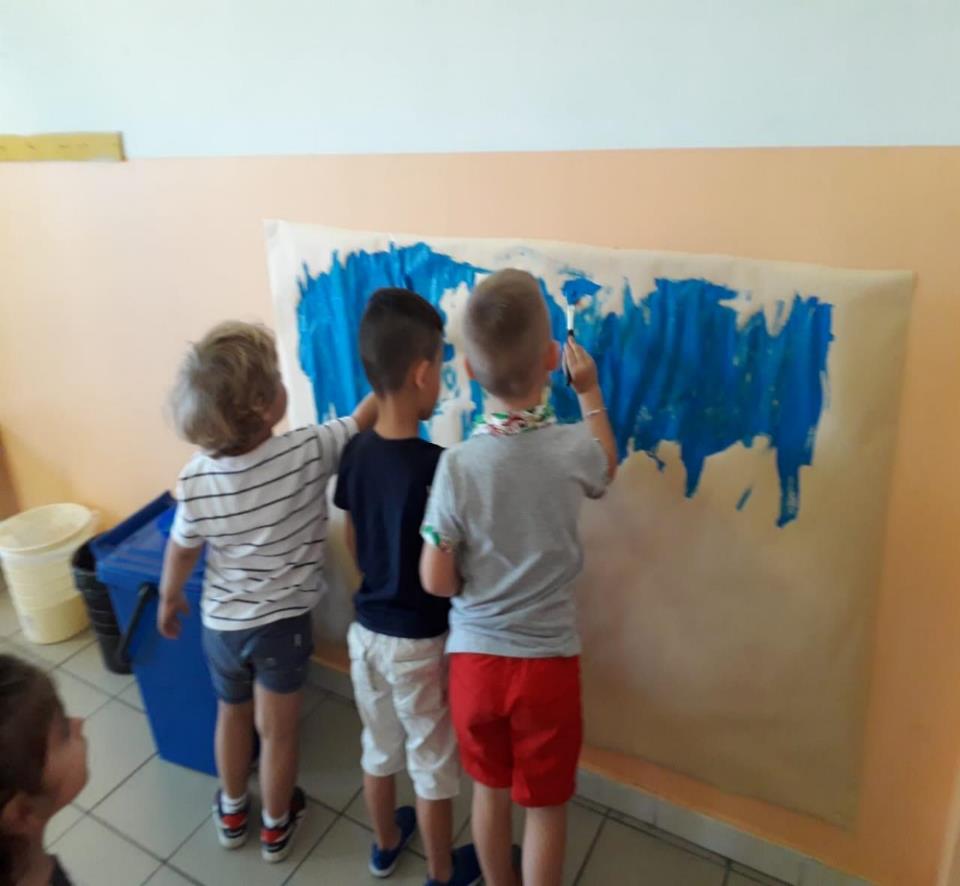 Per  dipingere…e  raccontare…
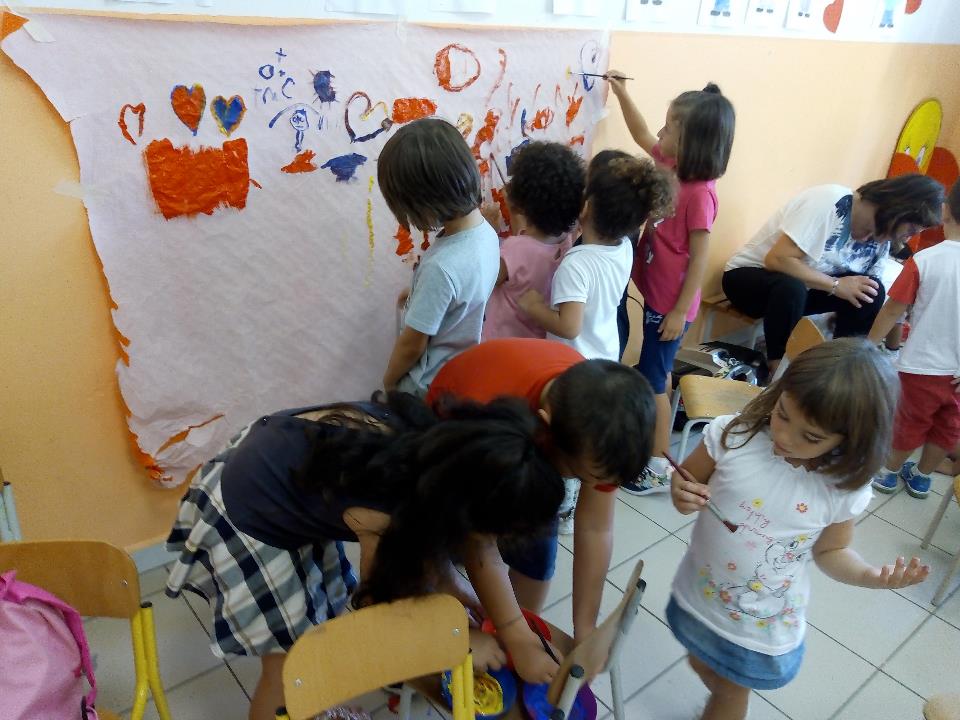 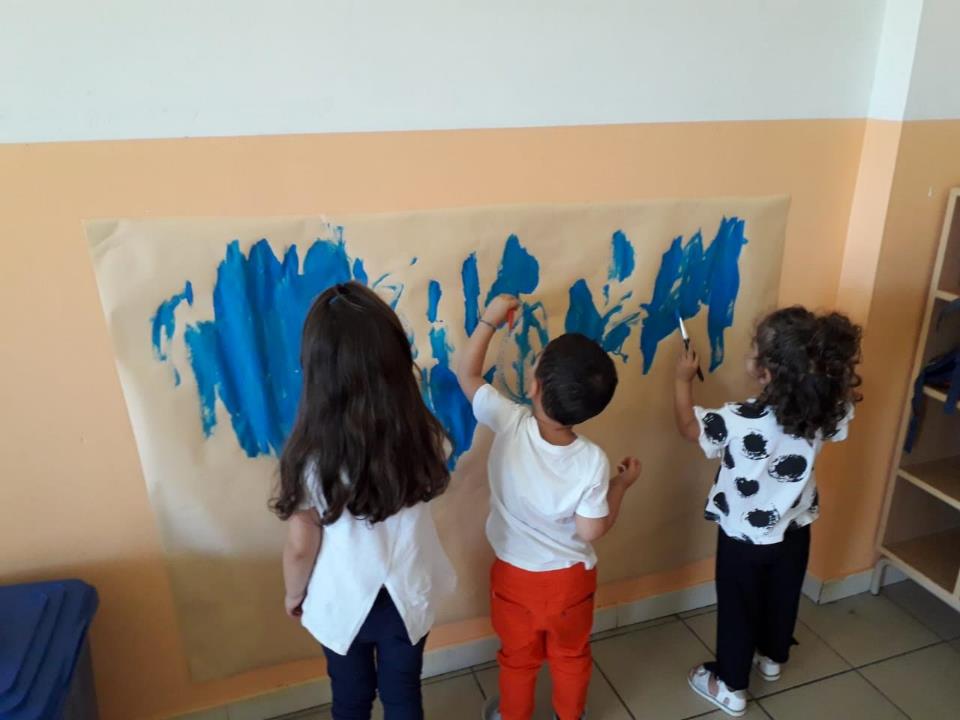 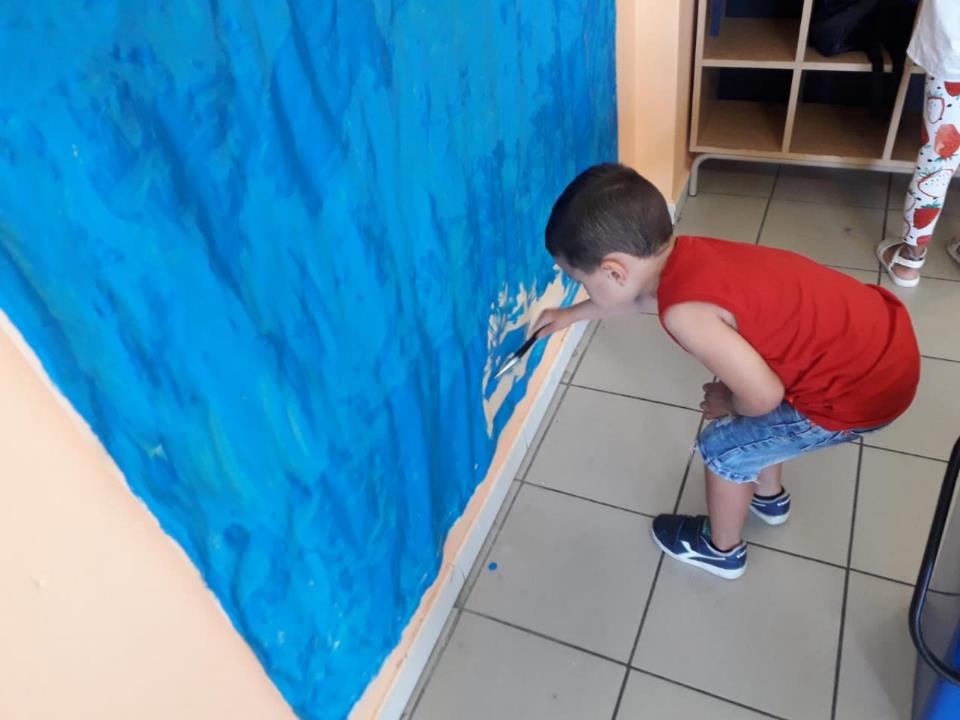 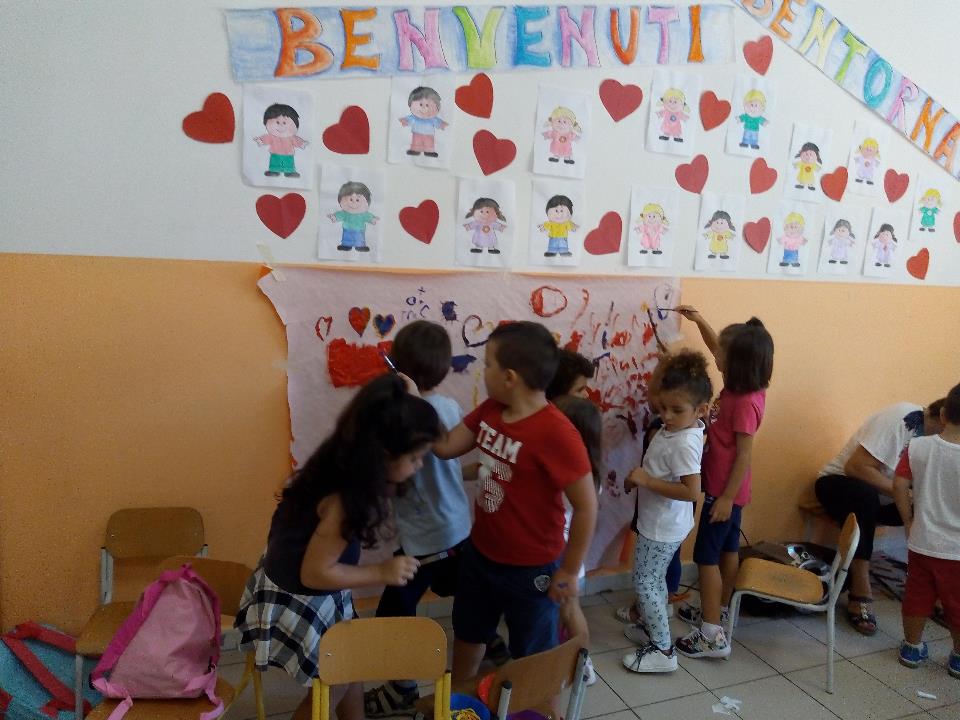 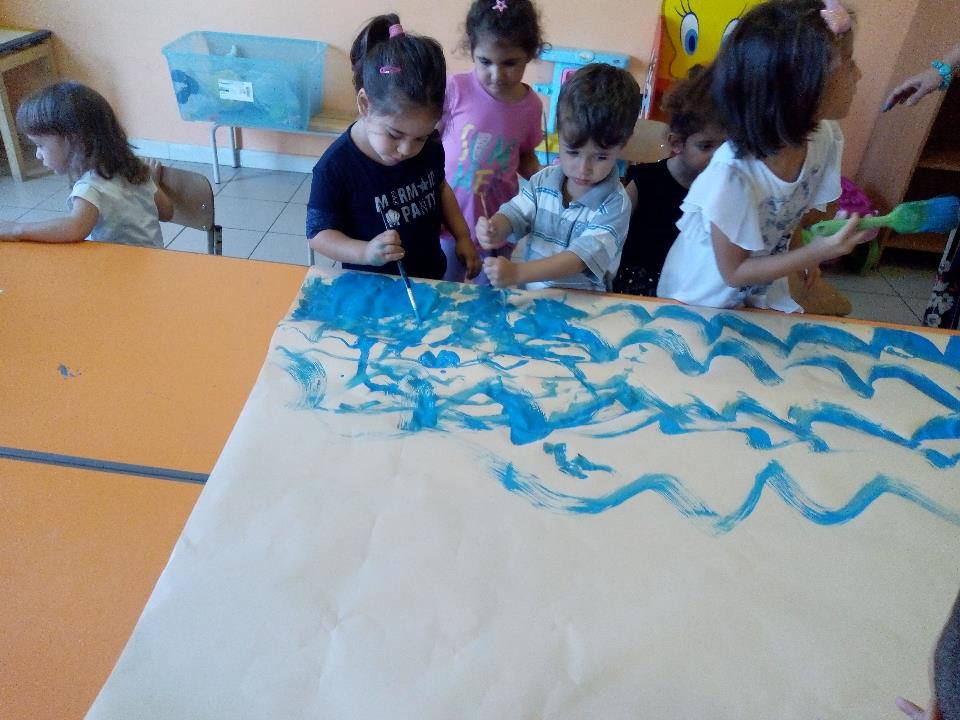 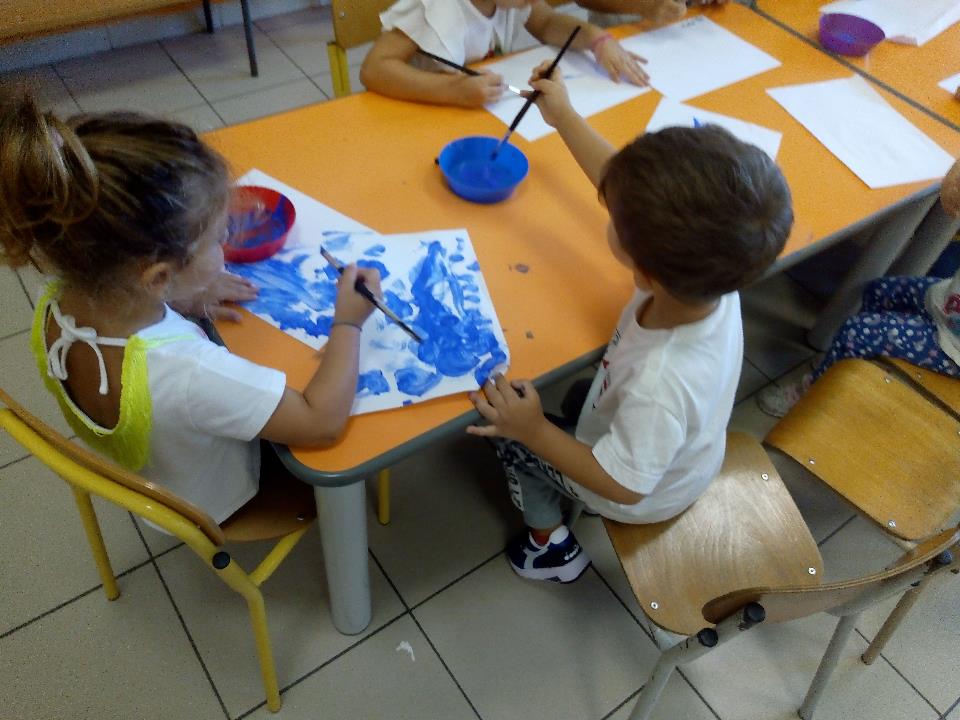 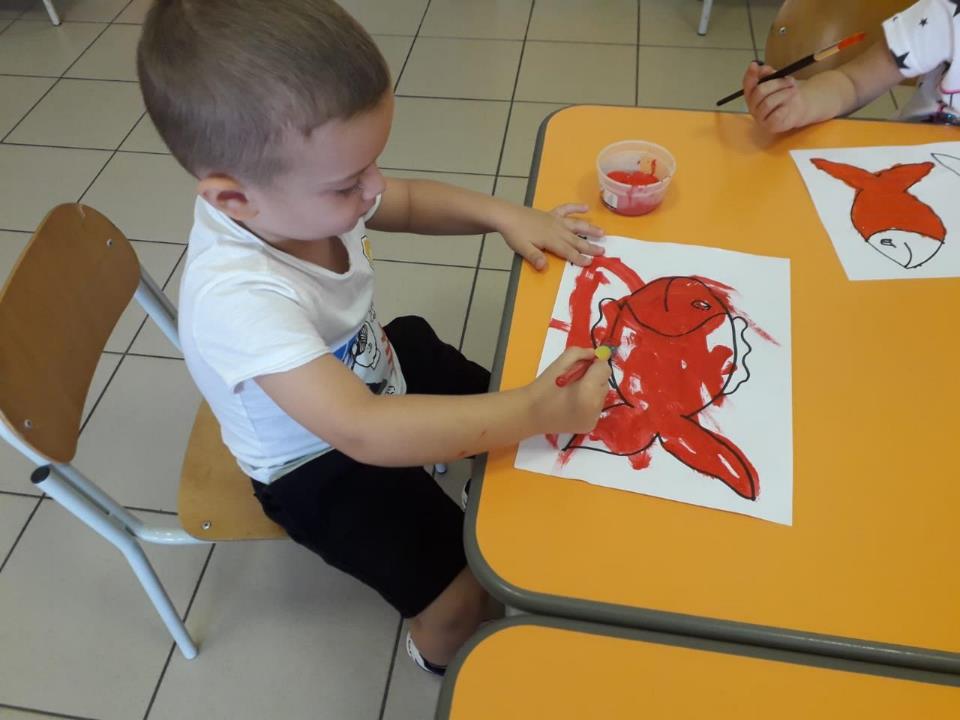 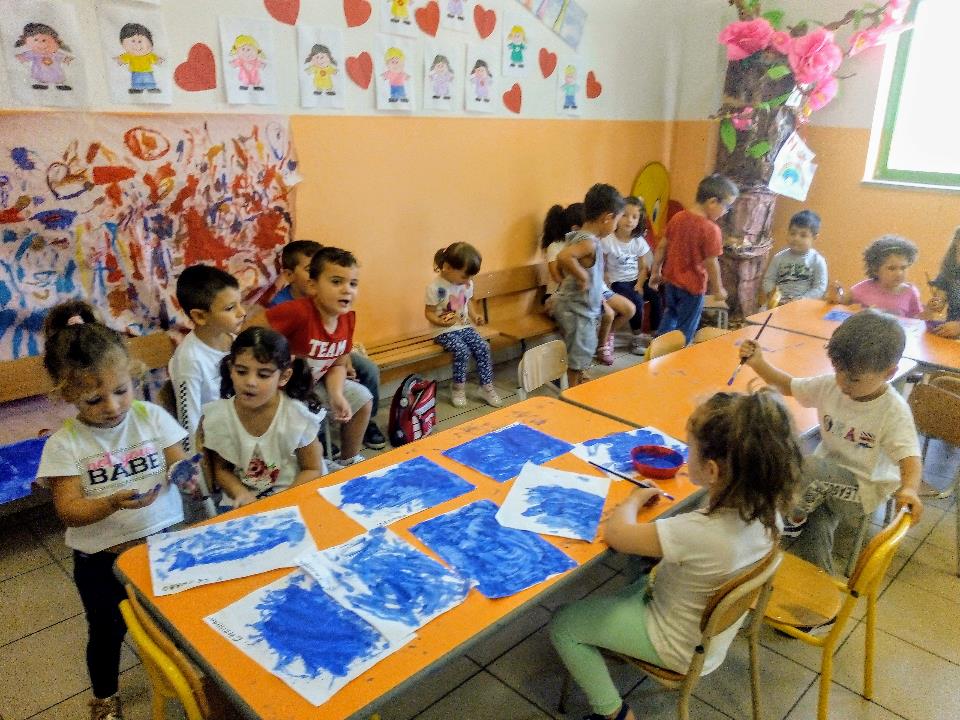 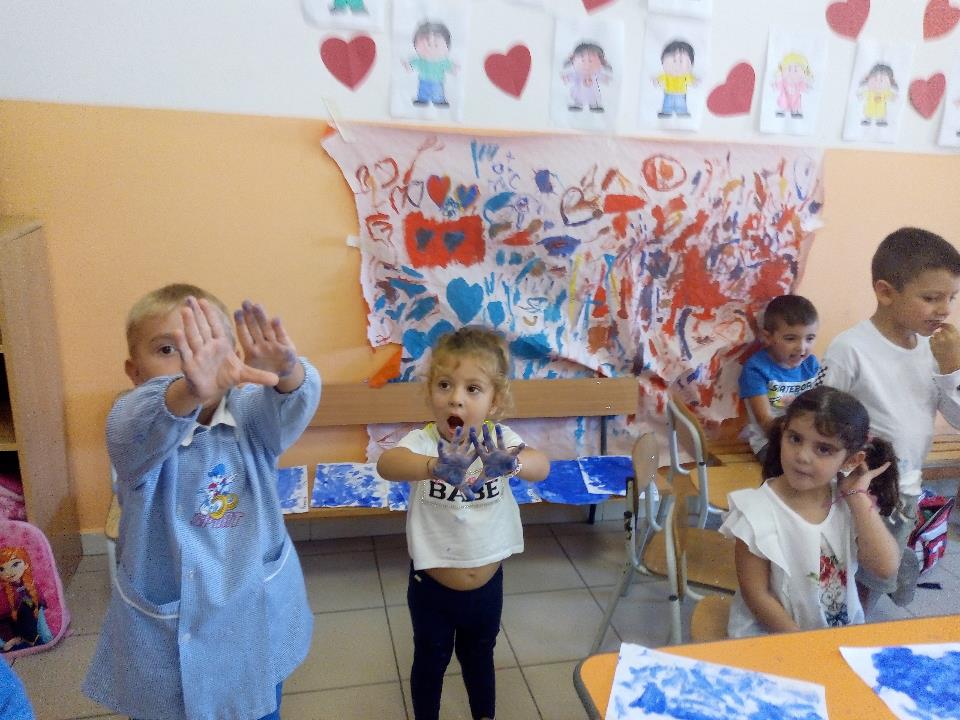 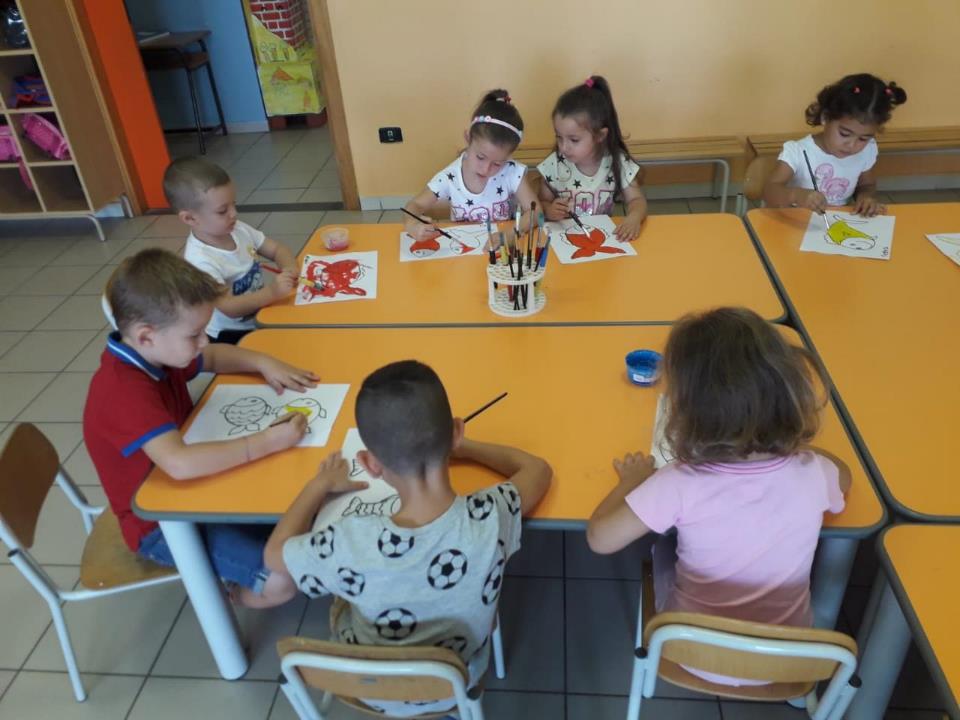 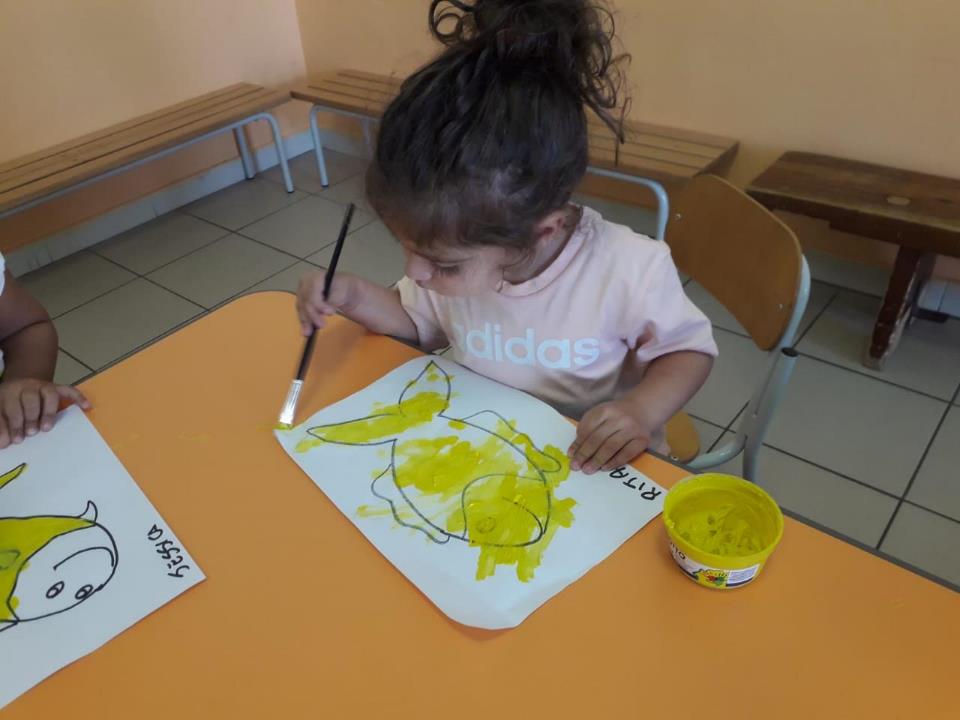 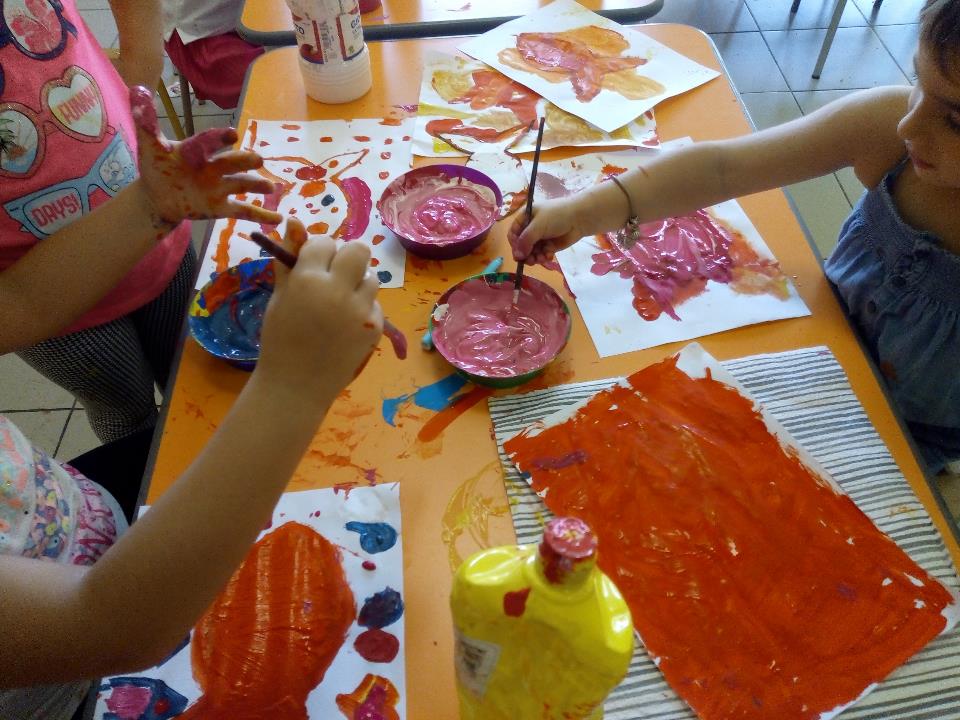 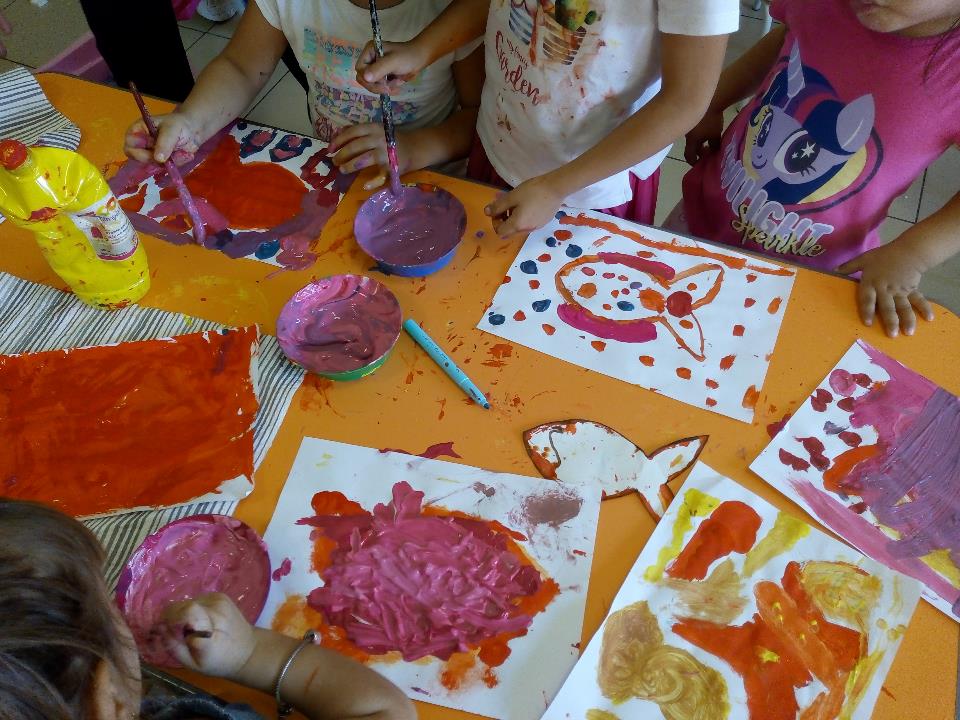 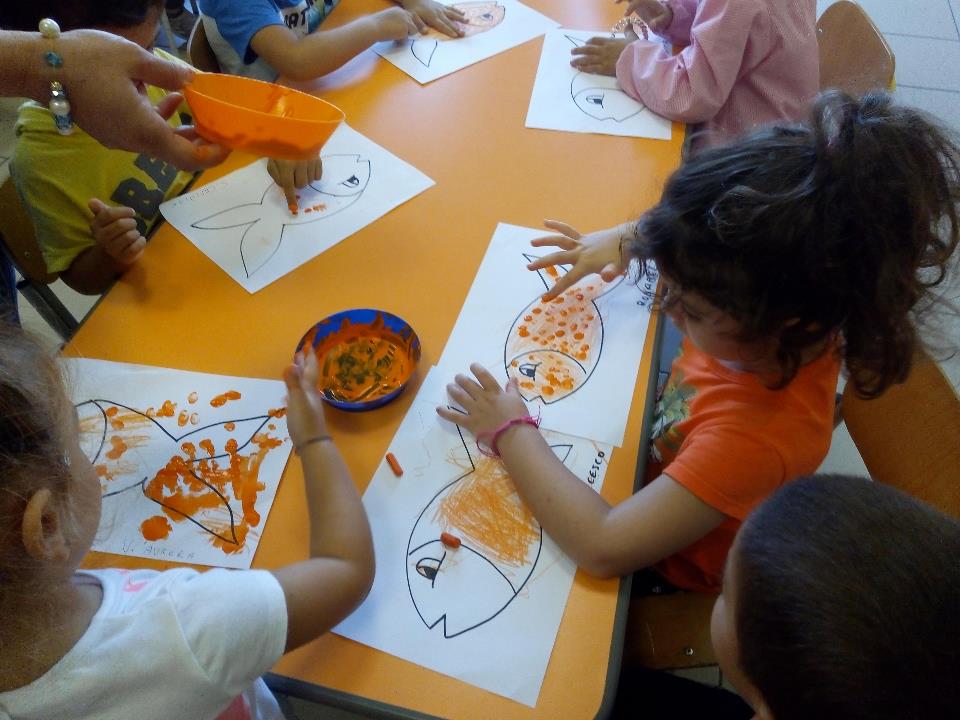 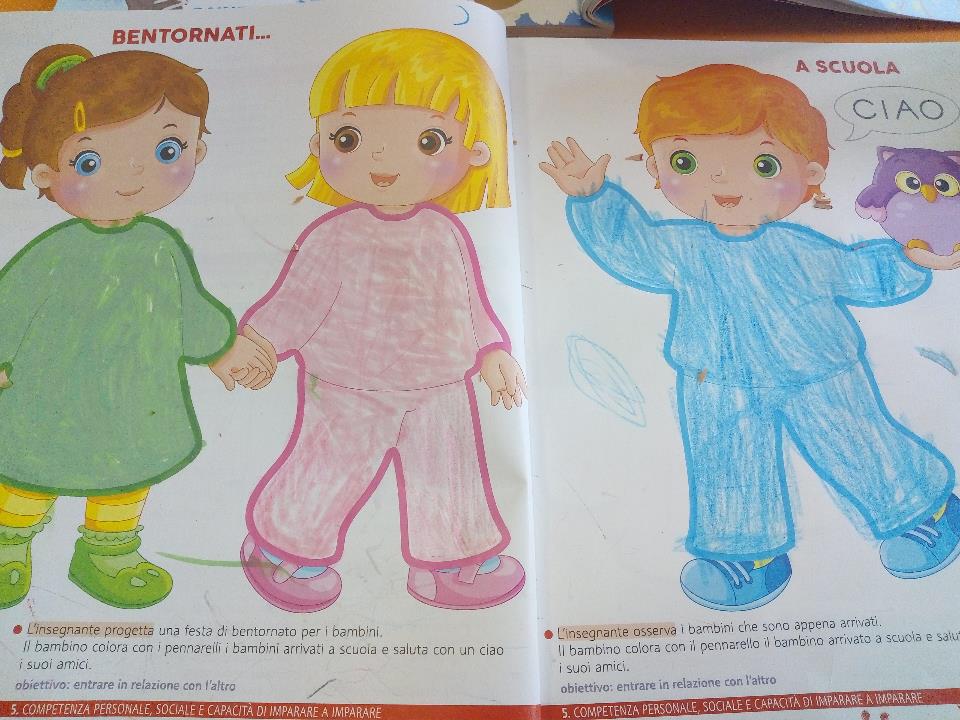 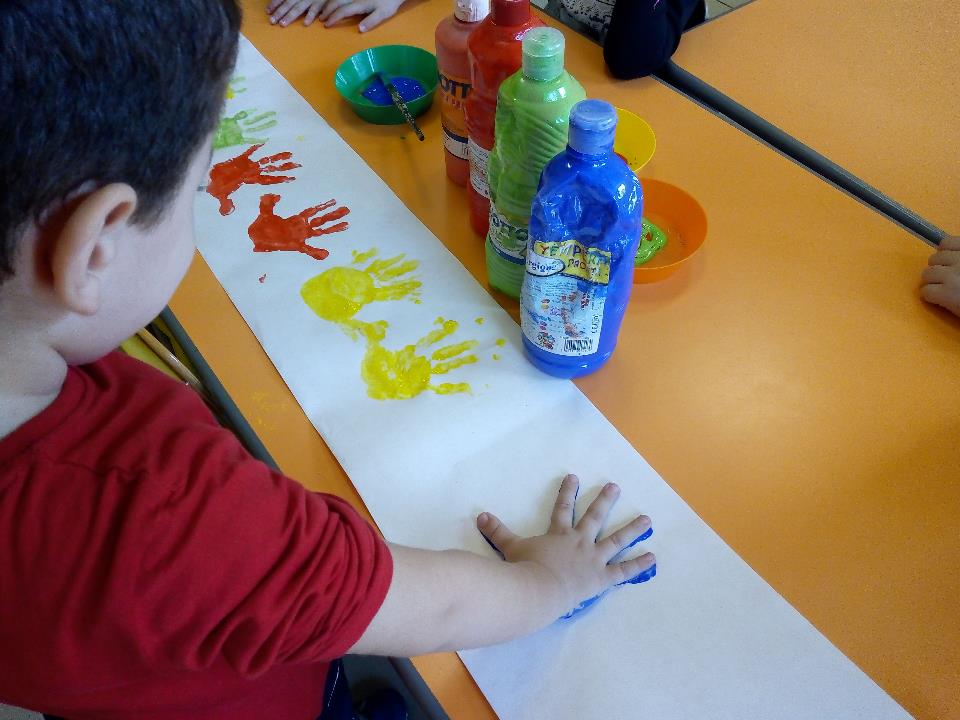 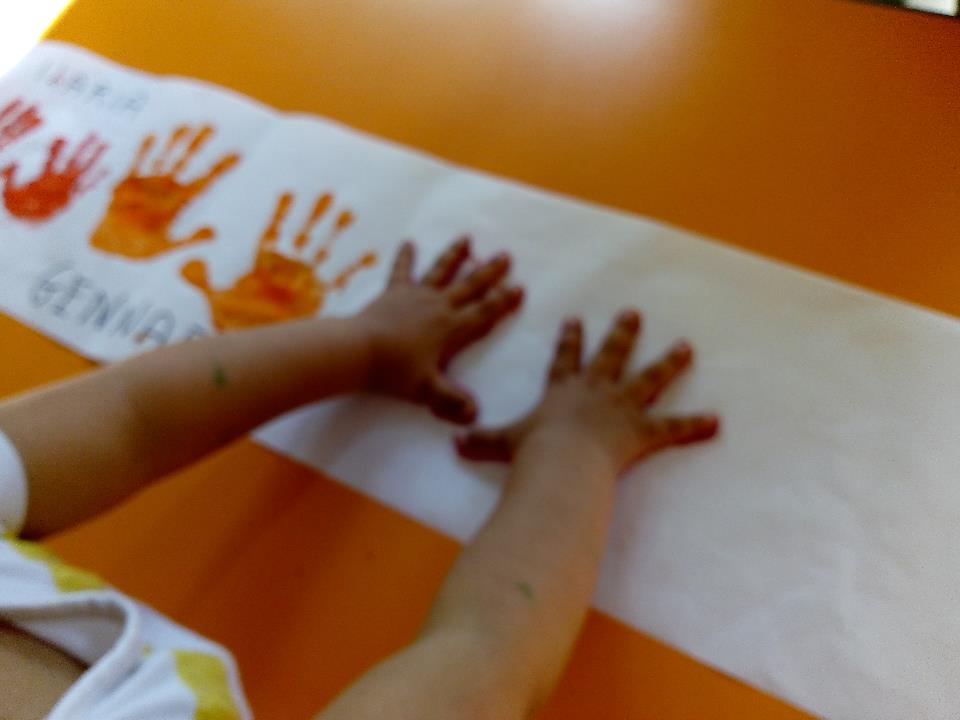 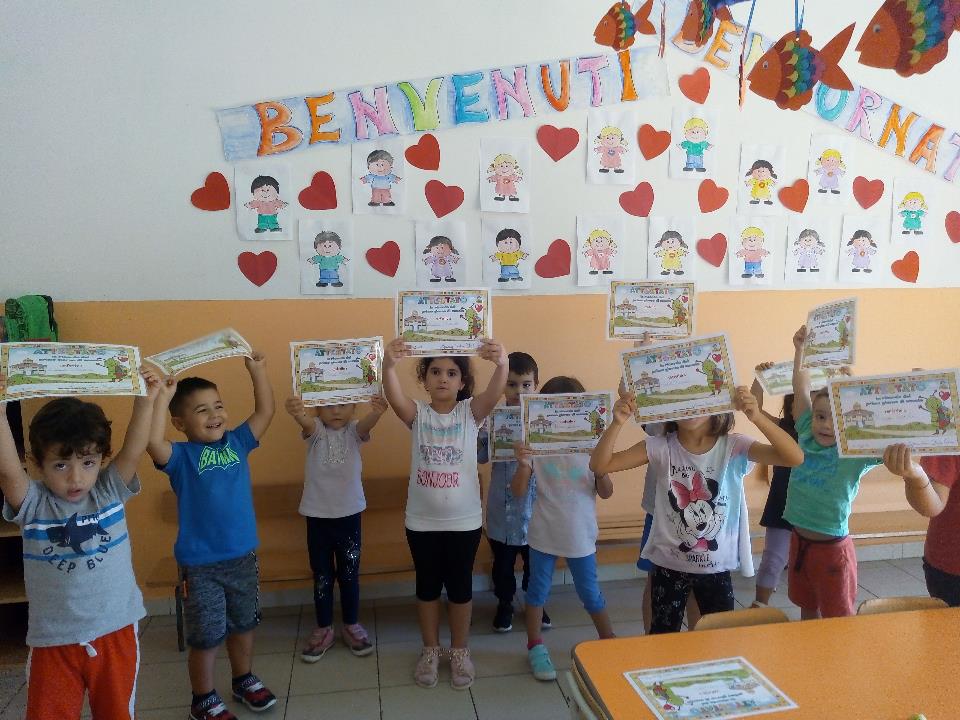 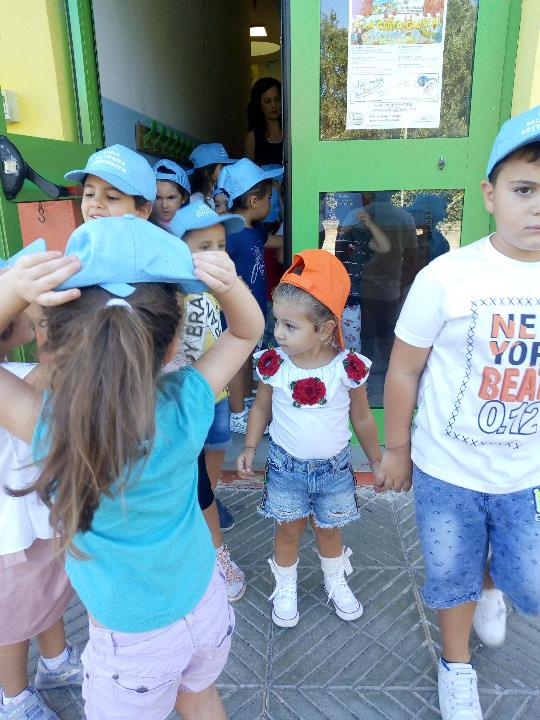 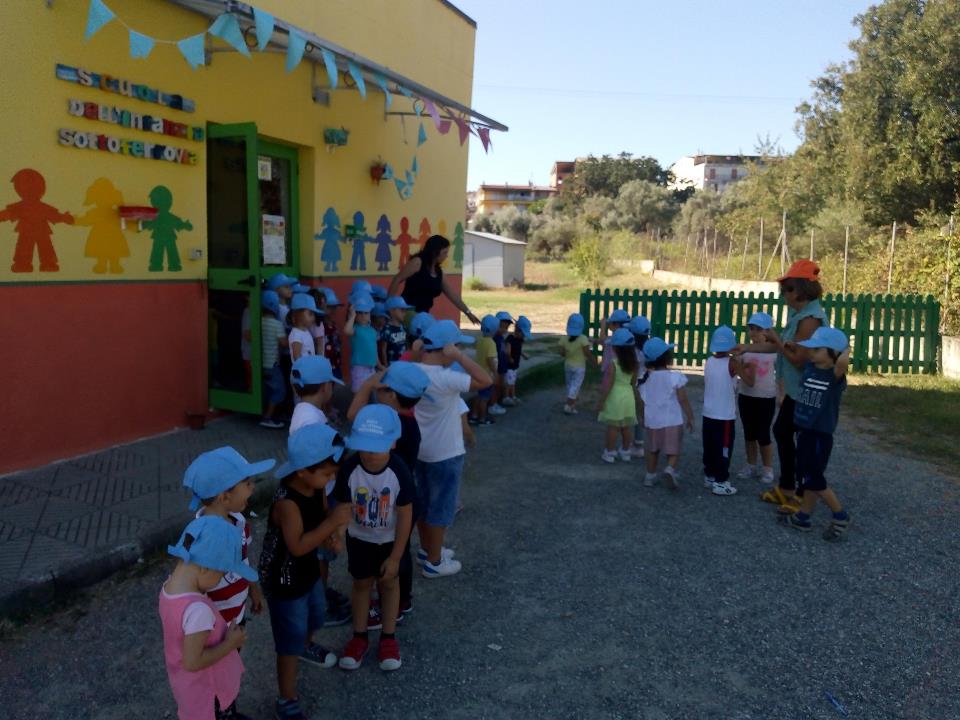 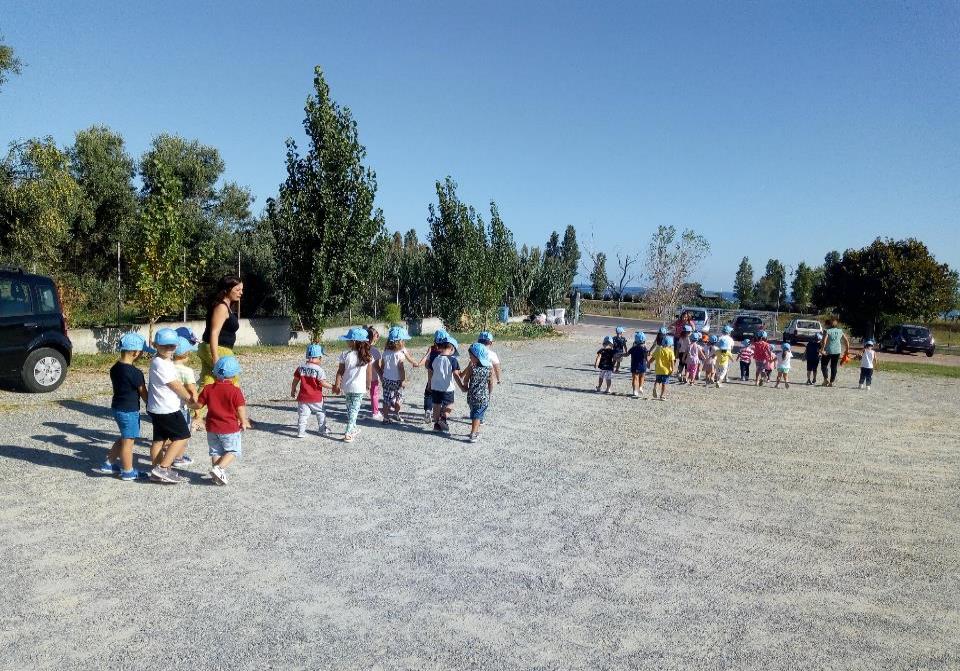 Tutti insieme …ci incamminiamo verso spazi nuovi, ricchi di stimoli….
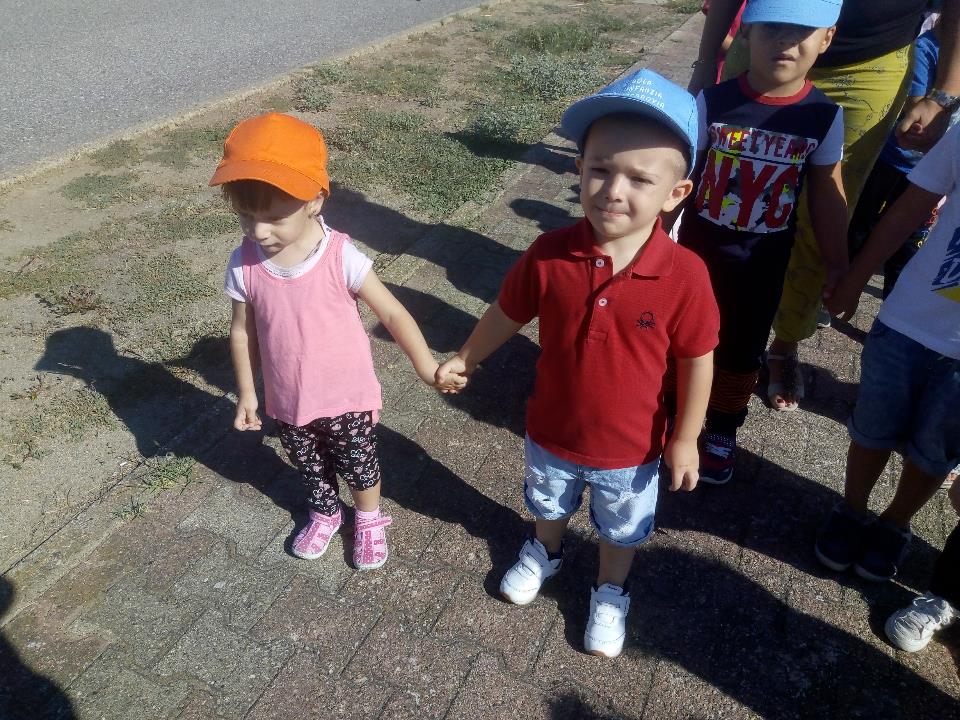 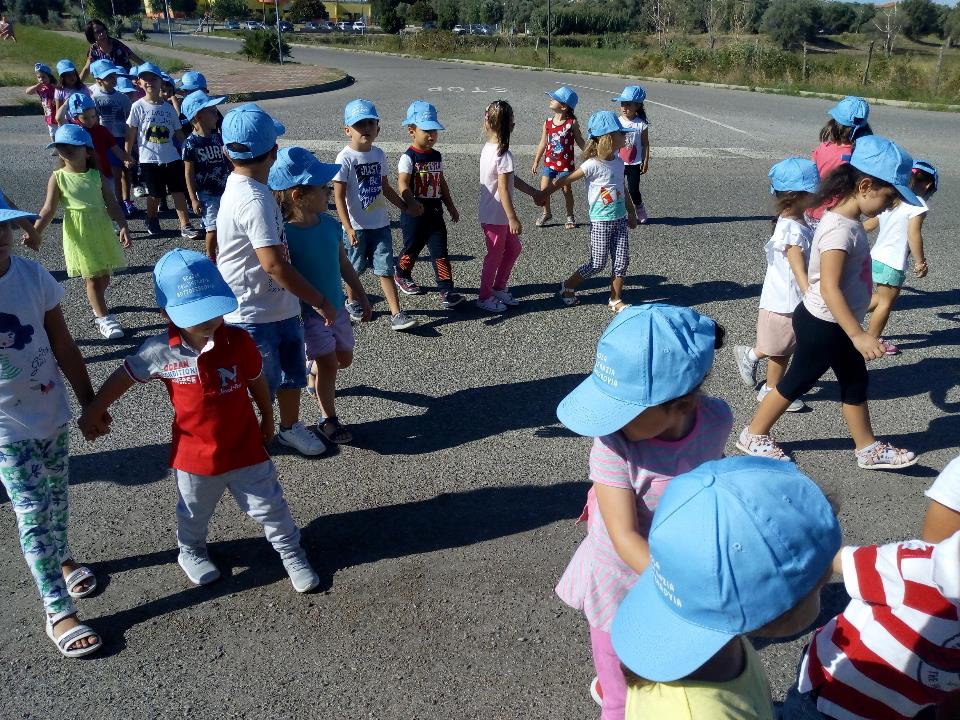 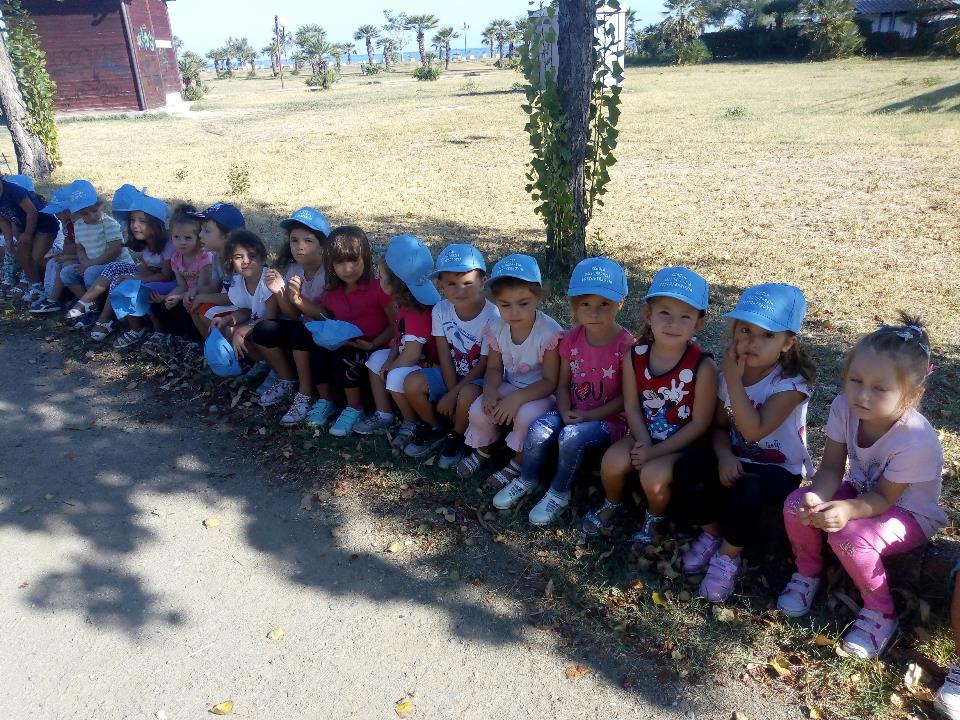 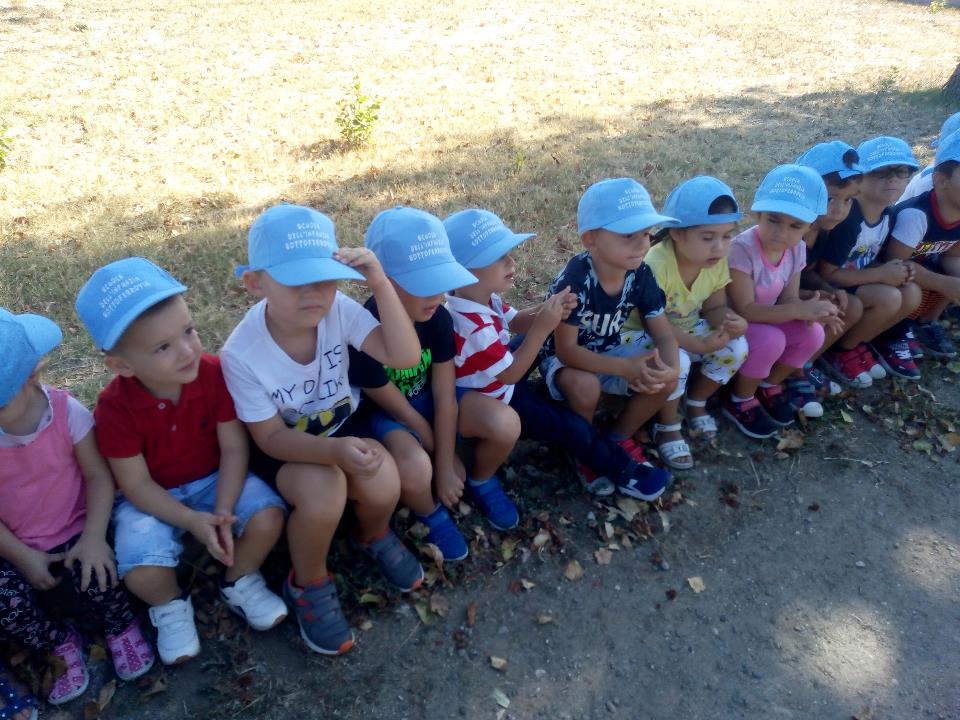 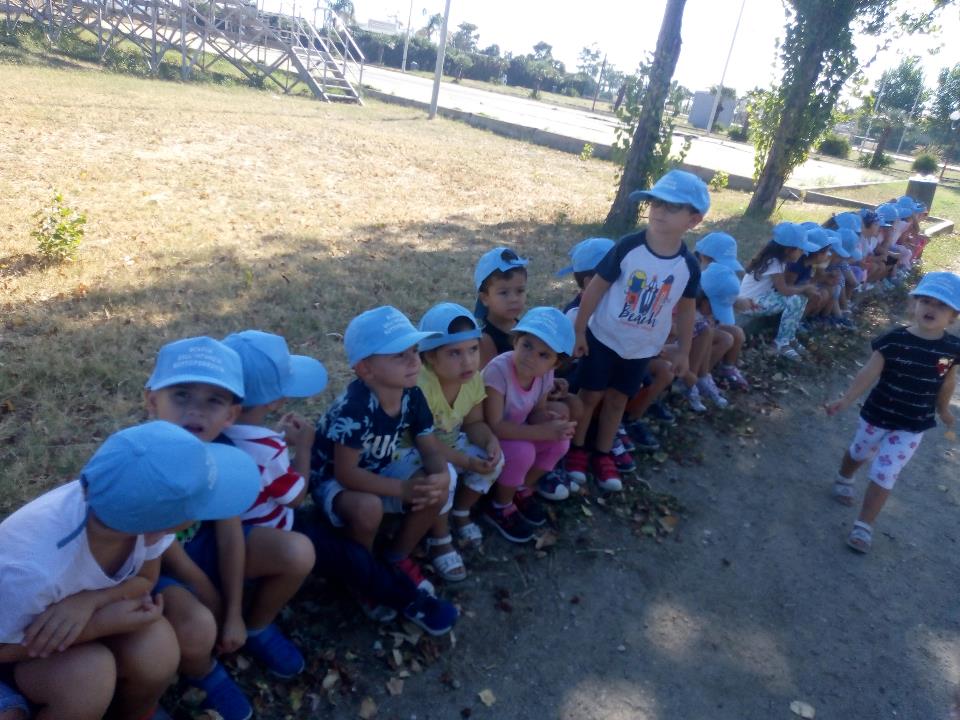 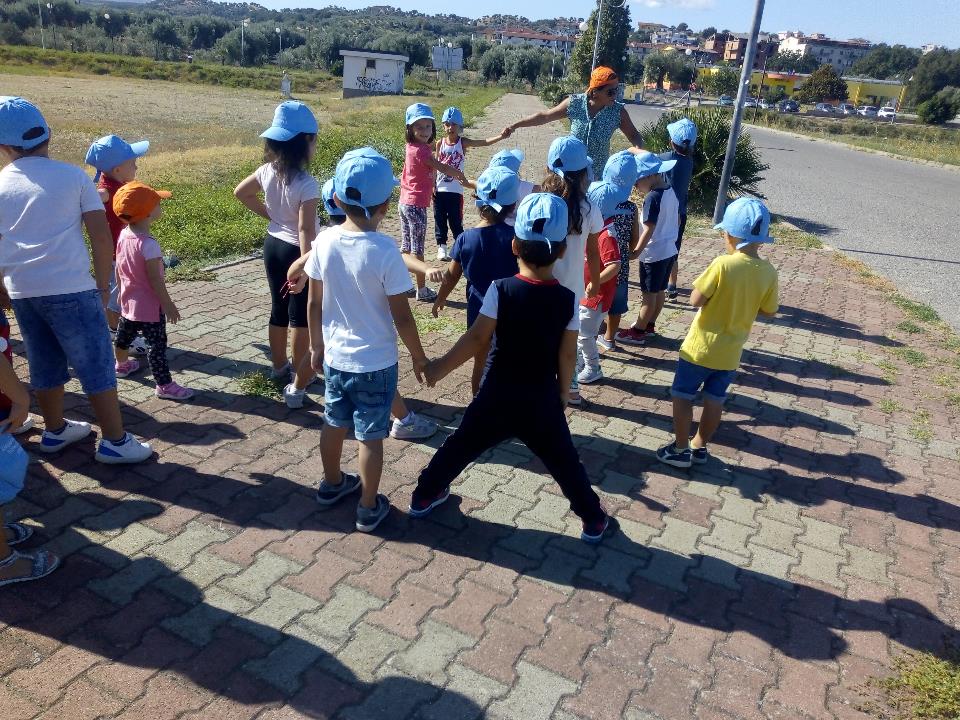 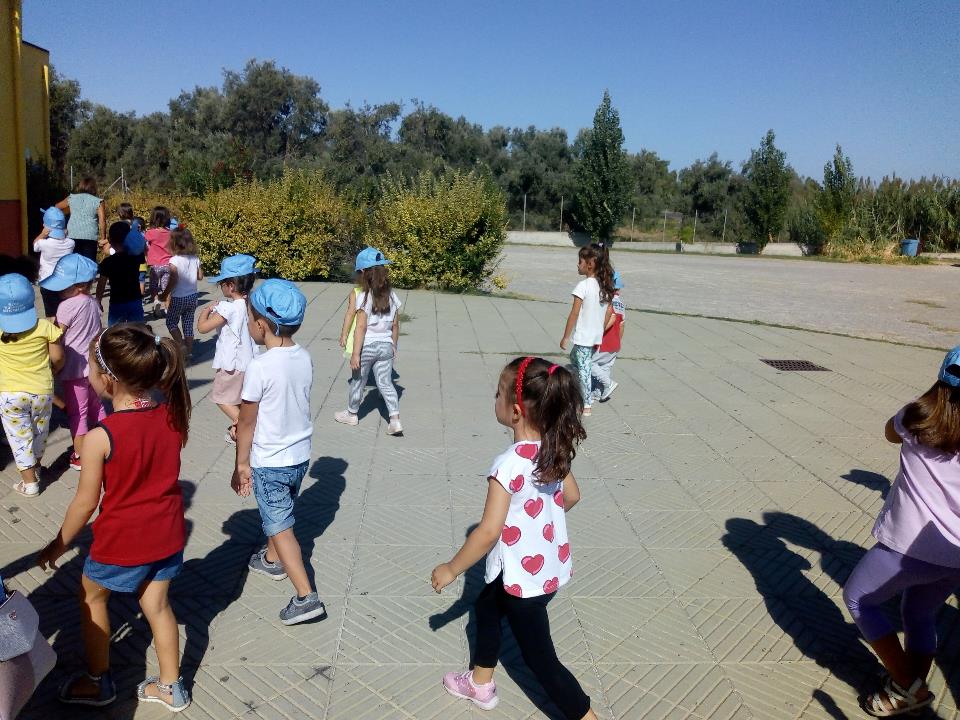 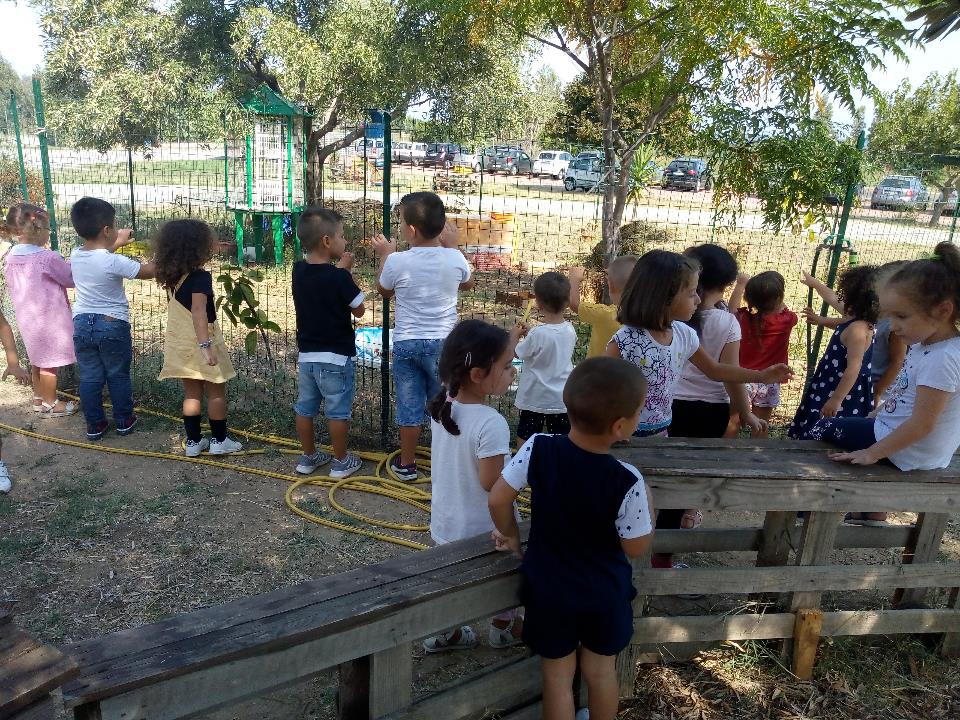 Senza mai dimenticarci dei nostri piccoli amici che vivono  nel giardino della nostra scuola
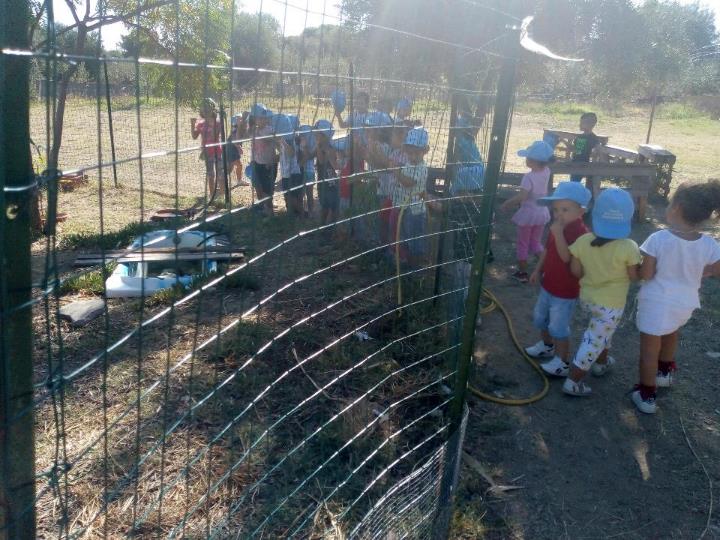 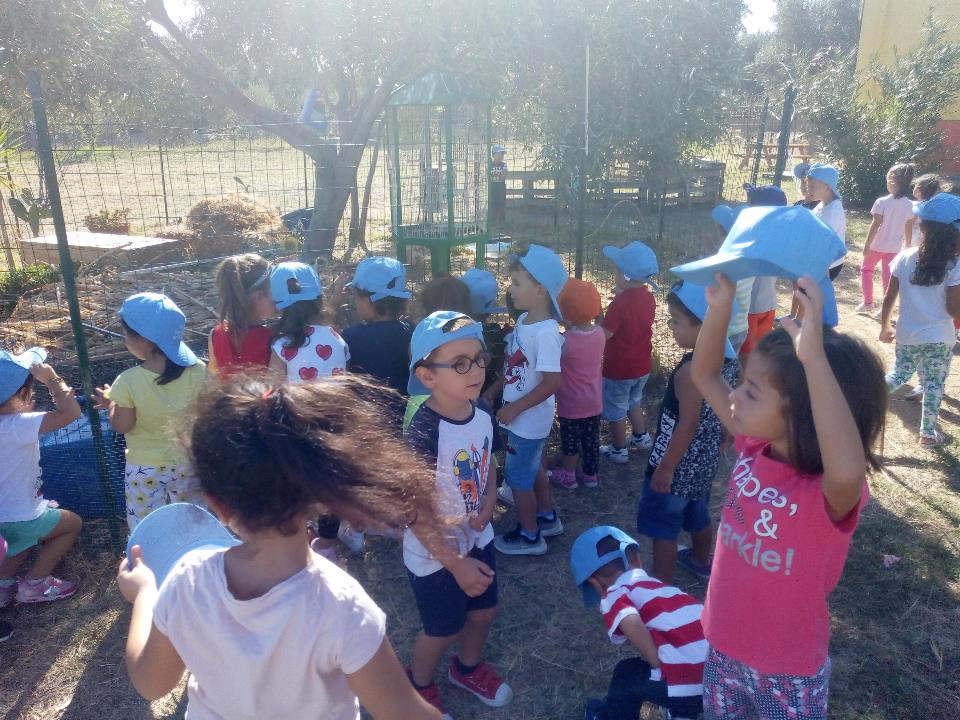 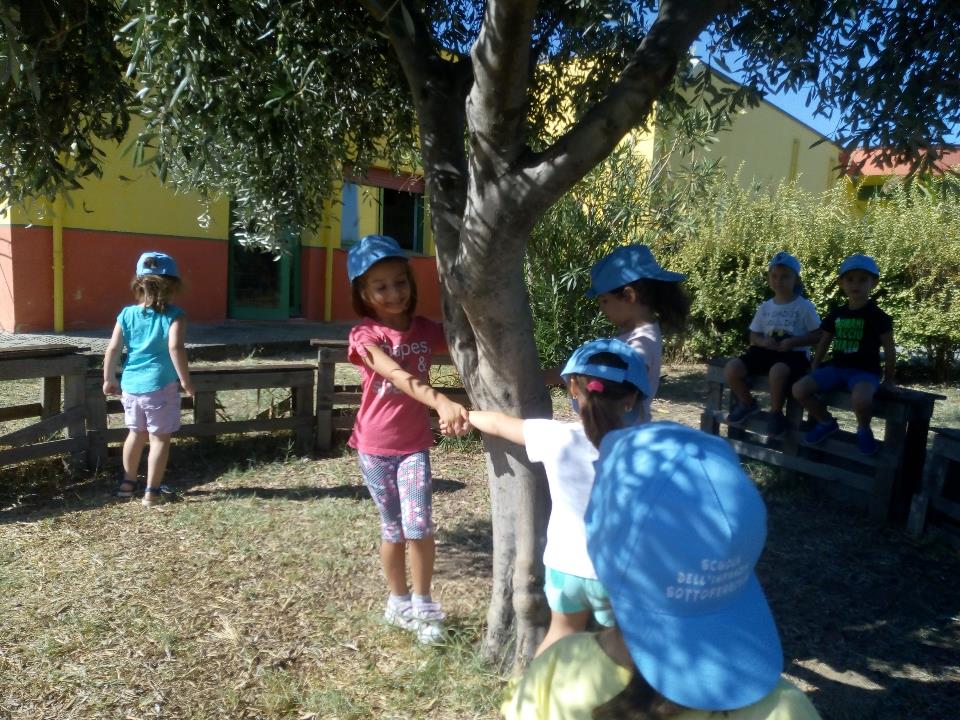 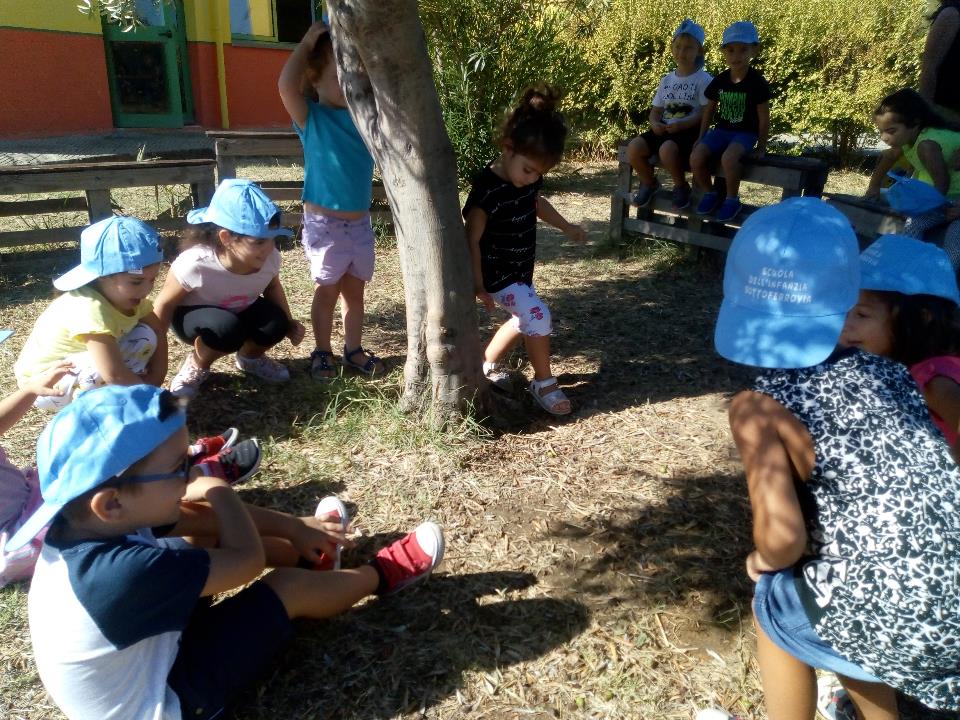 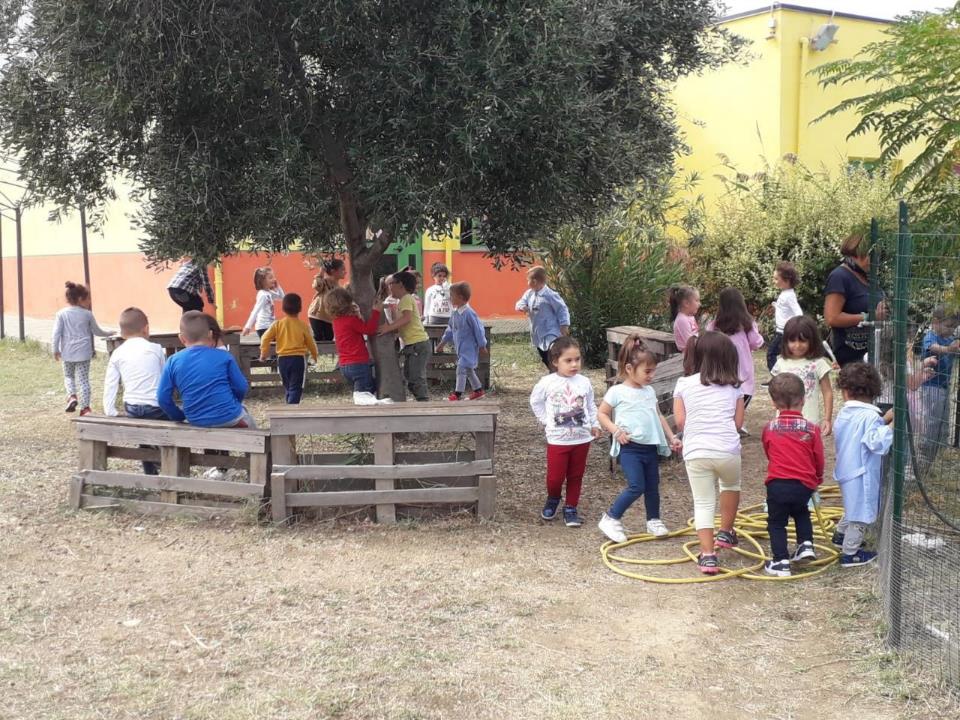 E’ bellissimo il nostro angolo della pet therapy!!! Prendiamoci cura dei nostri piccoli amici e rispettiamoli…
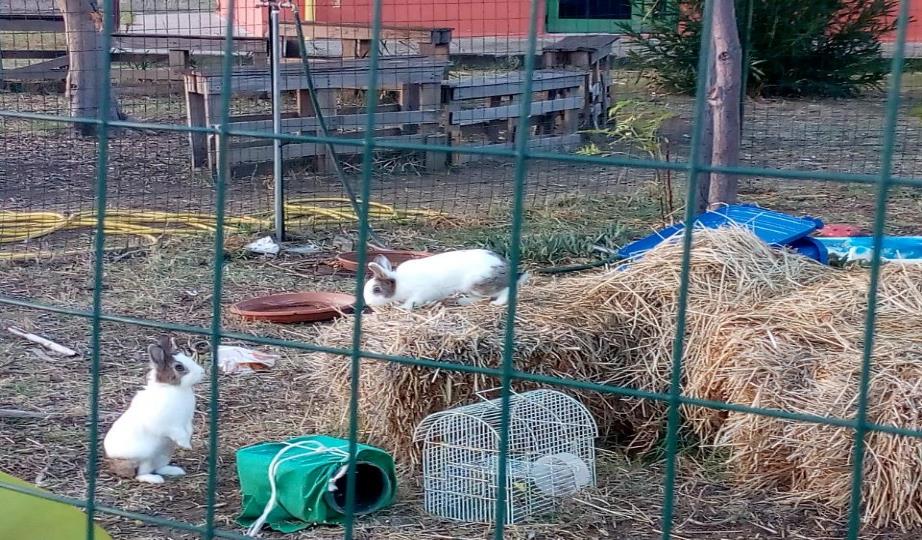 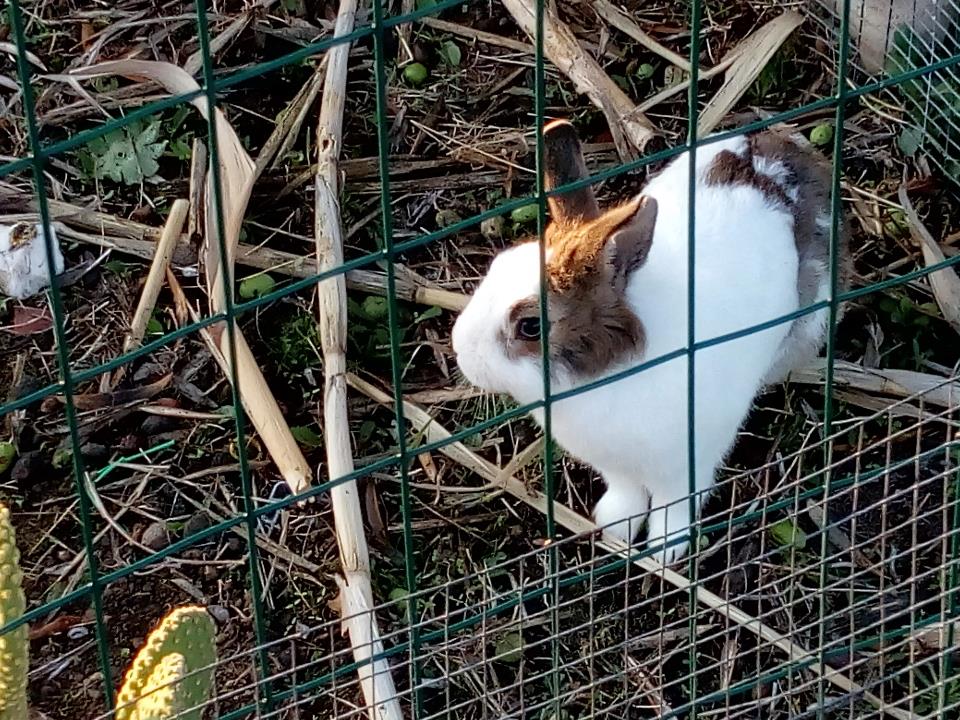 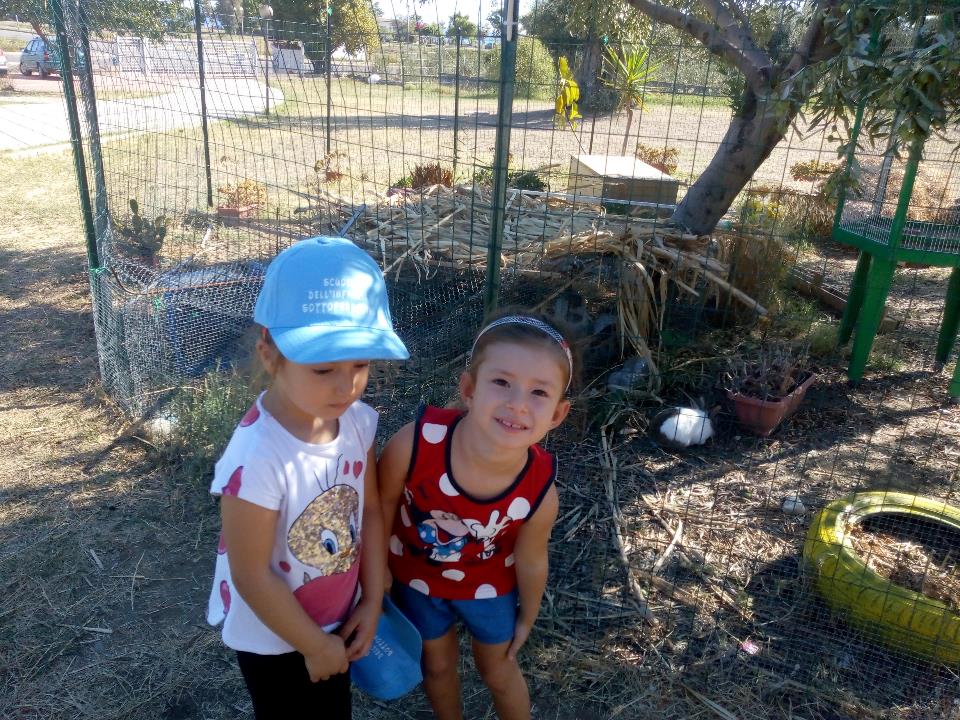 Insieme alla scoperta di un ambiente naturale e suggestivo, per scoprire suoni, rumori,profumi e colori del mare…
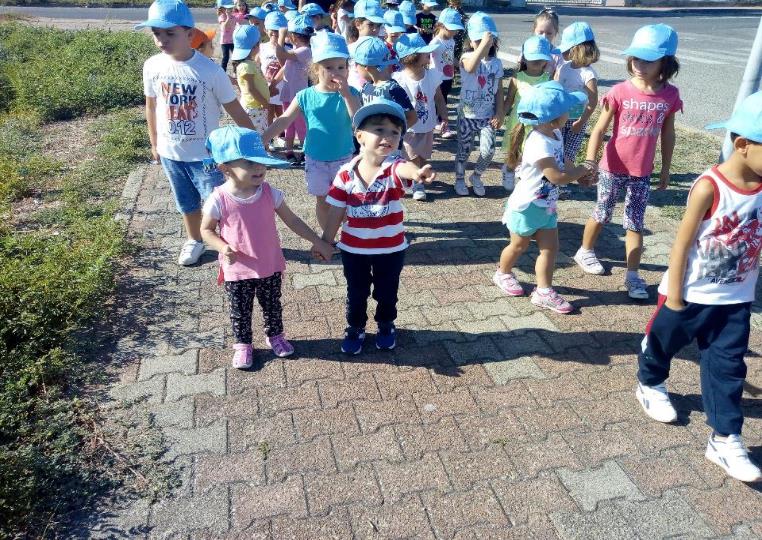 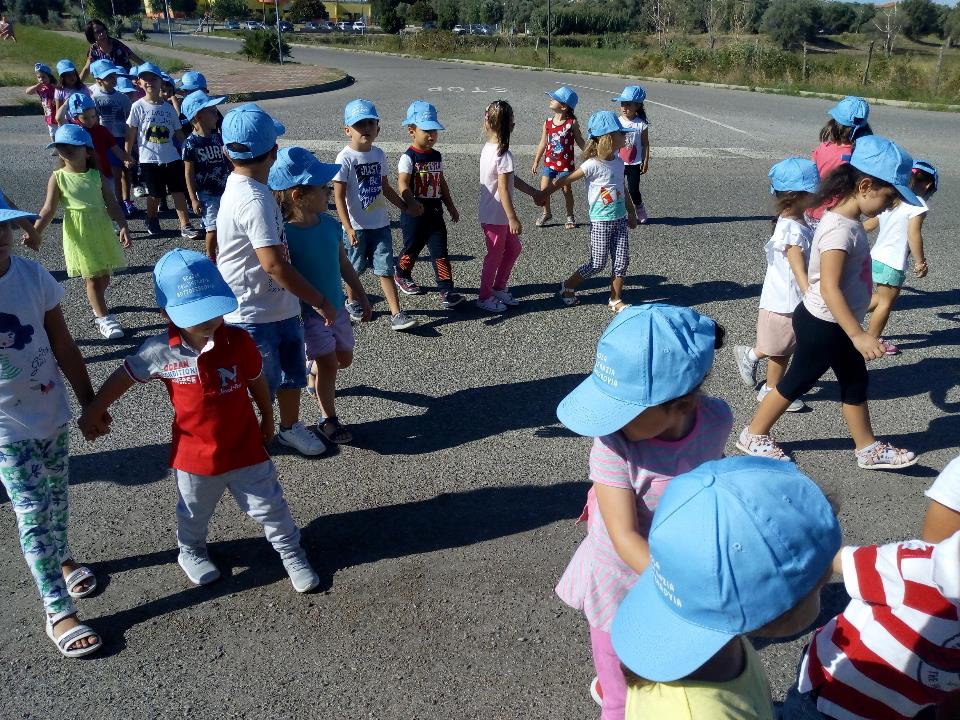 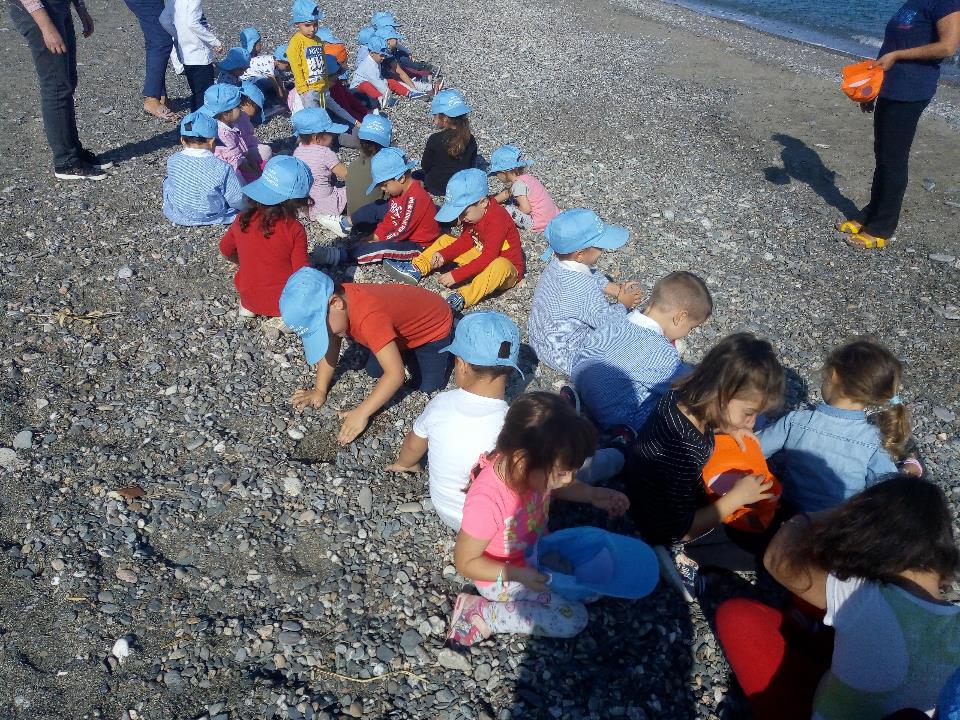 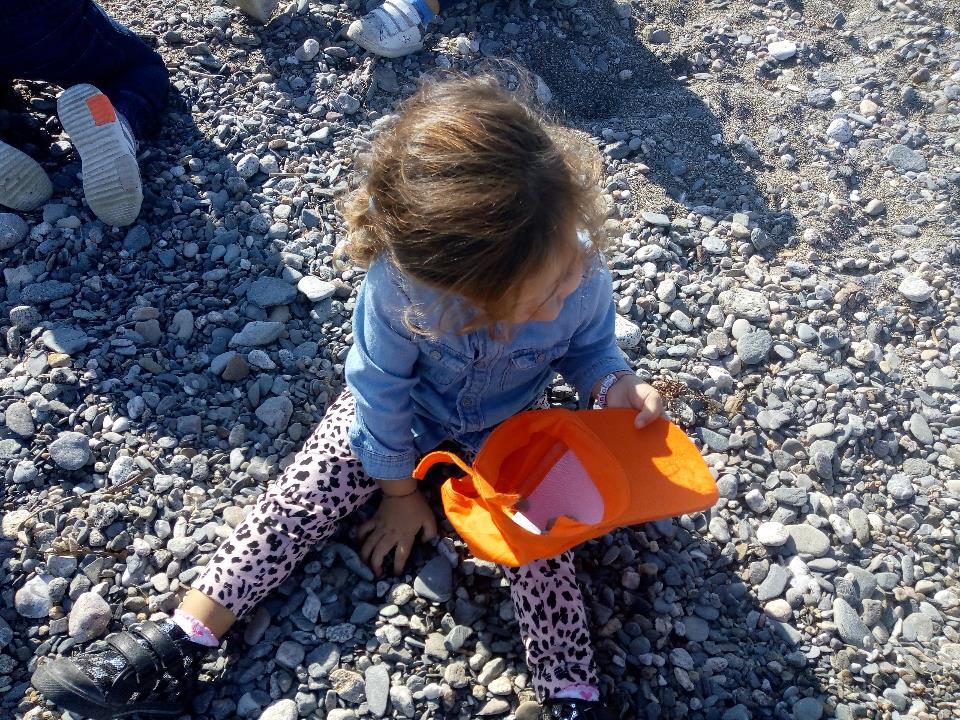 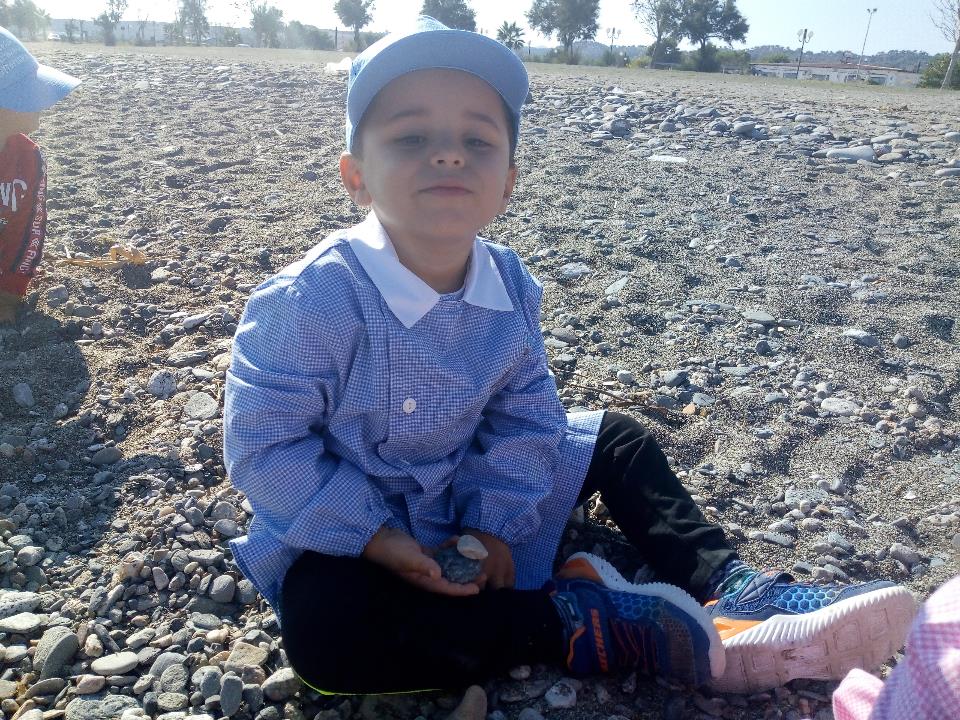 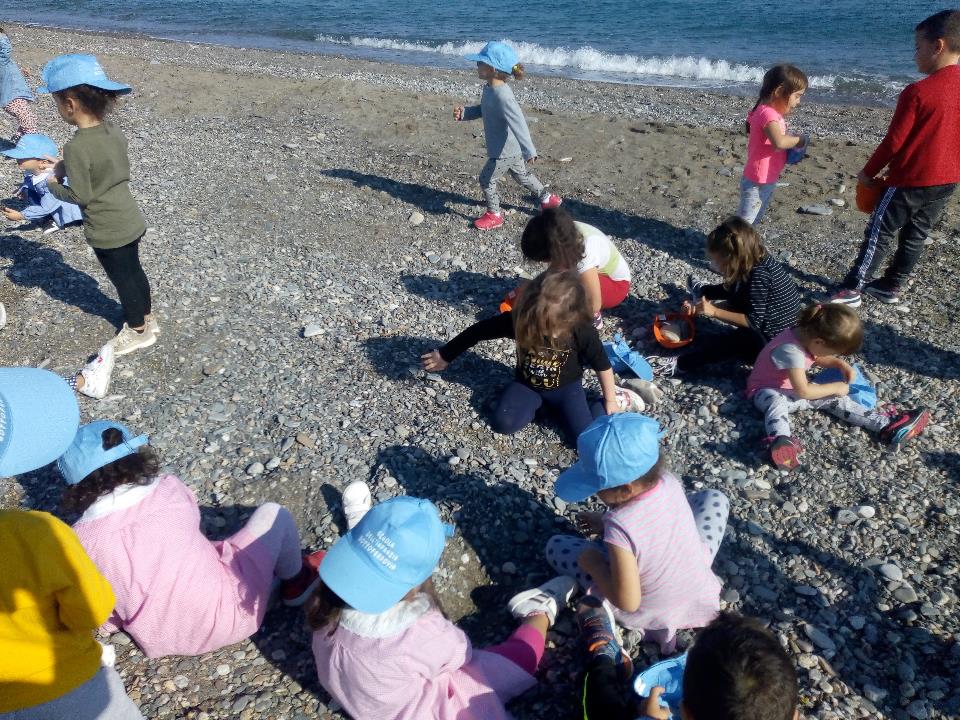 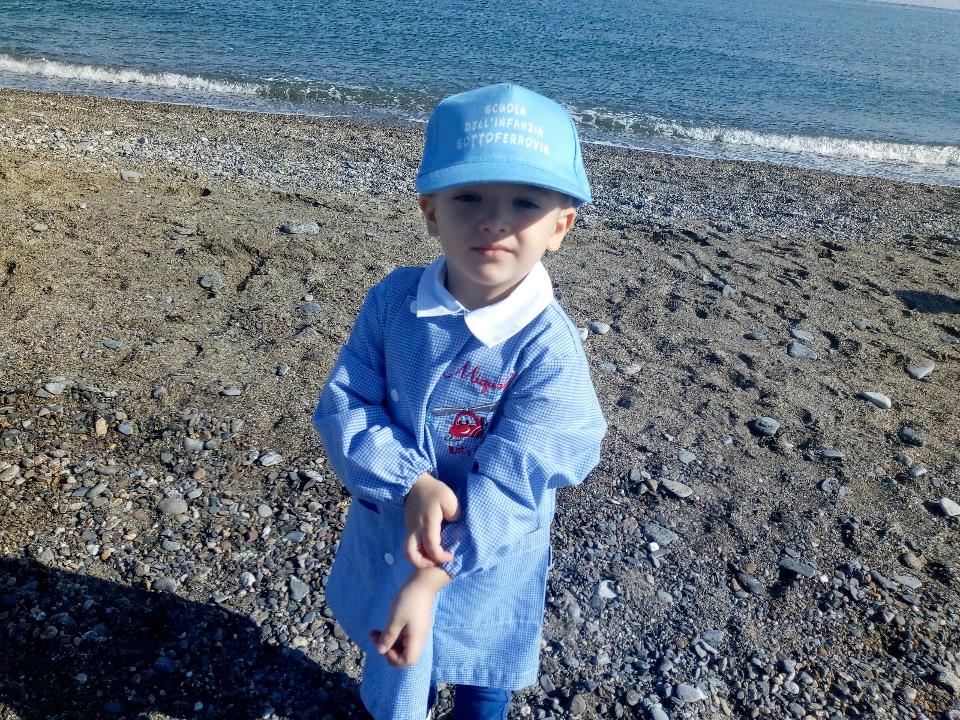 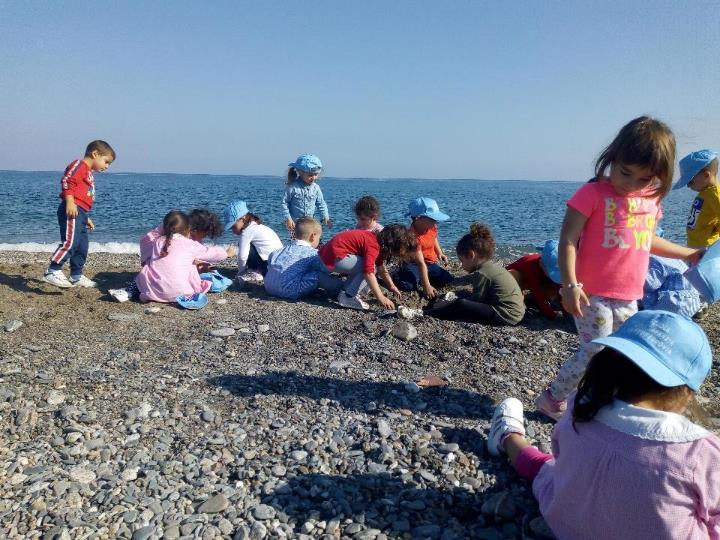 Quante scoperte…
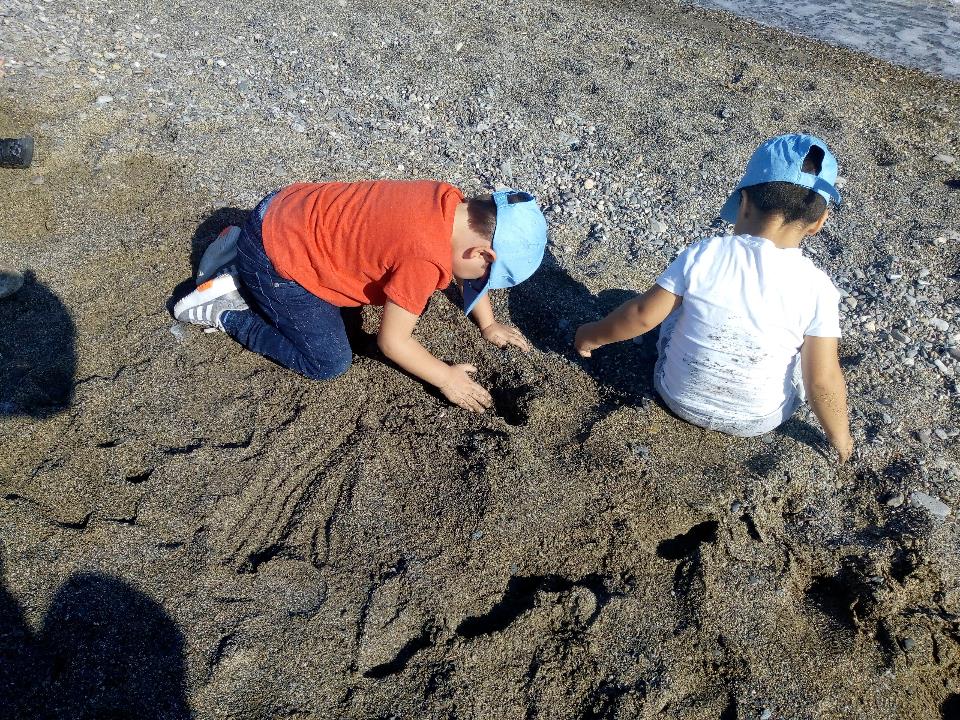 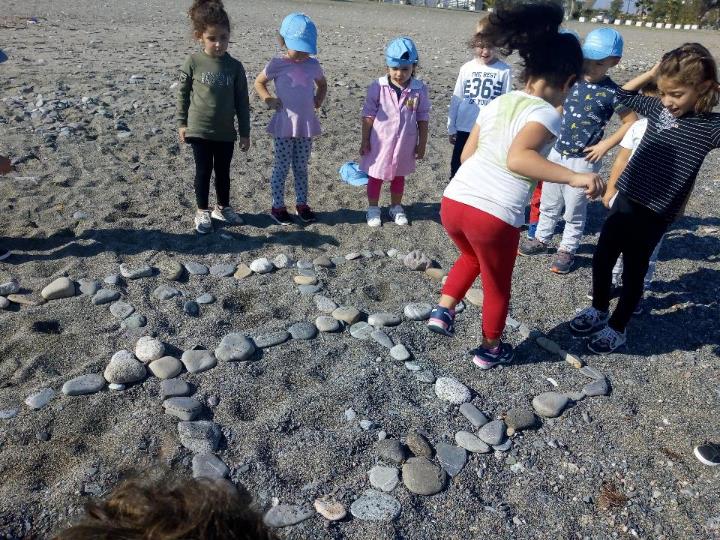 Quanti giochi…
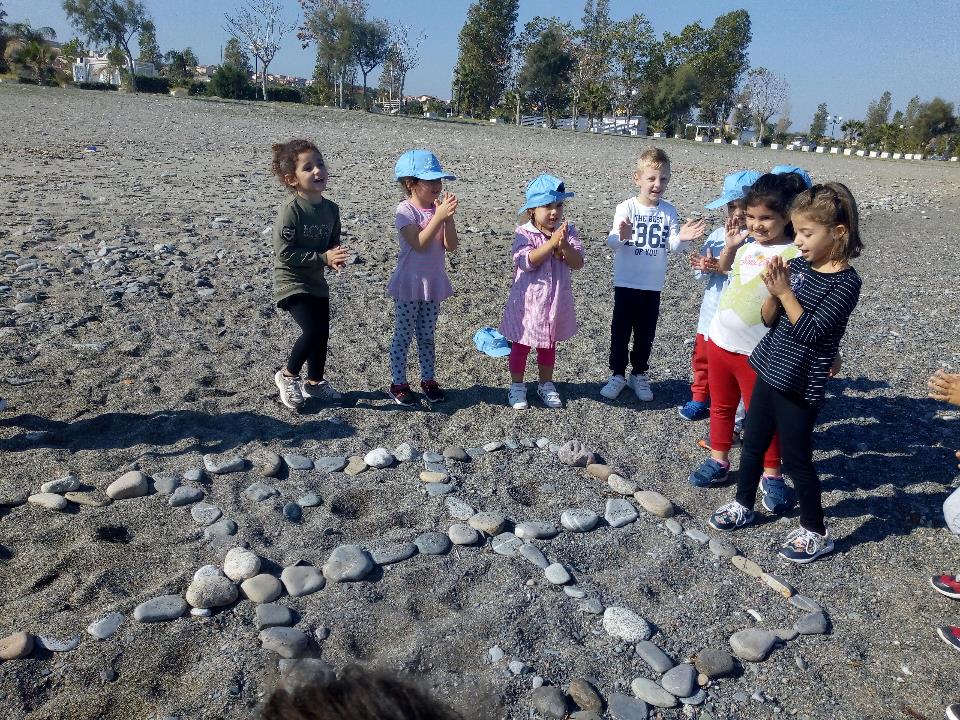 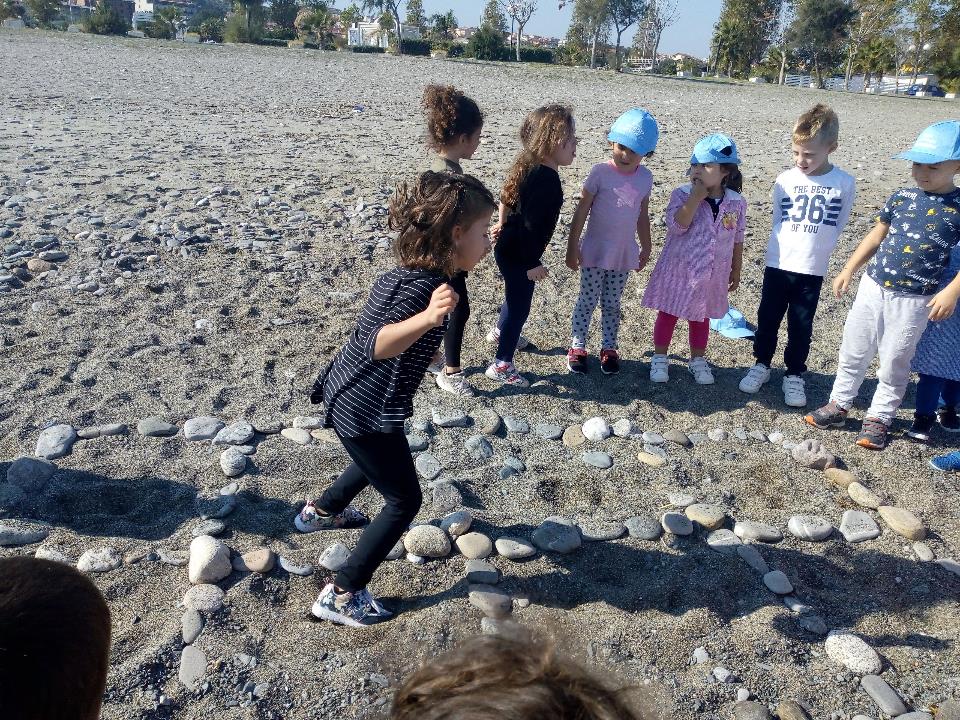 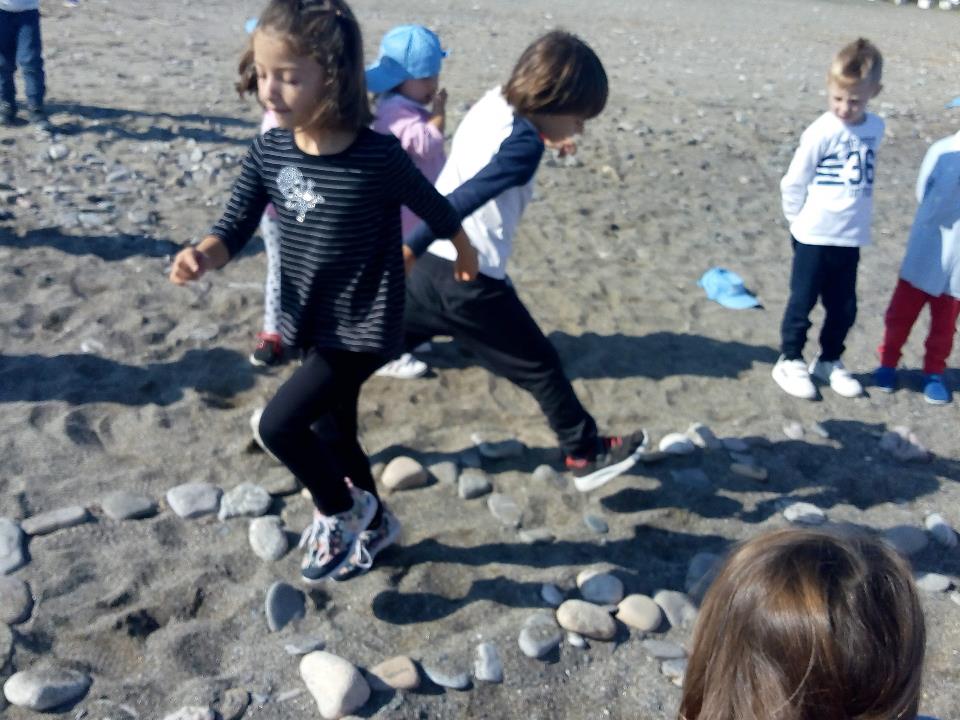 Con il logo del    nostro progetto,  gioiosamente …tutti insieme festeggiamola giornata dell’accoglienza…
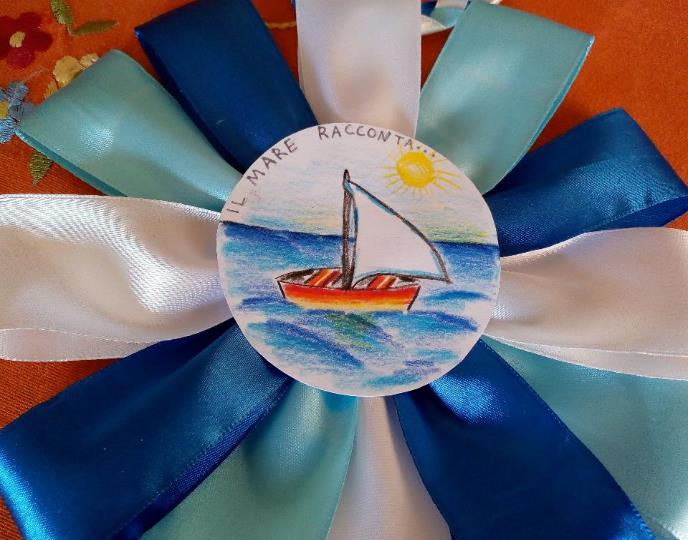 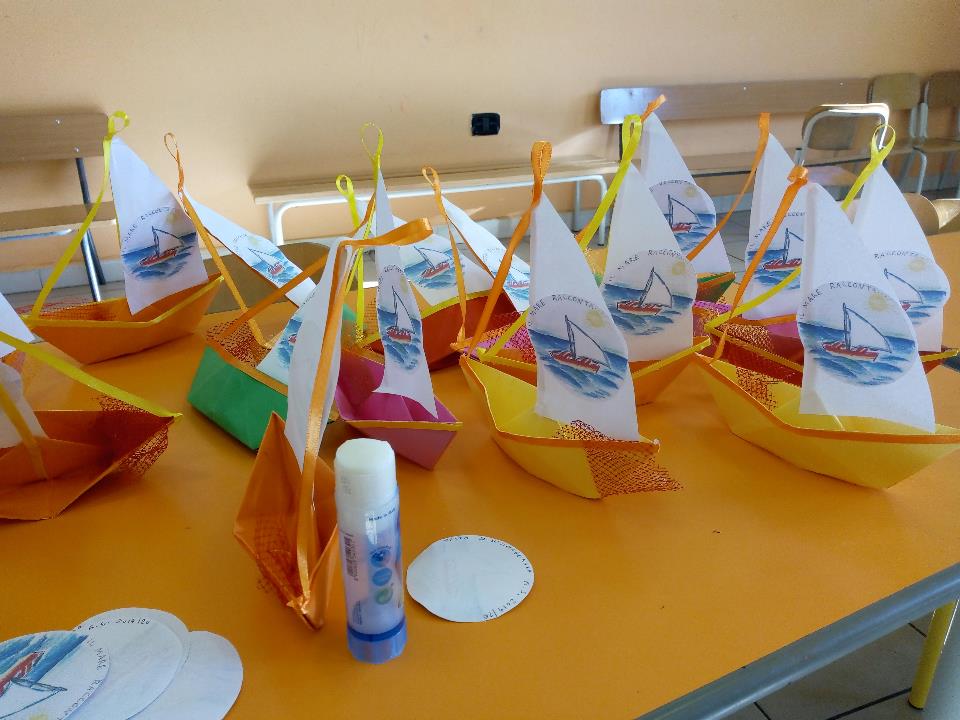 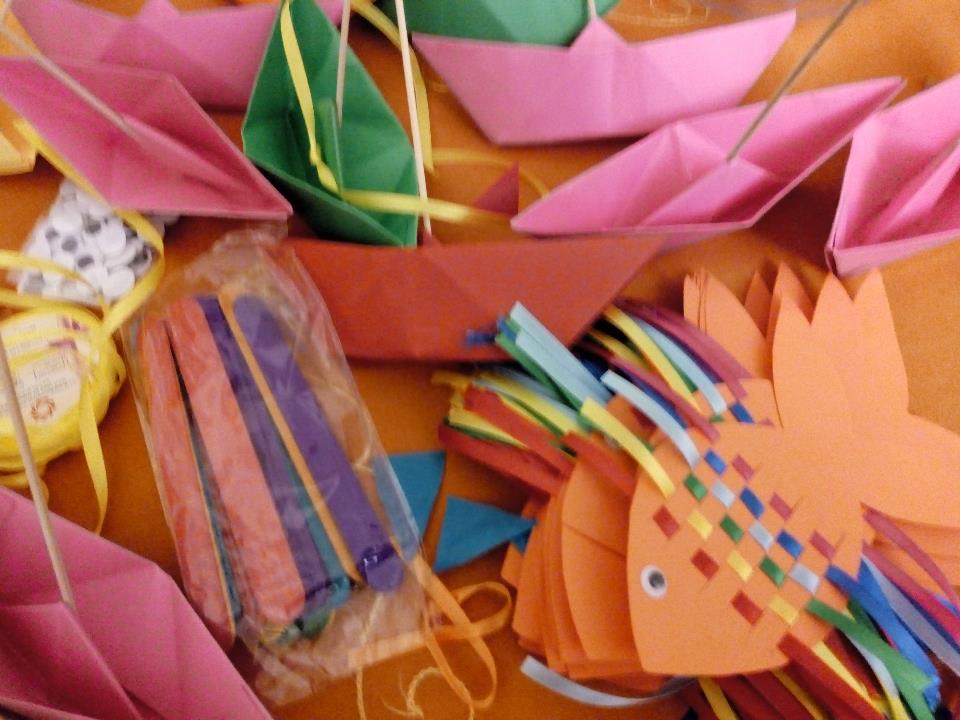 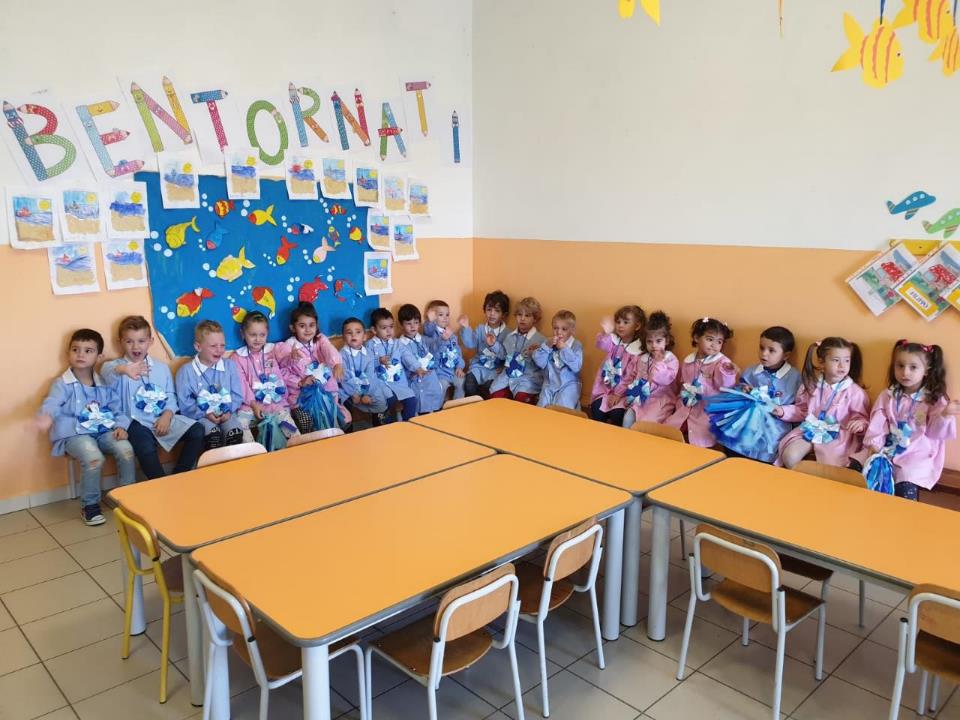 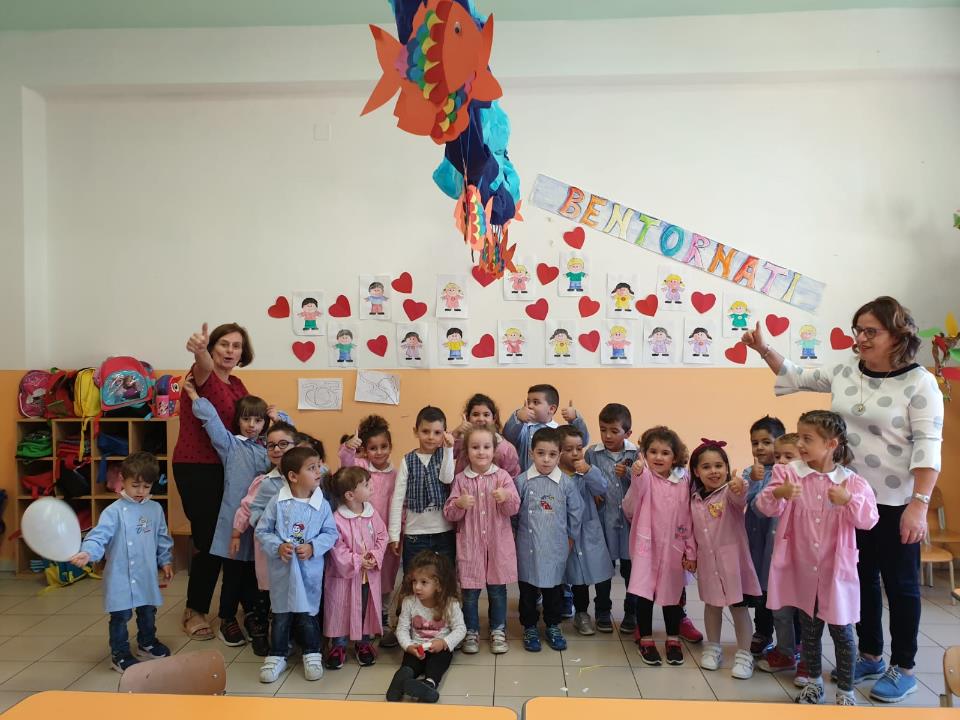 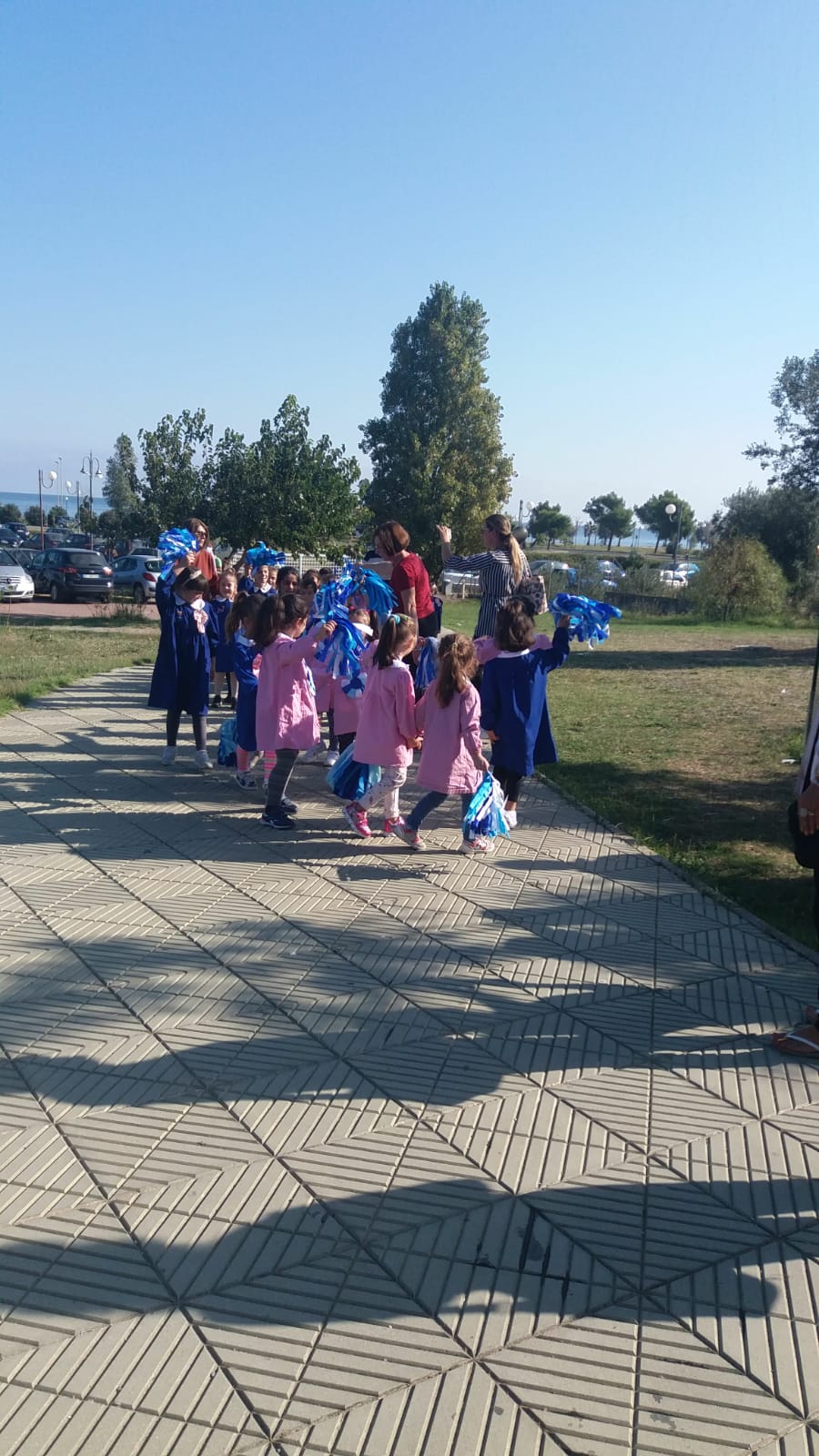 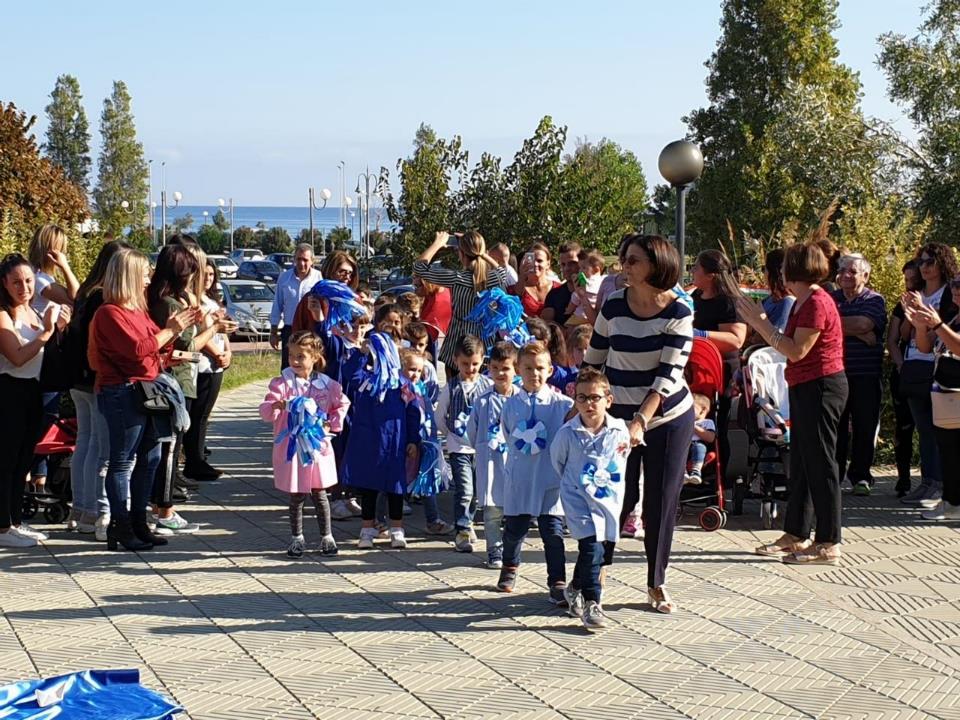 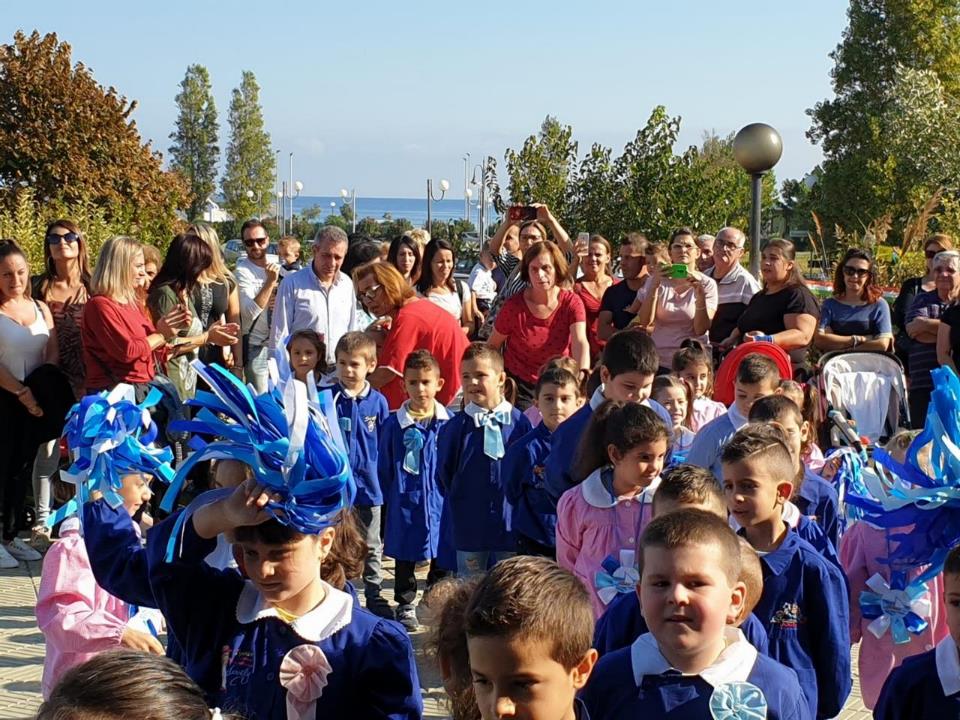 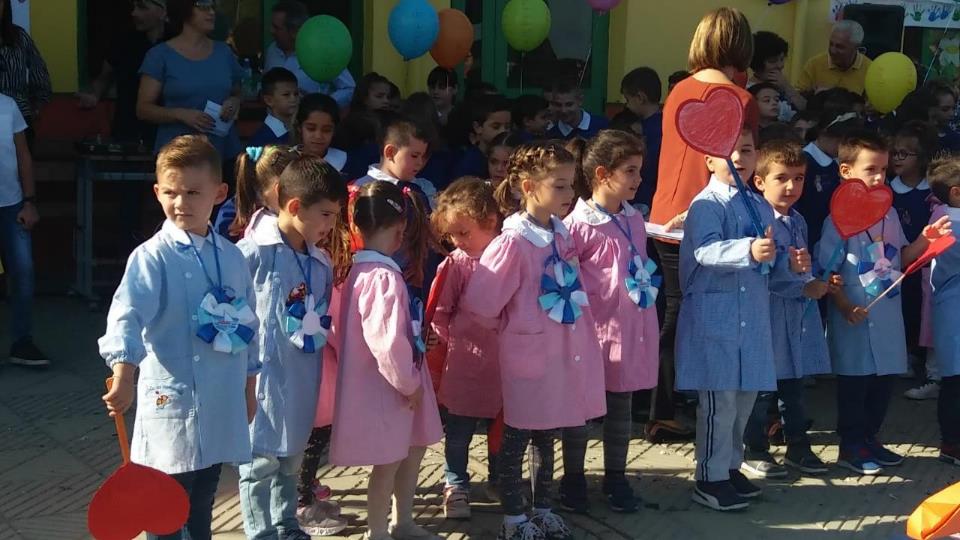 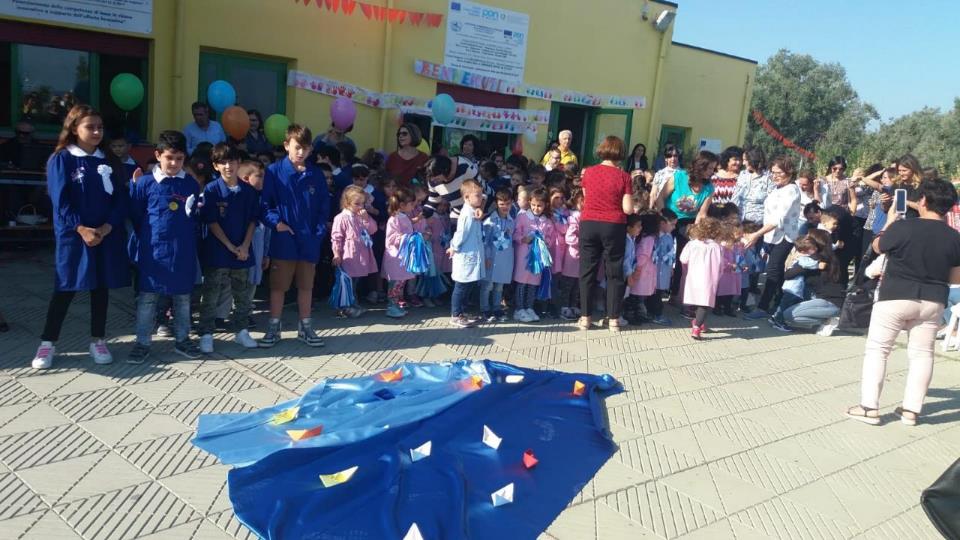 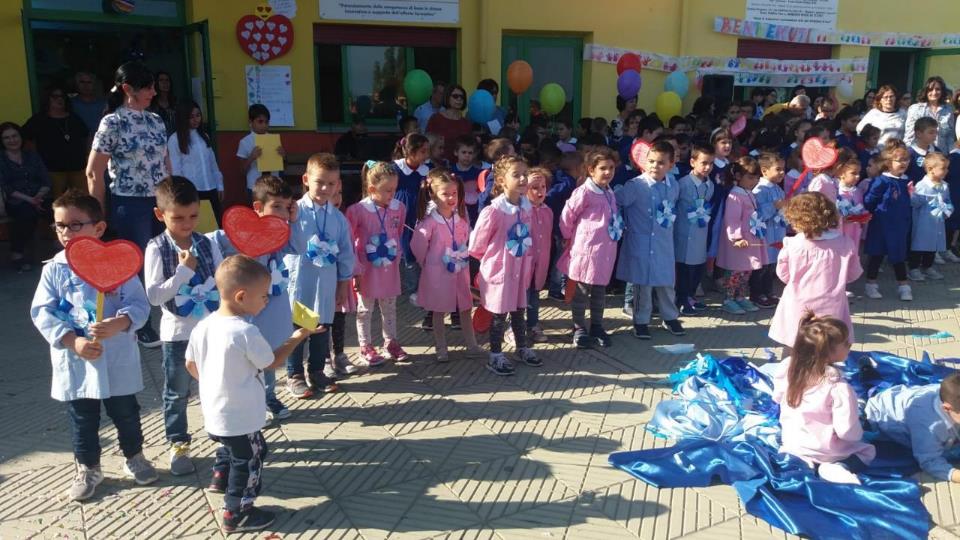 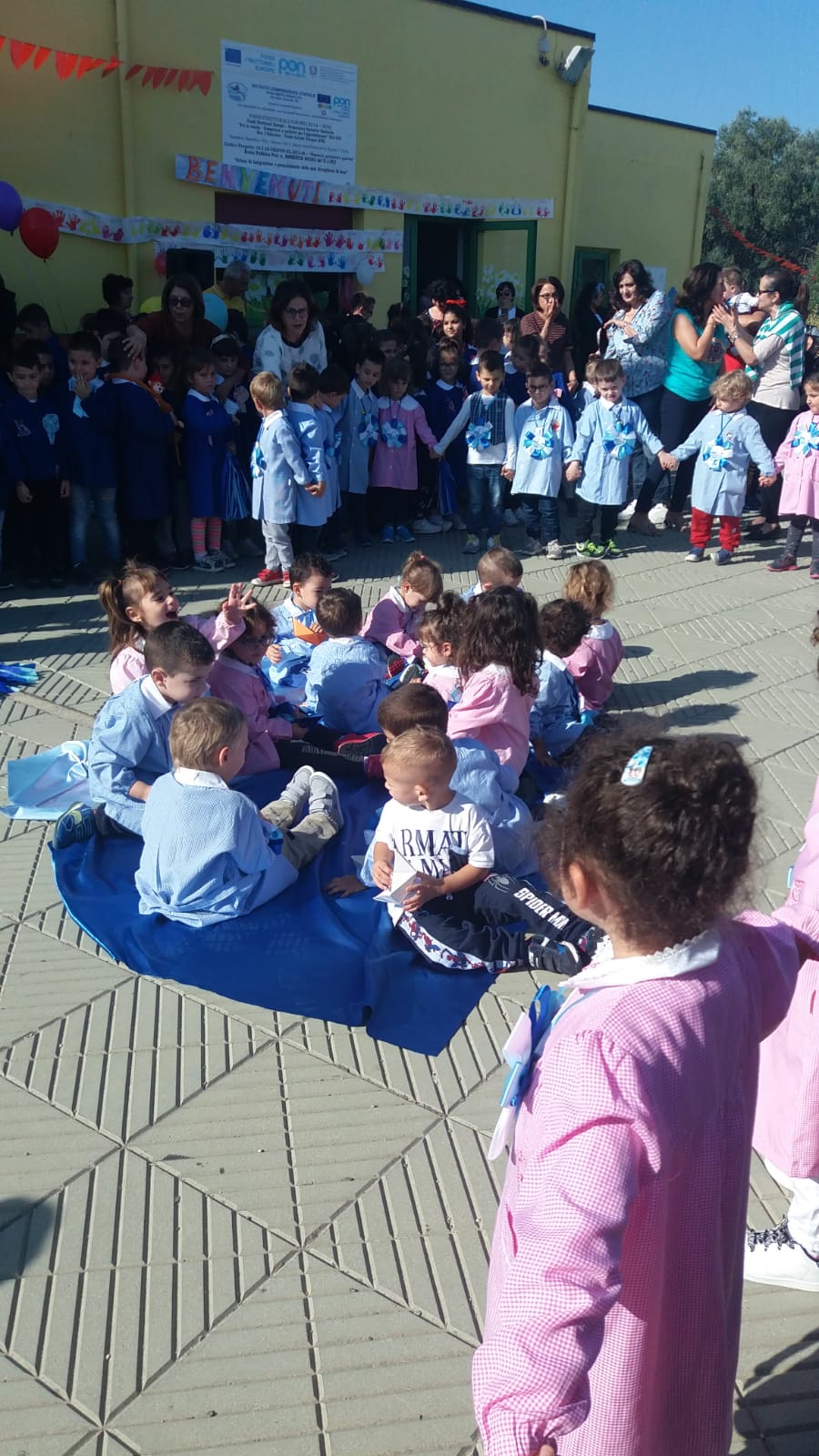 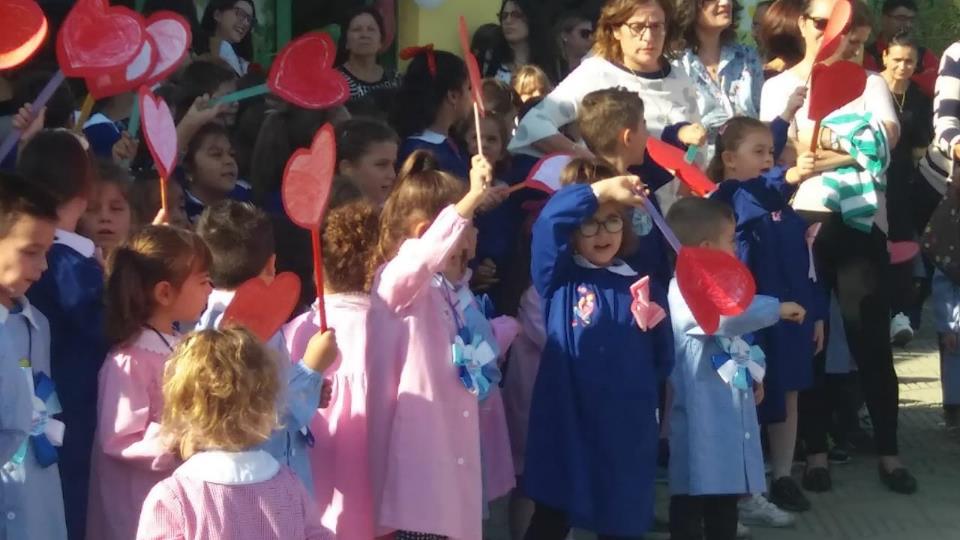 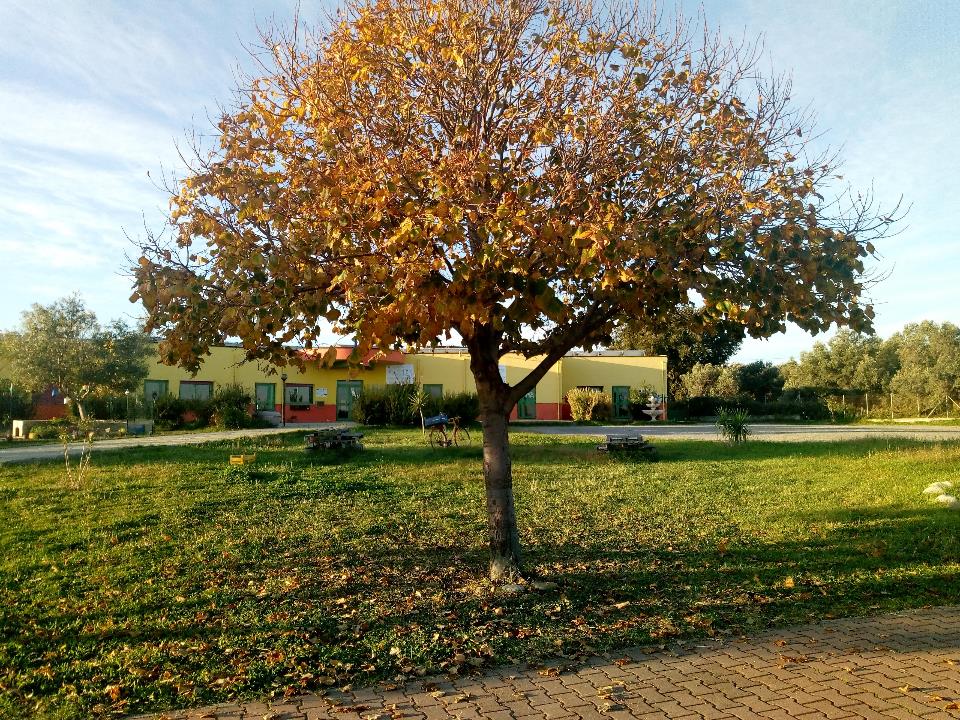 Insieme… in autunno,  festa di colori  e sfumature…che  momento magico… giocare con le foglie
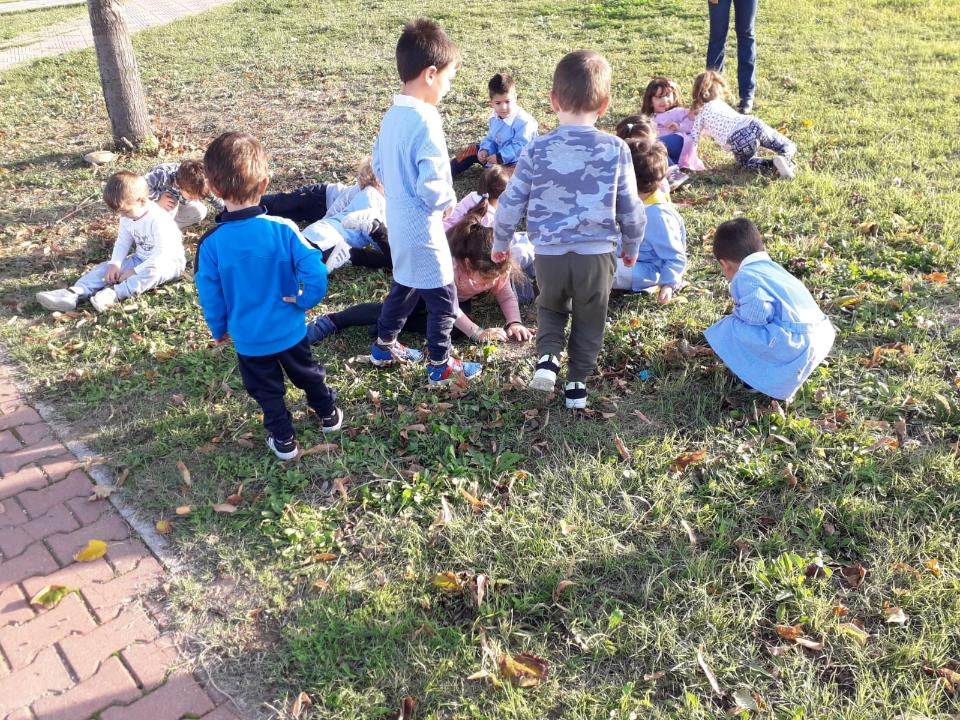 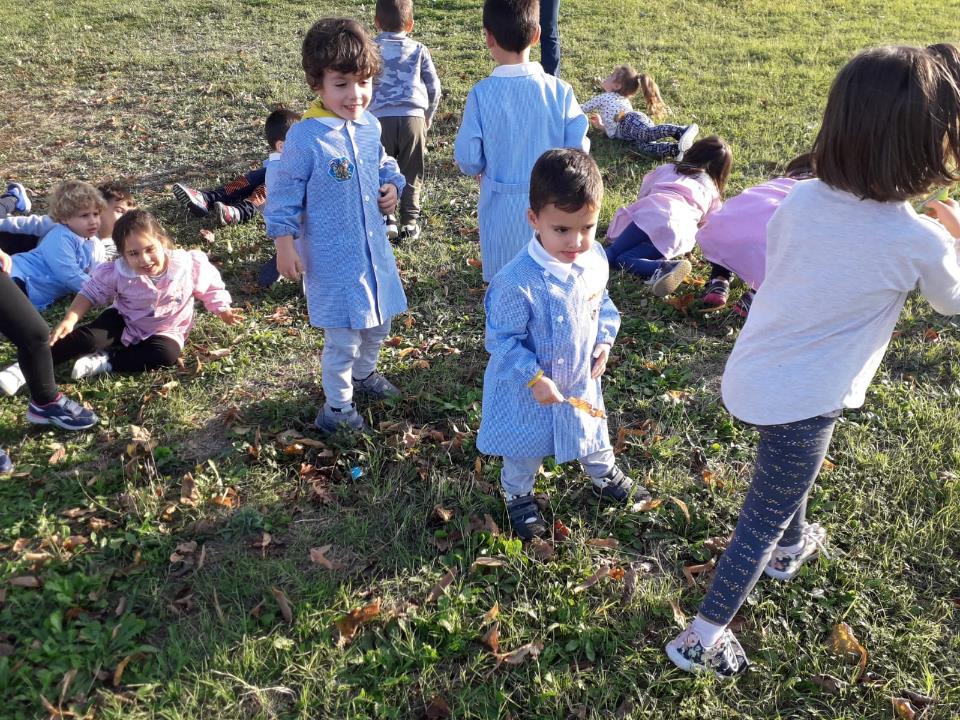 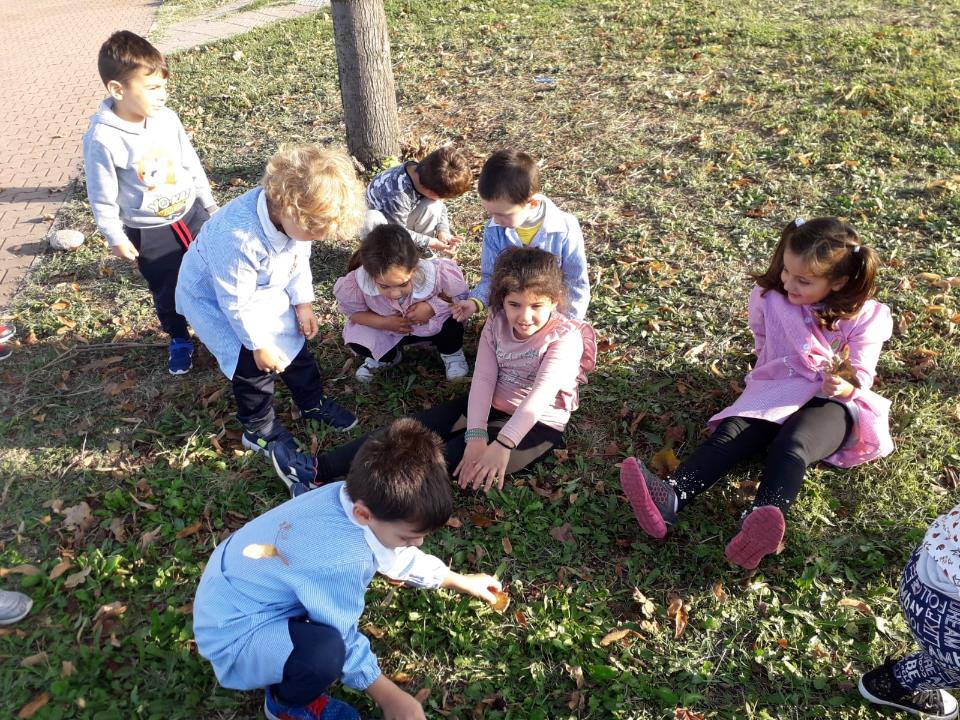 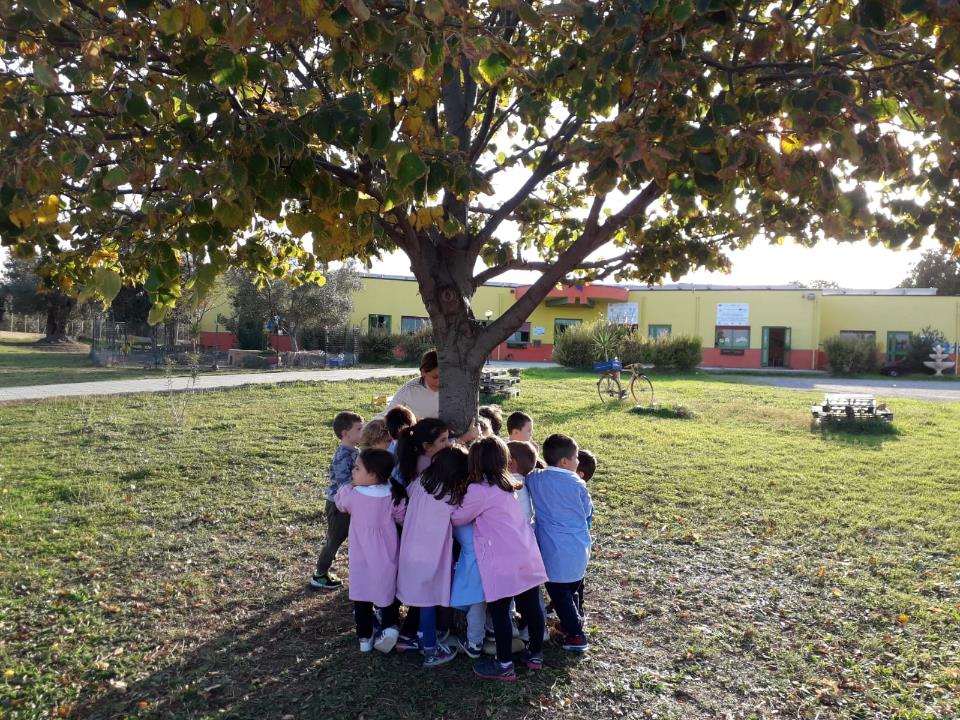 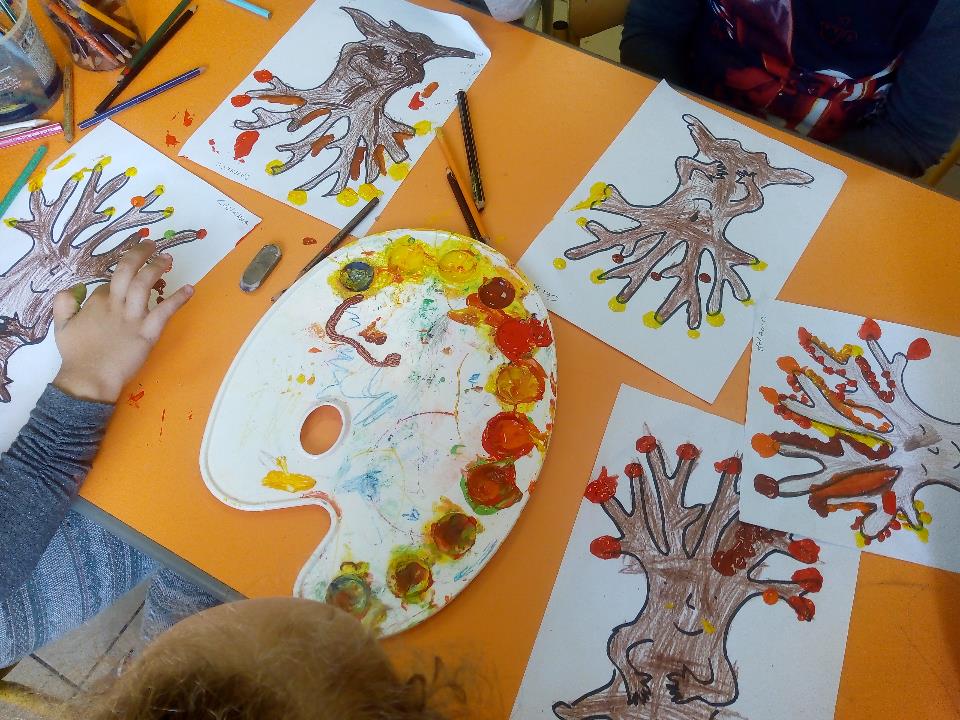 Colorare , manipolare, incollare , creare…
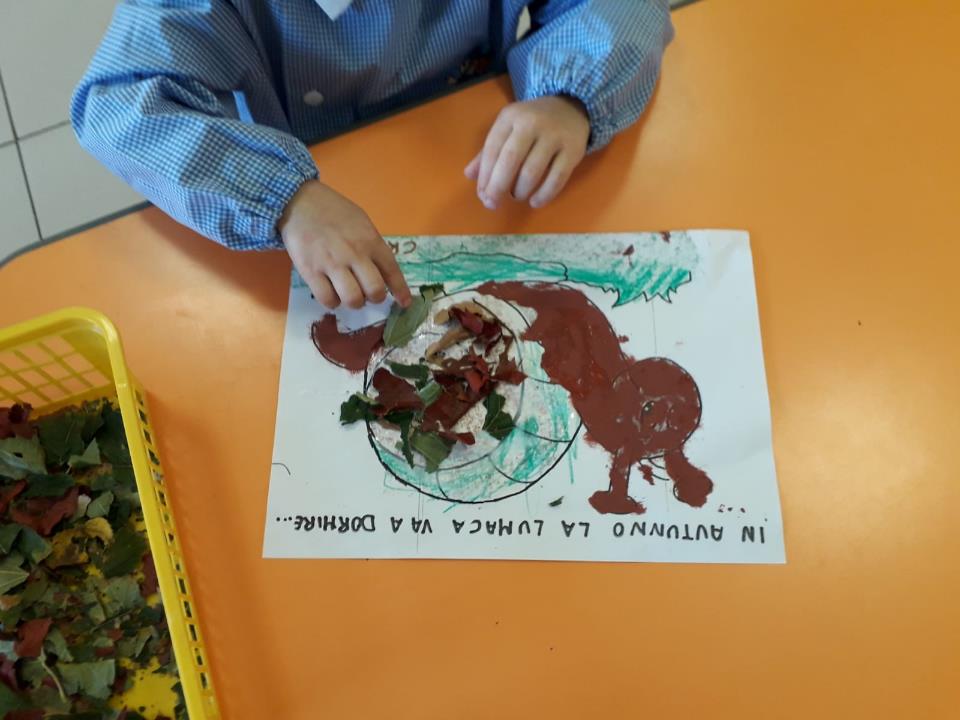 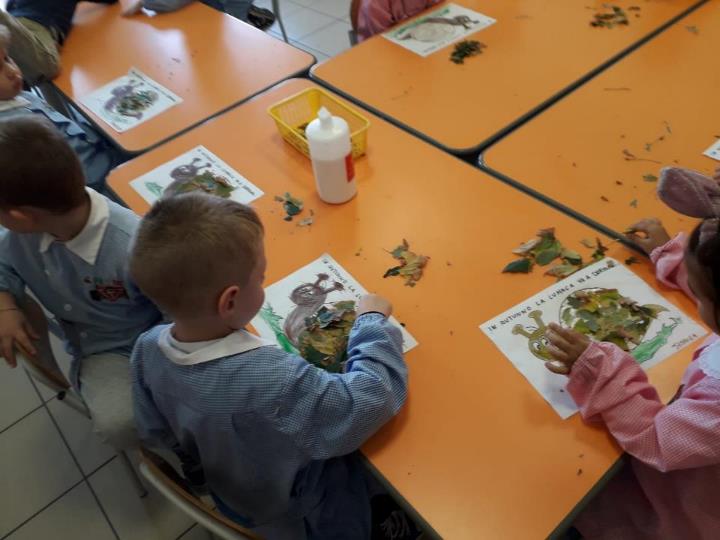 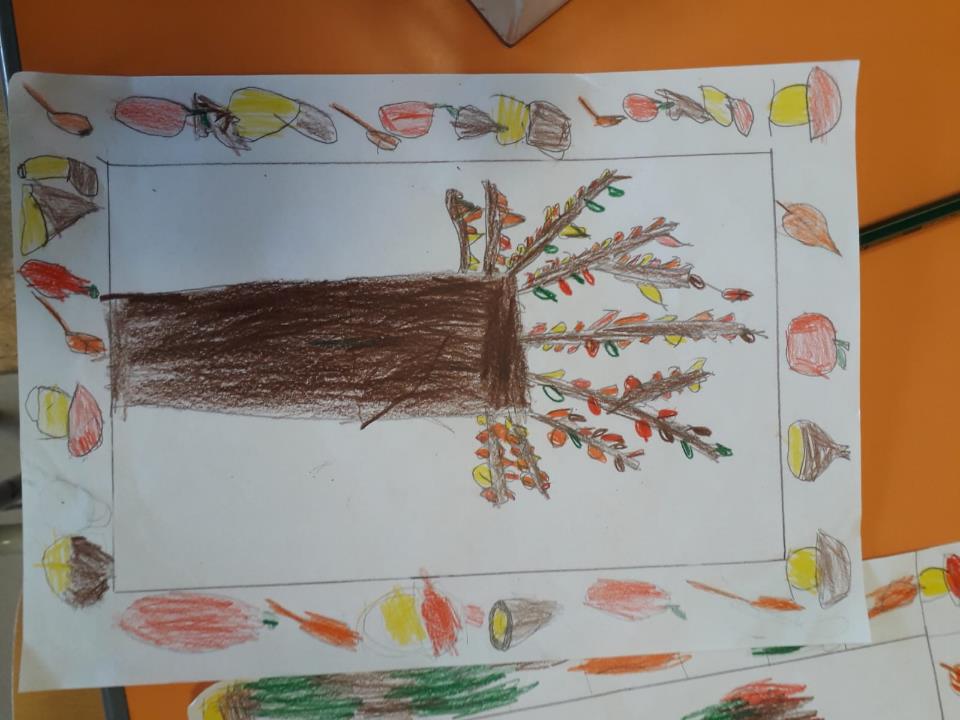 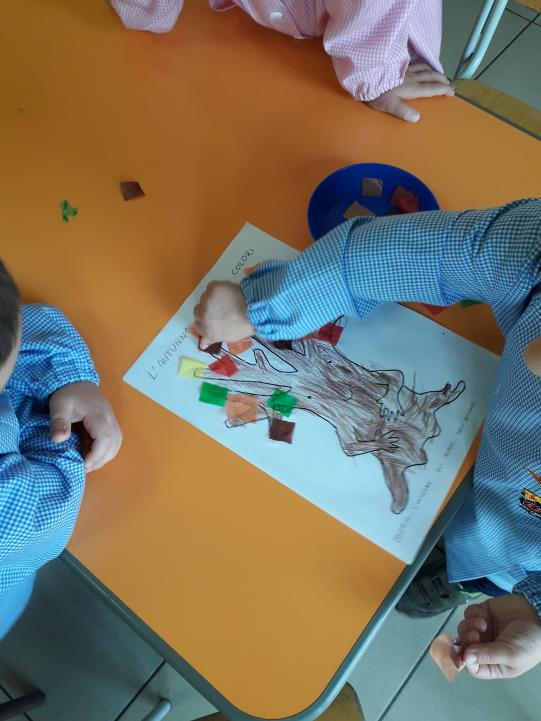 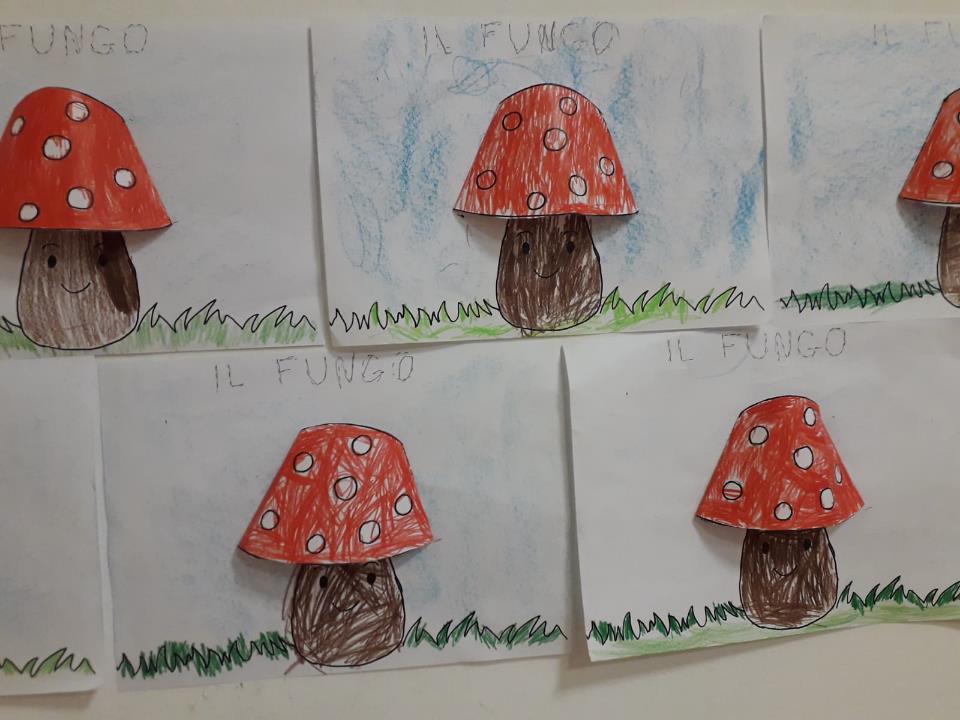 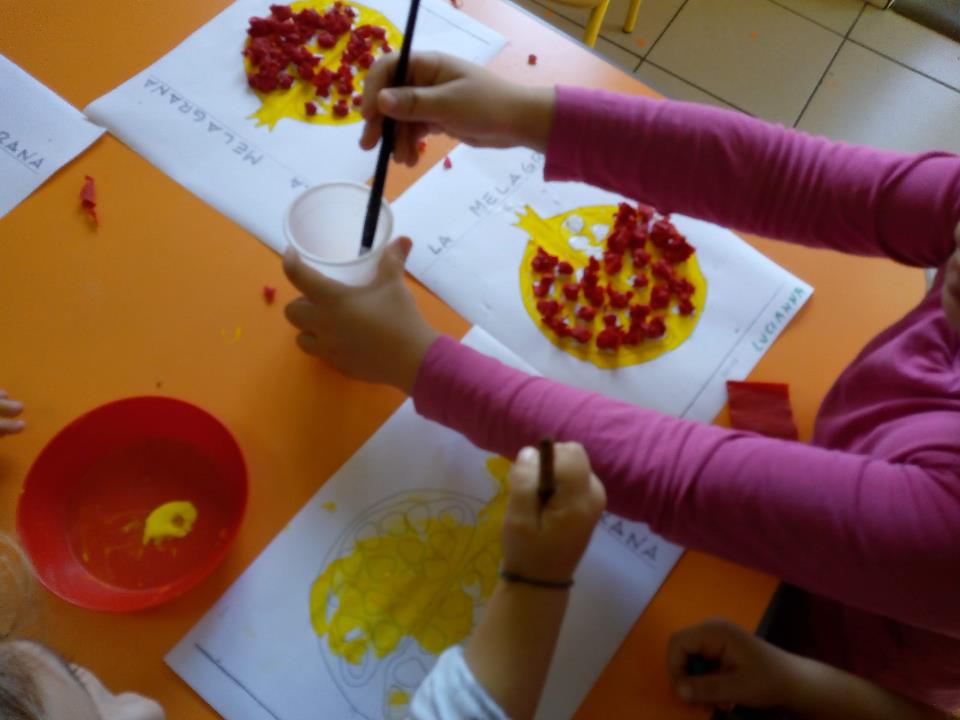 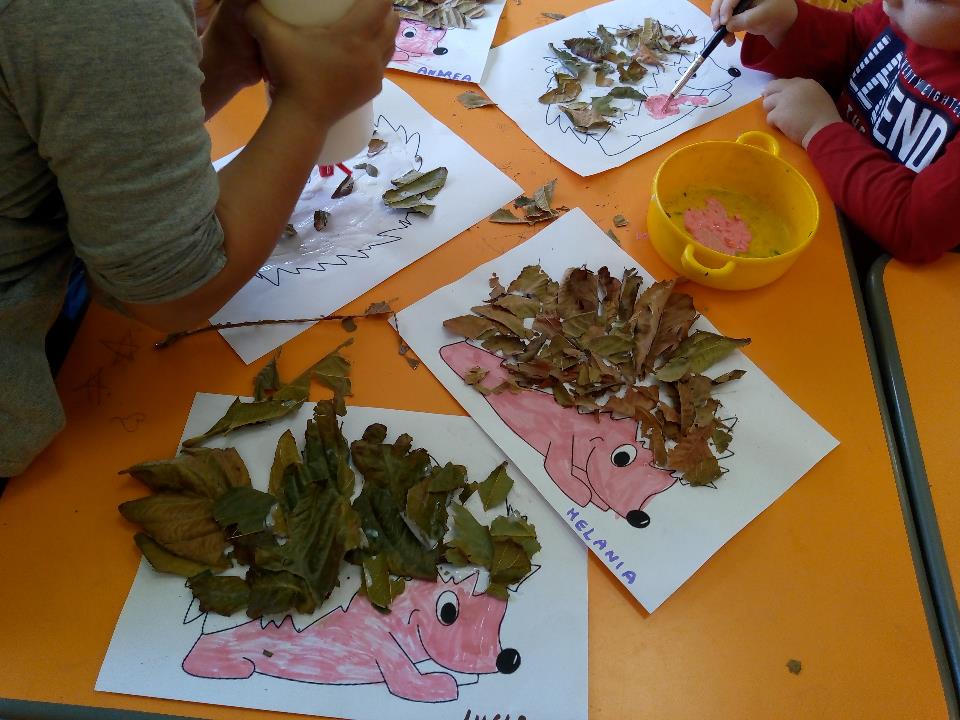 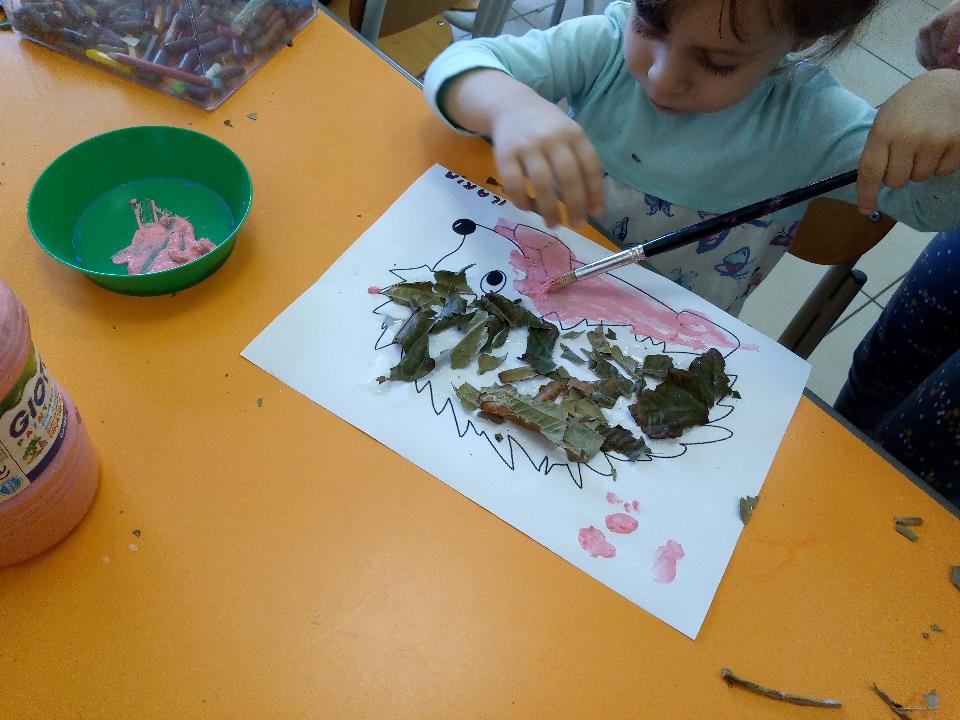 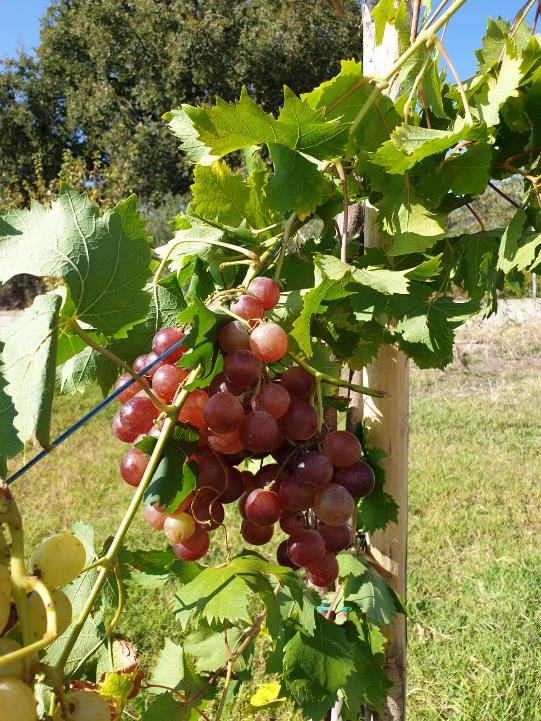 Vendemmiare, sfogliare e torchiare … forza bambini….
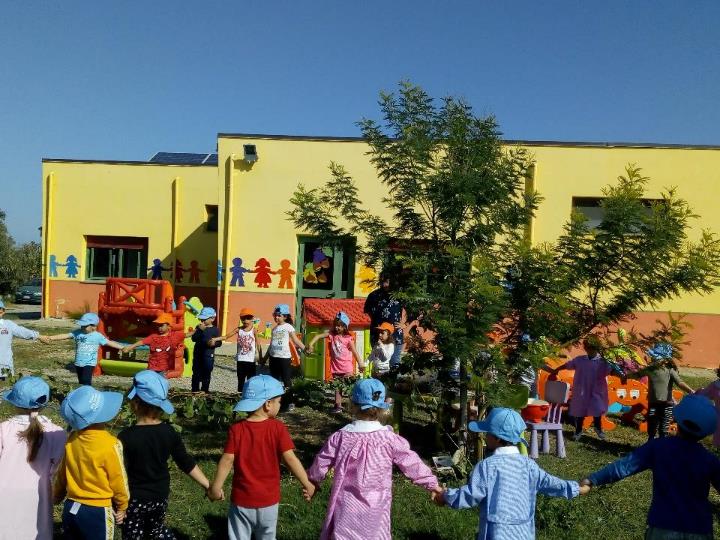 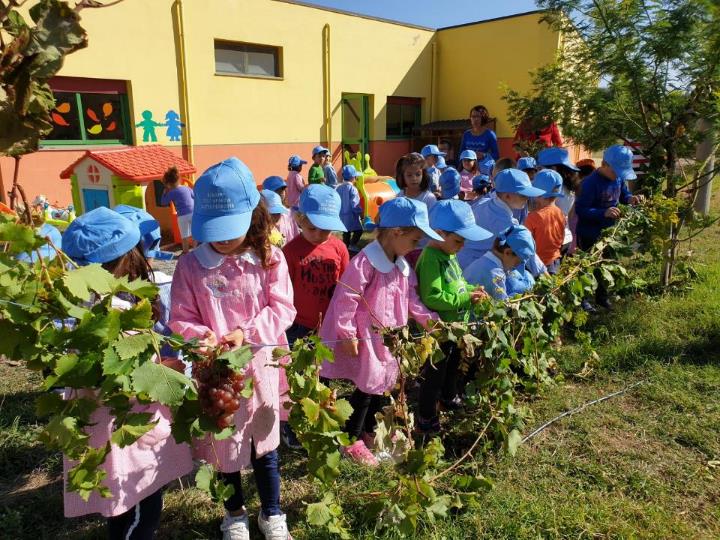 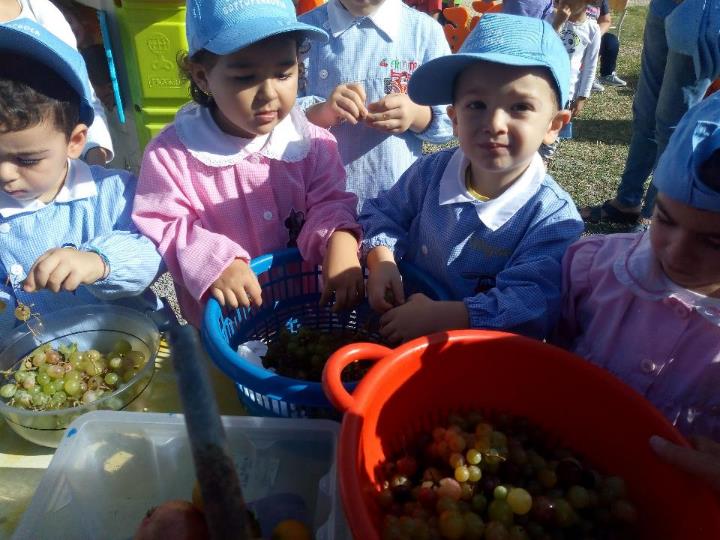 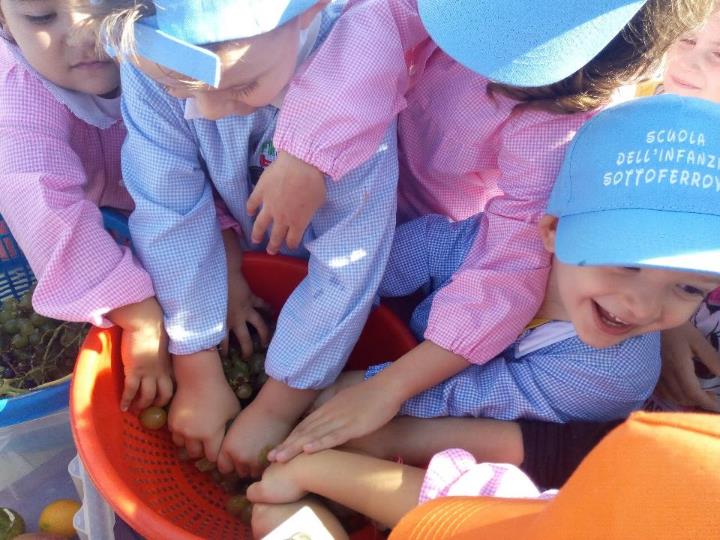 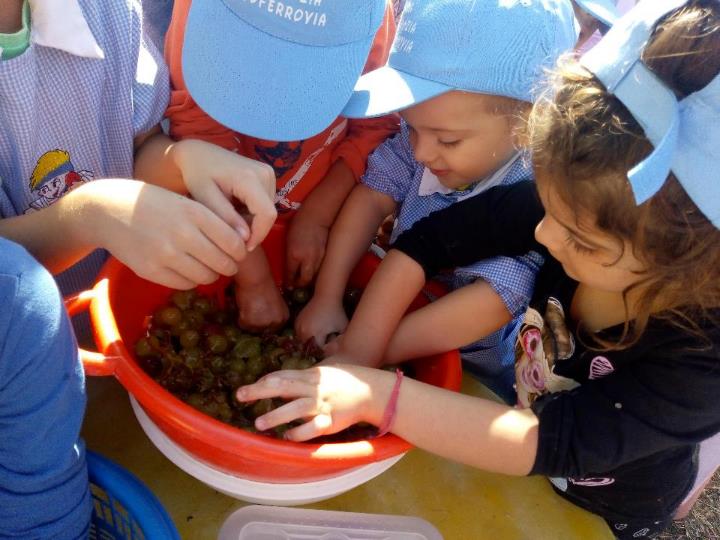 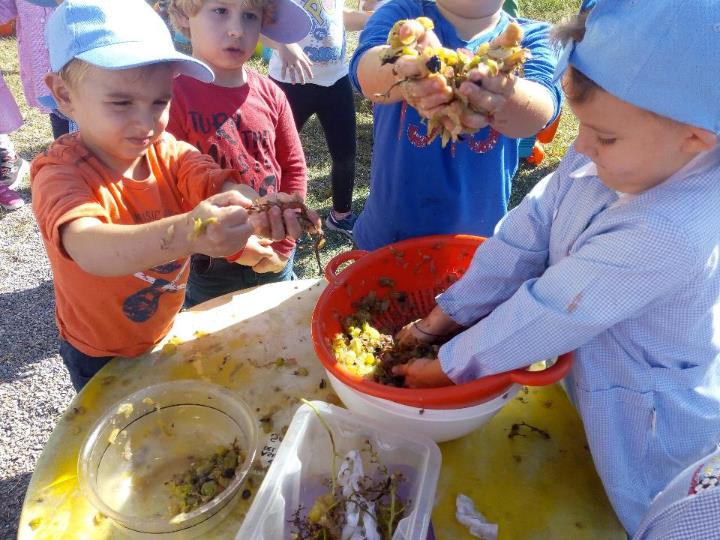 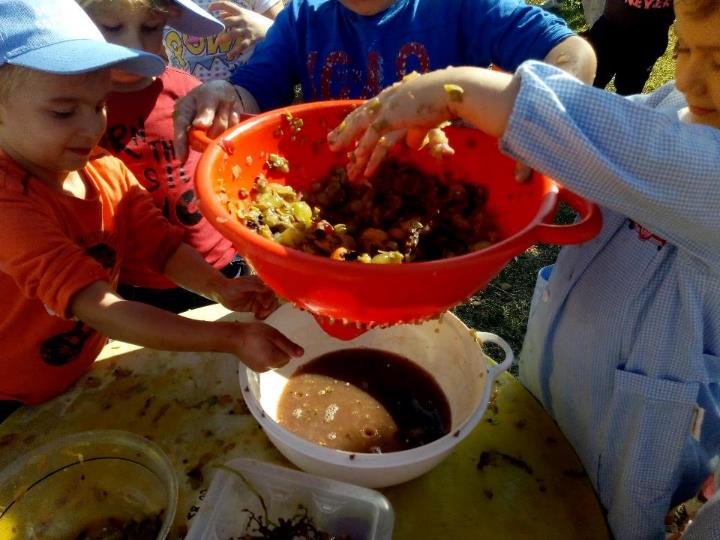 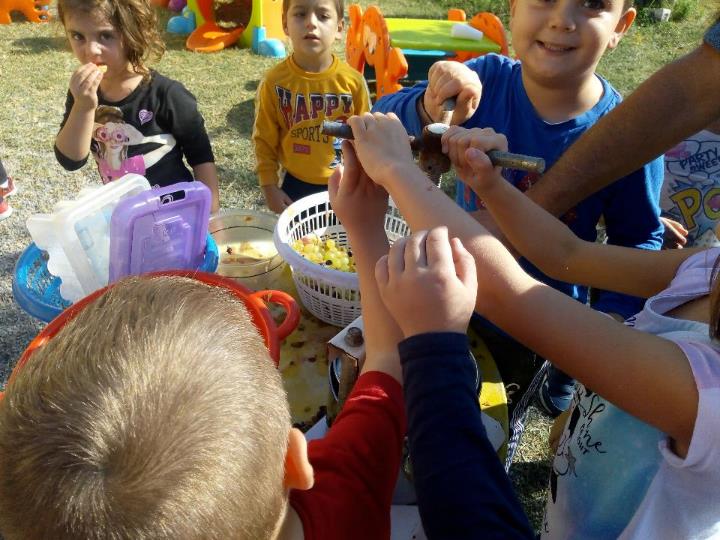 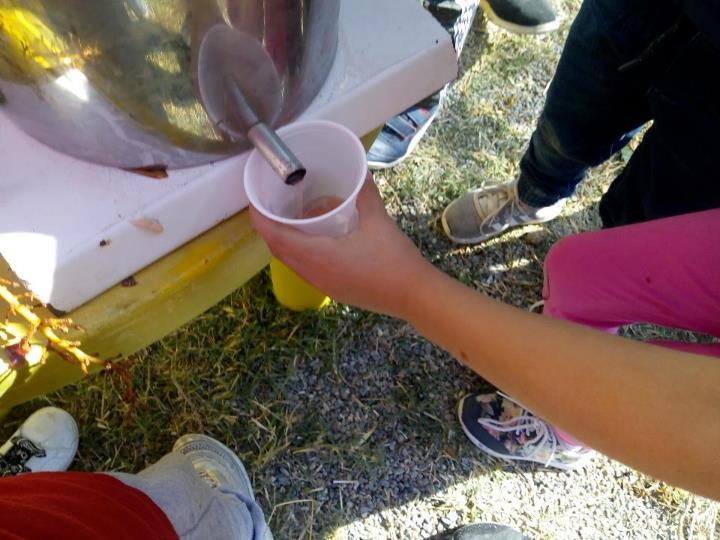 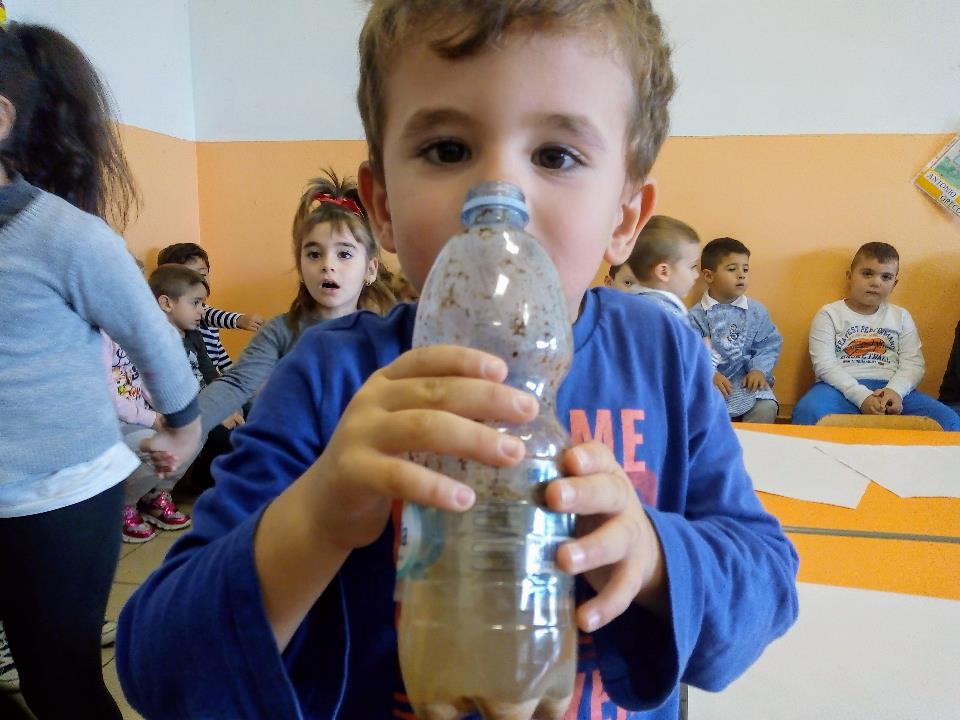 E , poi non c’è bisogno di bere un barile di vino, per sapere se è venuto bene, basta annusare per sentire l’odore  e il vino novello è pronto…
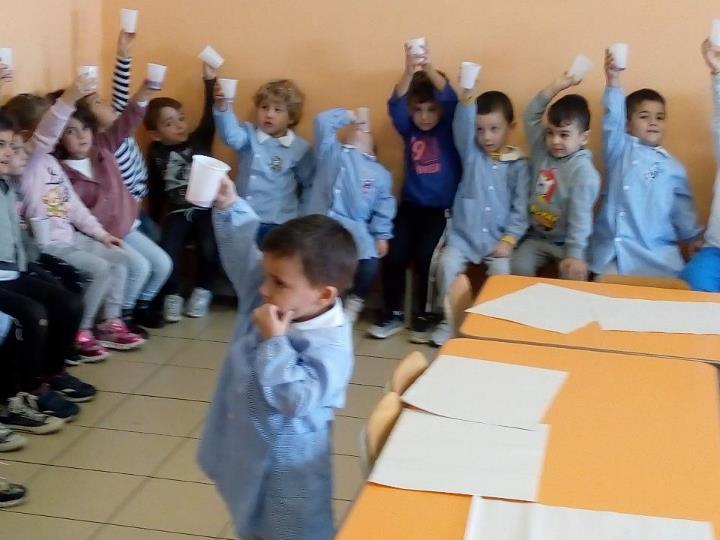 Brindiamo amici…
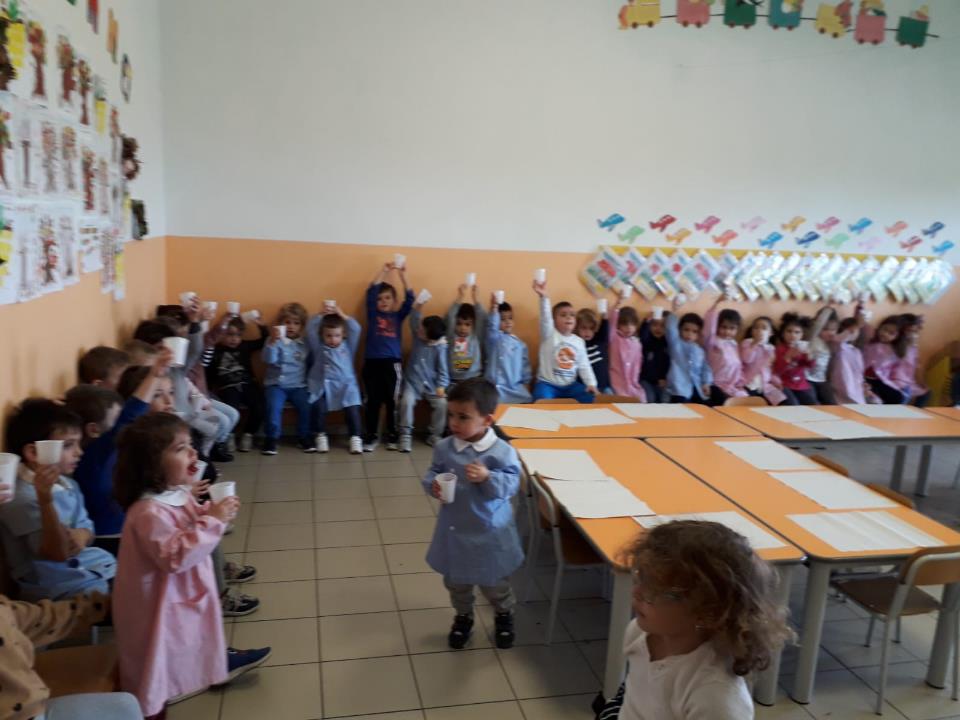 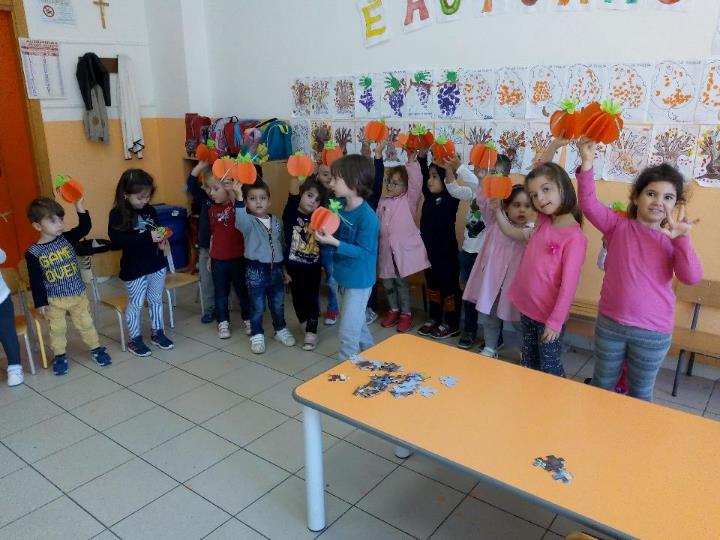 E poi… tra fantasmi,streghe e maghetti,ecco Halloween con le zucche e i suoi scherzetti …
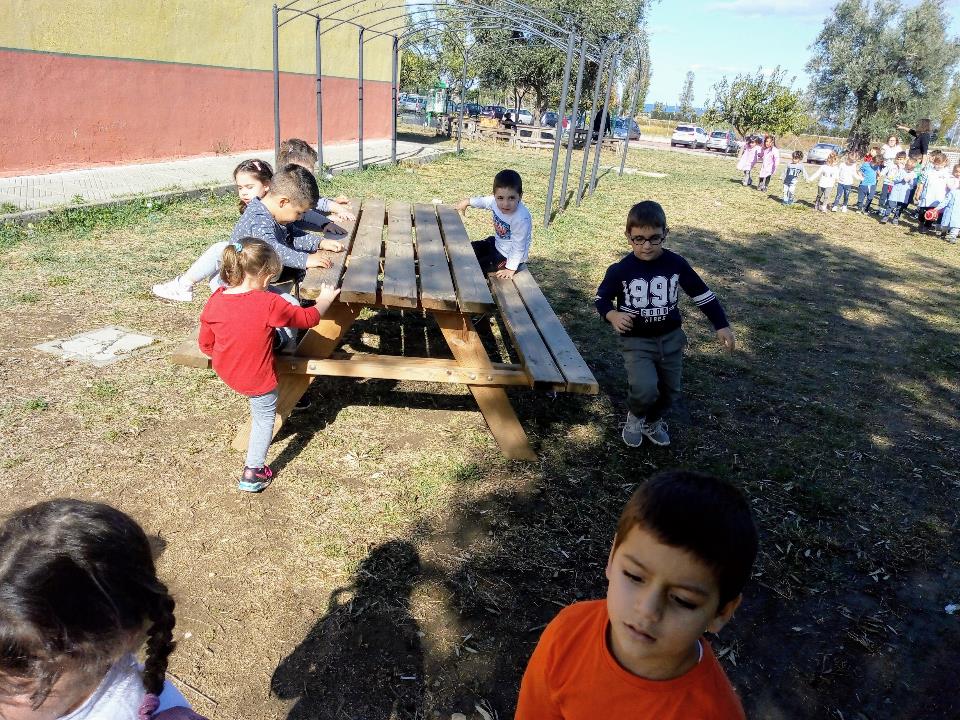 Tutti insieme nel giardino della nostra scuola per sperimentare momenti di cooperazione e condivisione nella giornata della raccolta delle olive…
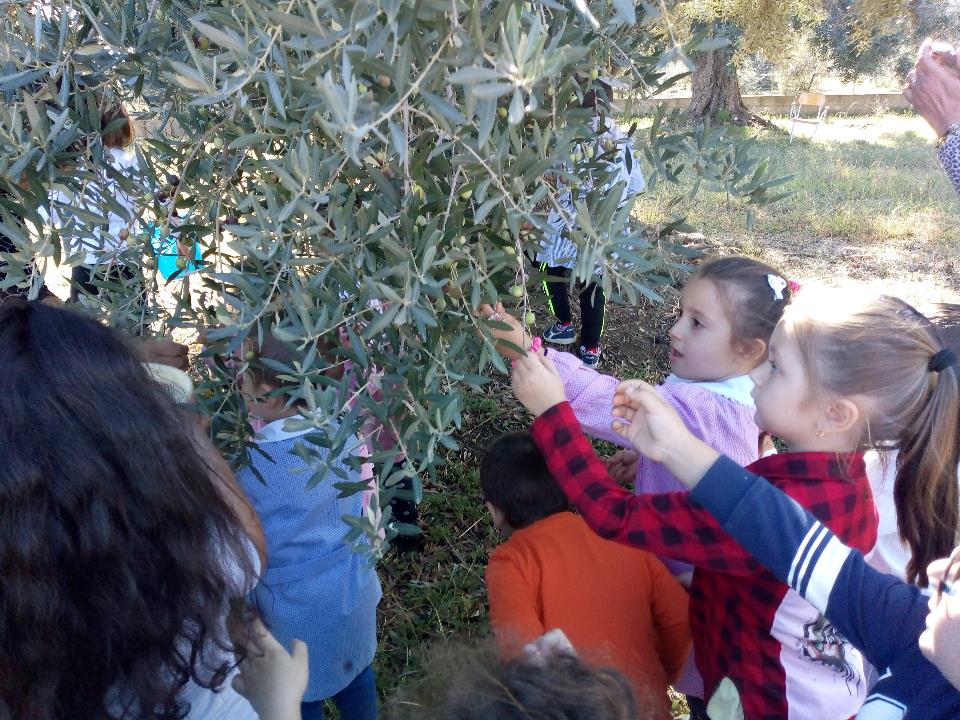 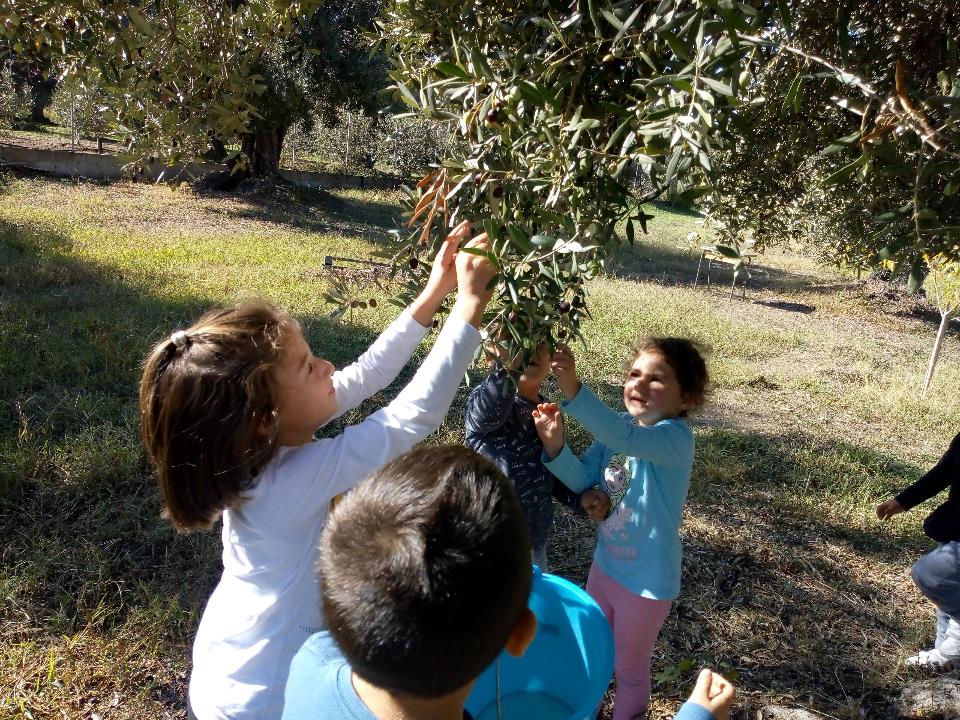 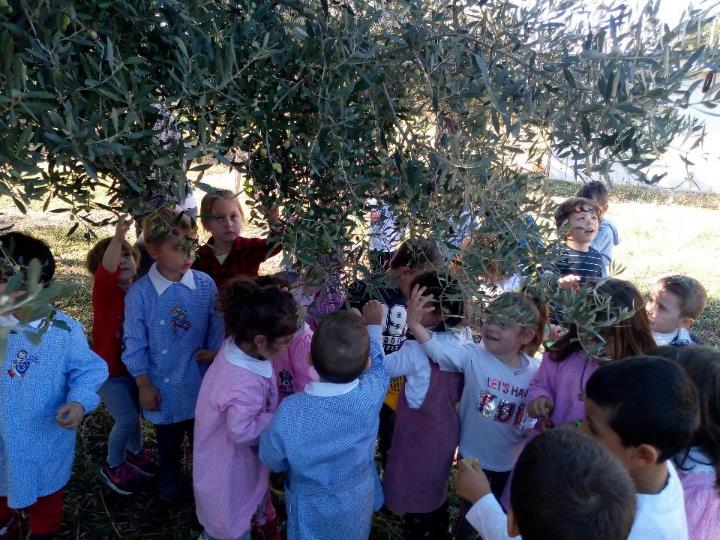 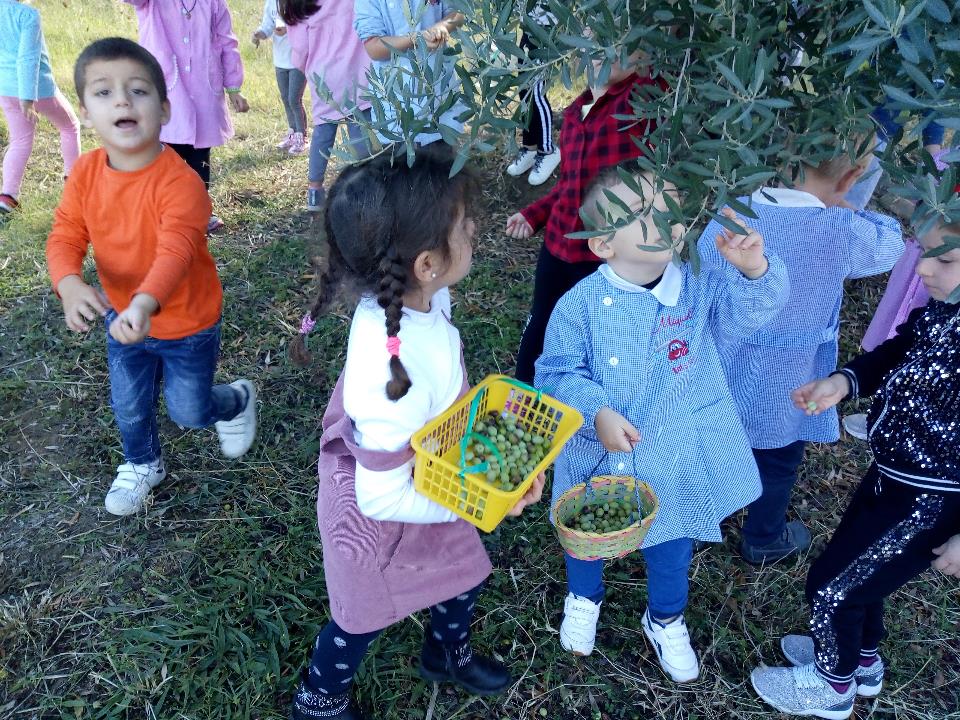 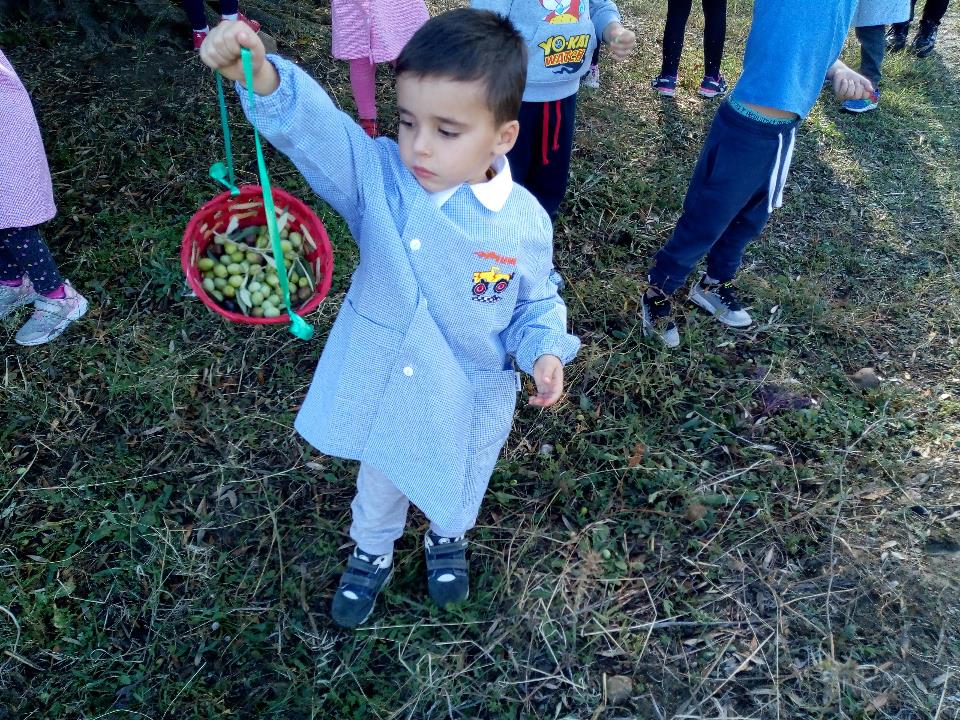 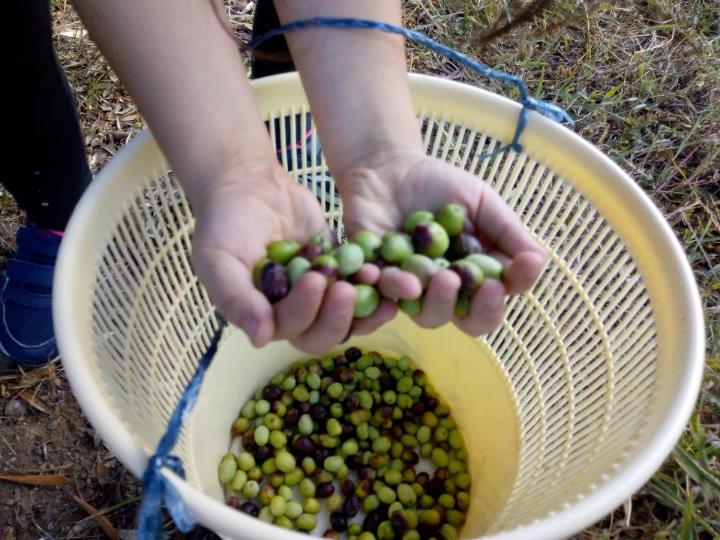 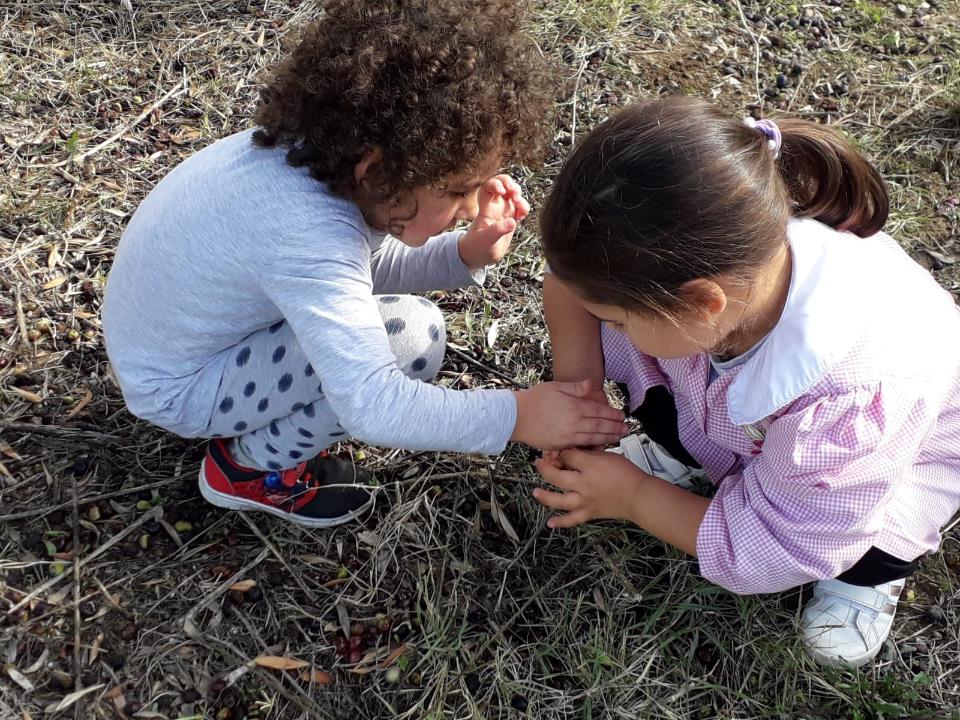 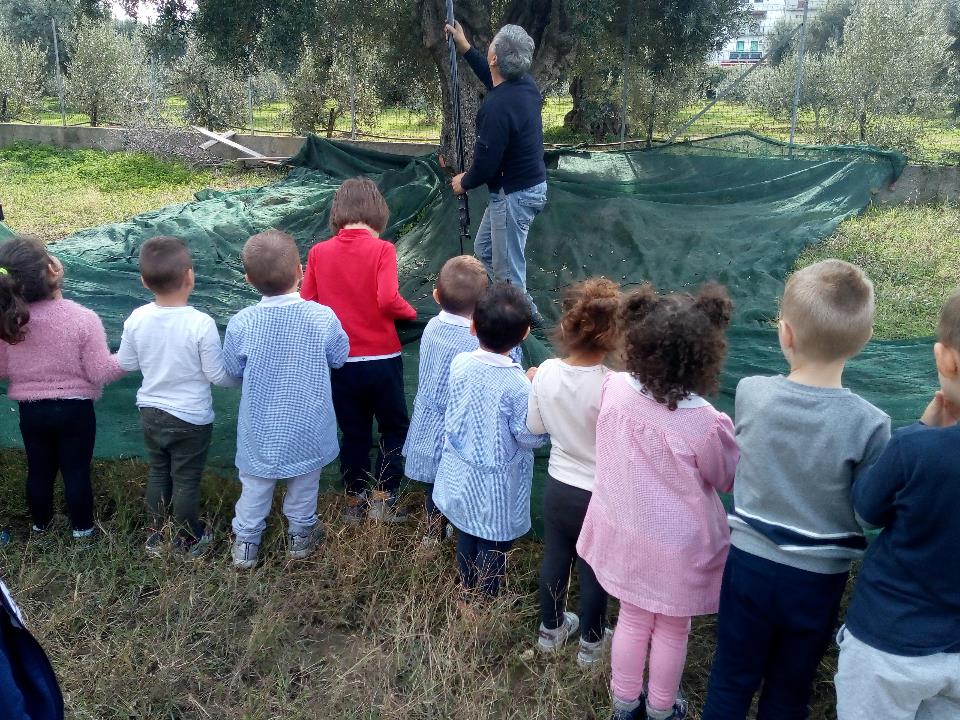 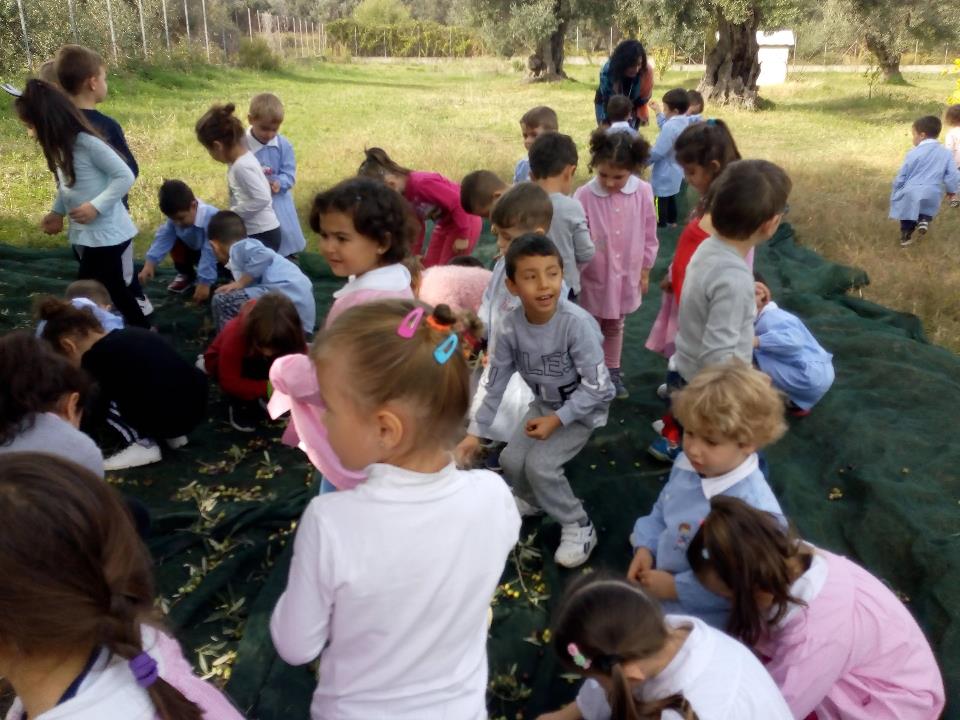 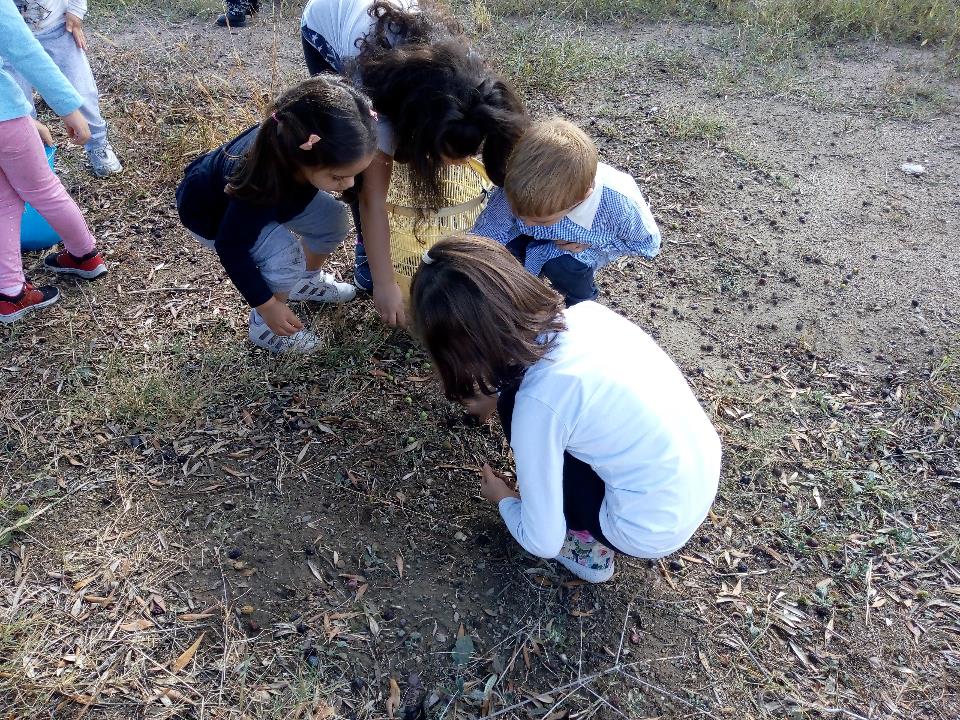 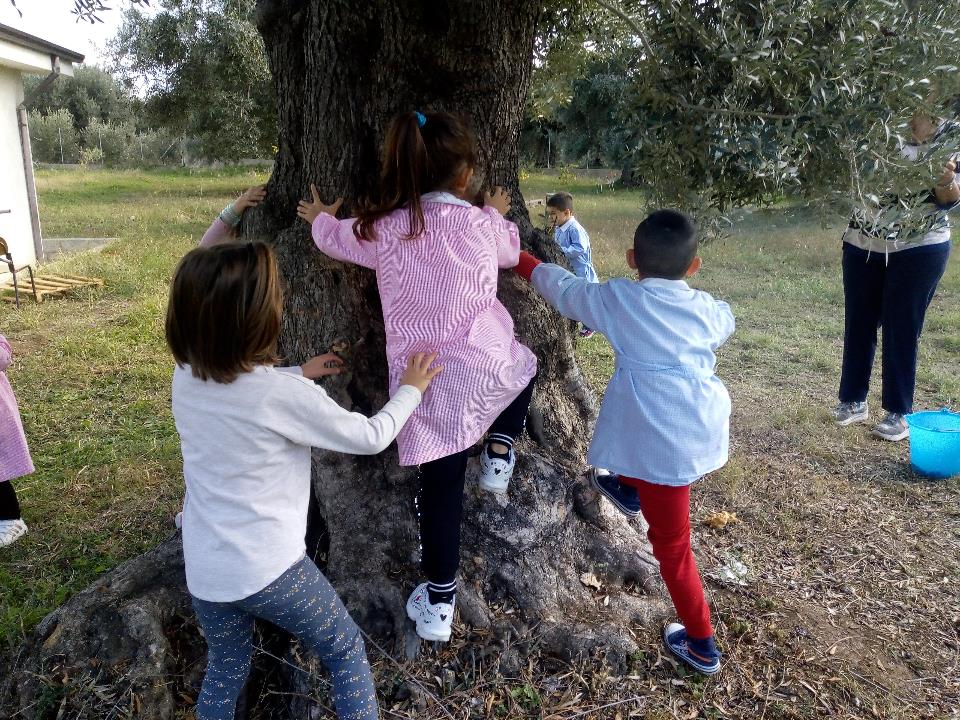 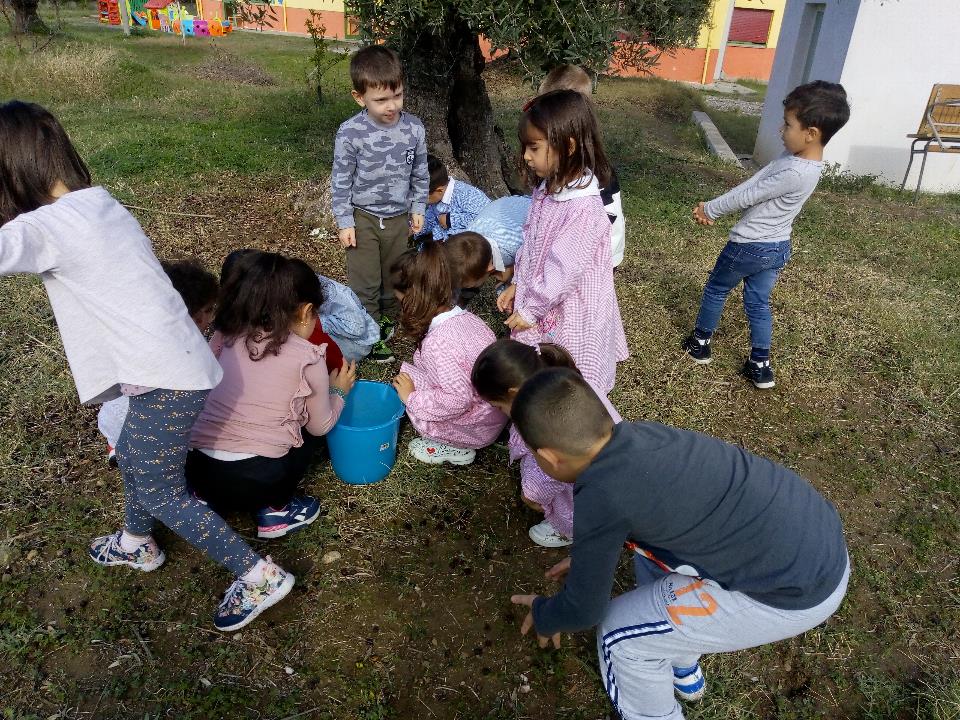 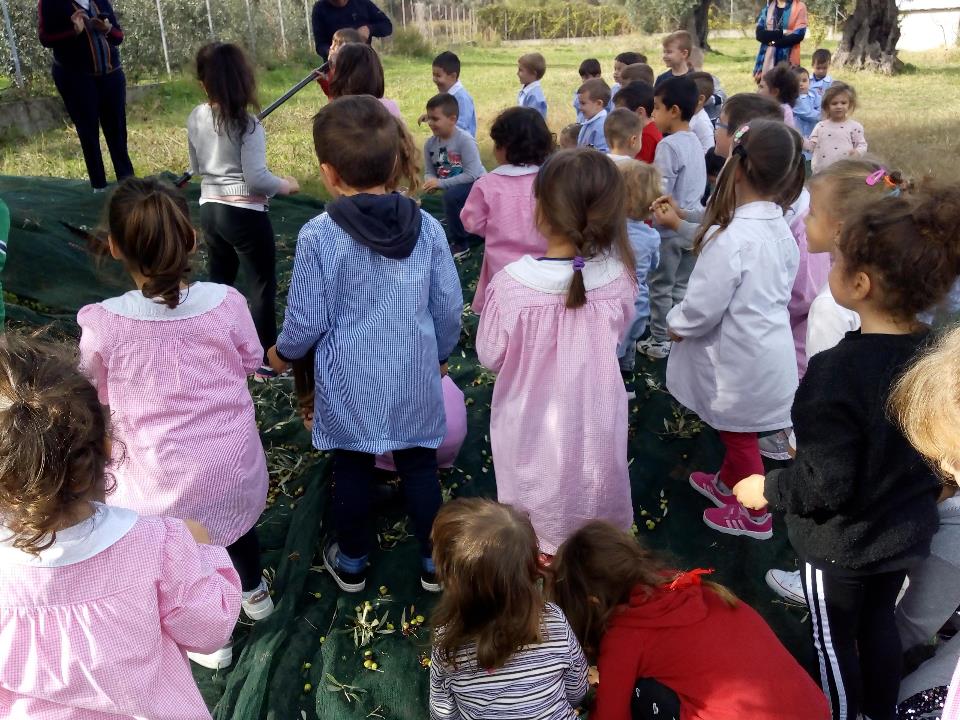 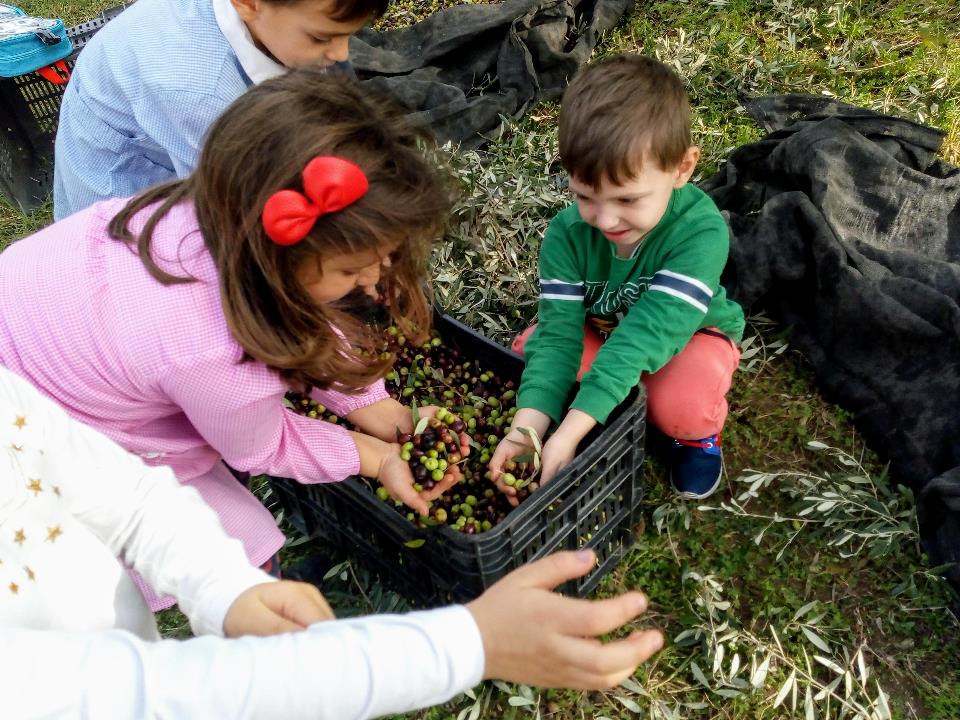 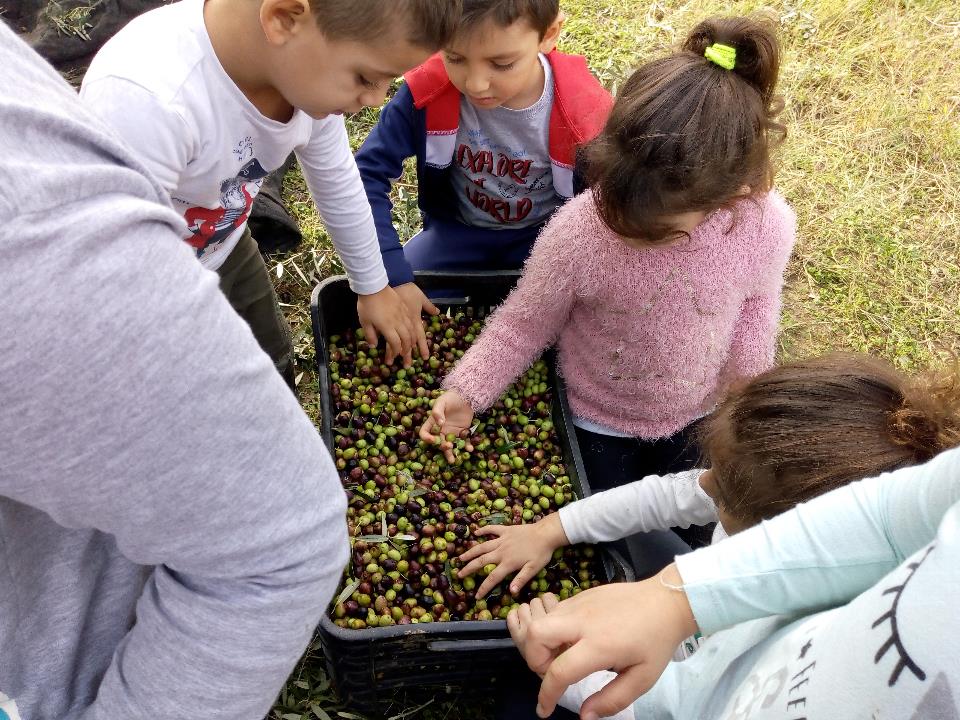 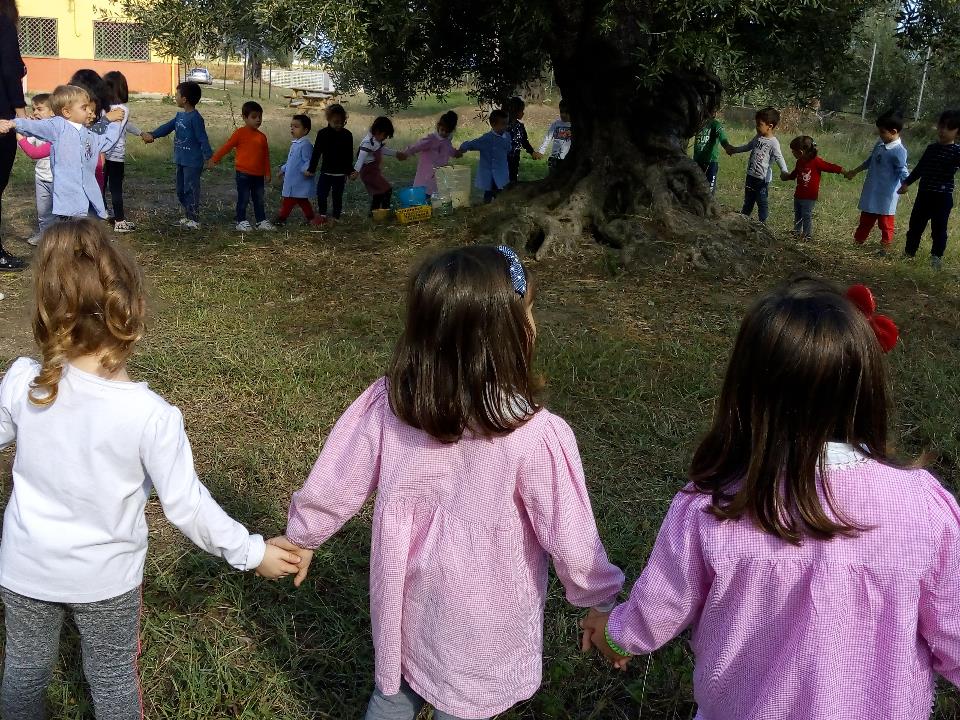 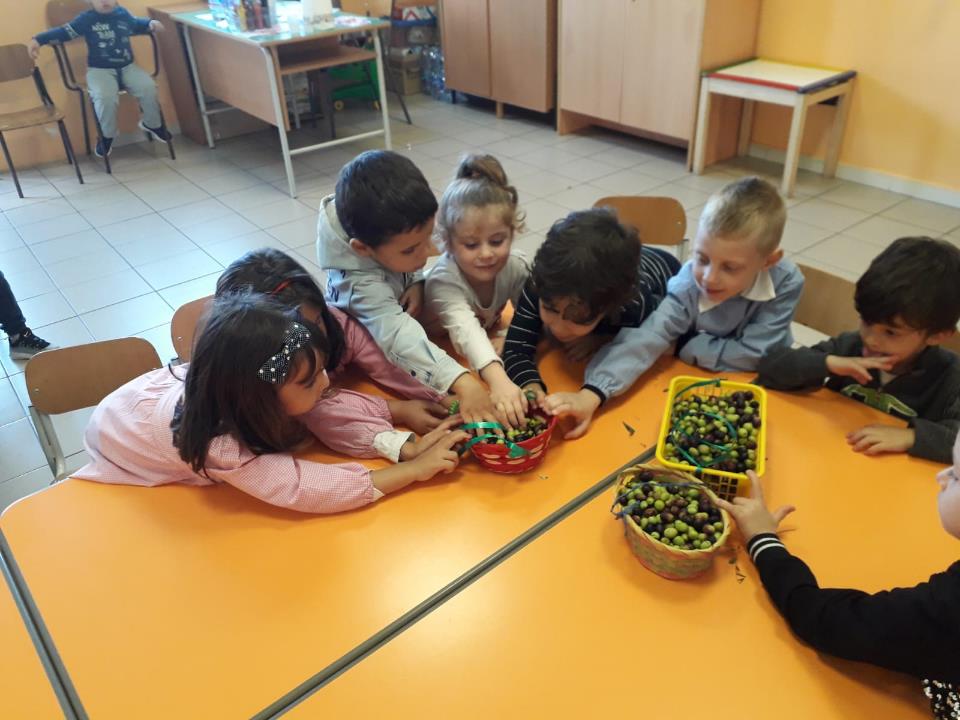 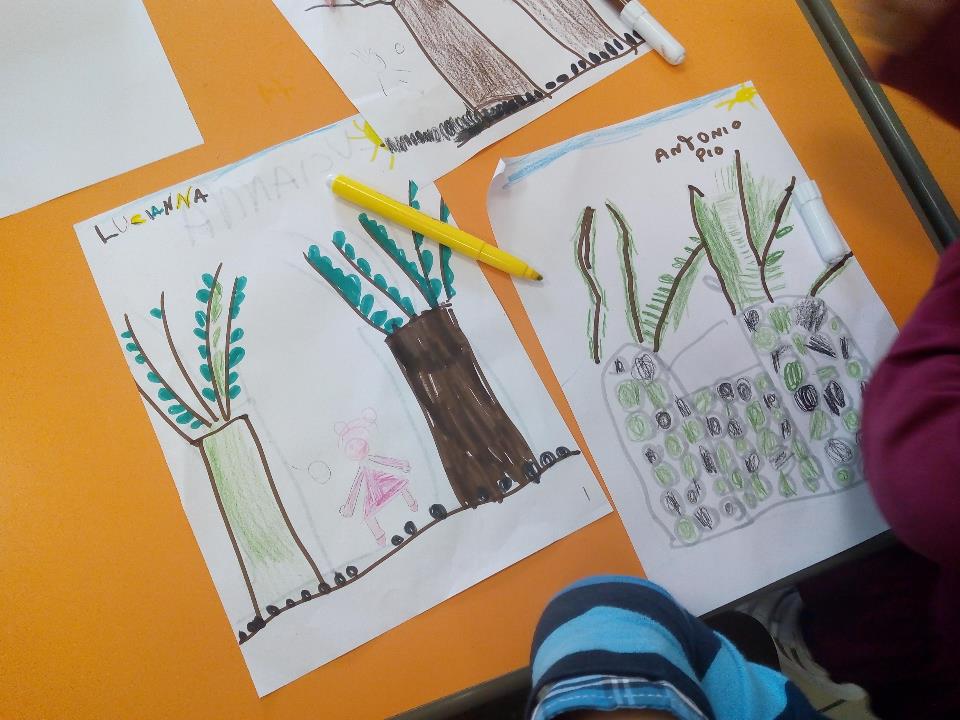 La nostra rielaborazione grafica  di questa stupenda esperienza…
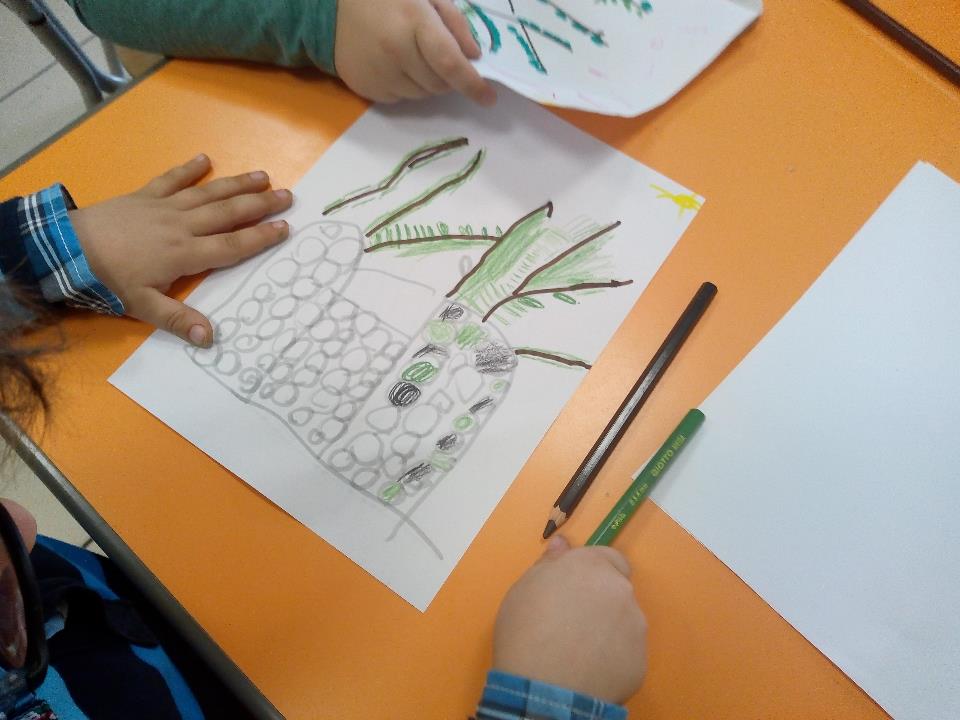 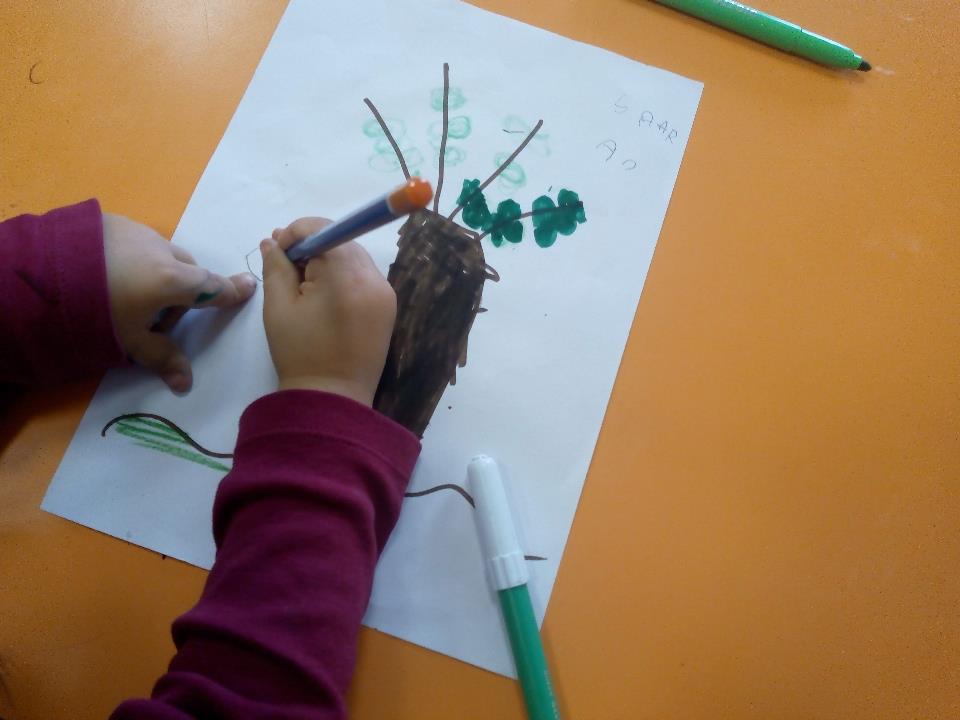 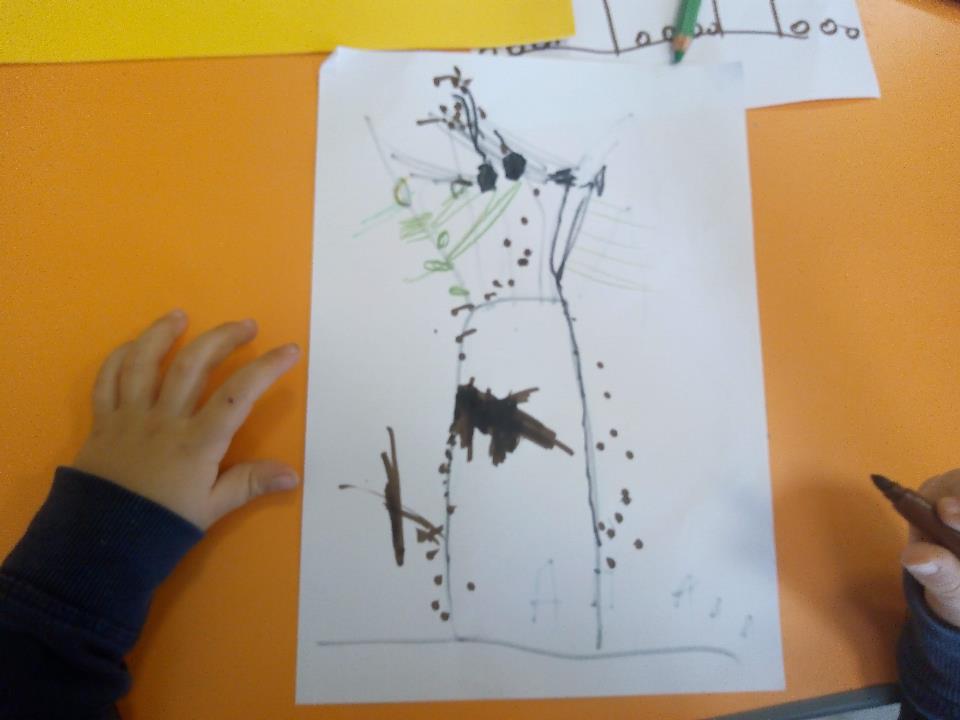 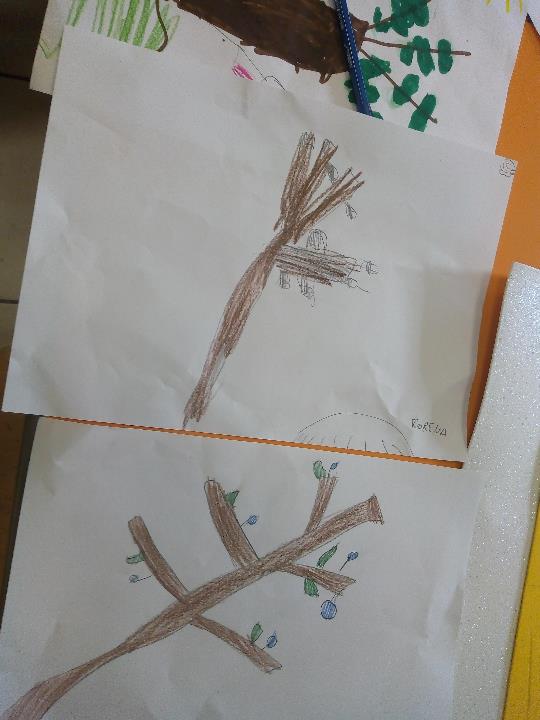 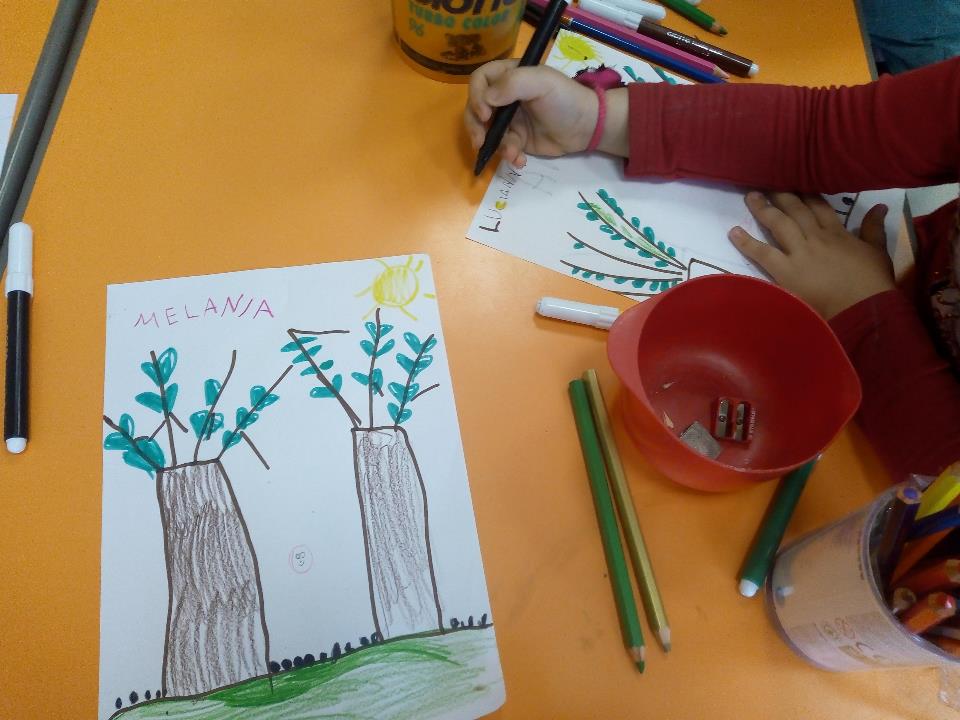 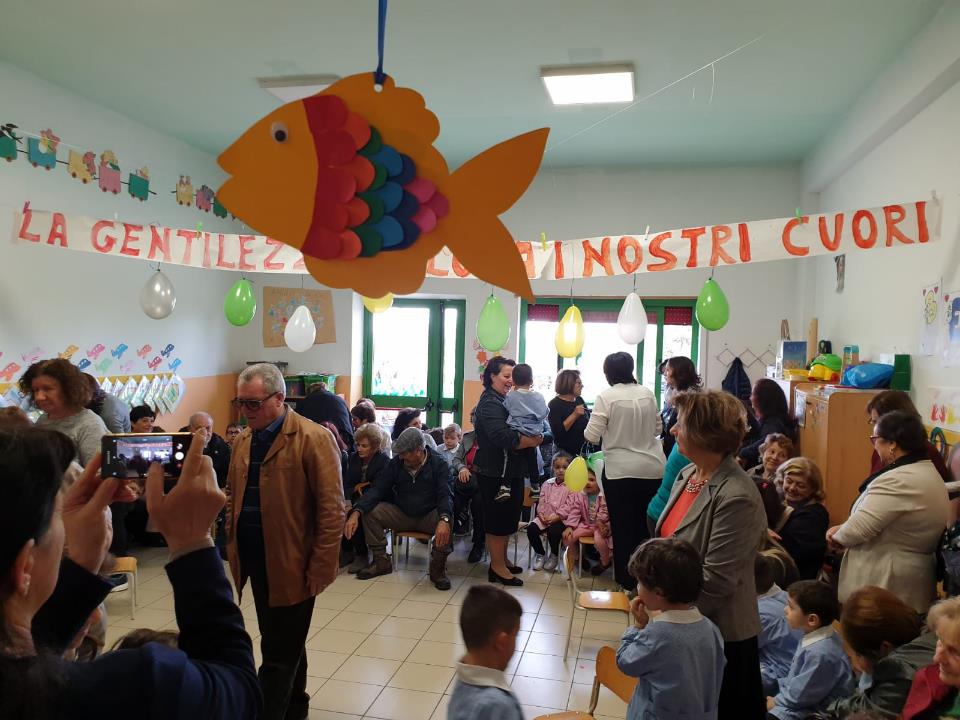 Insieme , per festeggiare la giornata della   gentilezza… Perché la gentilezza è meraviglia negli occhi dei bambini…
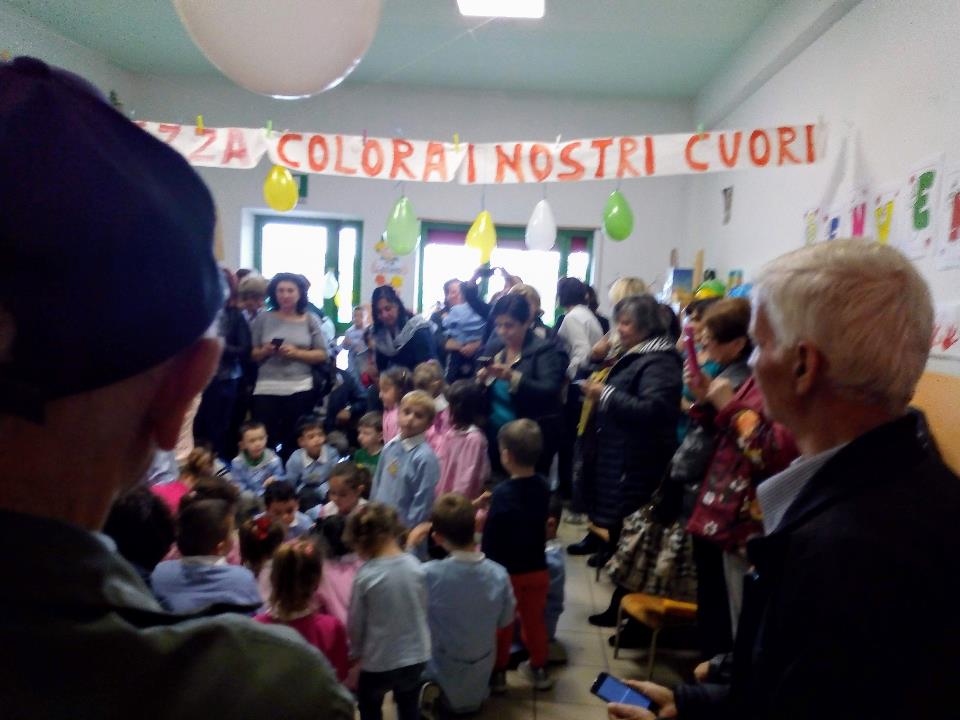 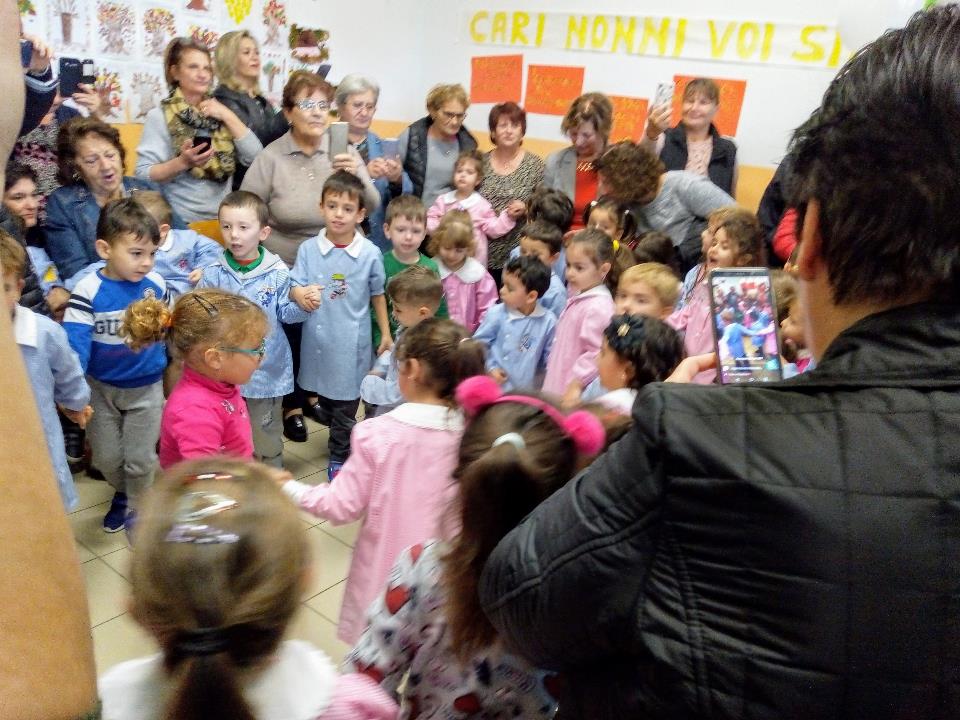 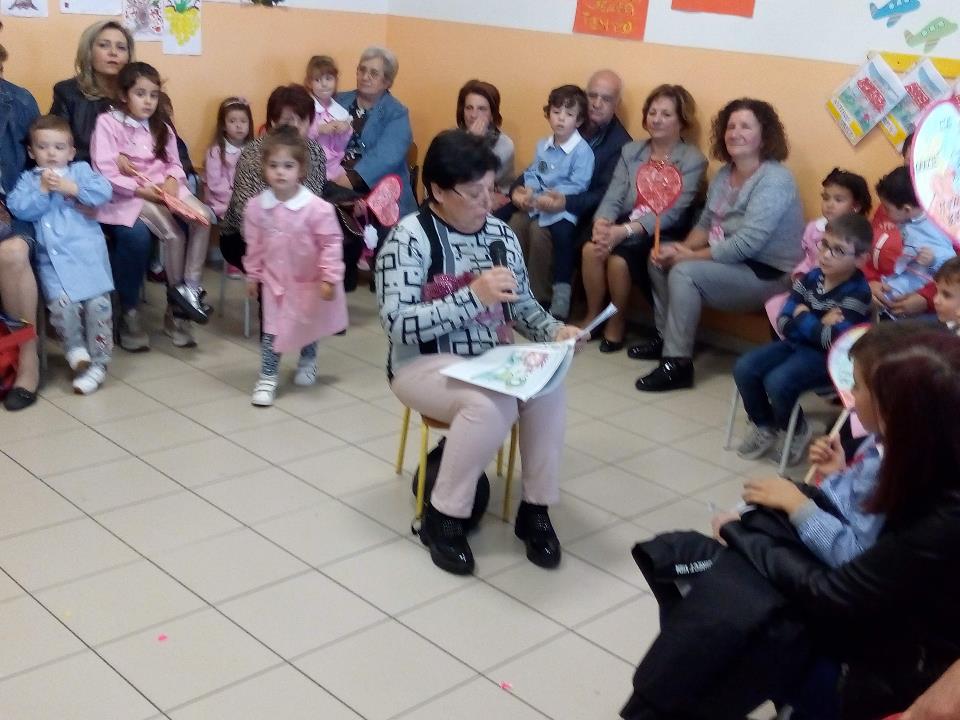 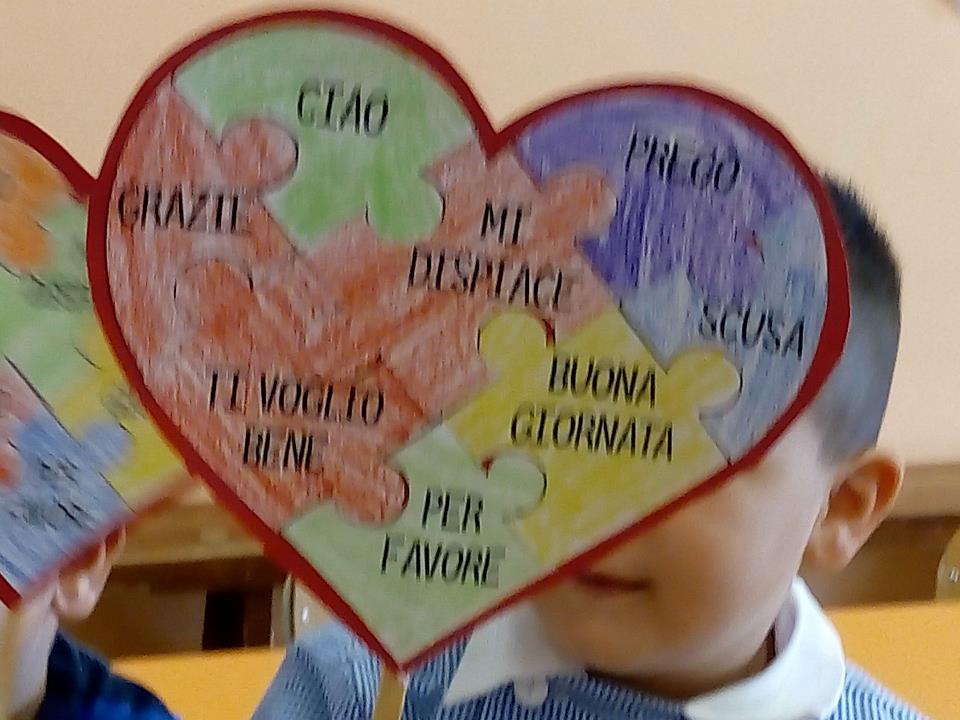 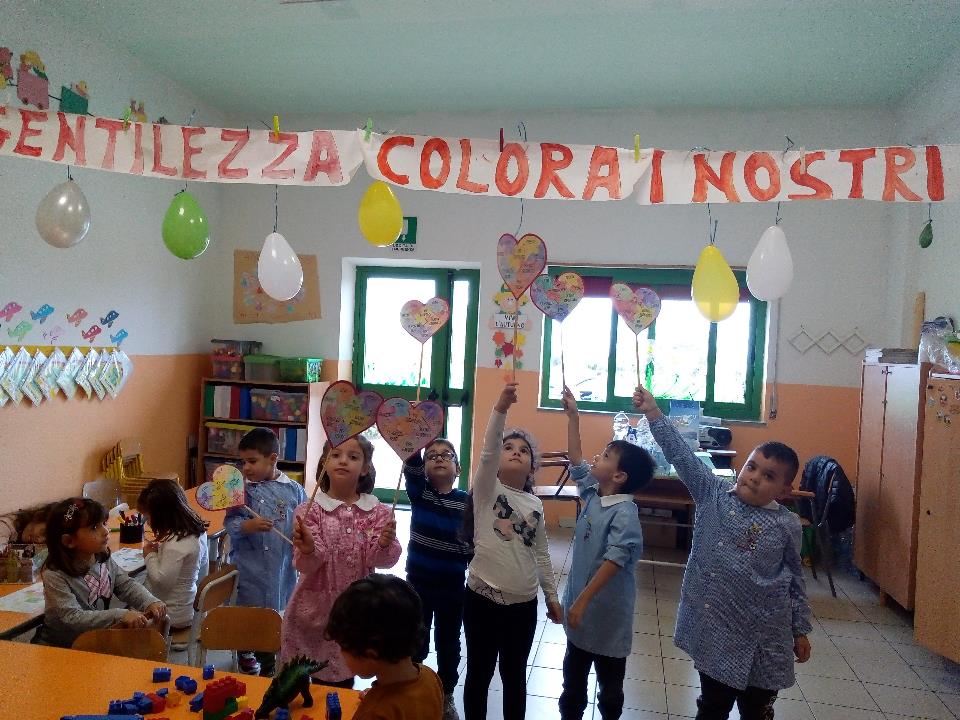 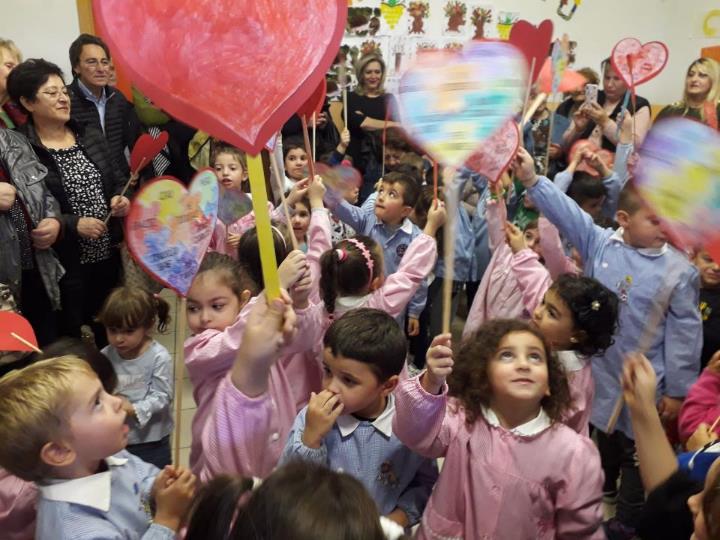 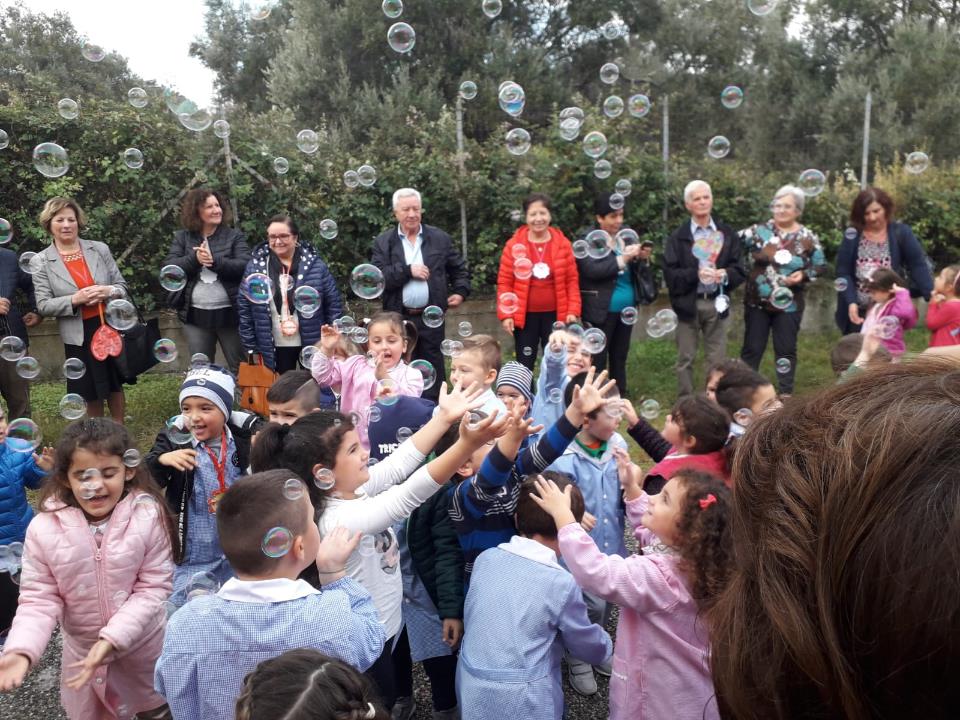 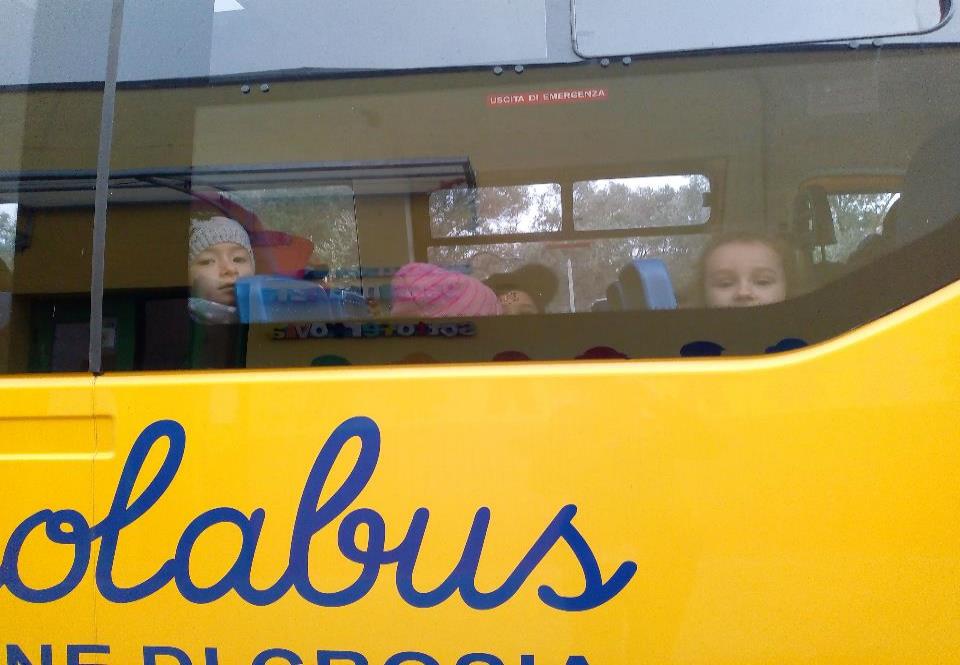 WOWWWW SI PARTEEEE…Destinazione, Azienda Olearia Vulcano…
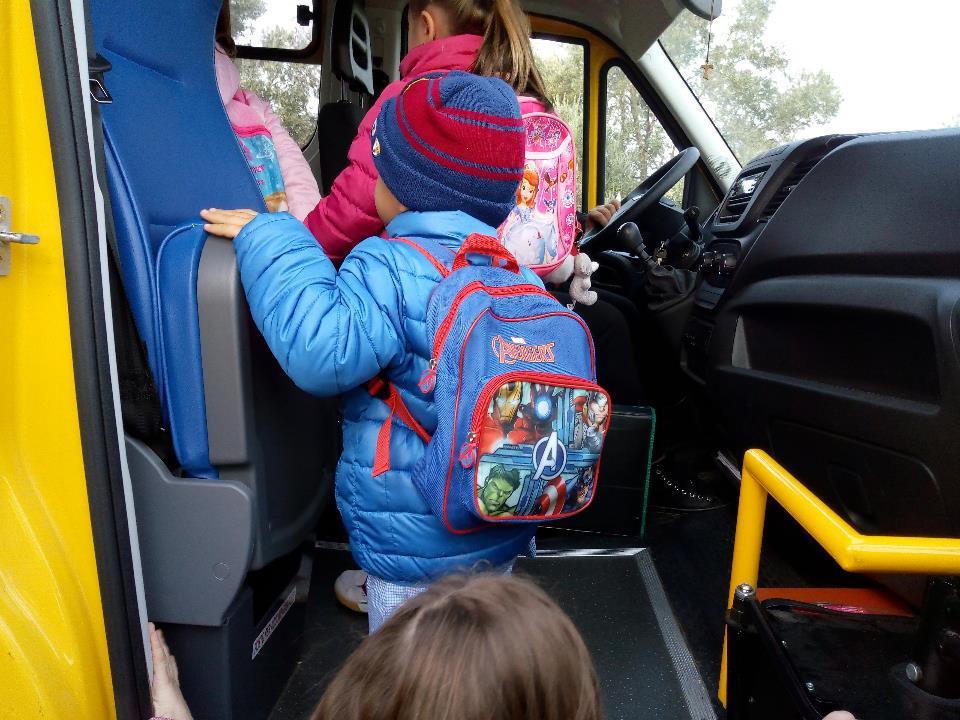 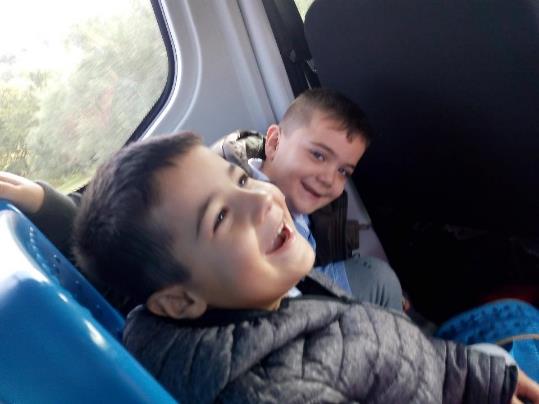 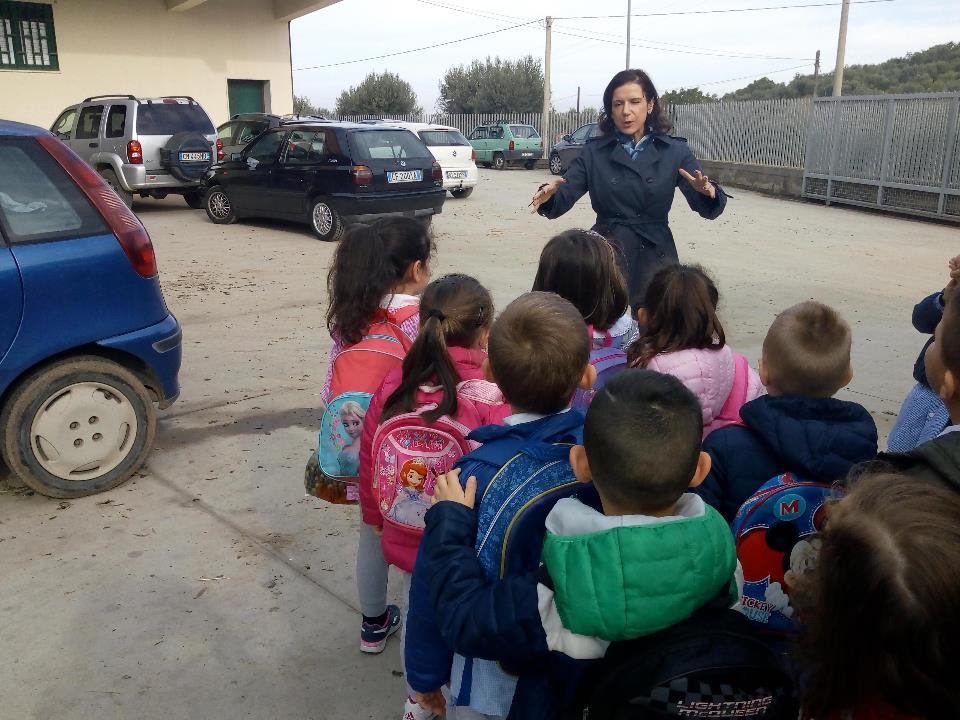 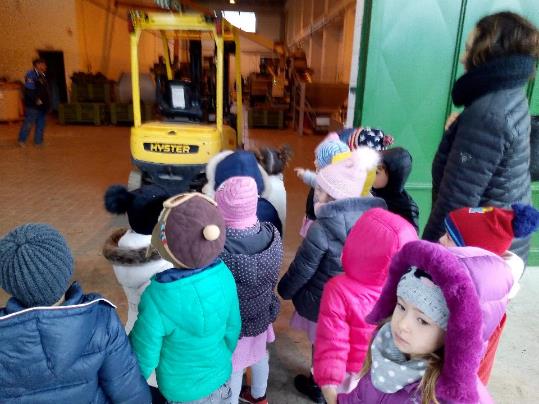 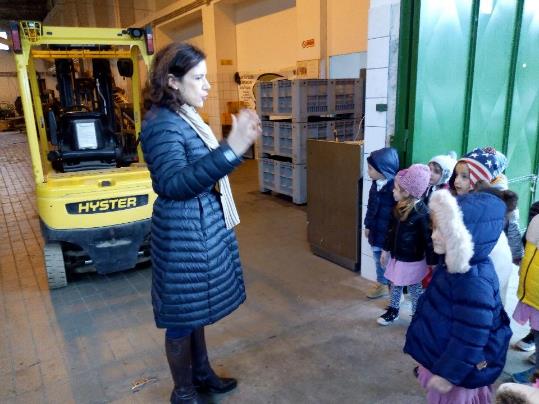 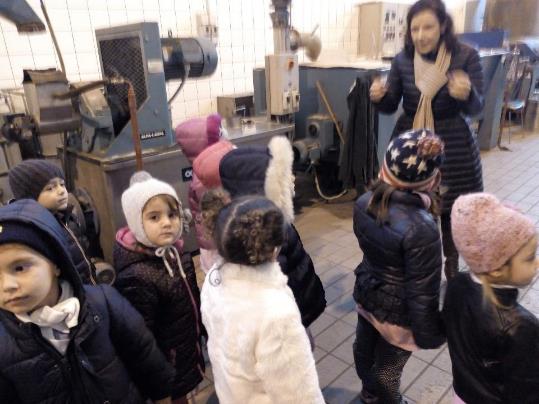 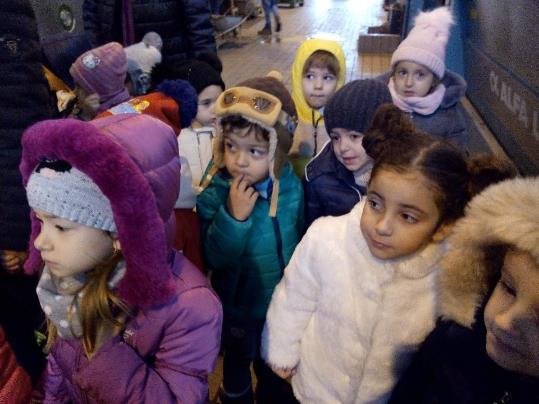 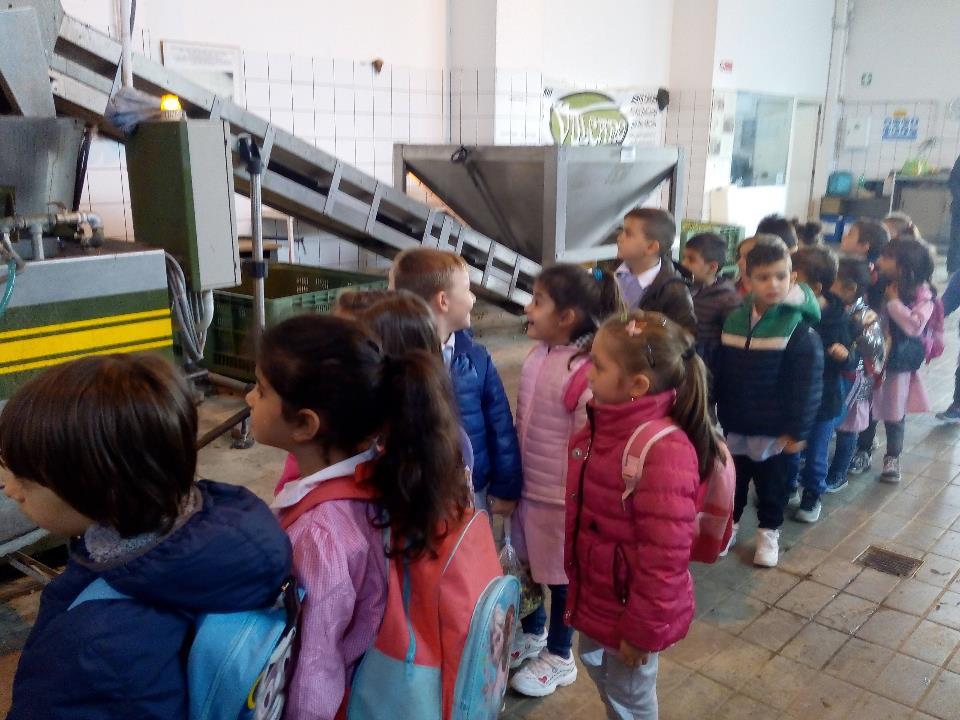 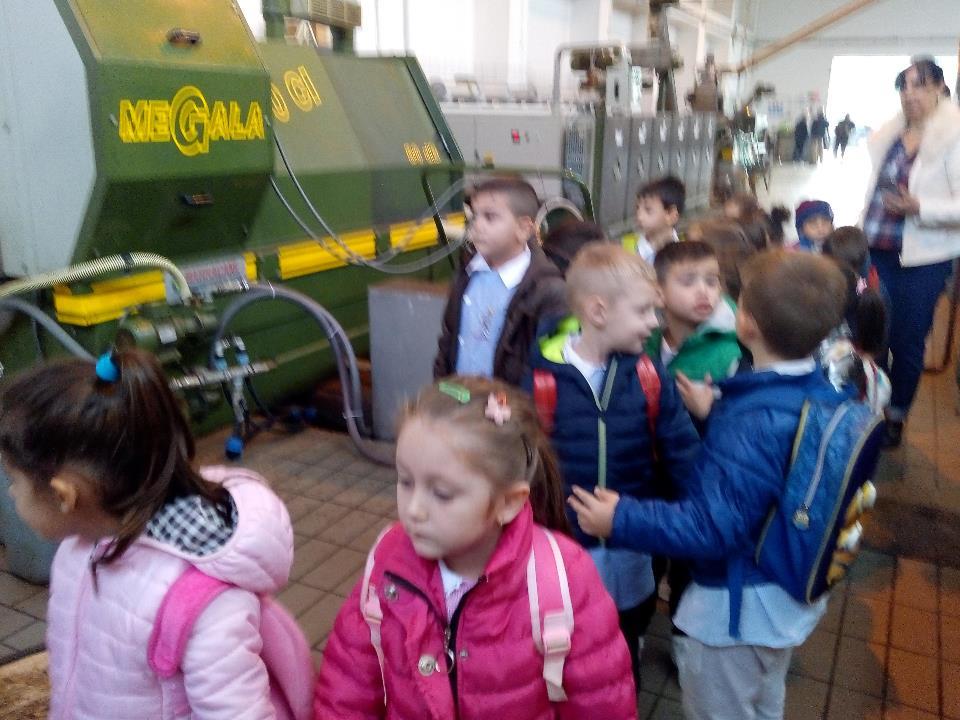 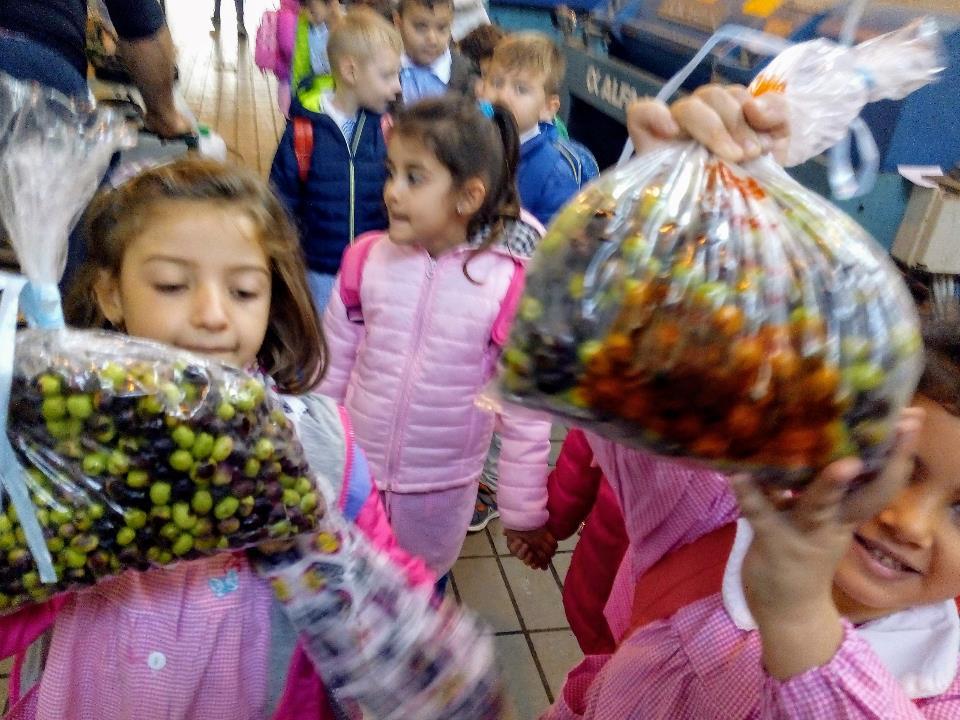 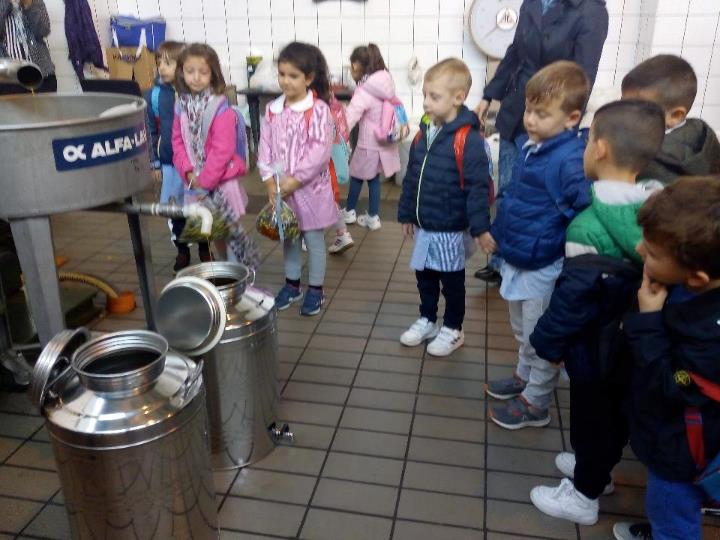 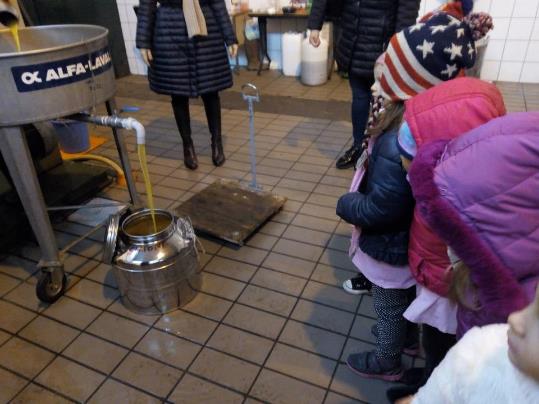 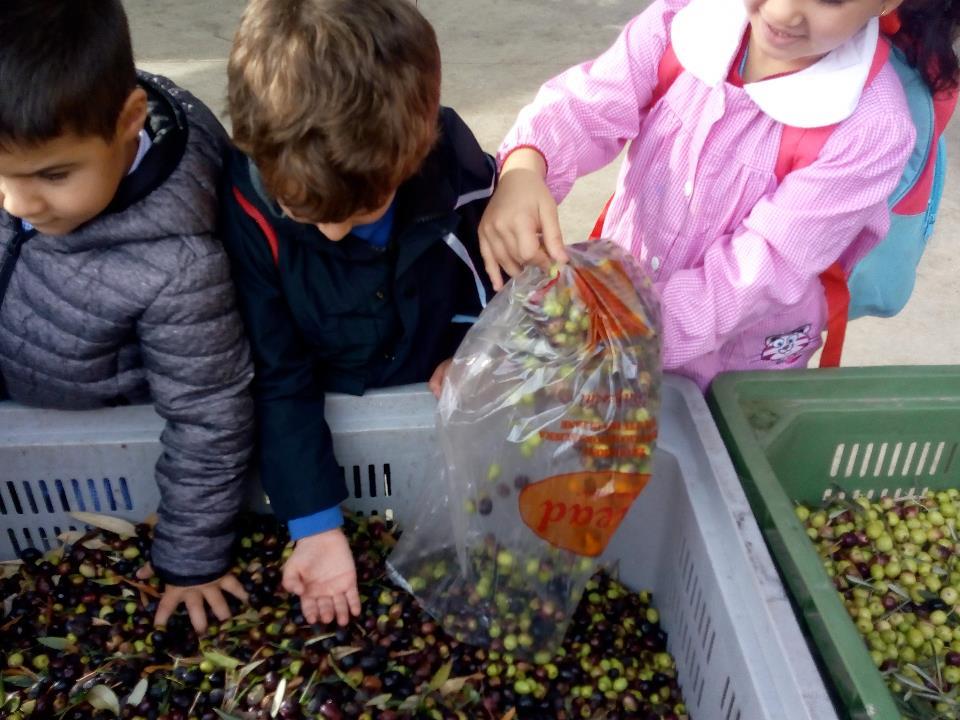 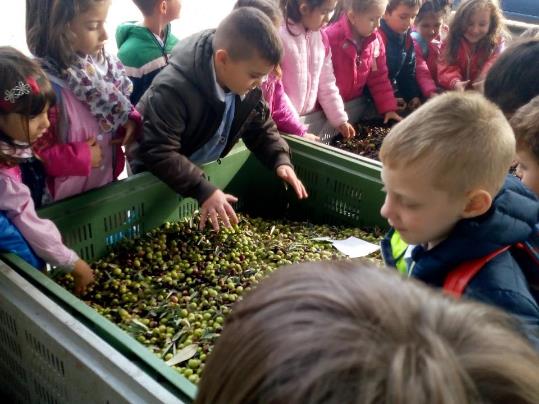 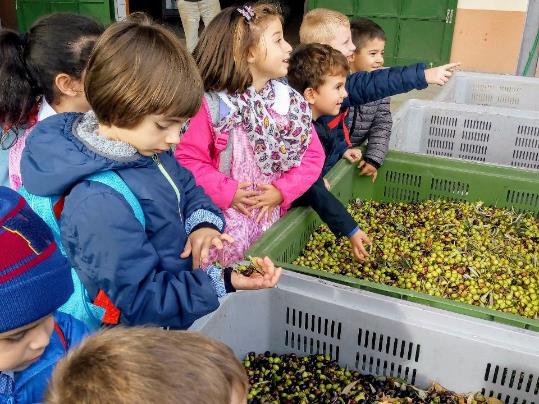 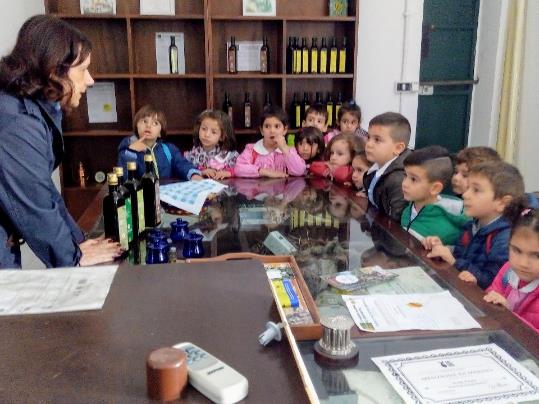 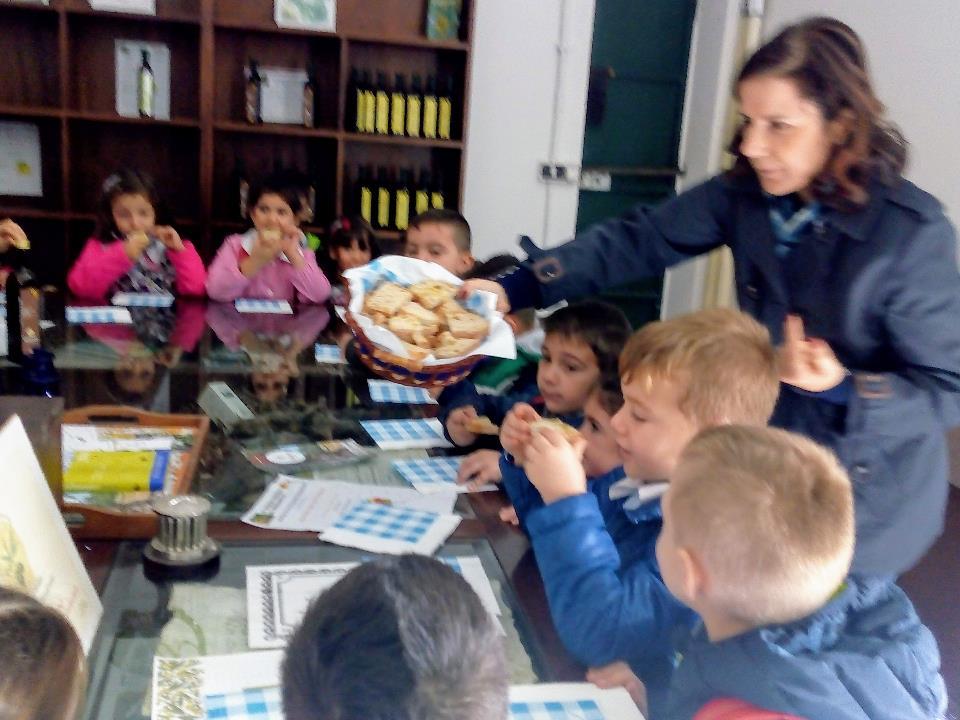 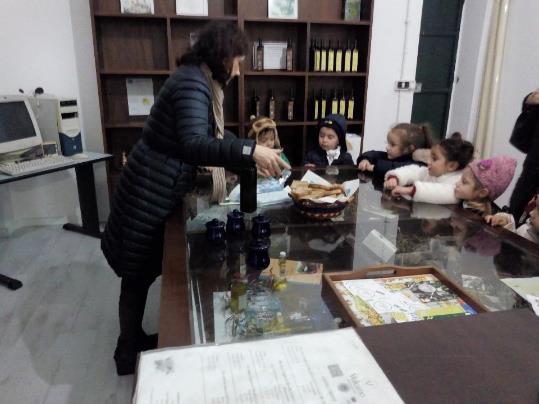 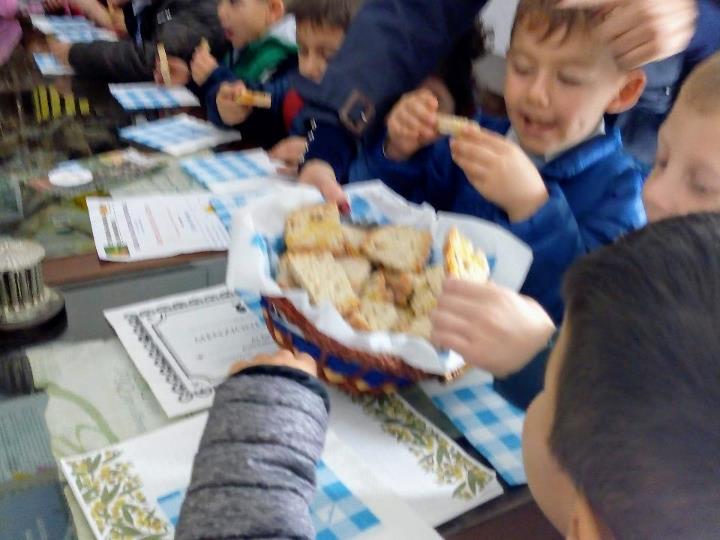 MMMMH…che buono il pane con l’olio …
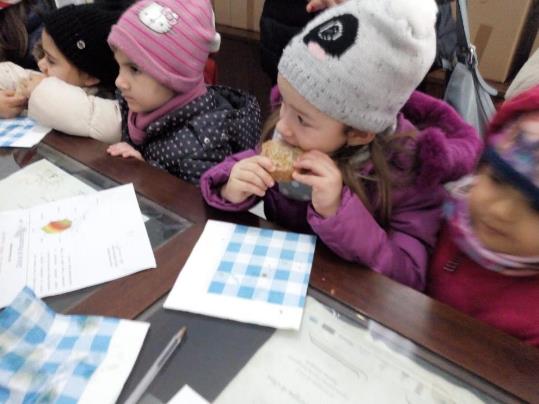 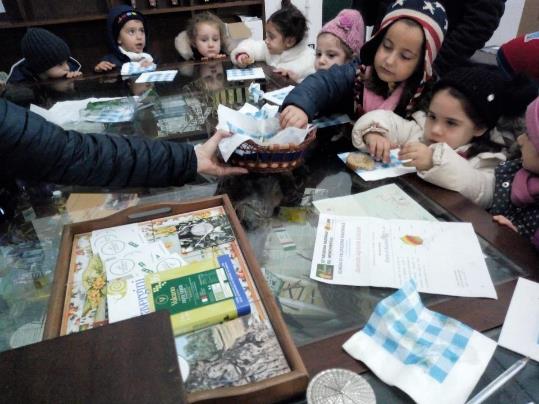 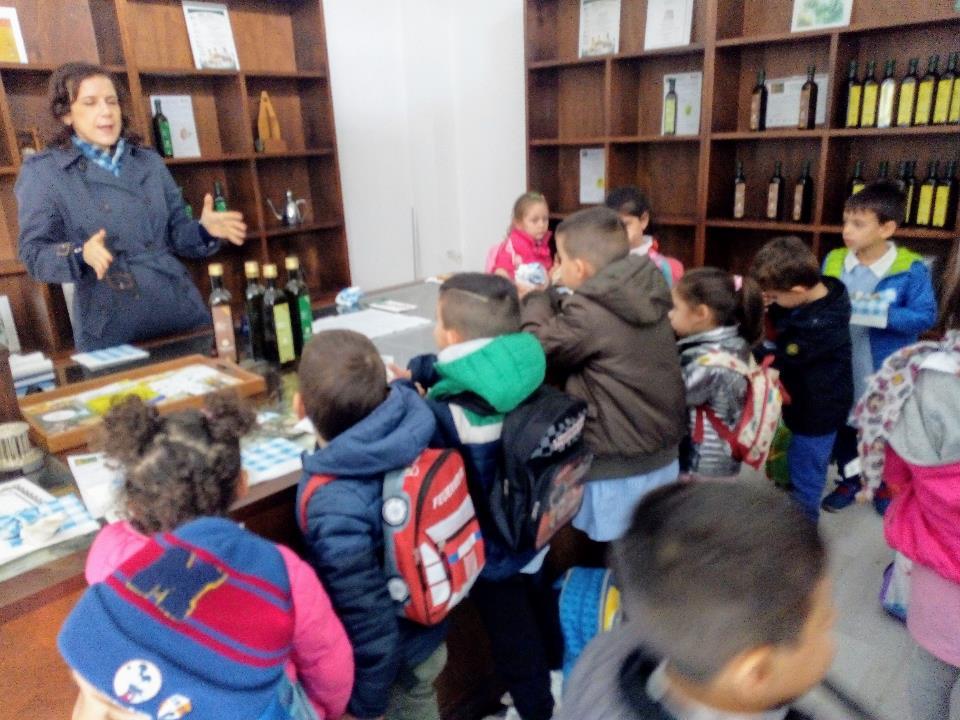 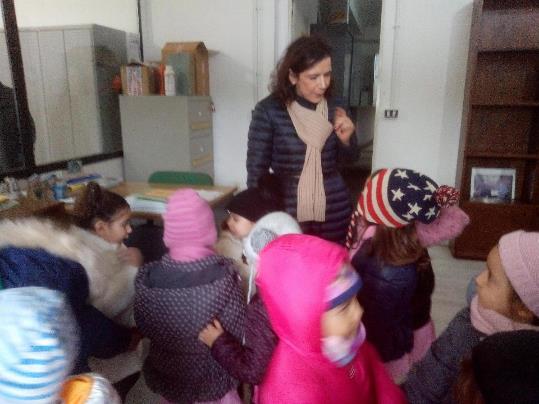 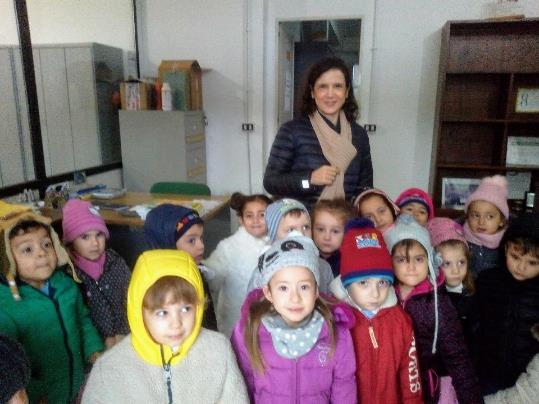 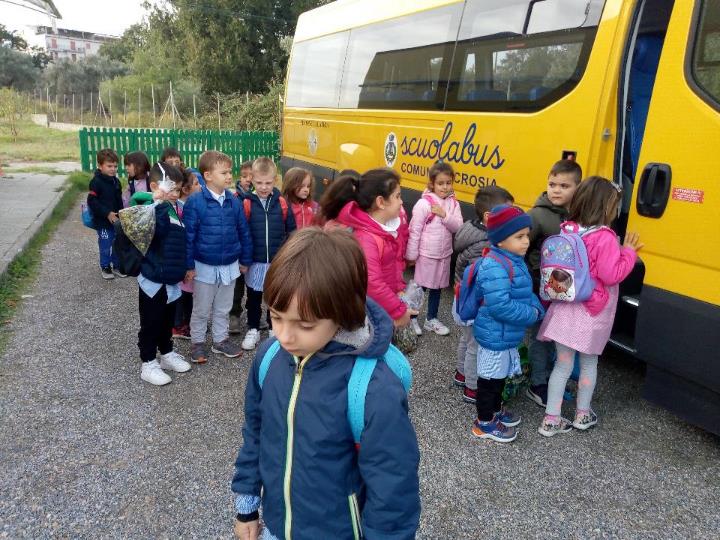 La nostra uscita didattica  ci ha permesso di assistere a tutte le varie fasi della molitura delle olive…
Giornata interessante… grazie all’impegno della nostra cara D.S. Rachele Donnici,GRAZIEEEEE…
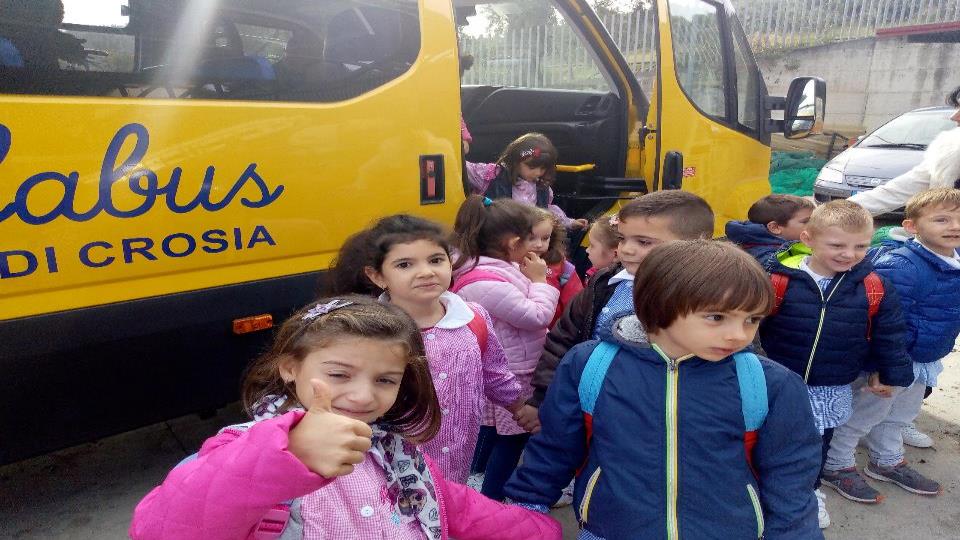 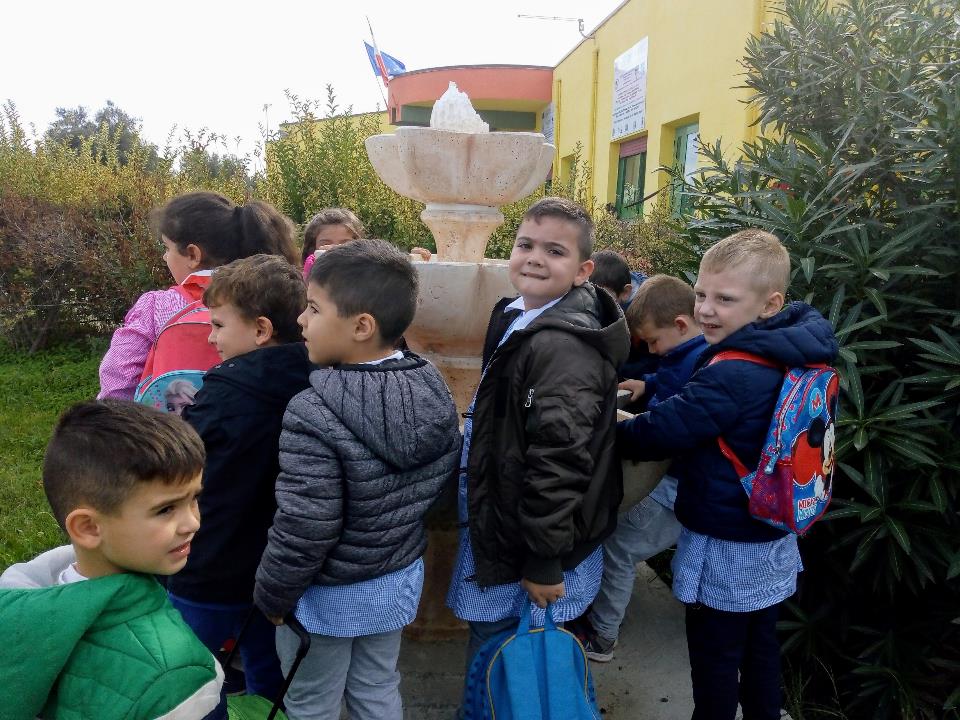 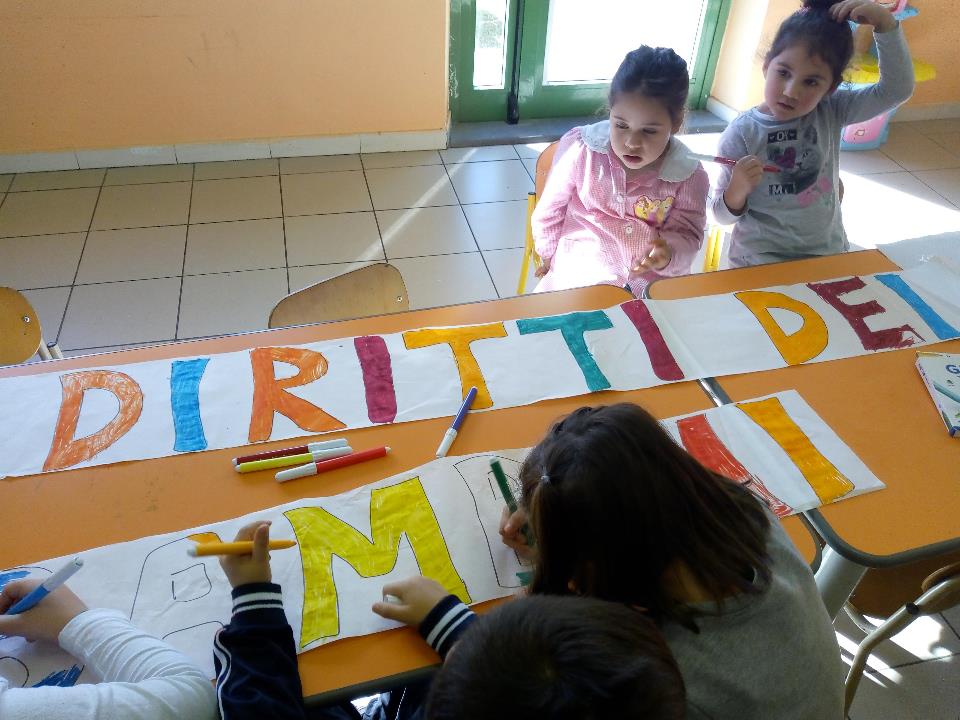 Il 20 novembre giornata mondiale dei diritti dei bambini…
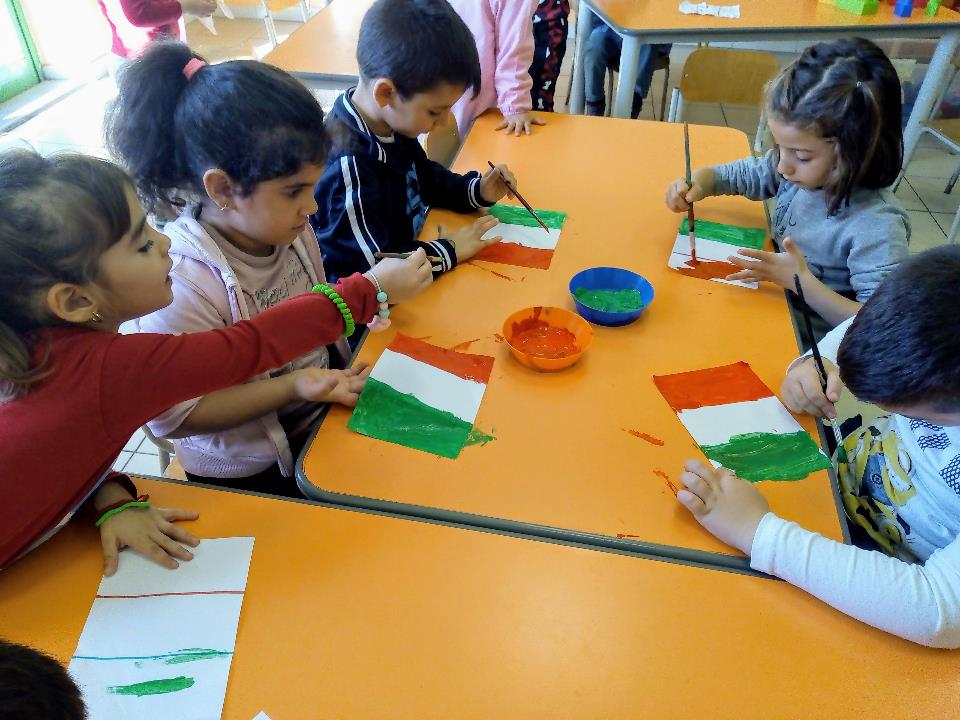 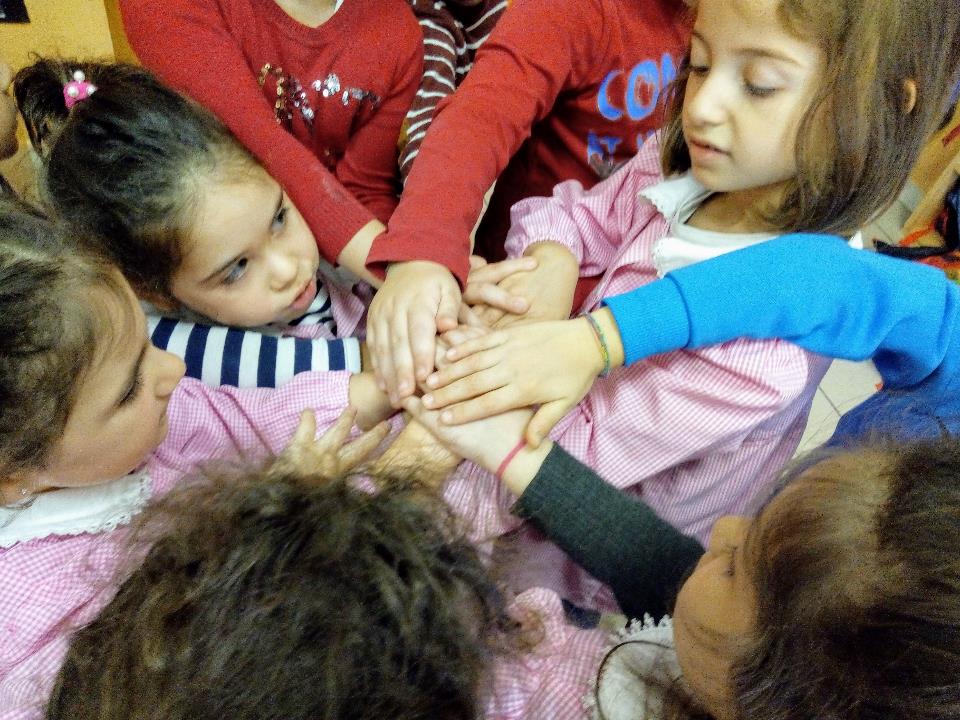 Uniti dal  nostro patto dell’amicizia…
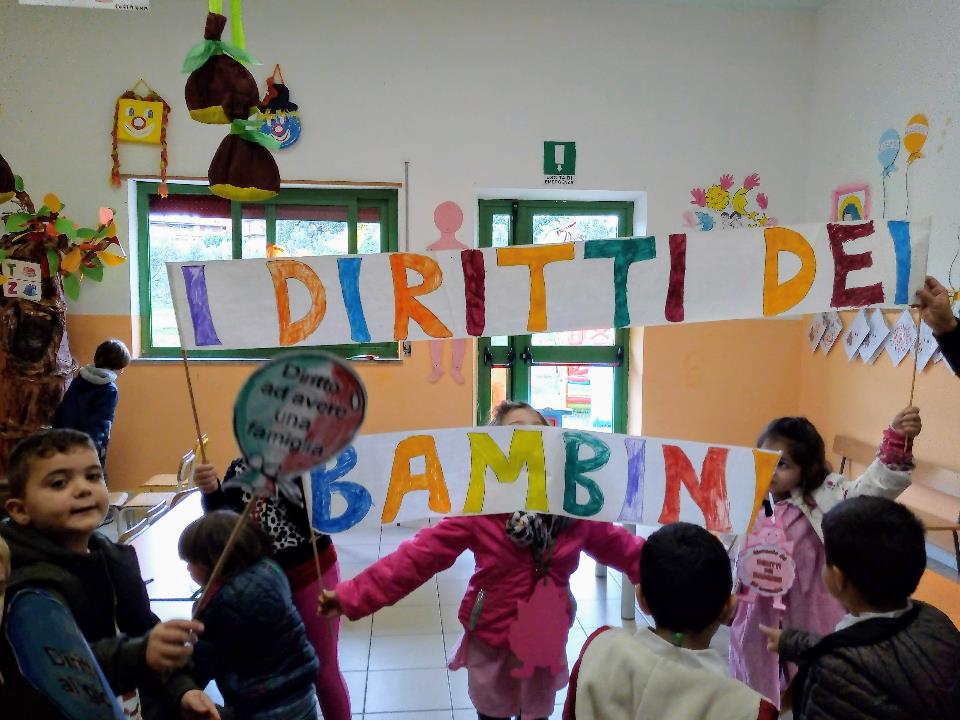 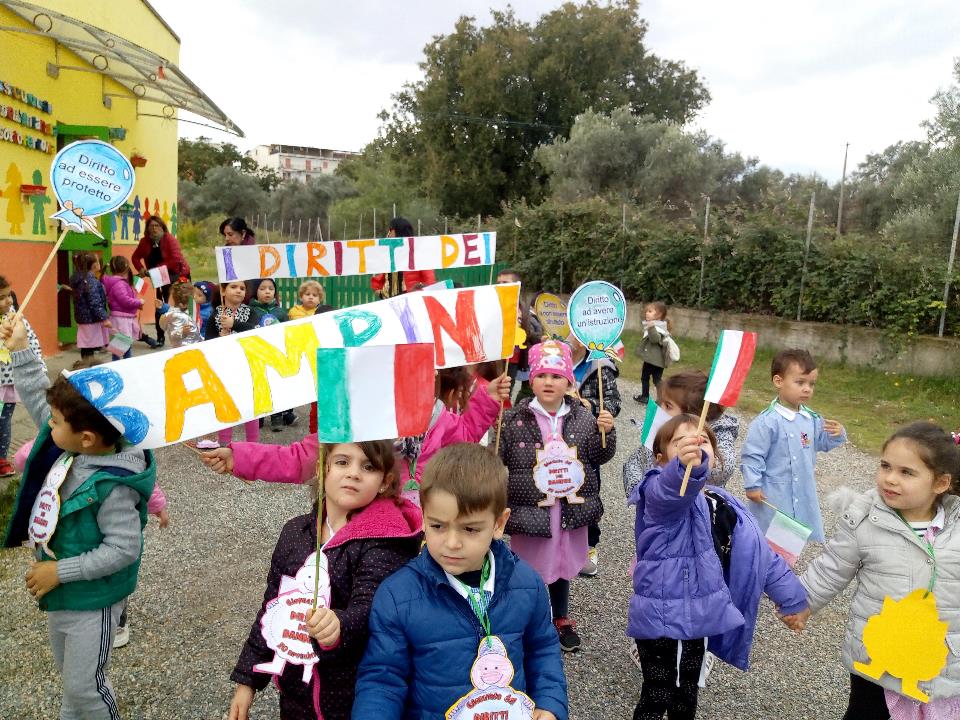 Per ricordare a tutti che anche noi siamo una voce….Siiiii !!!
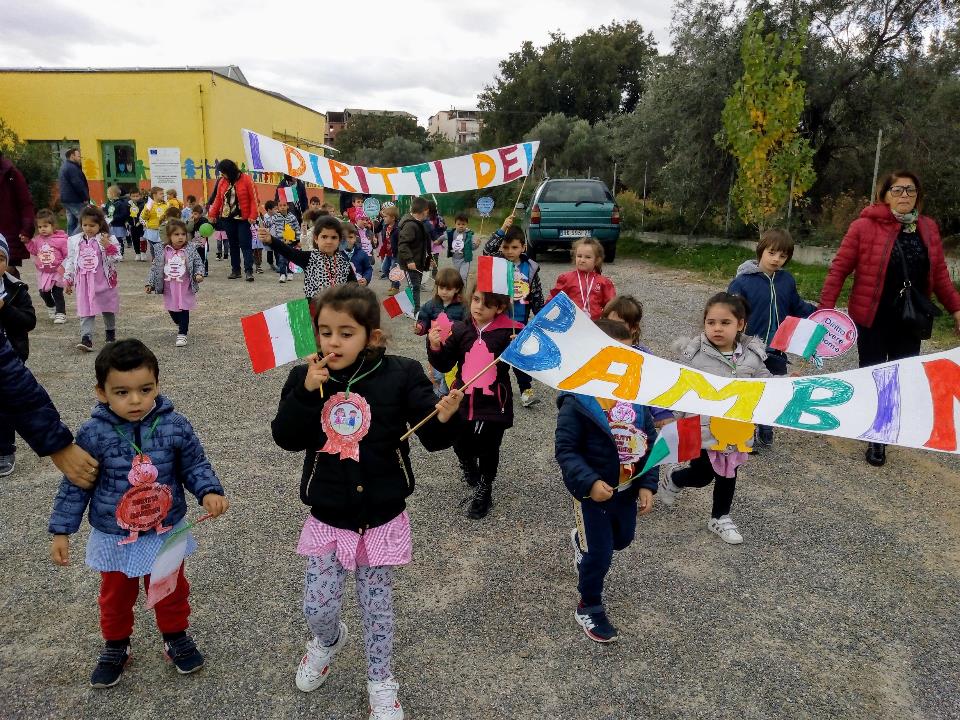 Tutti insieme per costruire un mondo in  cui tutti i diritti dei bambini siano pienamente garantiti…
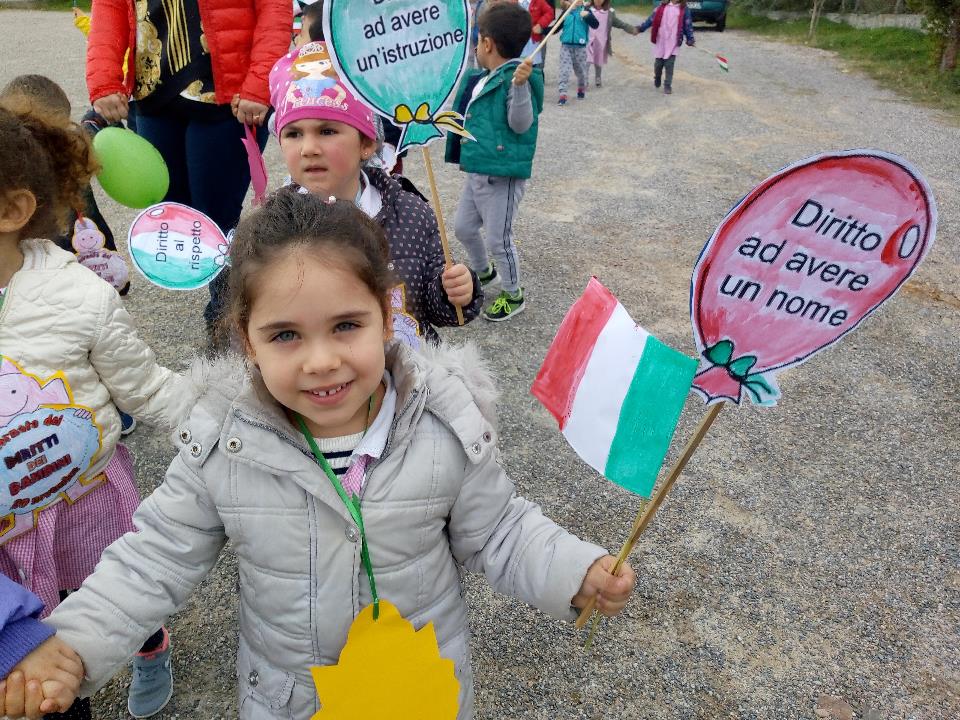 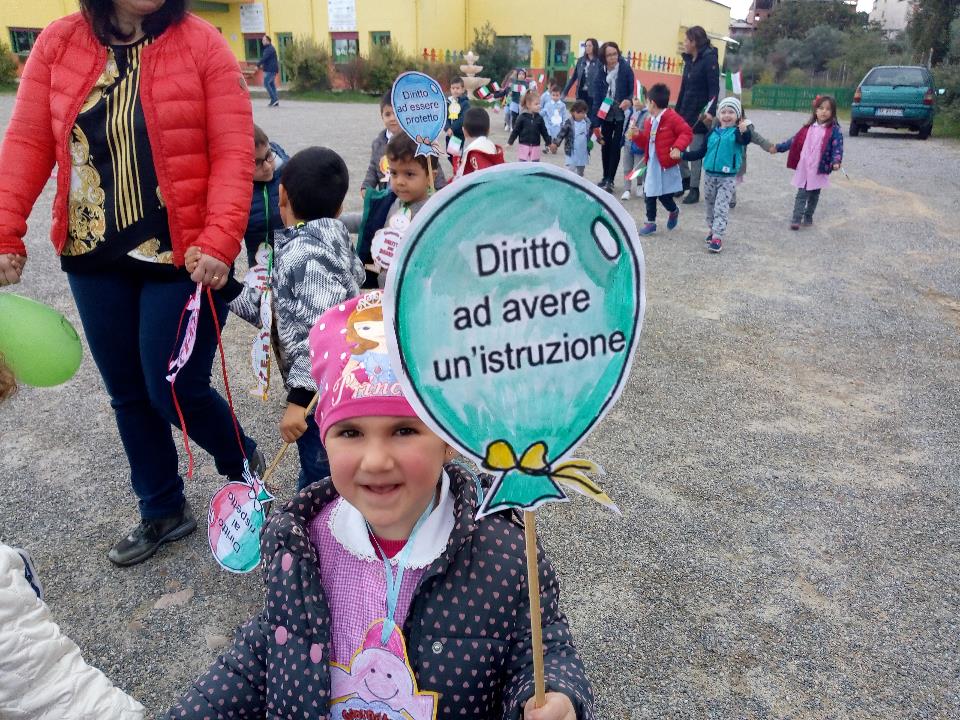 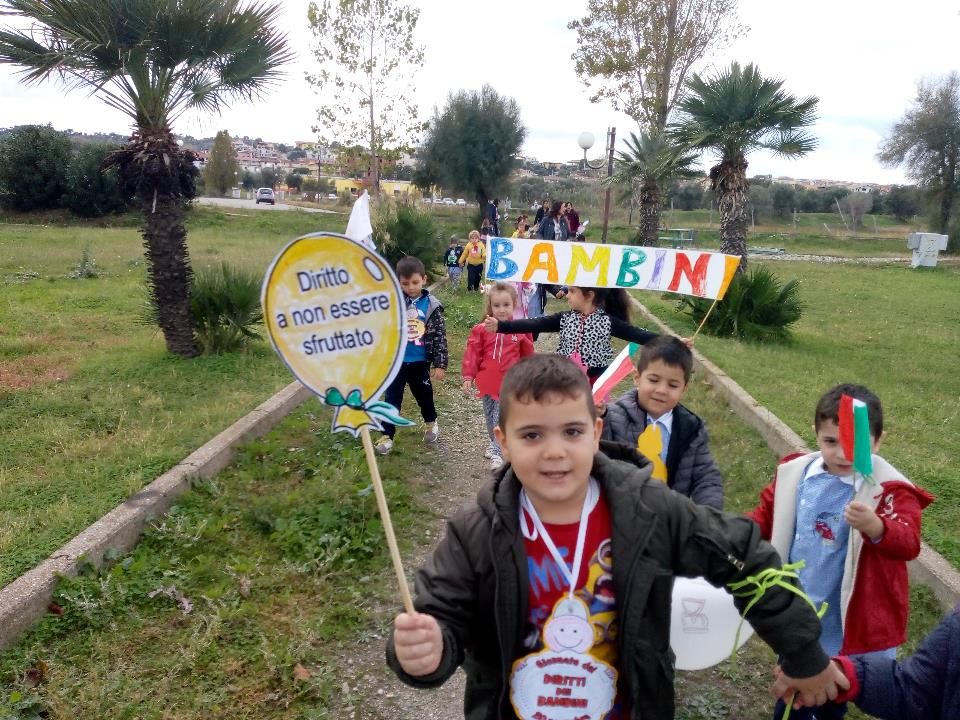 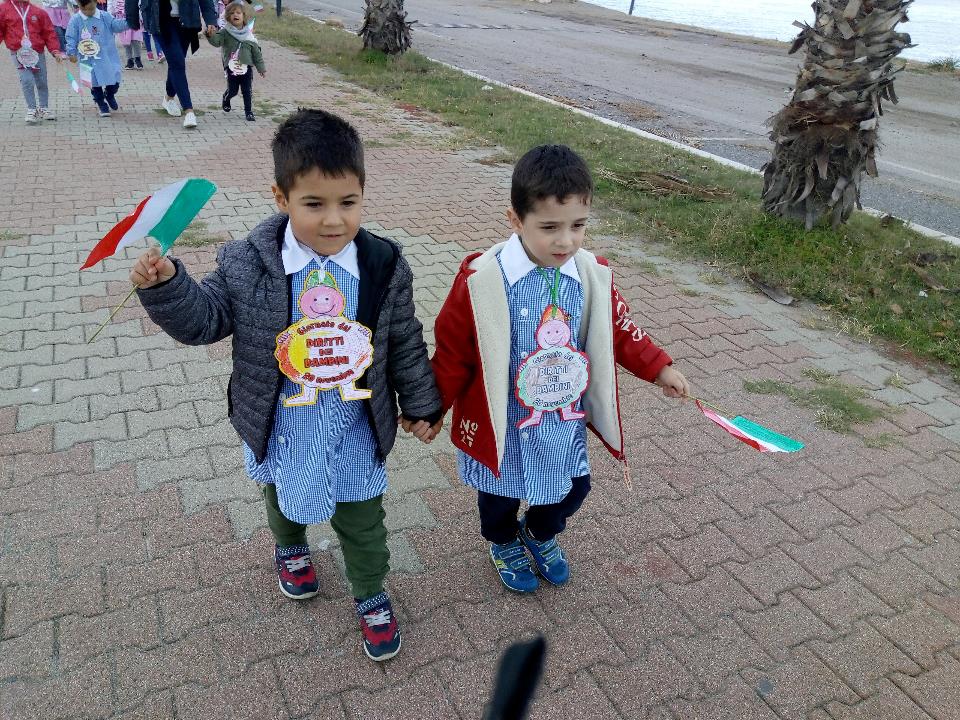 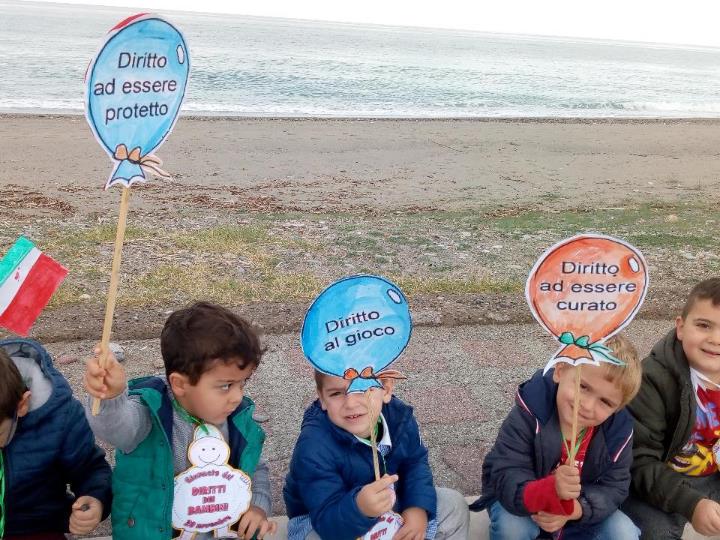 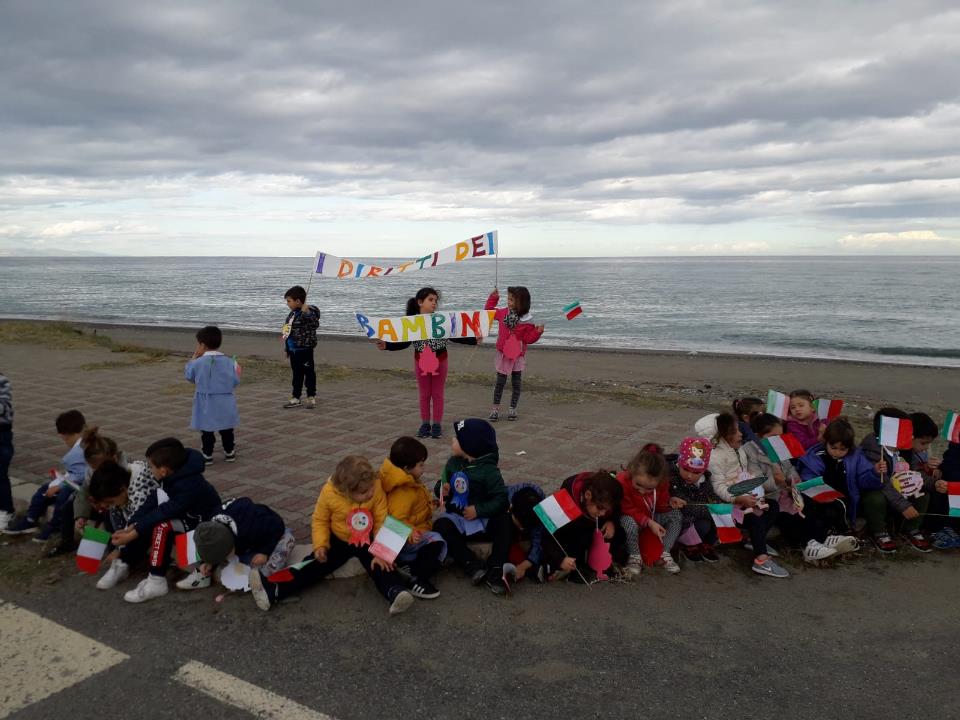 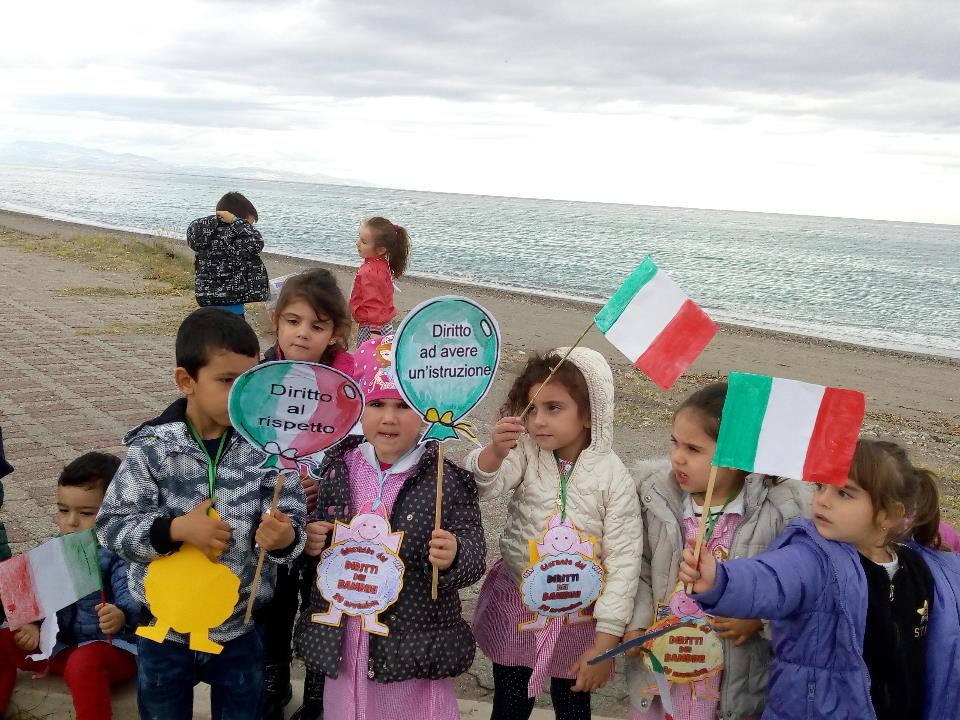 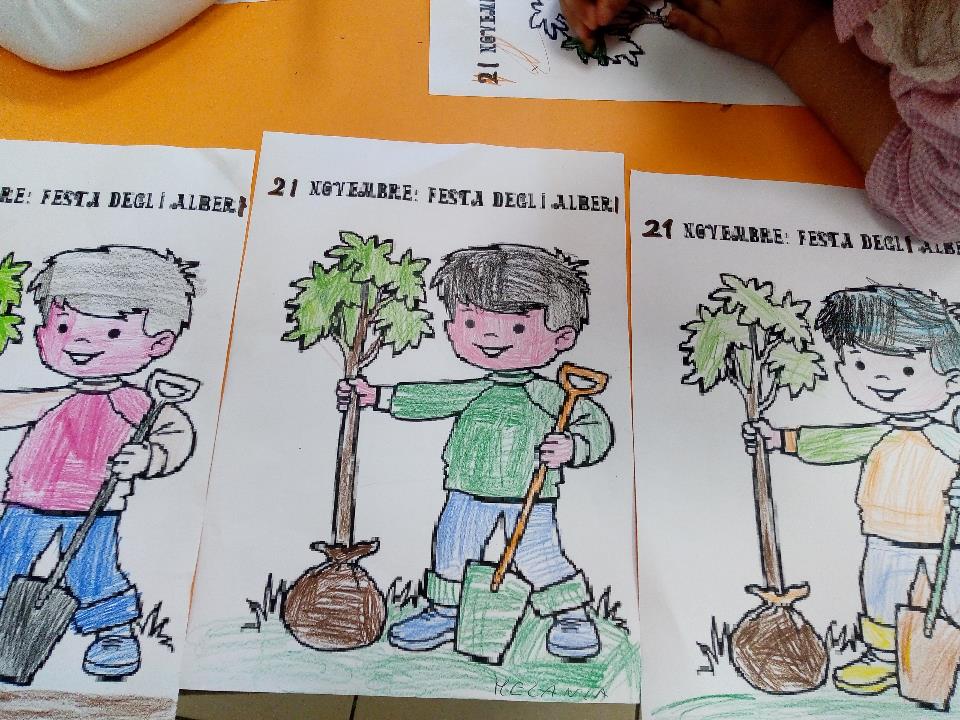 Festeggiamo nella nostra scuola, la giornata nazionale della festa degli alberi, un’occasione per ricordarci della grande  importanza che hanno , per la vita dell’uomo, e per la qualità dell’ambiente…
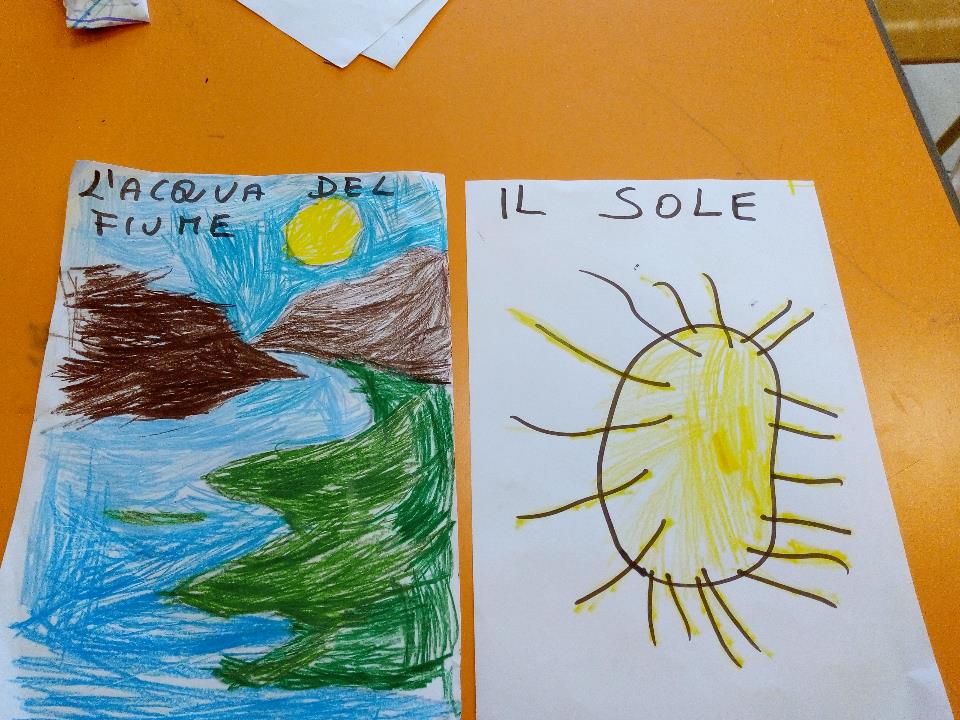 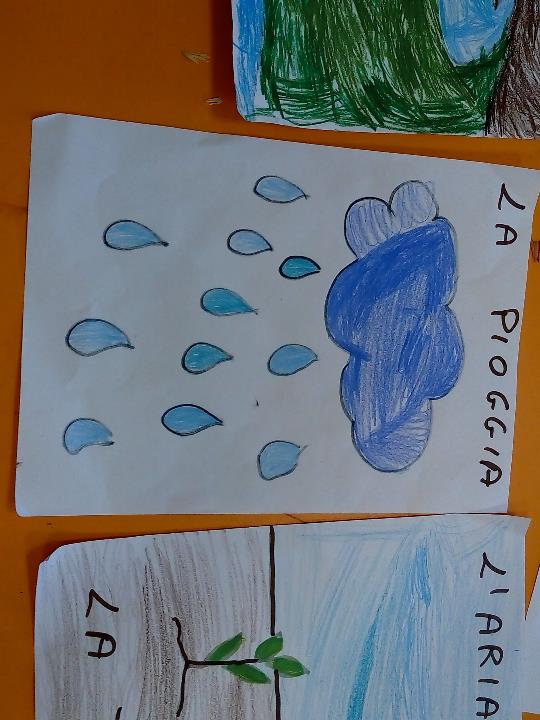 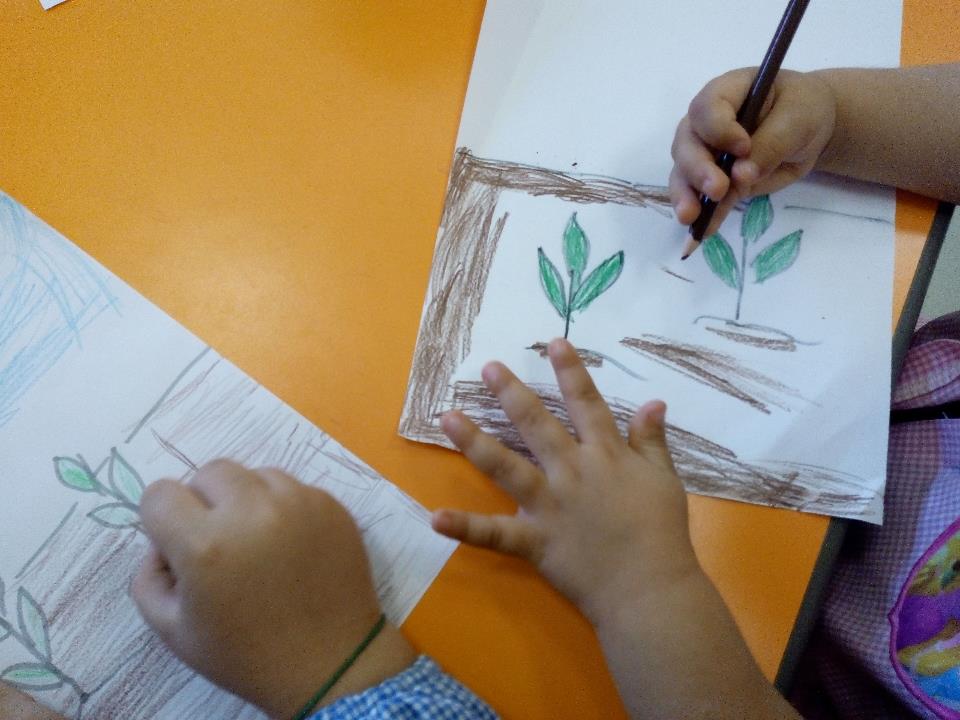 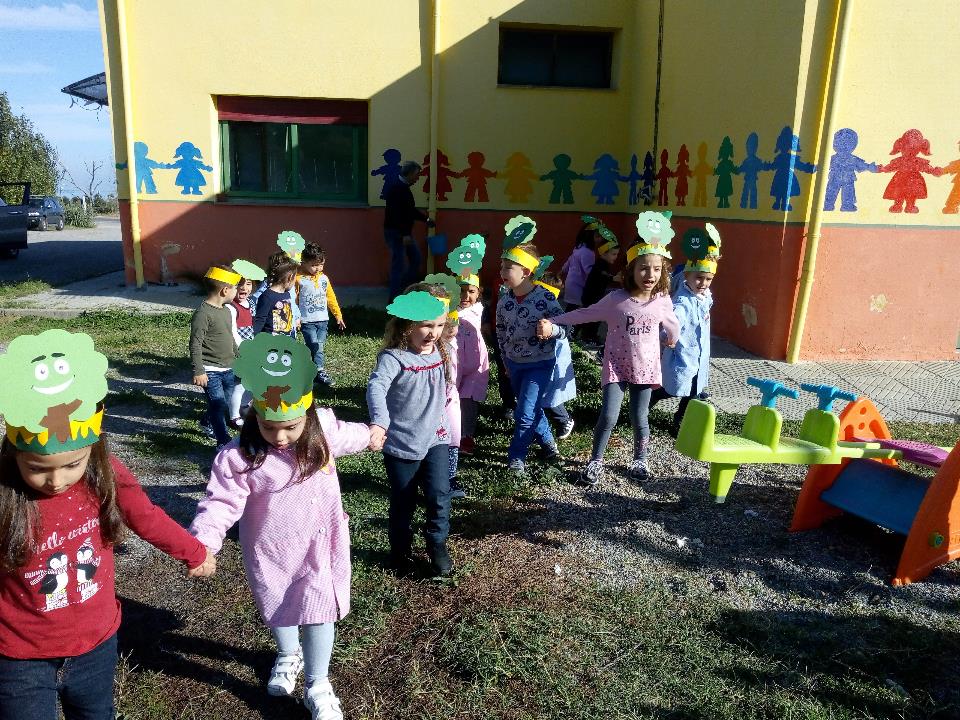 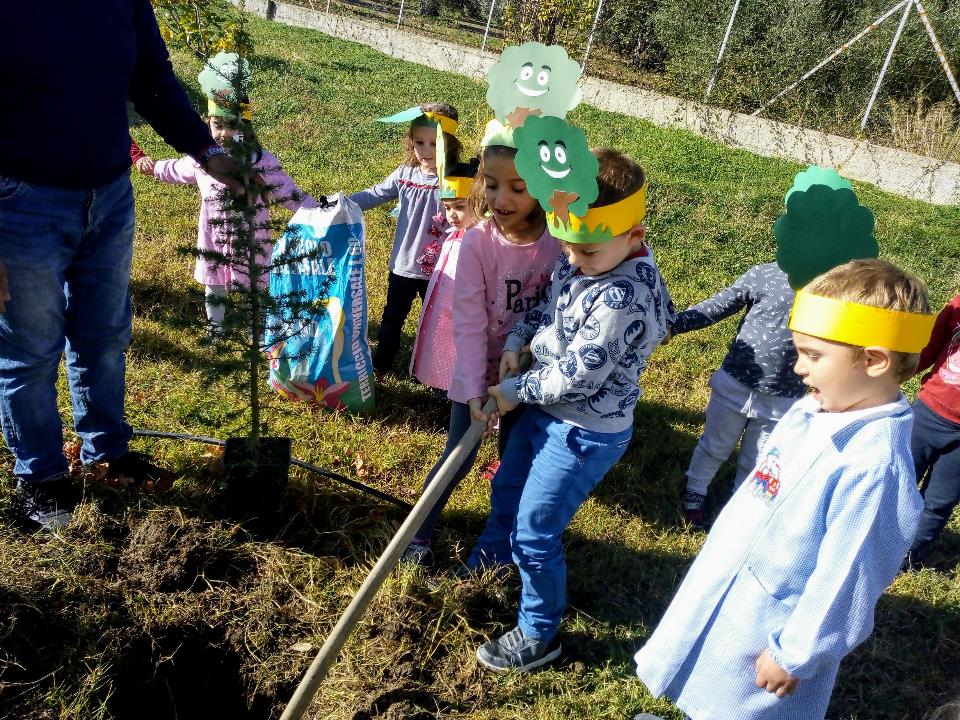 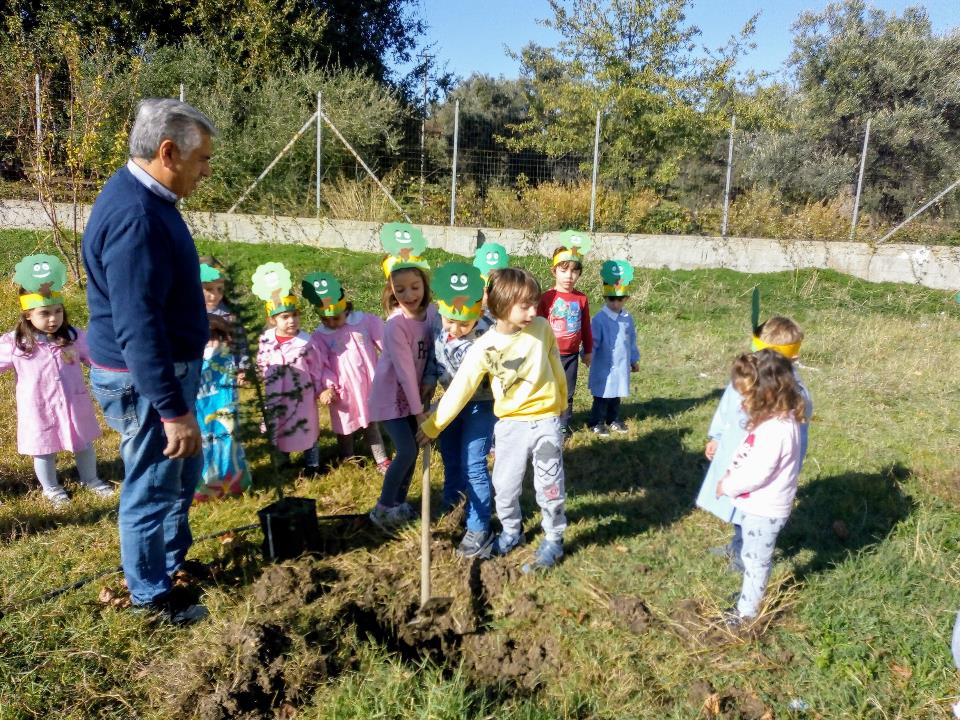 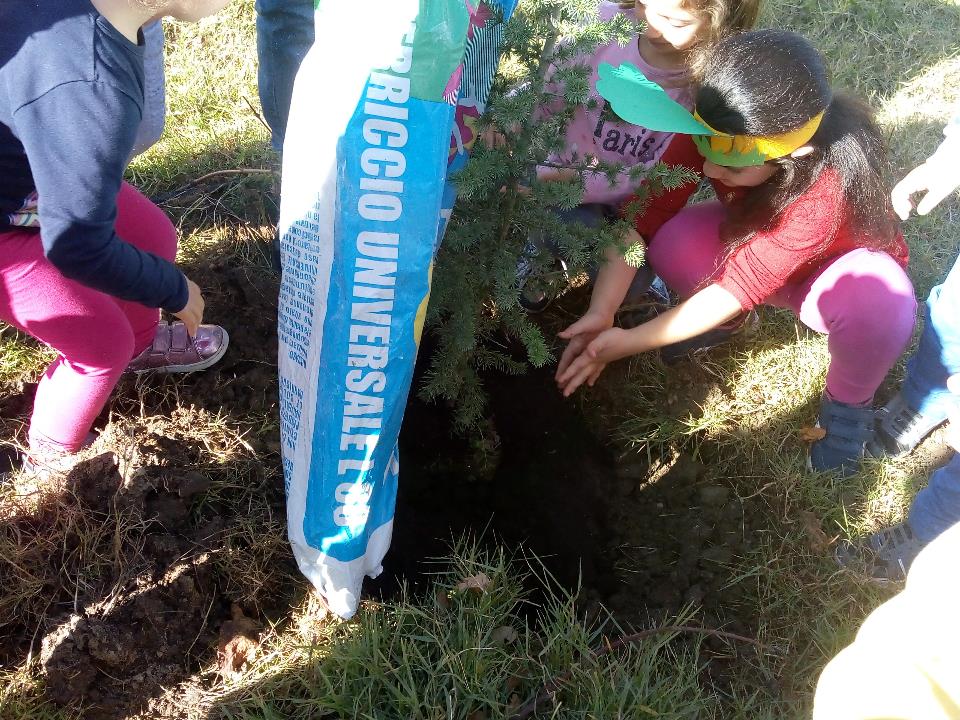 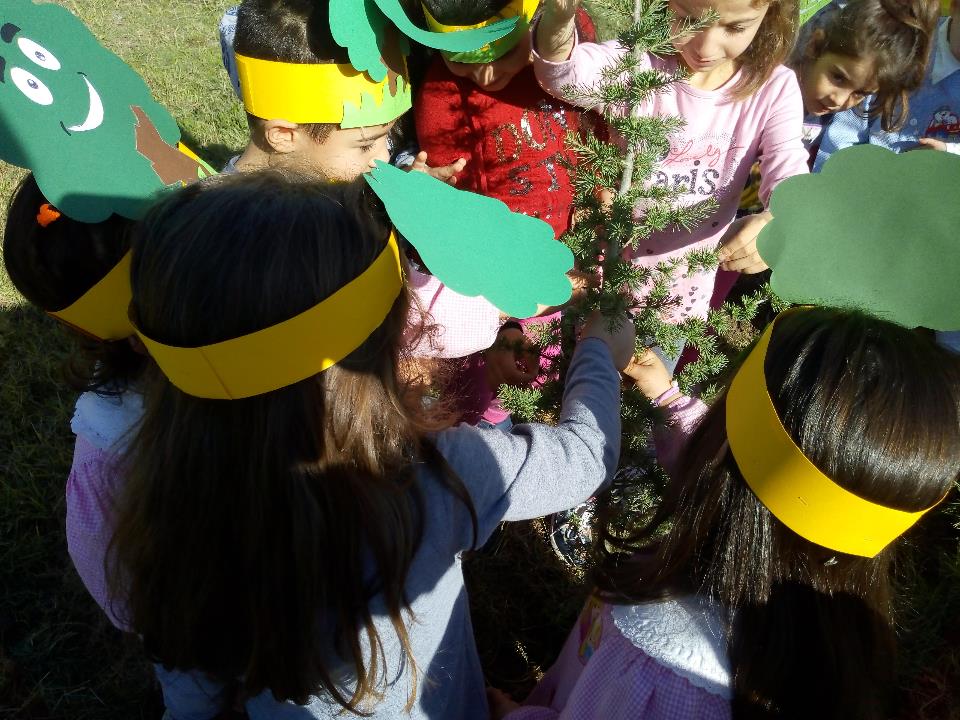 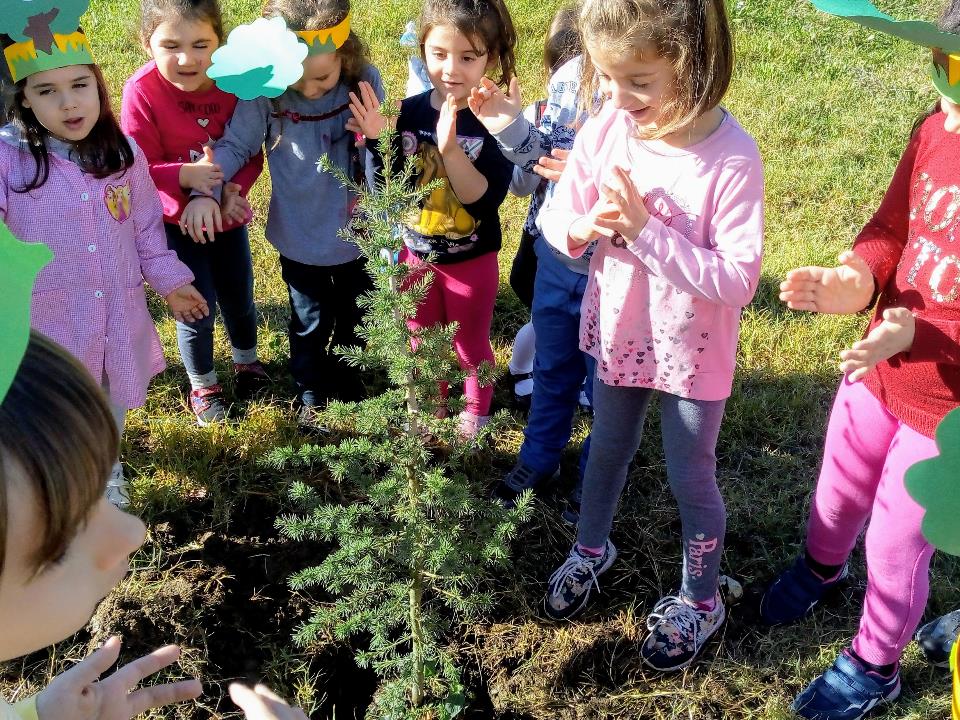 Sei bellissimo  alberello, noi ti proteggeremo…
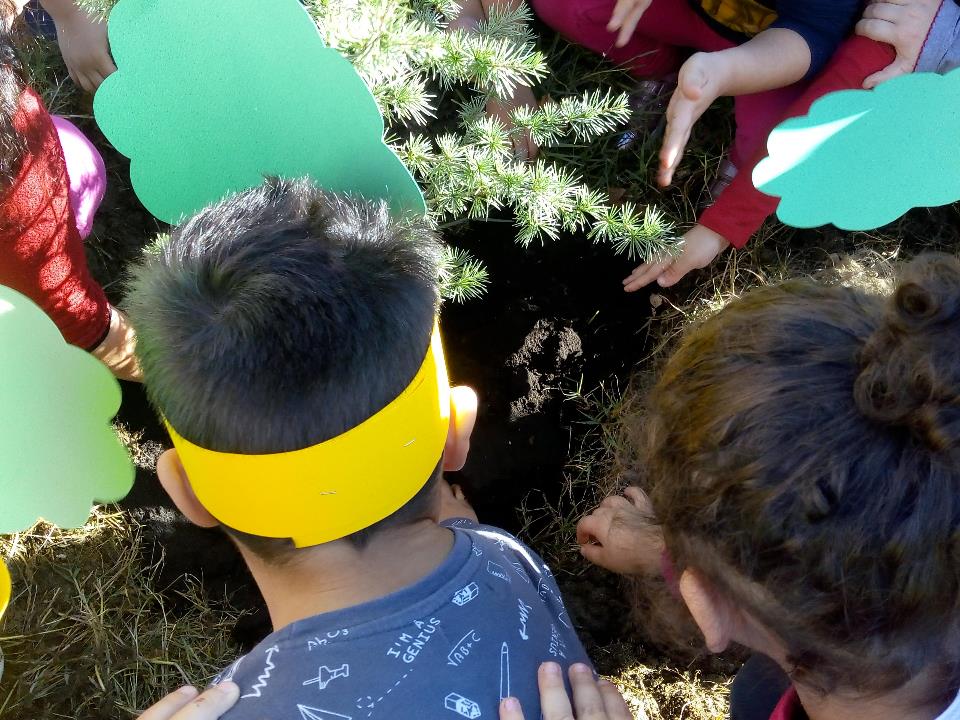 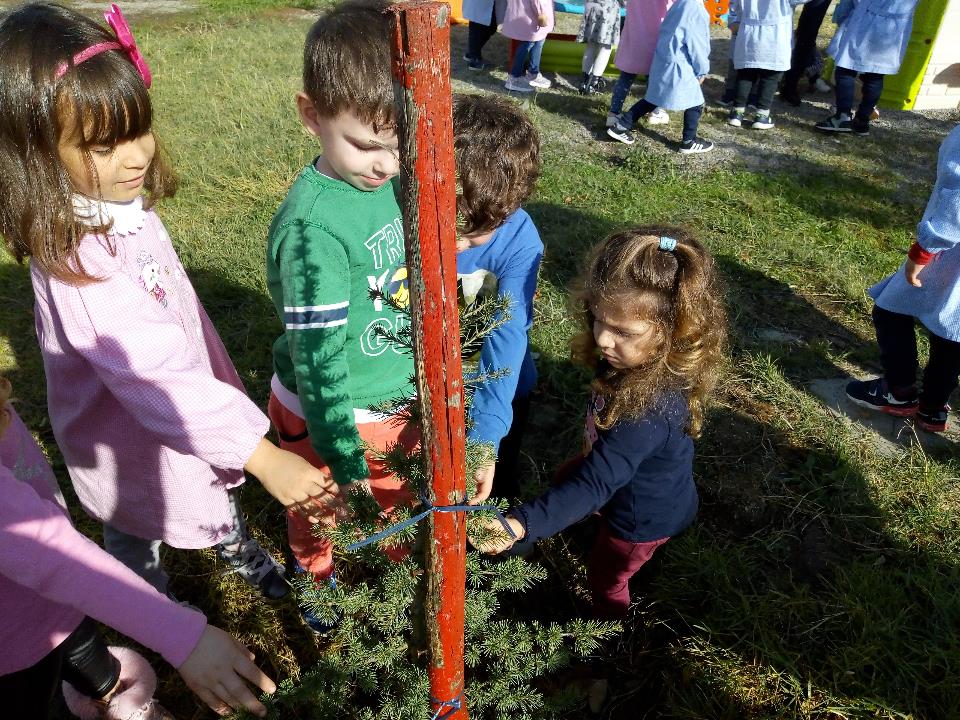 Grazie amico albero…
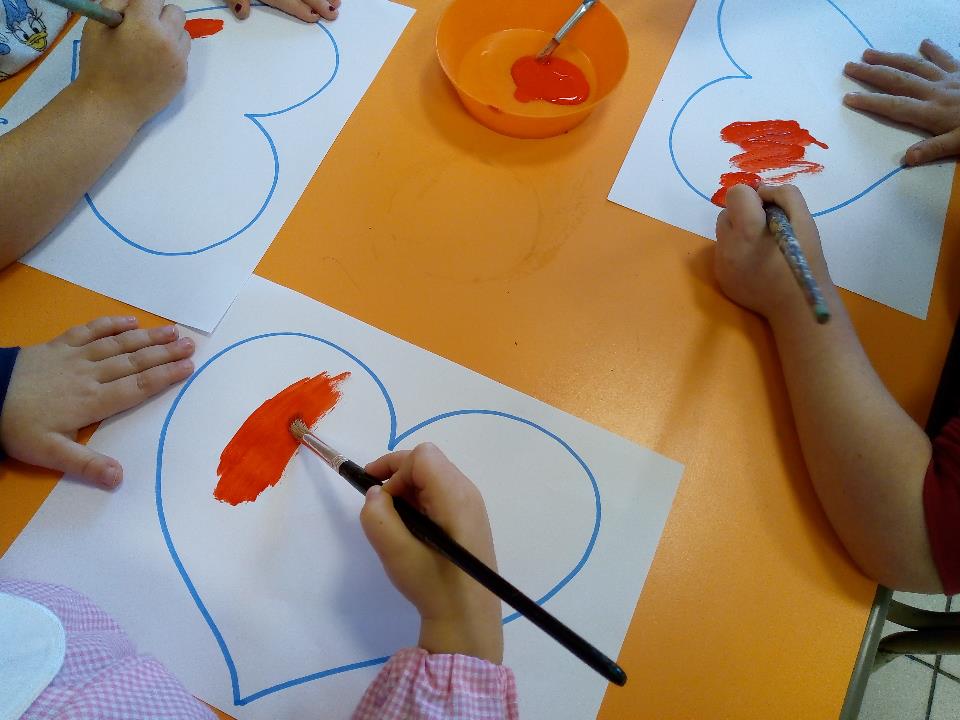 Coloriamo un cuore per dire : STOP alla violenza sulle donne…
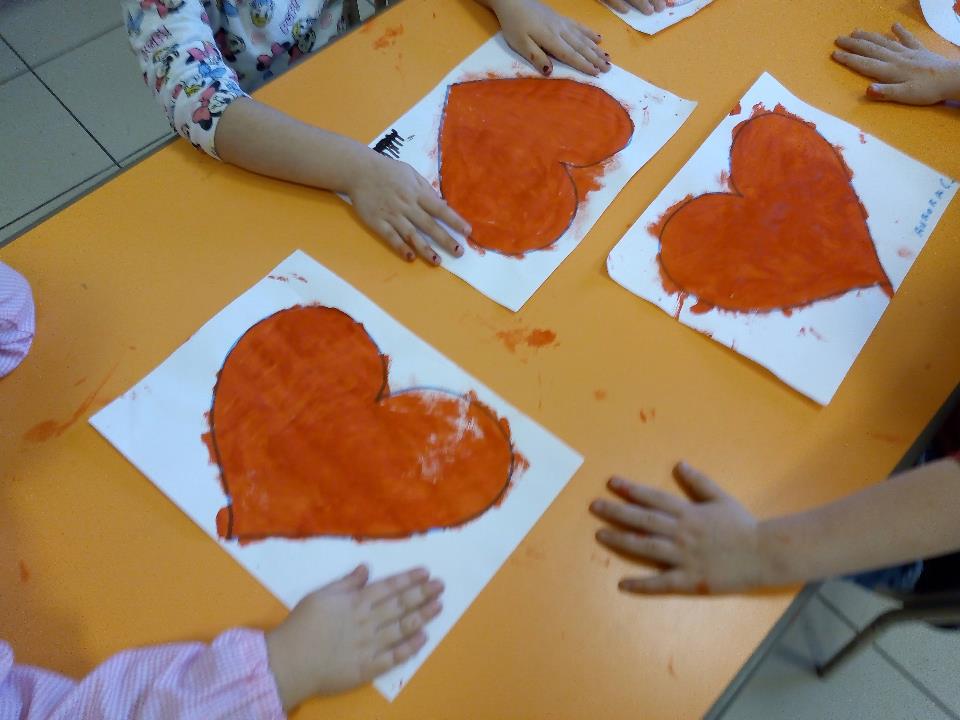 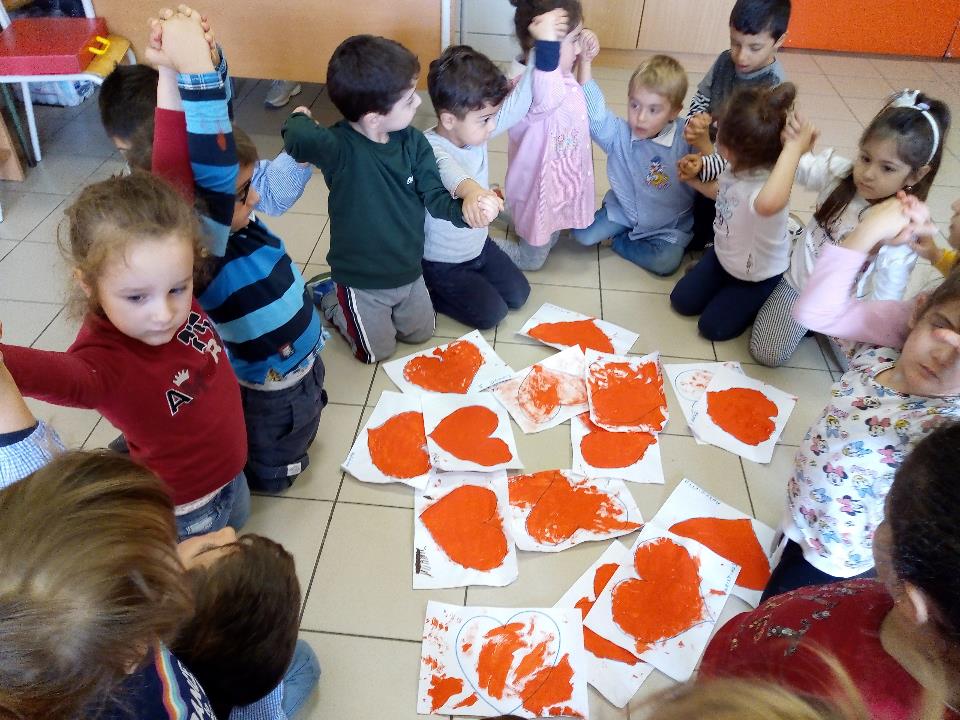 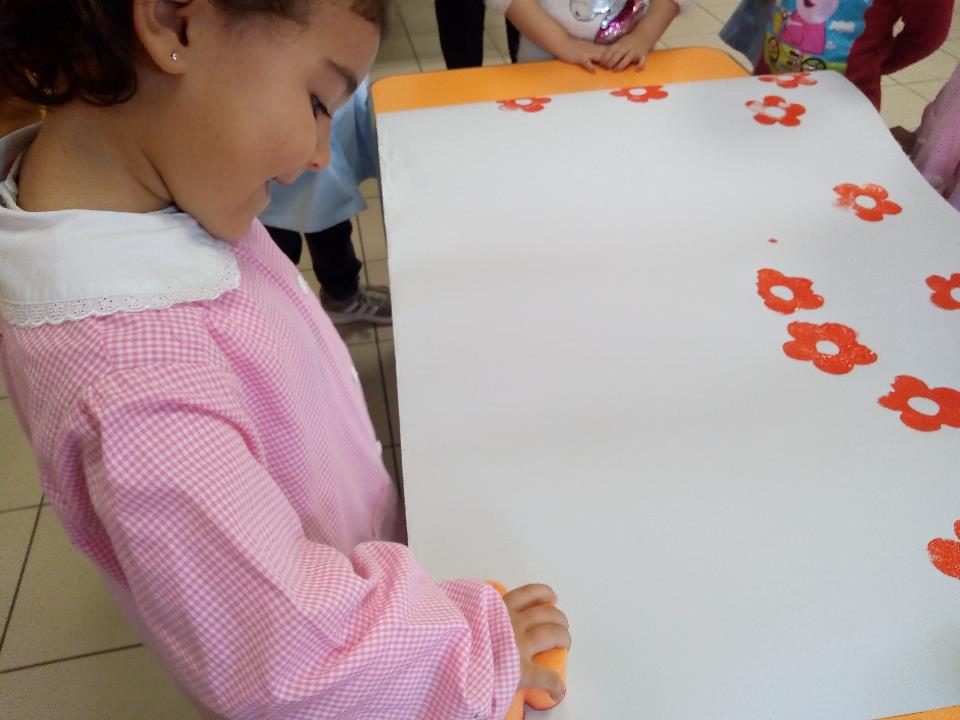 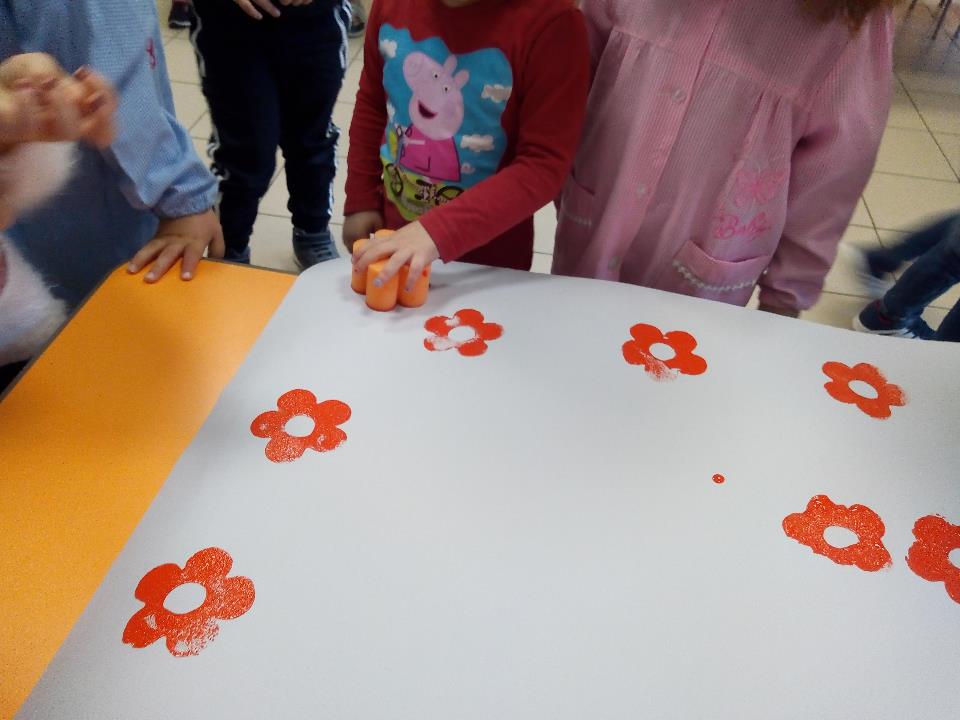 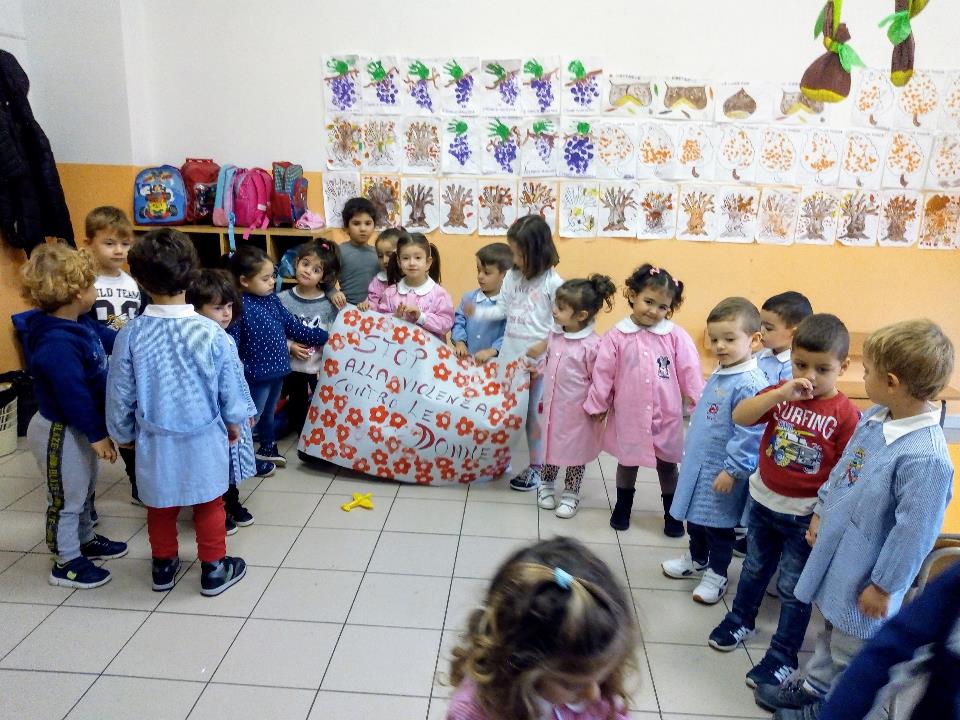 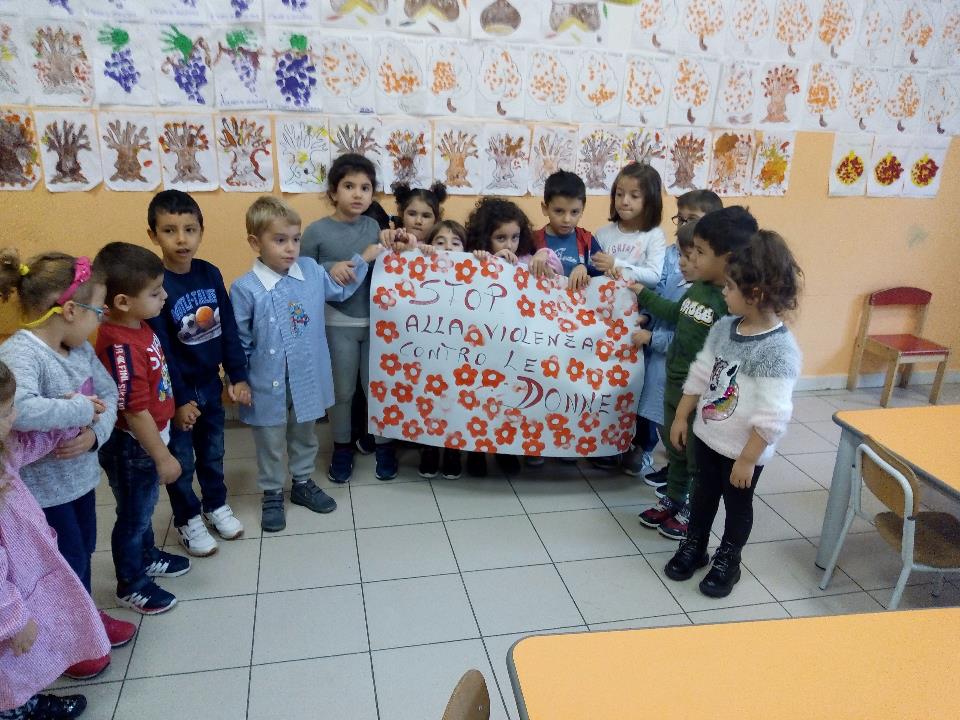 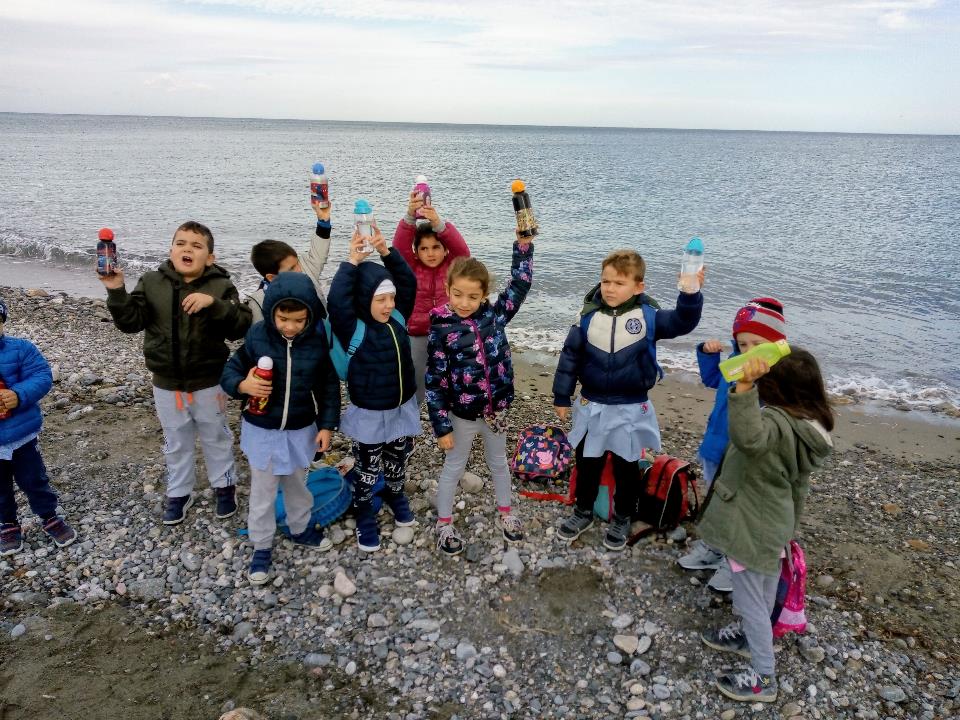 Insieme , impariamo ad amare tutto ciò che ci circonda «VIVENDOLO» tutto questo ci preparerà ad una vita adulta,  responsabile e partecipe…
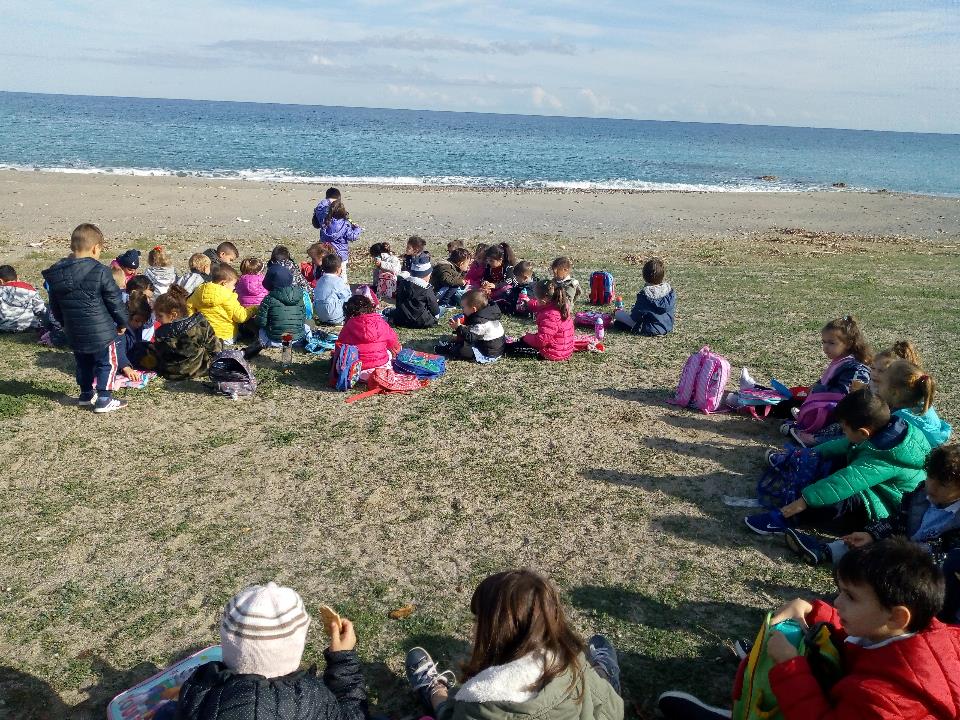 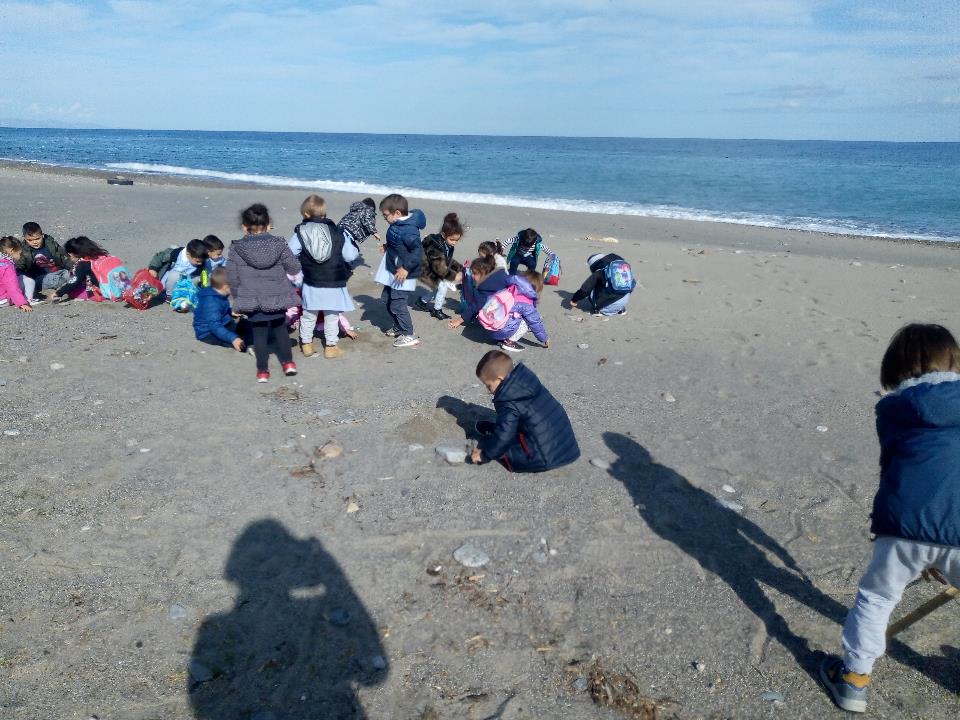 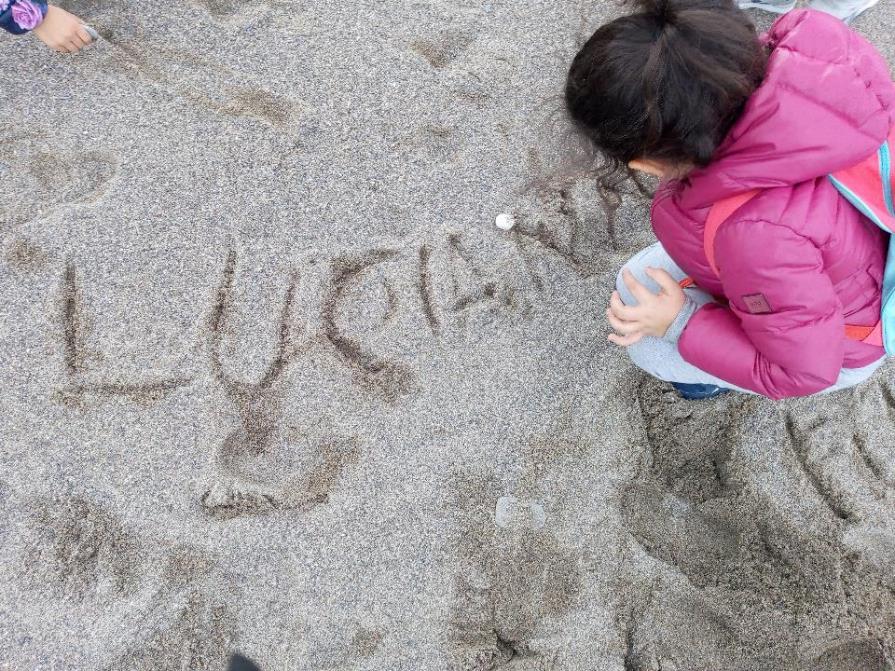 Che bello scrivere sulla sabbia…
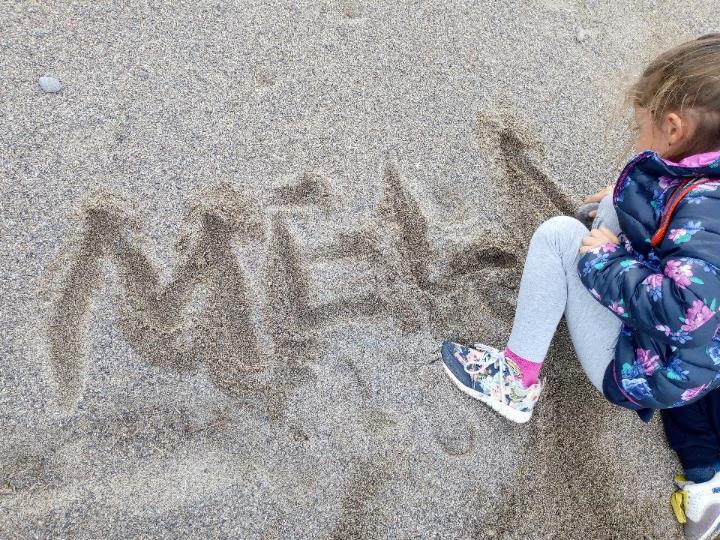 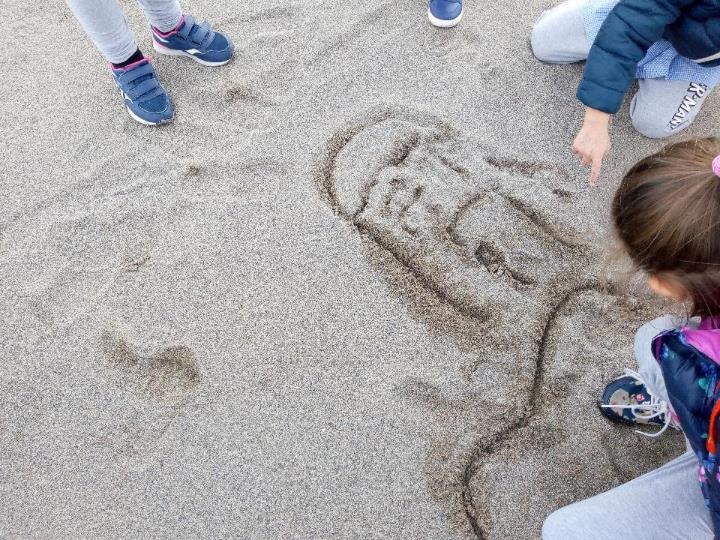 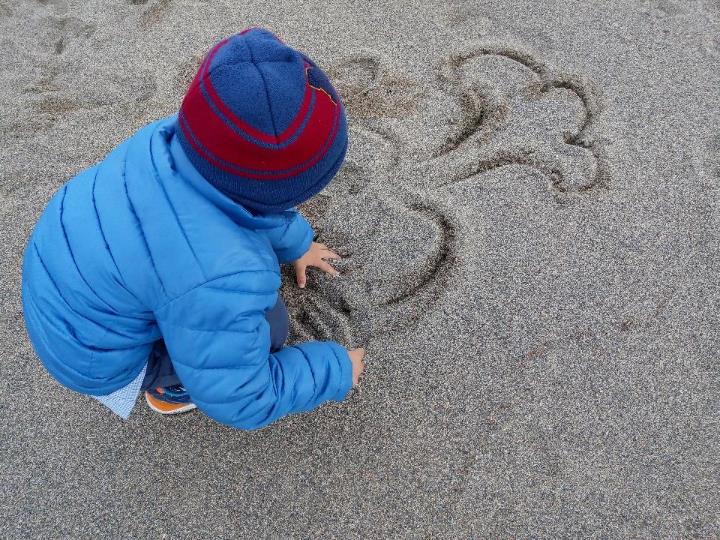 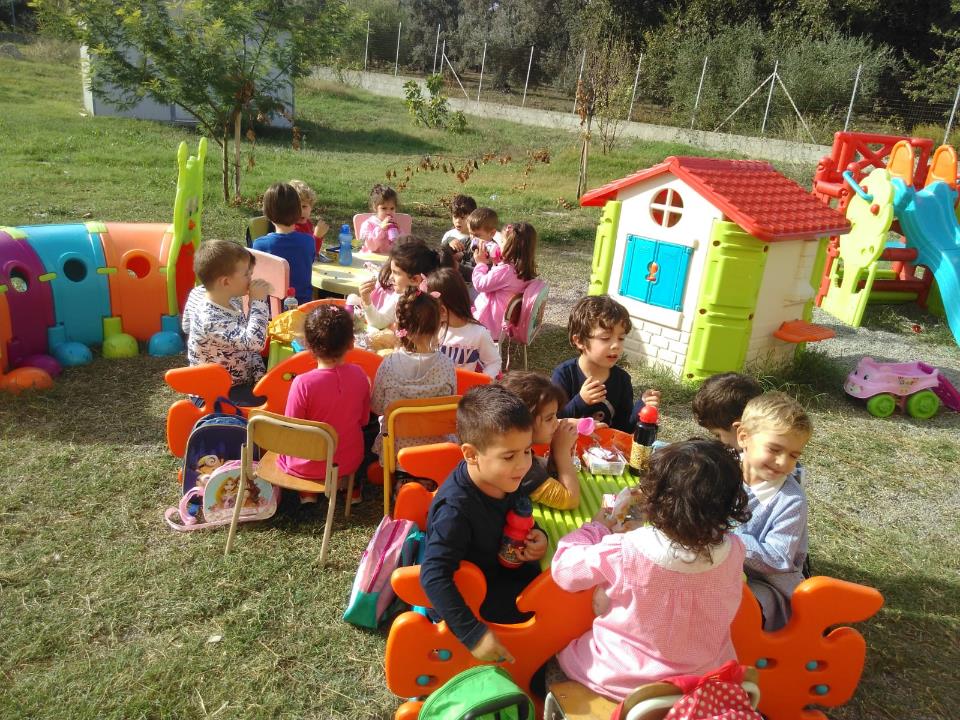 Facciamo merenda all’aperto nel nostro giardino…
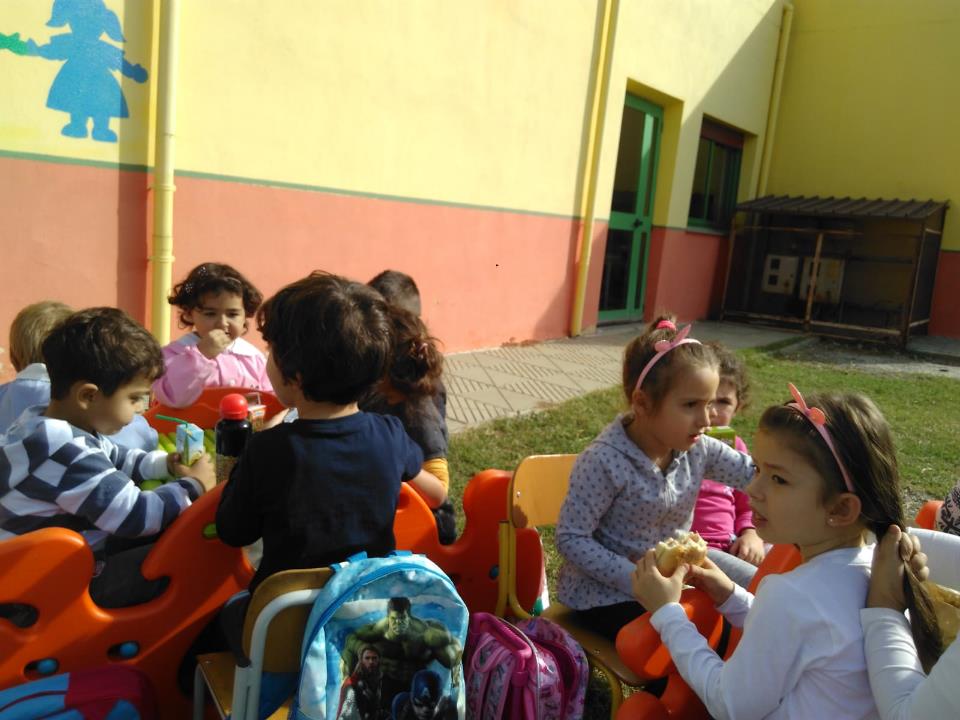 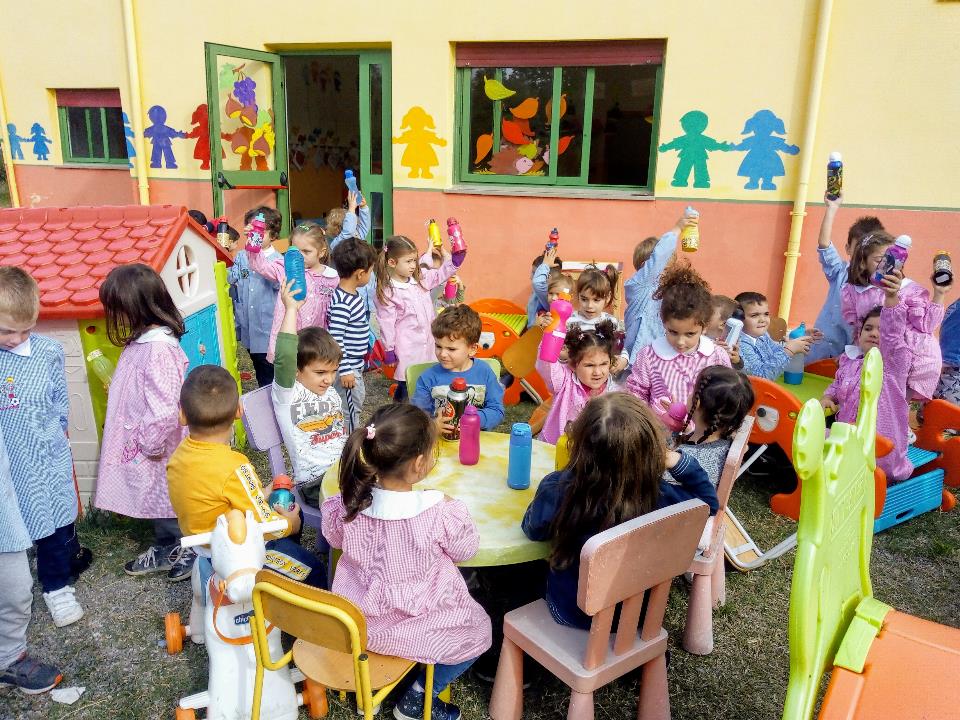 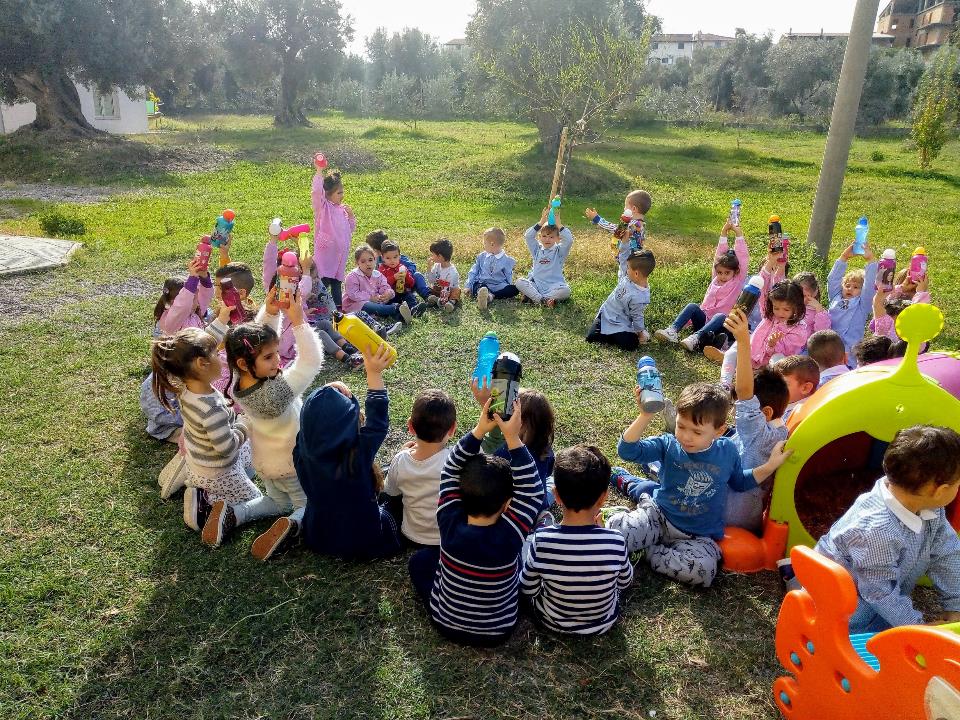 Perché è solo stando a contatto con la natura che ci circonda ,che si sviluppa la percezione e si instaura una moralità grande, “Il RISPETTO” verso la cura e la vita della natura stessa…
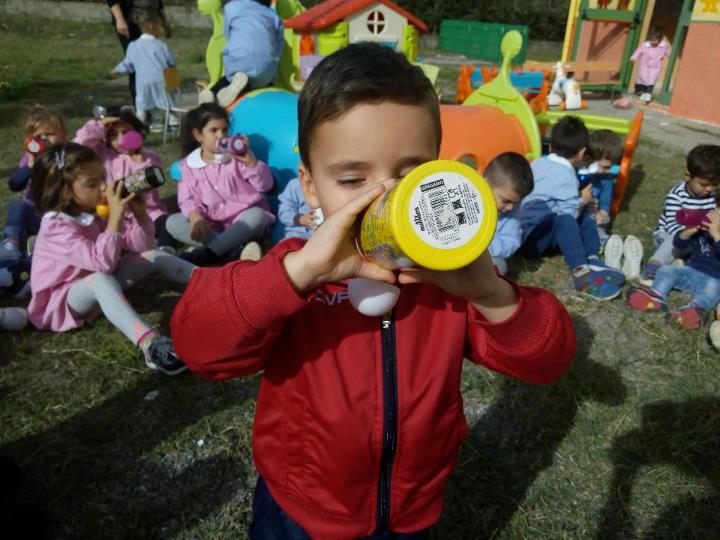 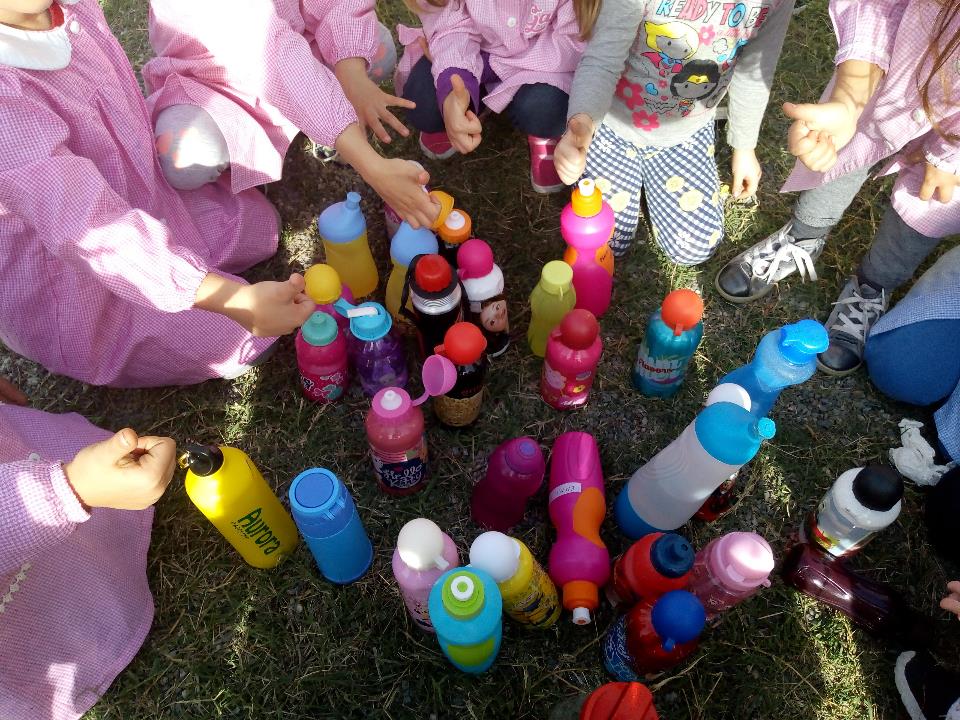 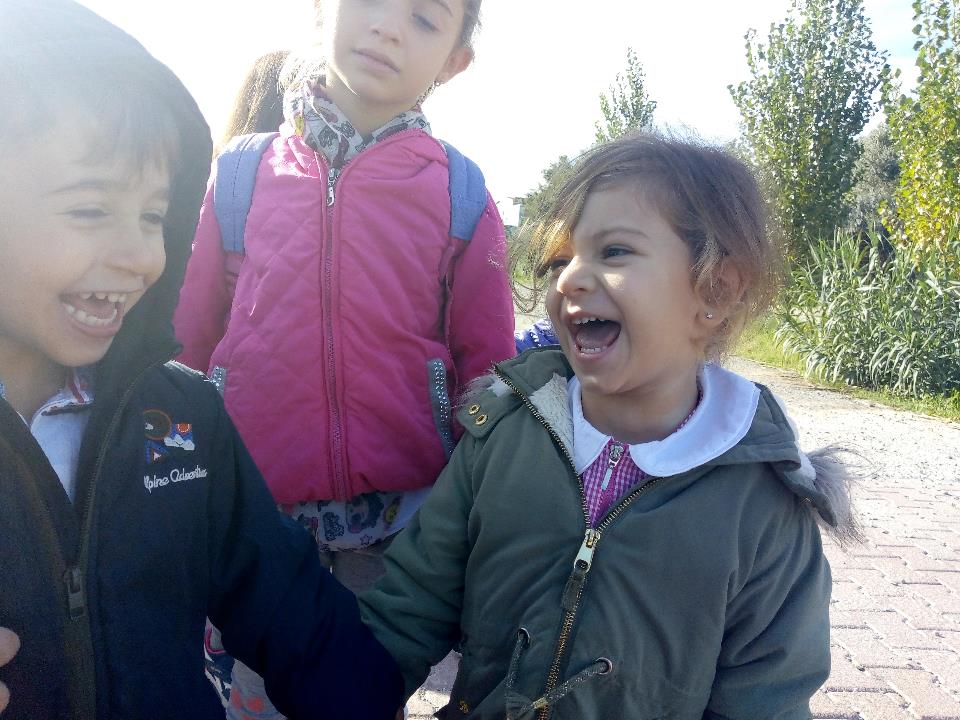 C’è una   grande GIOIA!!!  nella nostra scuola…..
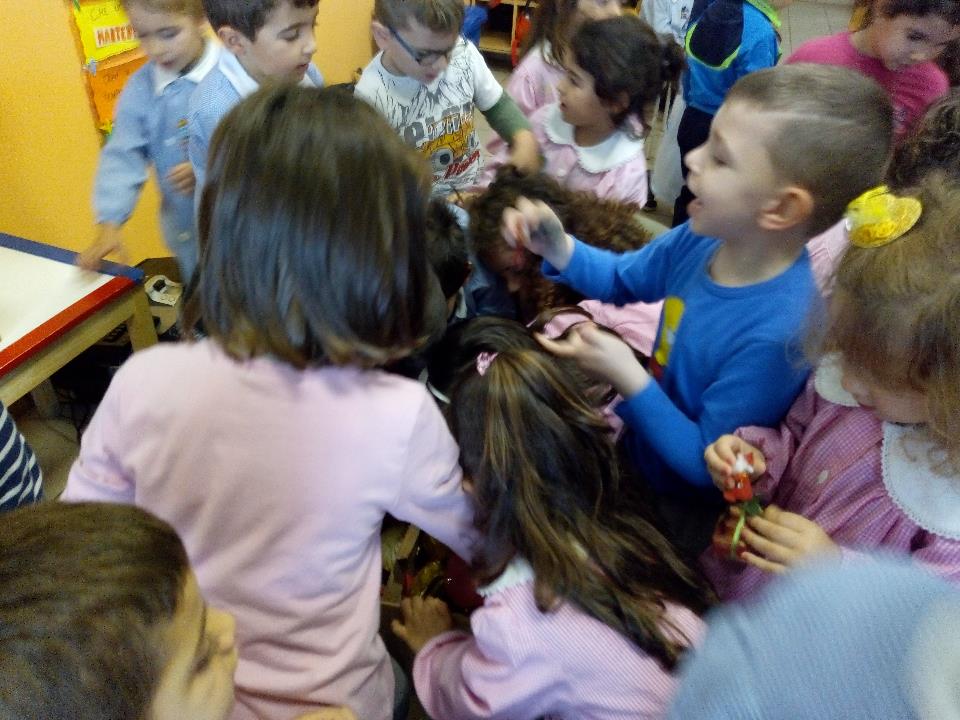 Con gioia ,Meraviglia, Felicità  aspettiamo il natale e tutti insieme collaboriamo…
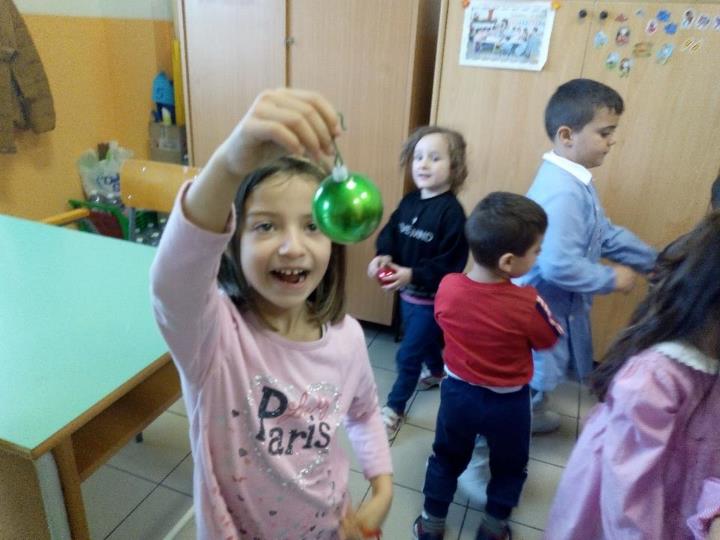 OPSSS!!!che bella  …
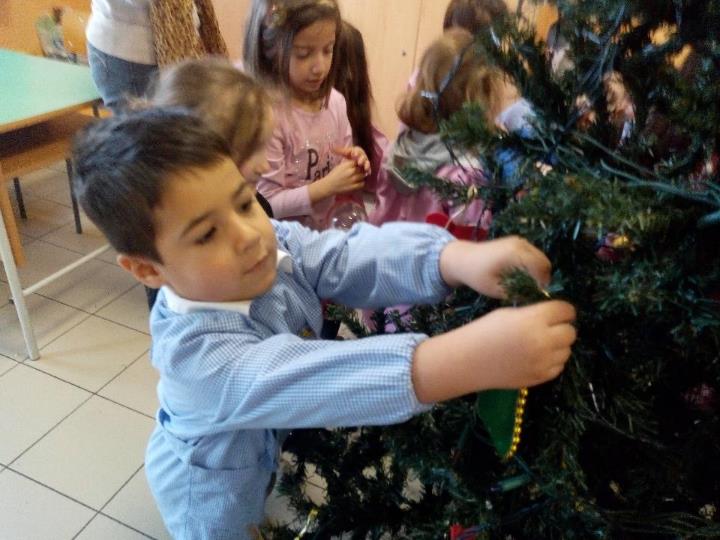 All’addobbo del grande albero…
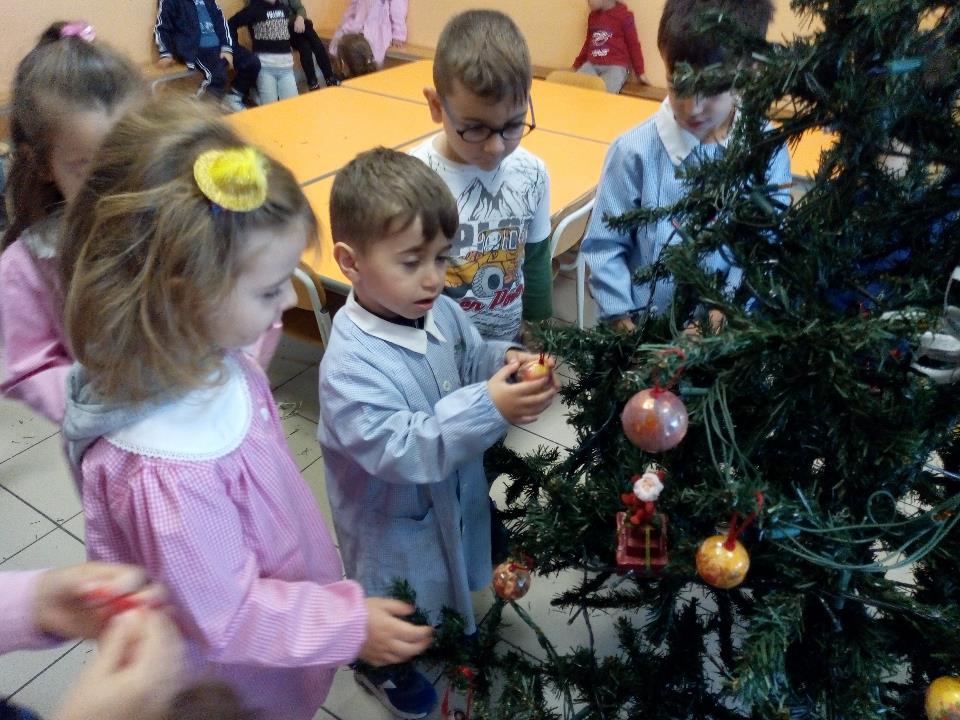 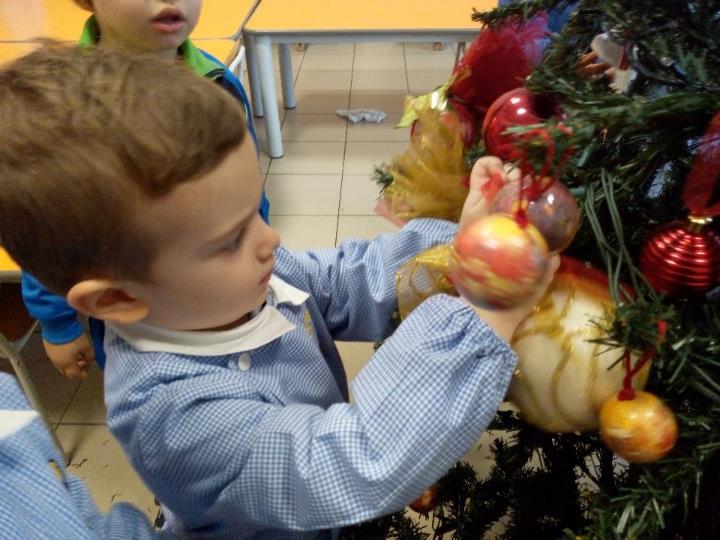 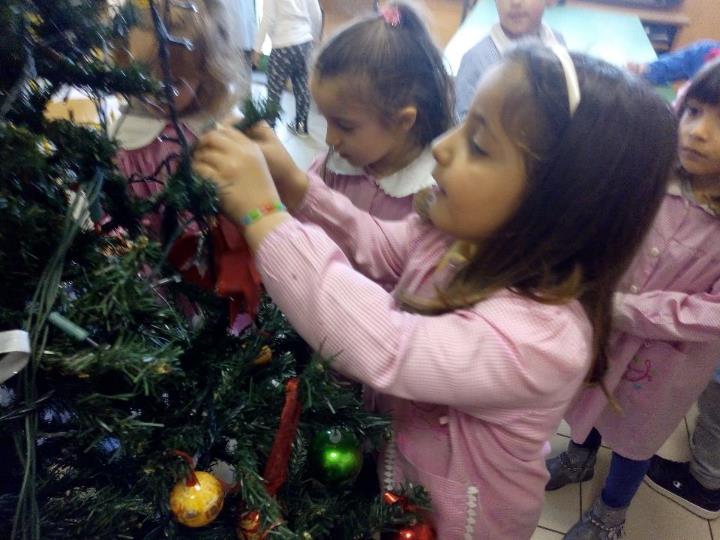 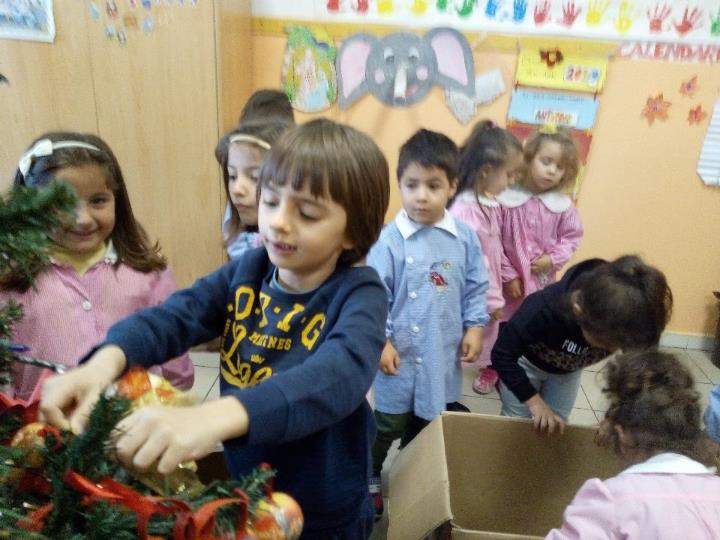 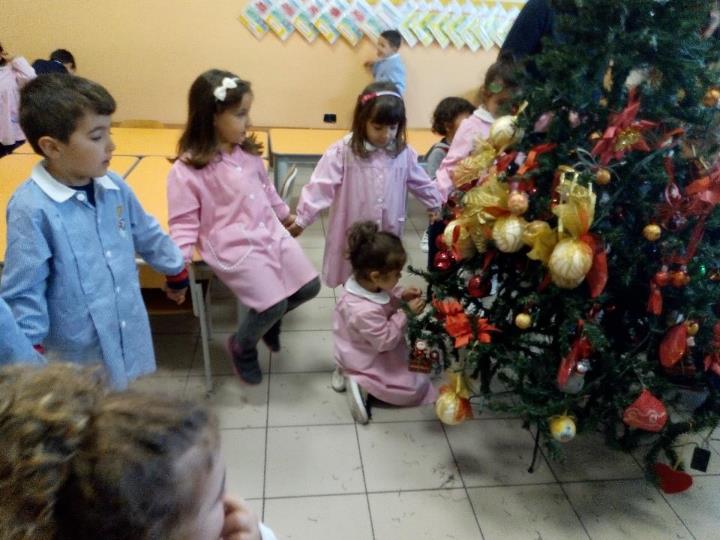 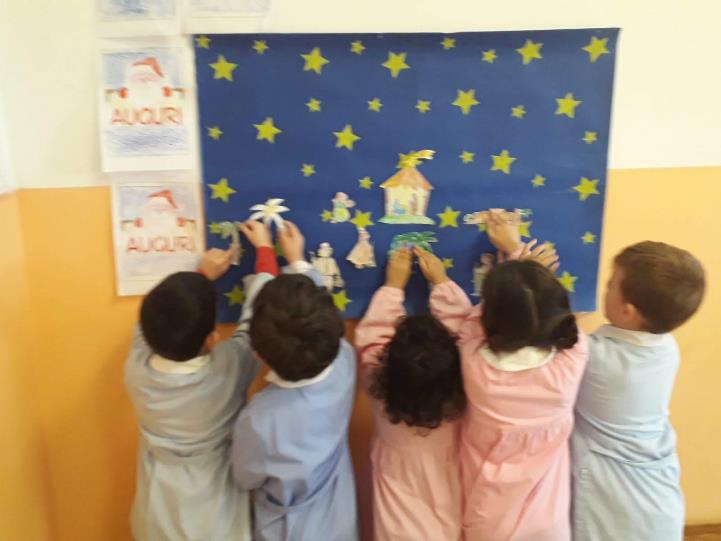 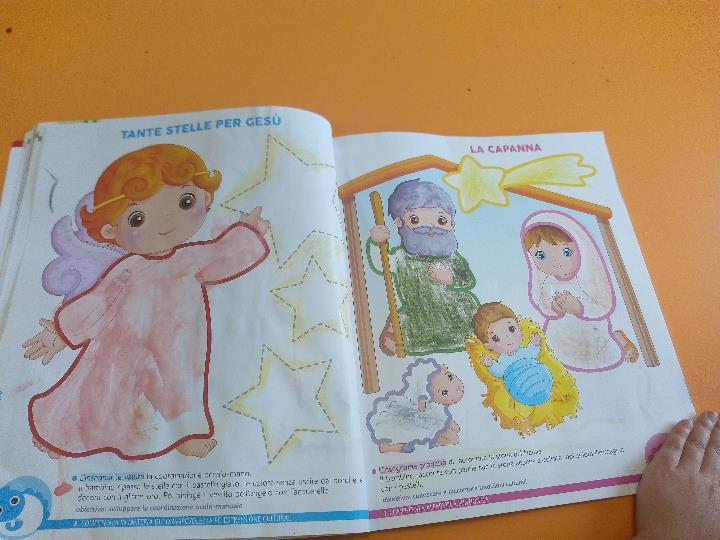 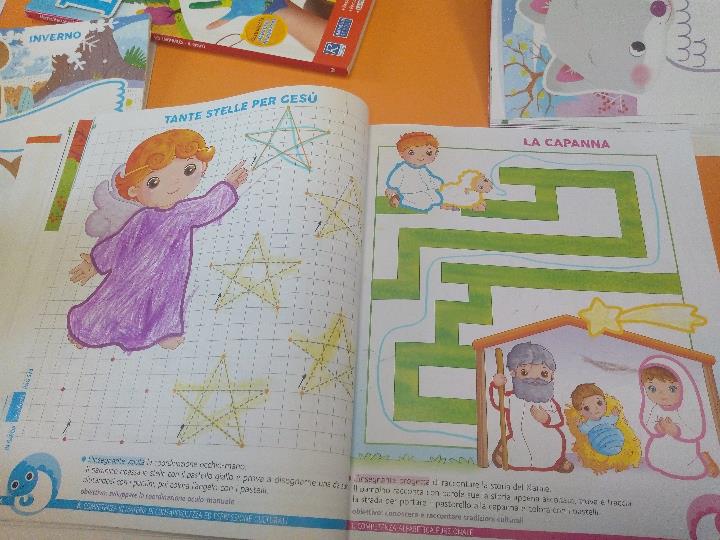 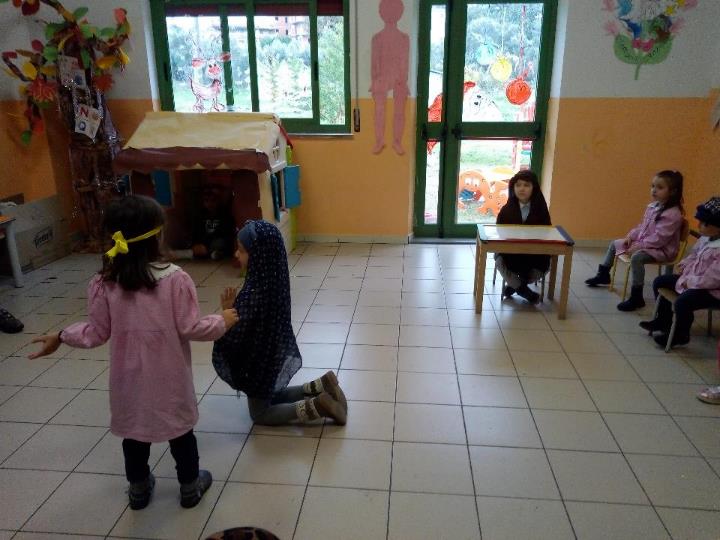 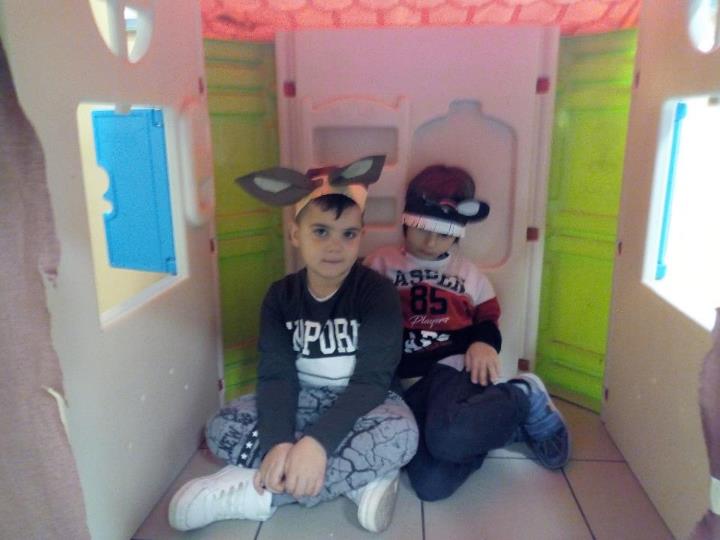 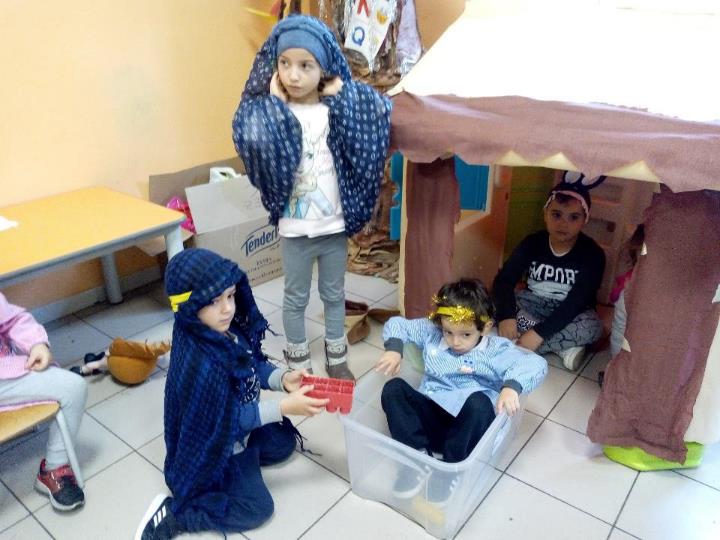 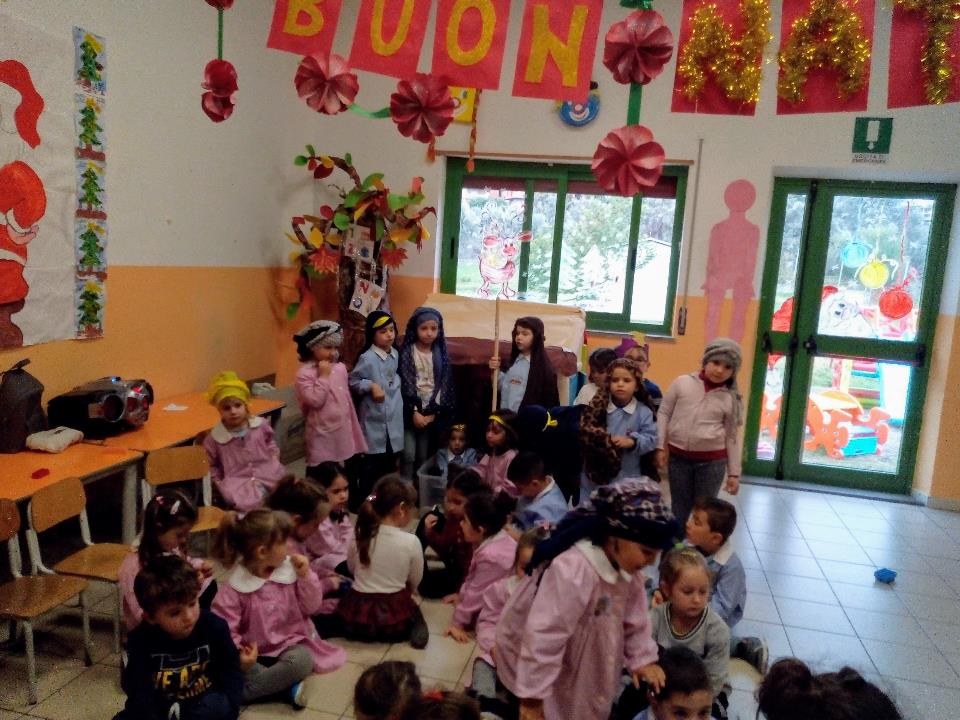 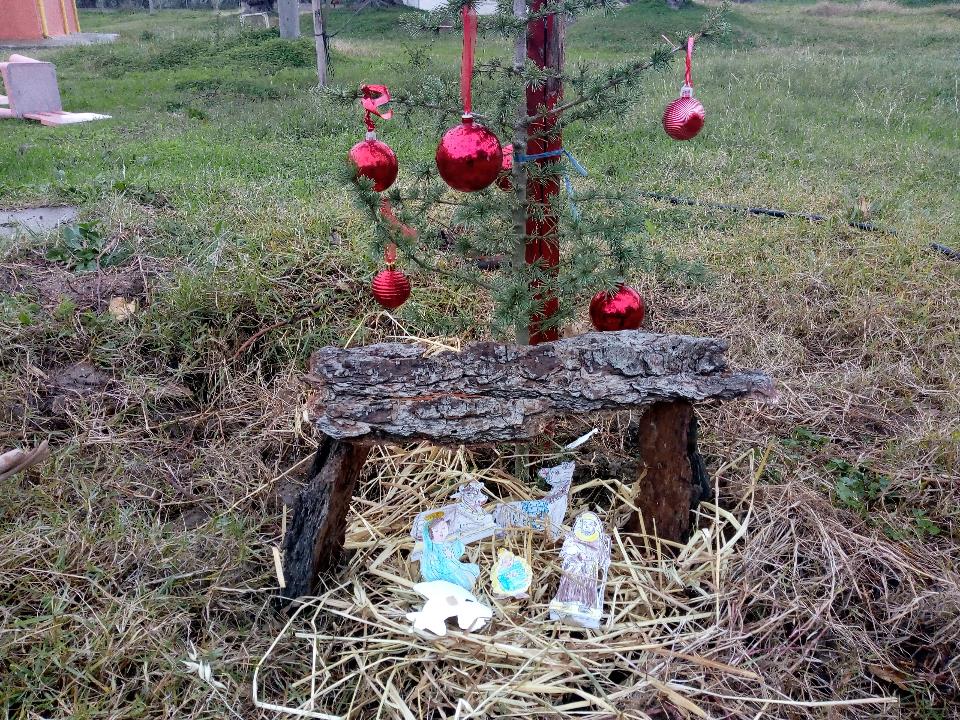 Il nostro amico albero cosi piccolo  e cosi festoso, testimone della storia più bella…
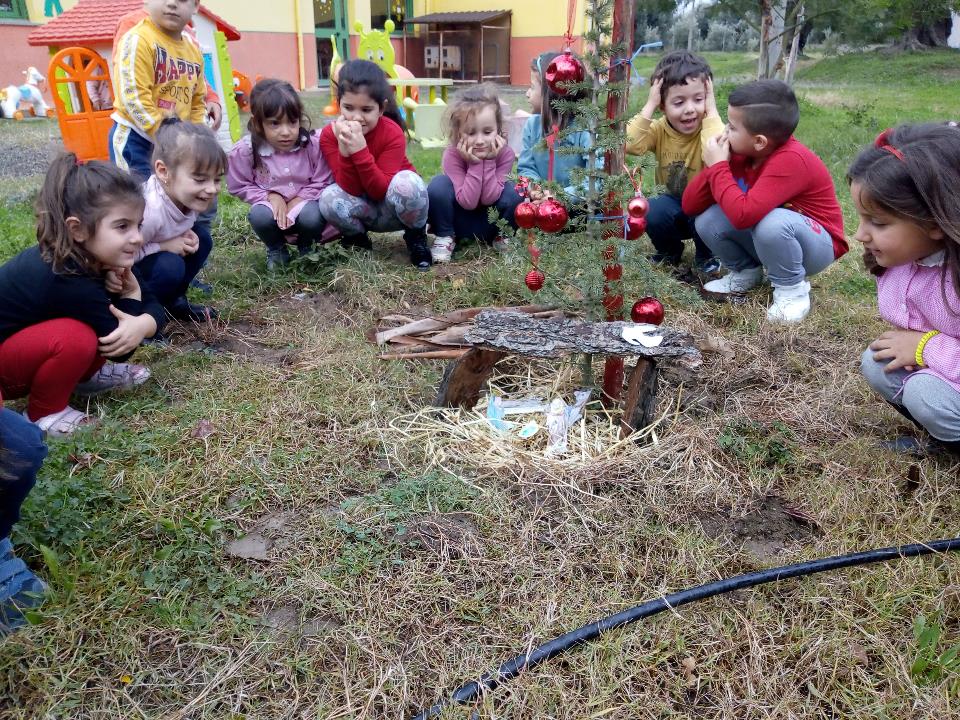 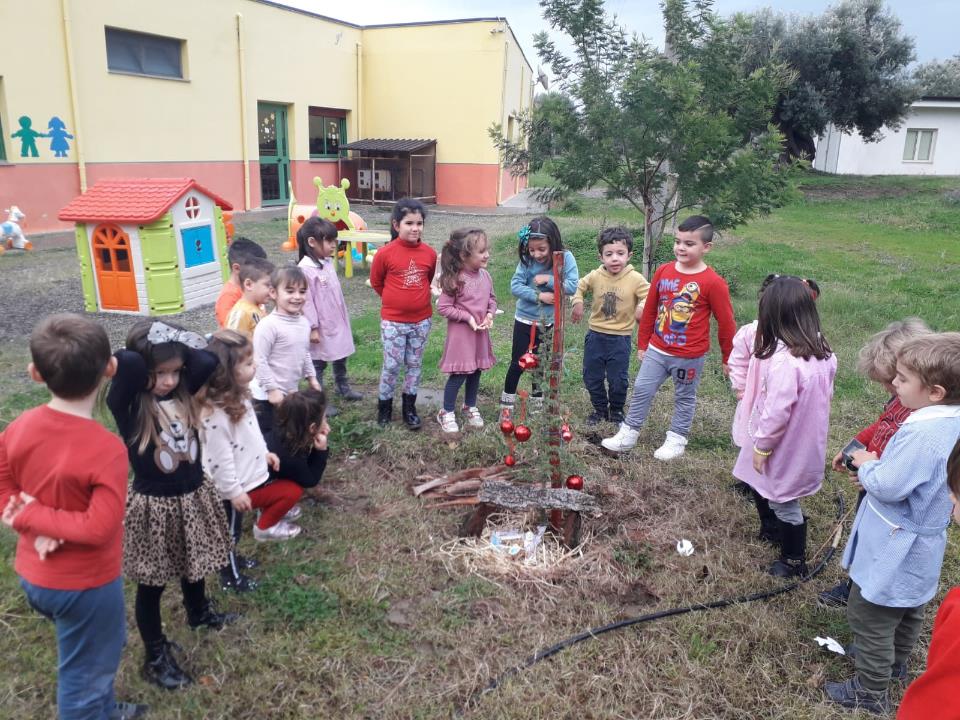 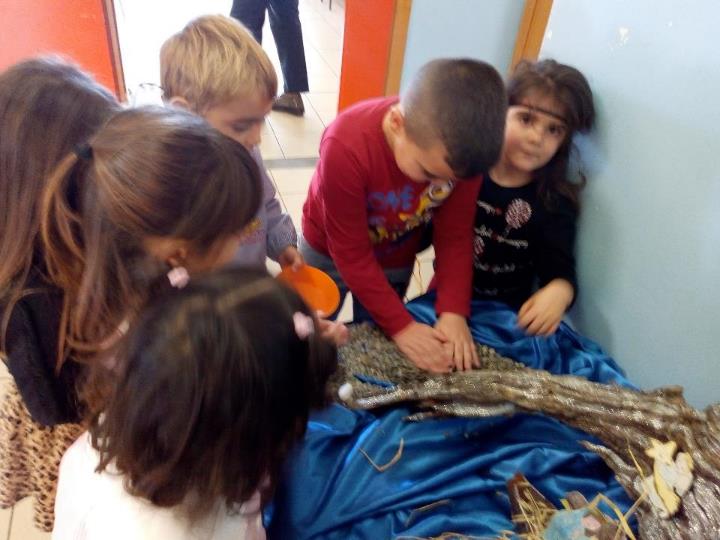 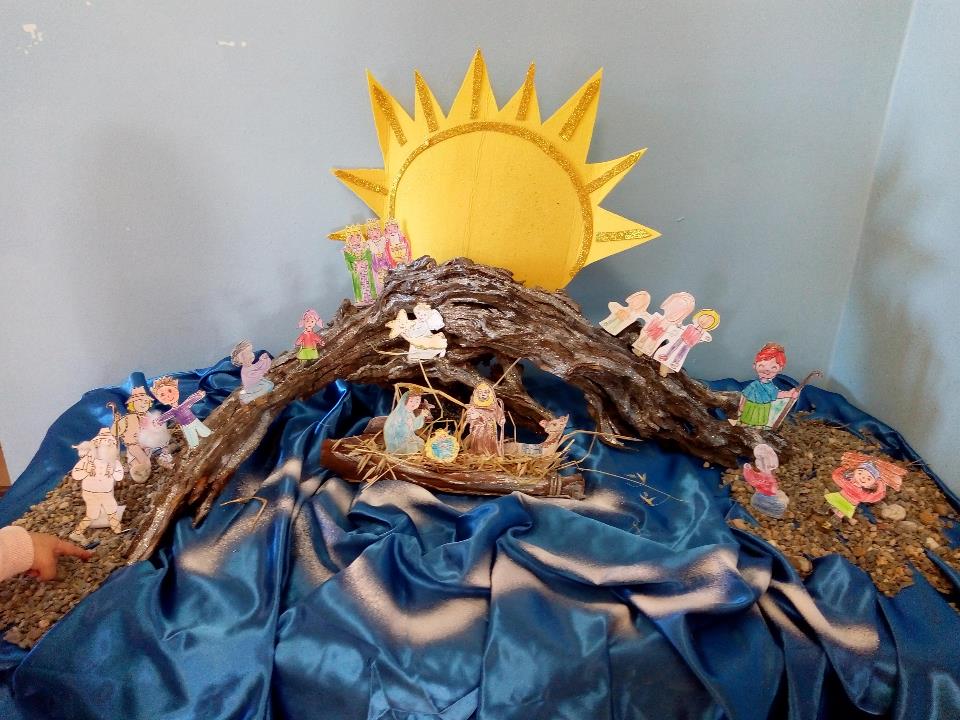 Il nostro bellissimo presepe costruito sul mare….
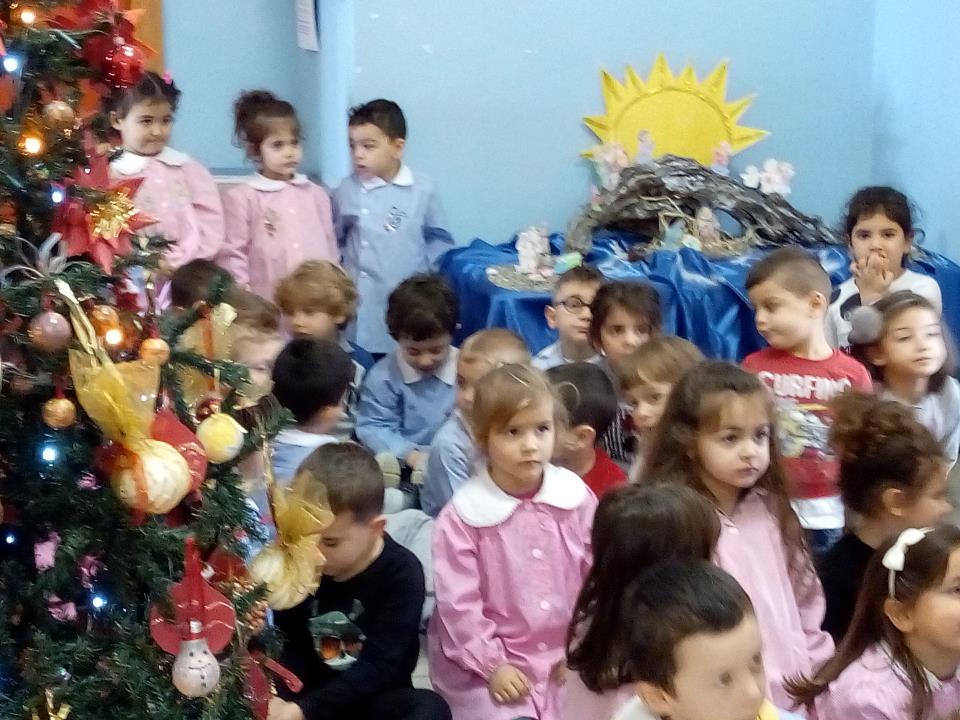 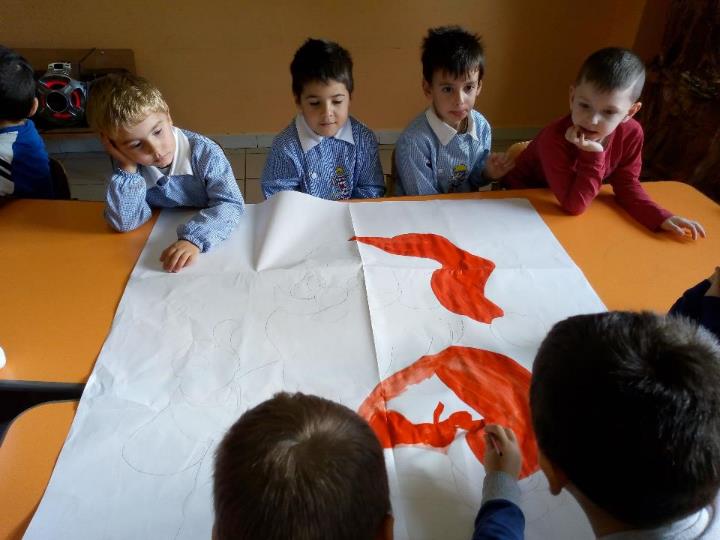 Coloriamo Babbo Natale in attesa di quello vero…
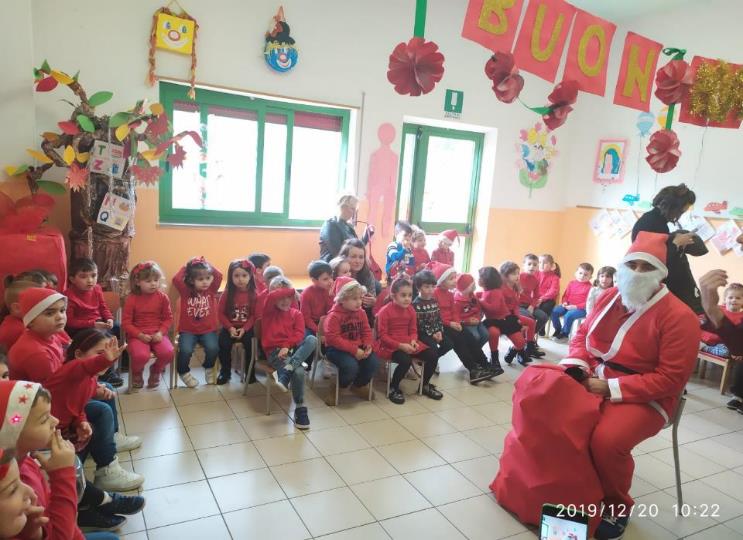 Ed ecco che Babbo Natale arriva davvero nella nostra scuola…Che meraviglia!!!
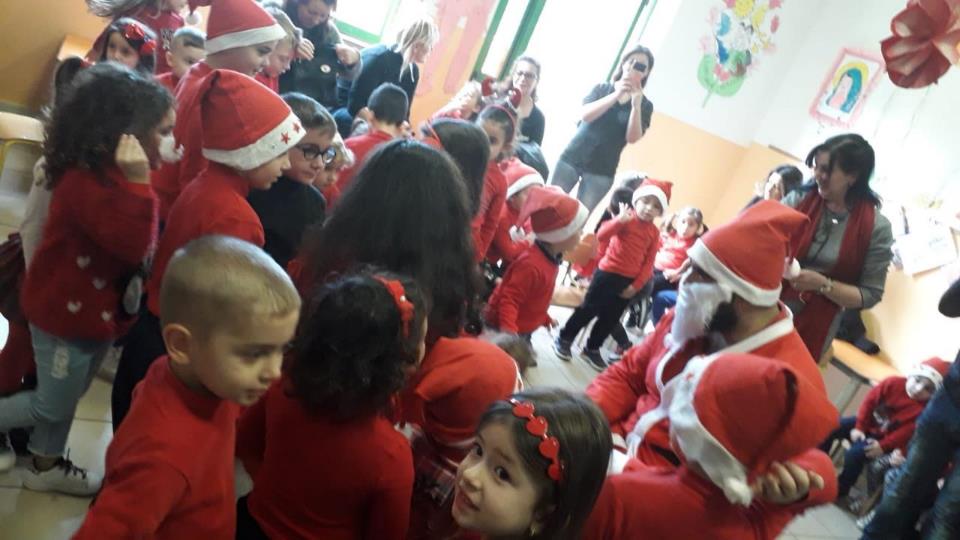 Che festaaaaaaa!!!
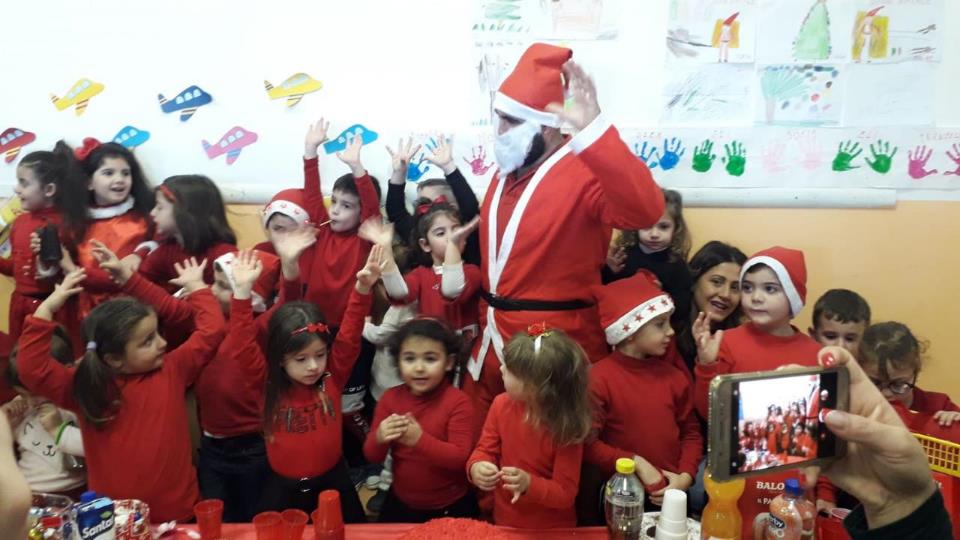 EVVIVA  !!! EVVIVAAAAAA…
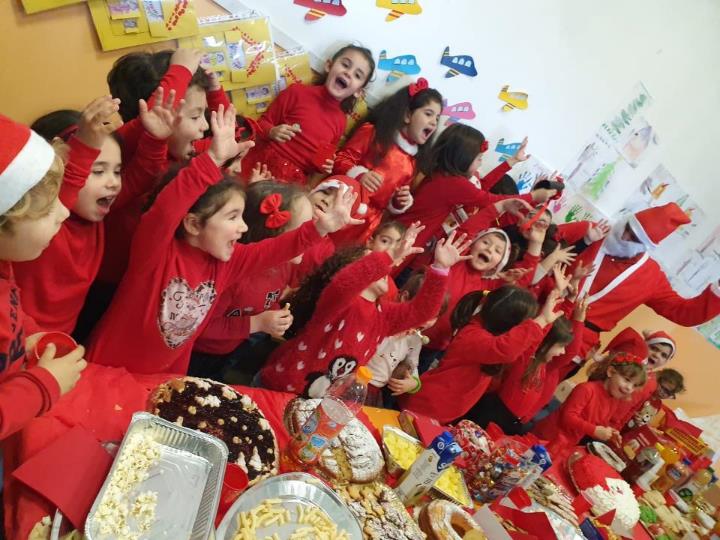 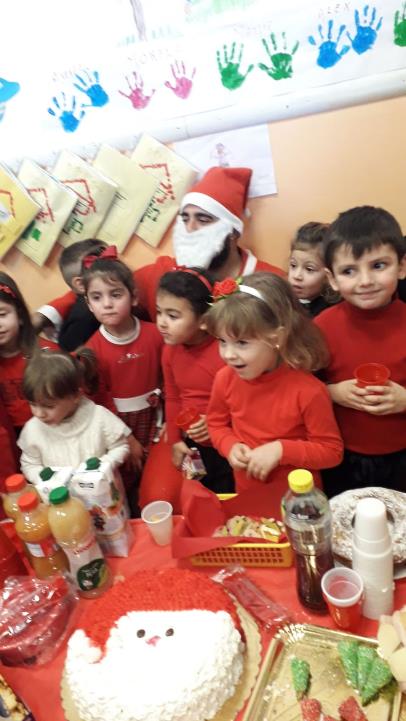 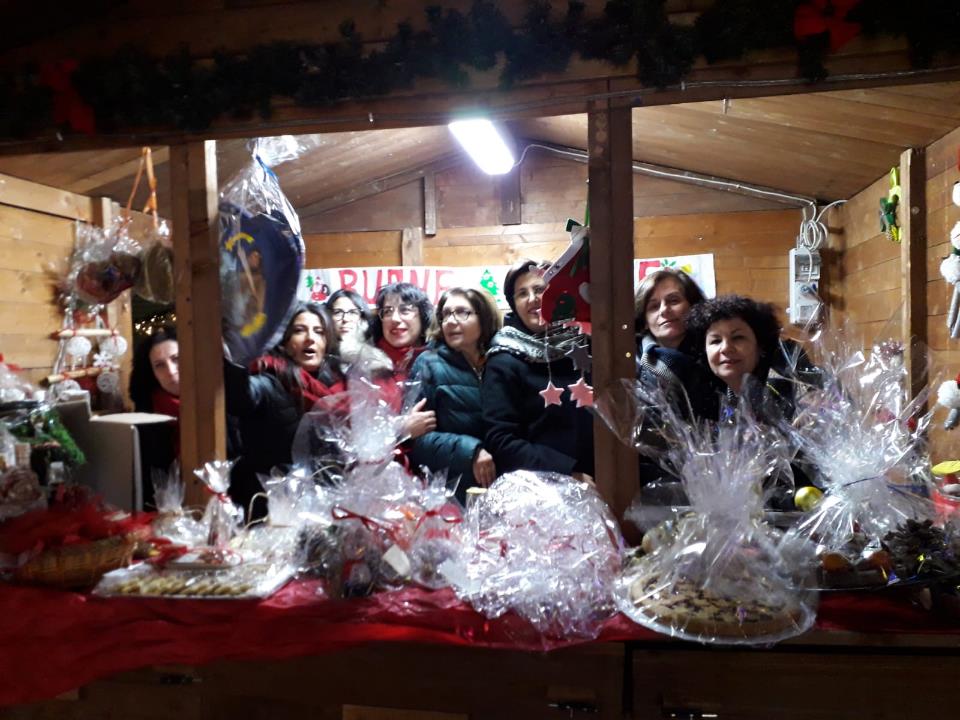 Anche quest’anno tutti insieme con il nostro mercatino di Natale…
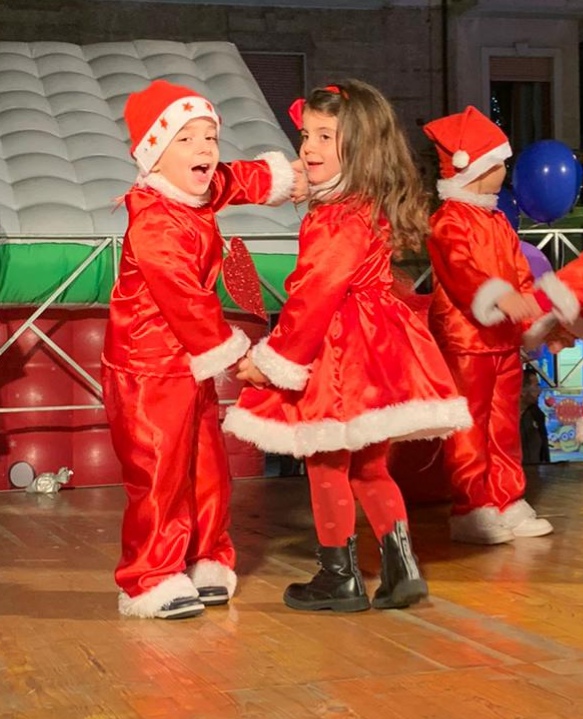 E tutti insieme sul palco in piazza Dante  con il nostro super  Spettacoloso spettacolo di Natale…..
Sempre uniti andiamo avanti con la gioia nel cuore…come i pesci, gli elefanti e le tigriiiii…
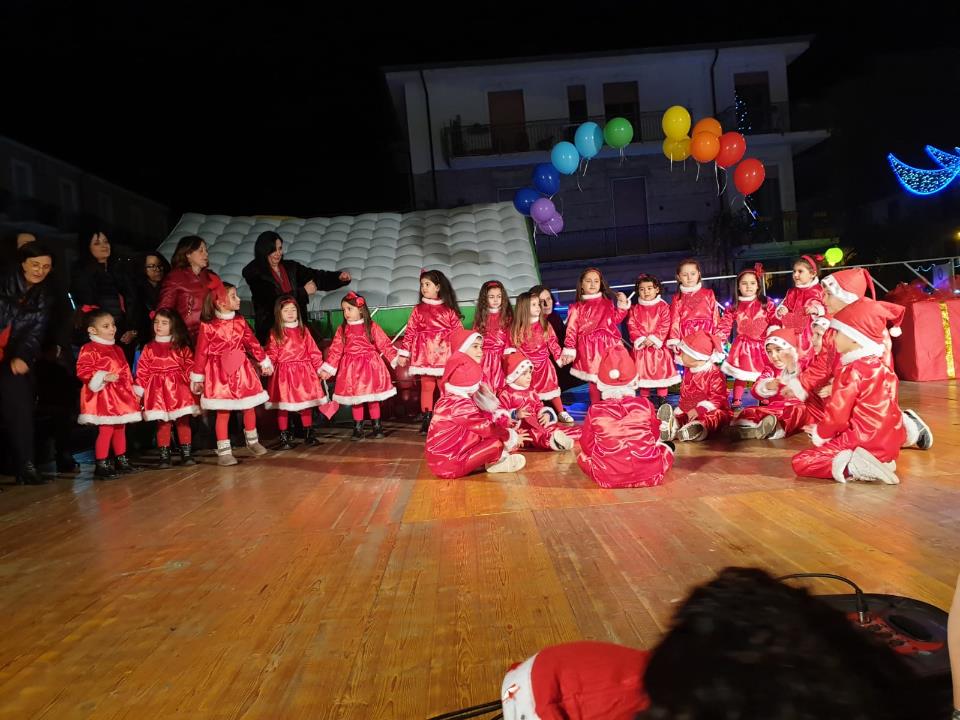 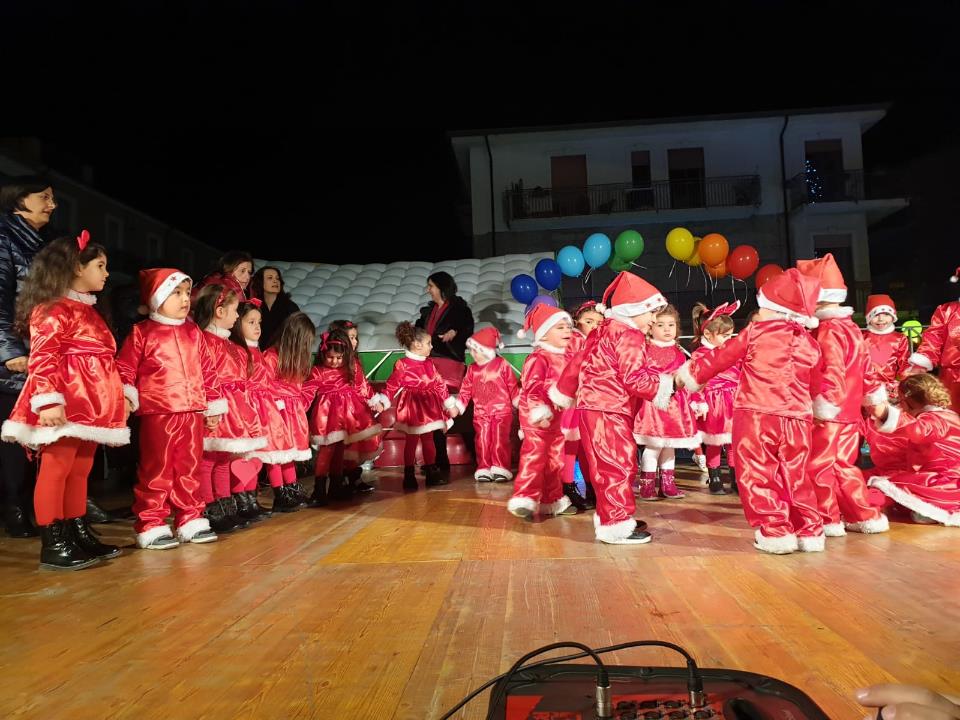 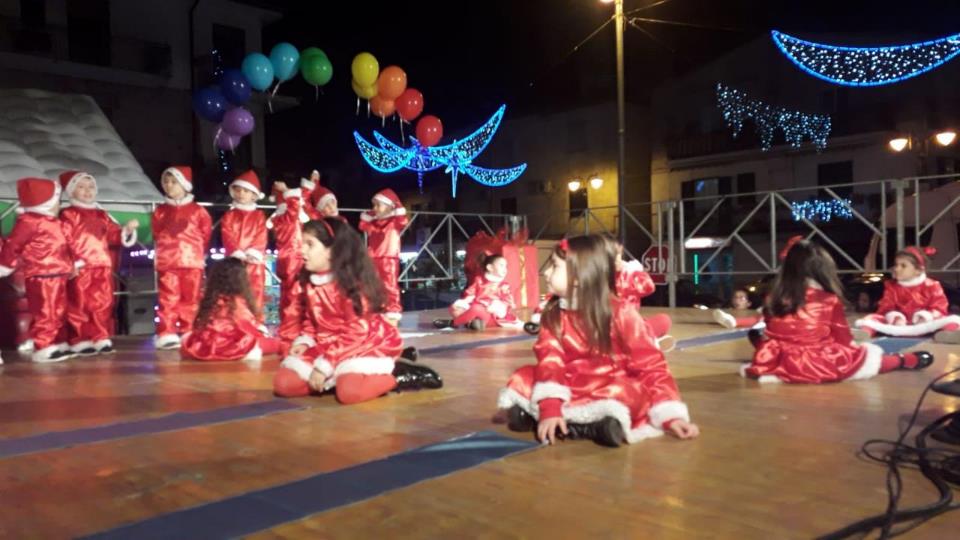 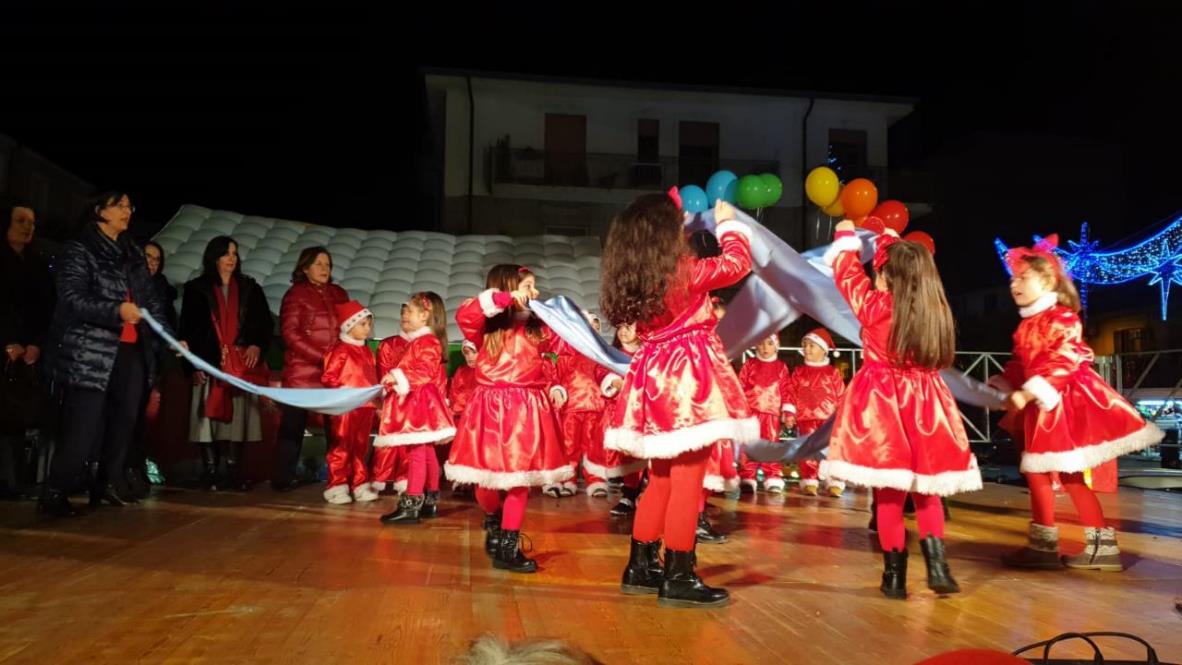 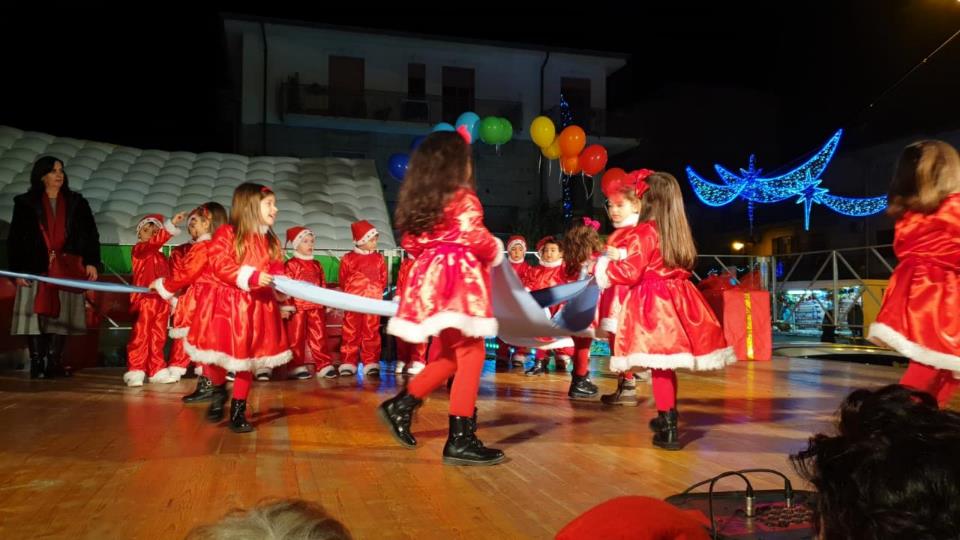 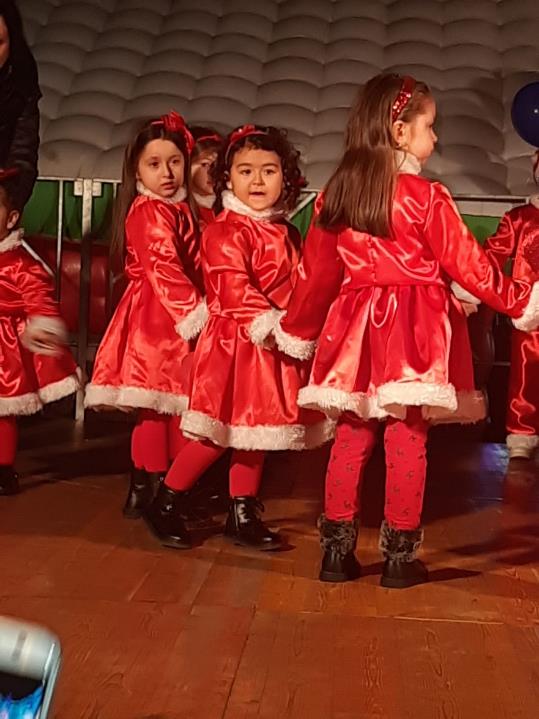 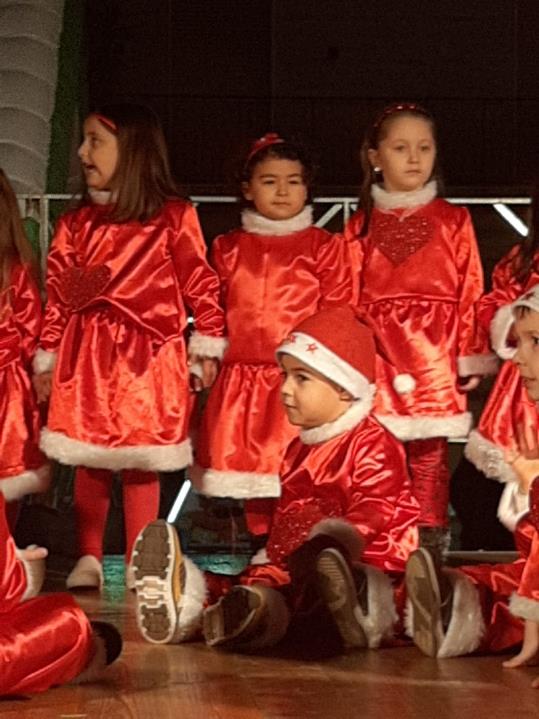 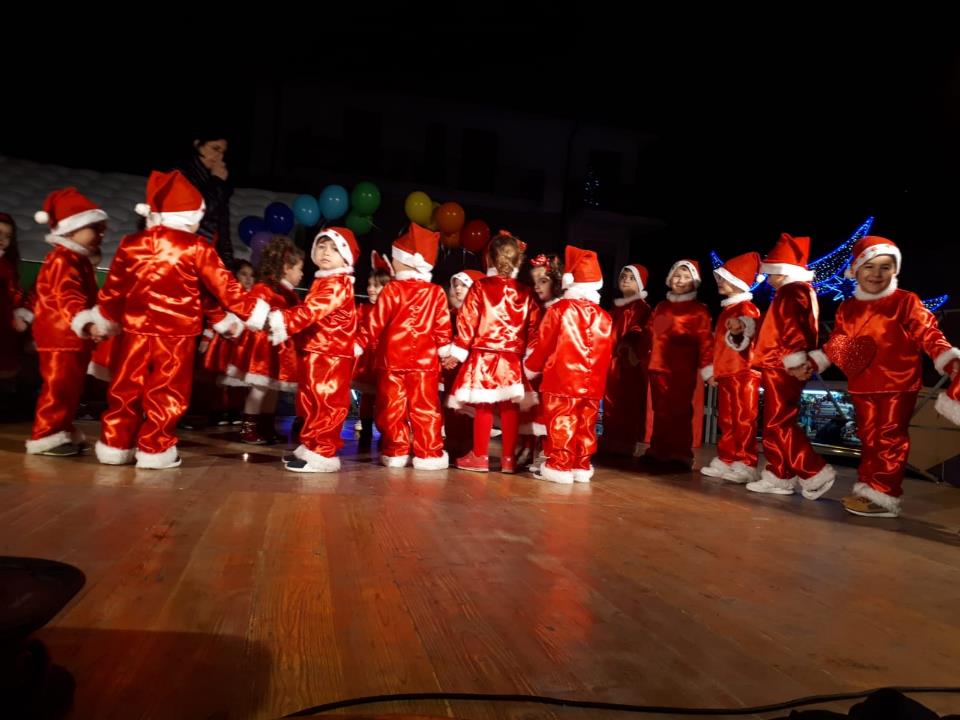 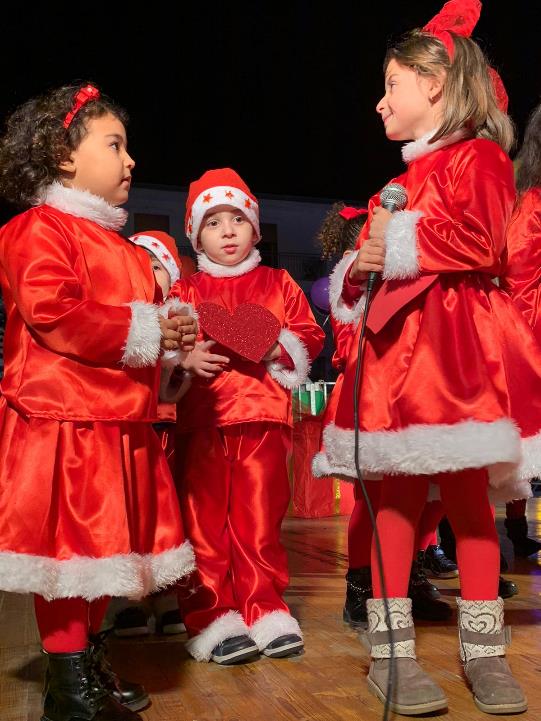 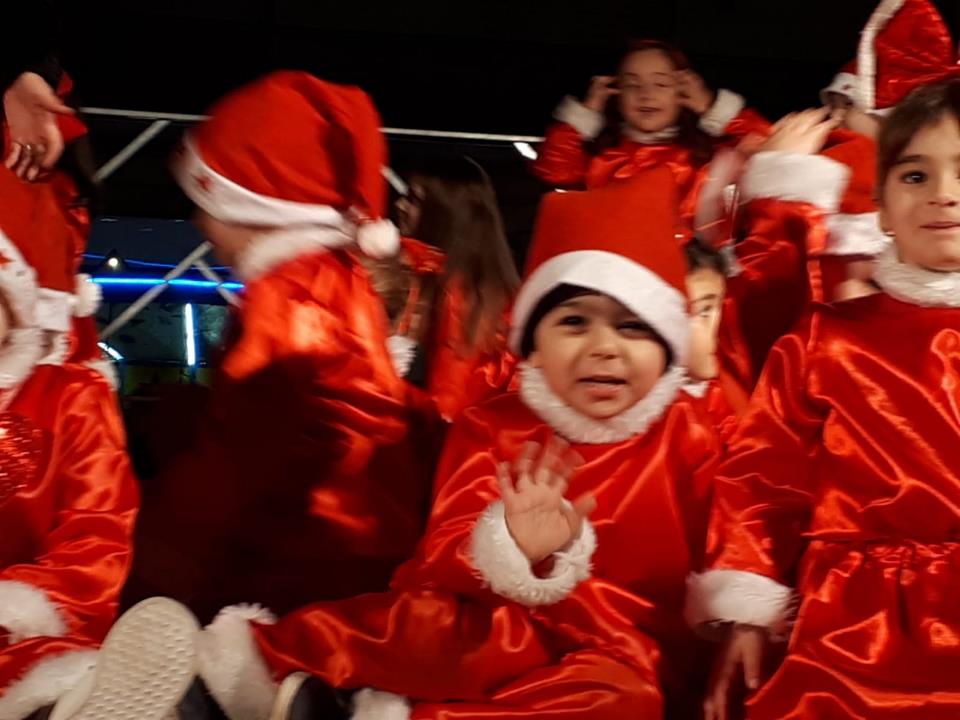 10 e lode Bambini siete stati bravi…….
Sul sito web del nostro Istituto Comprensivo potete trovare le presentazioni complete delle varie manifestazioni didattiche.